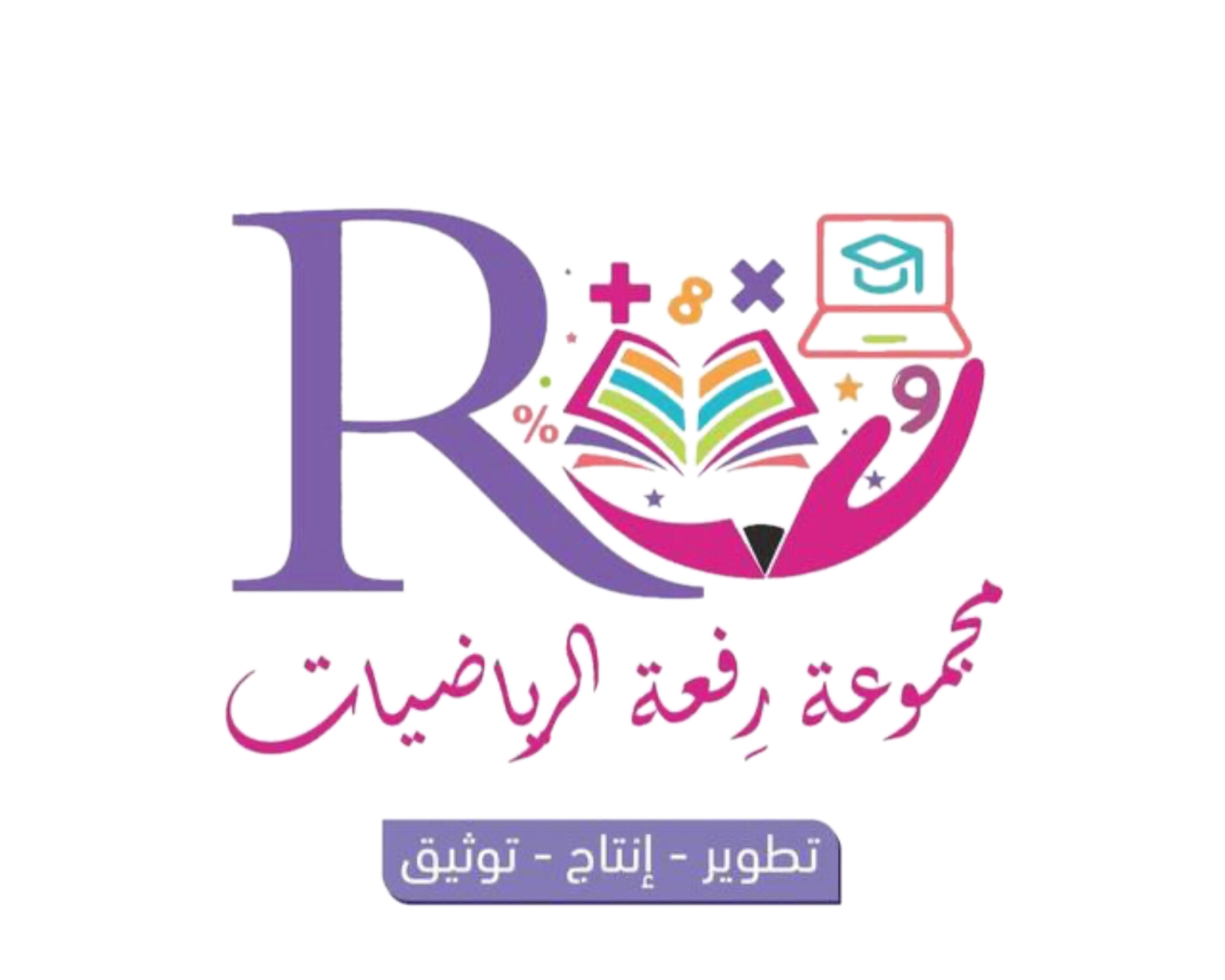 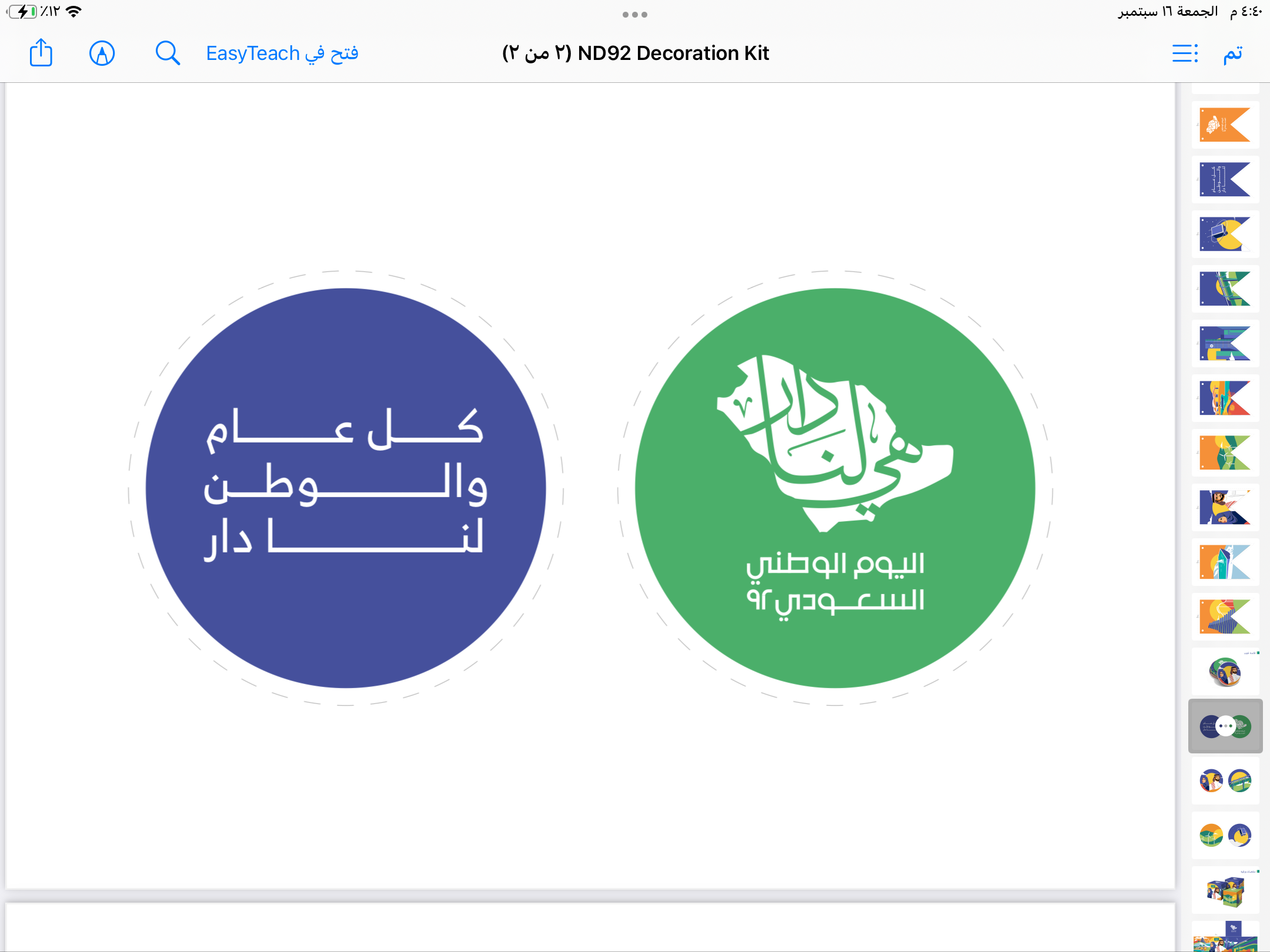 ٢-٦
المتتابعات الحسابية كدوال خطية
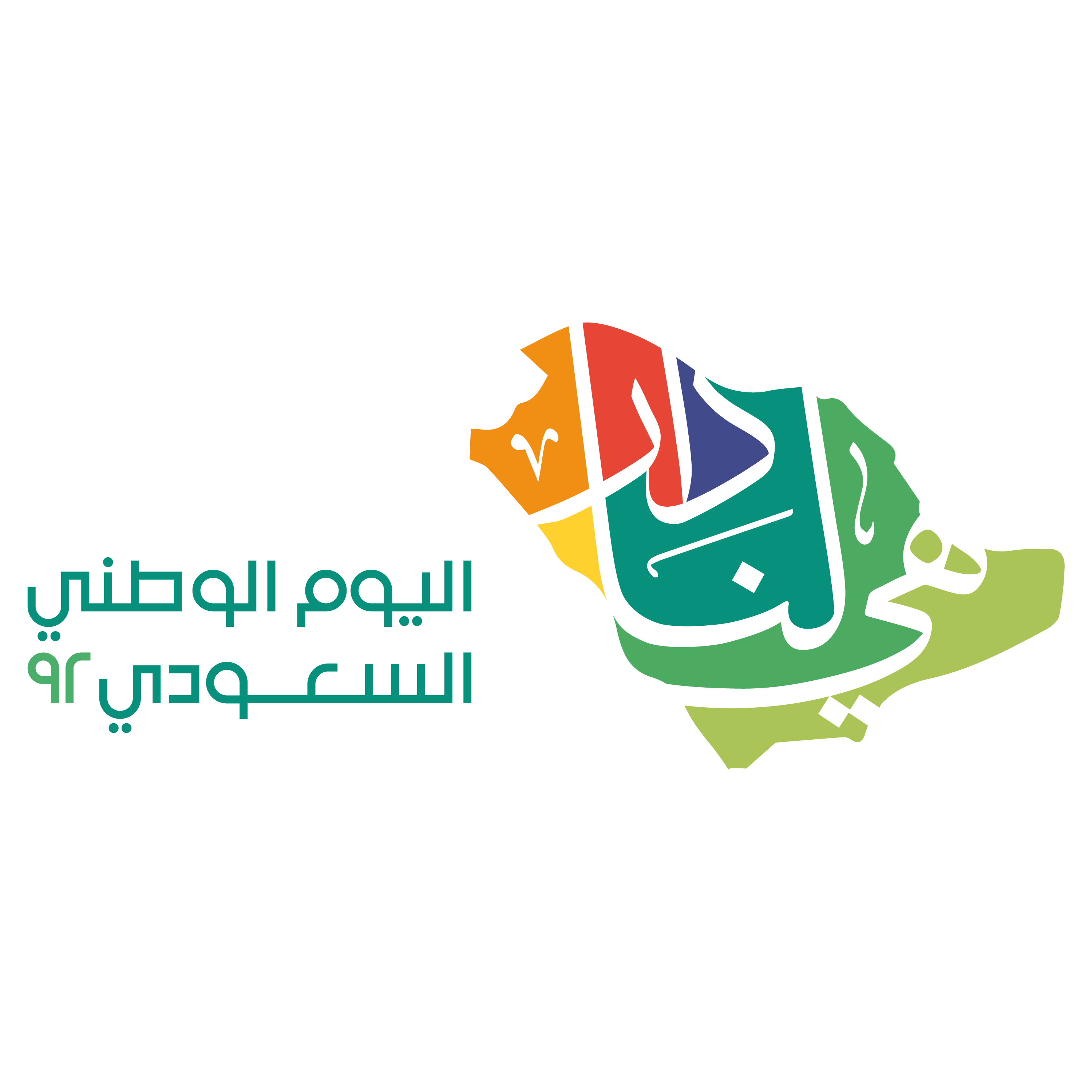 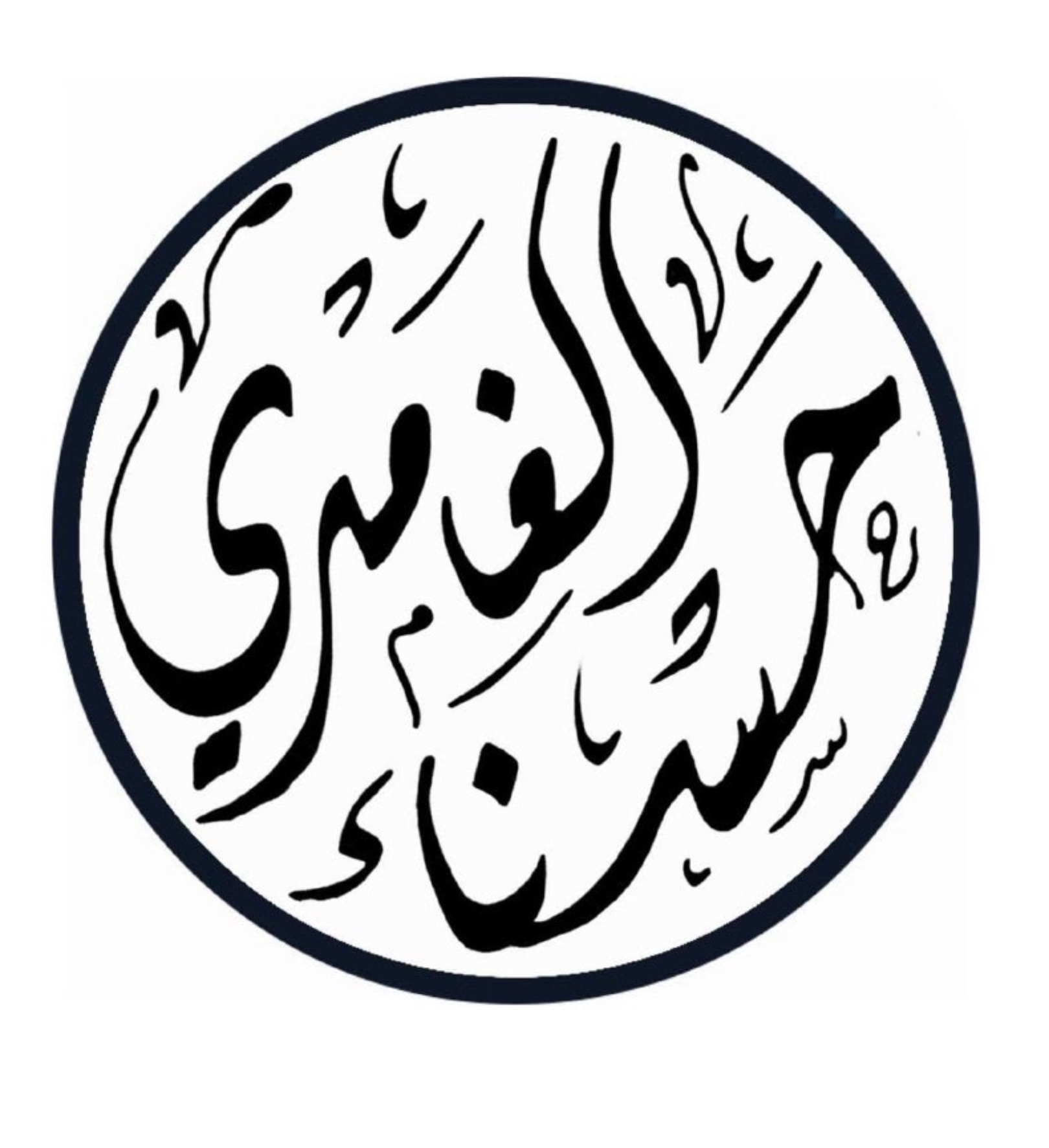 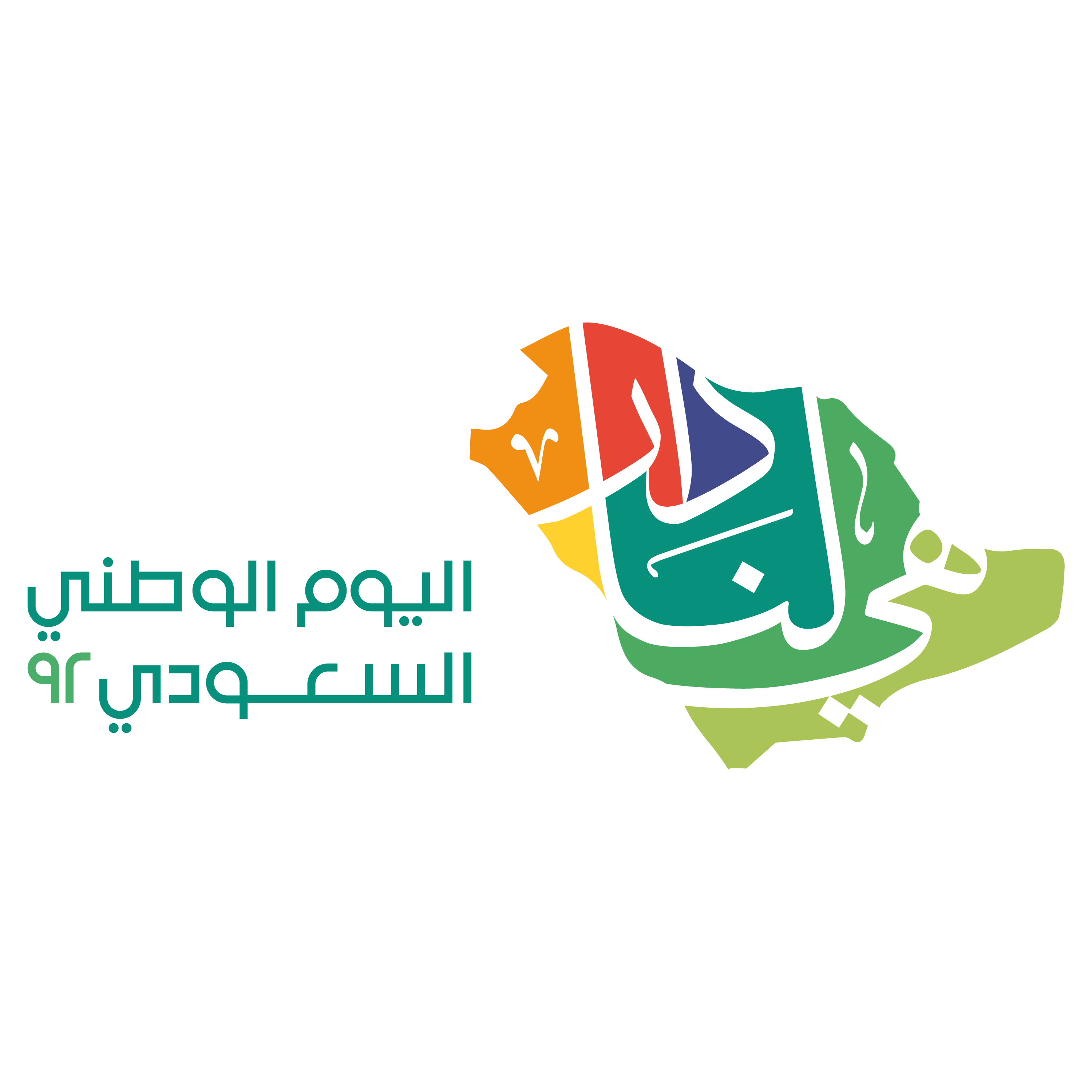 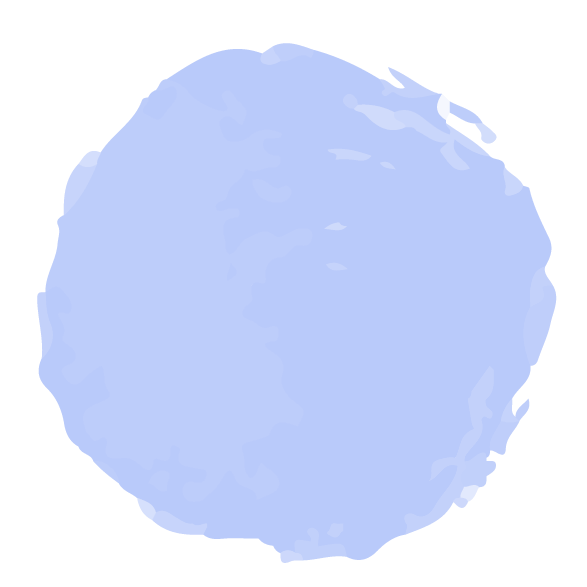 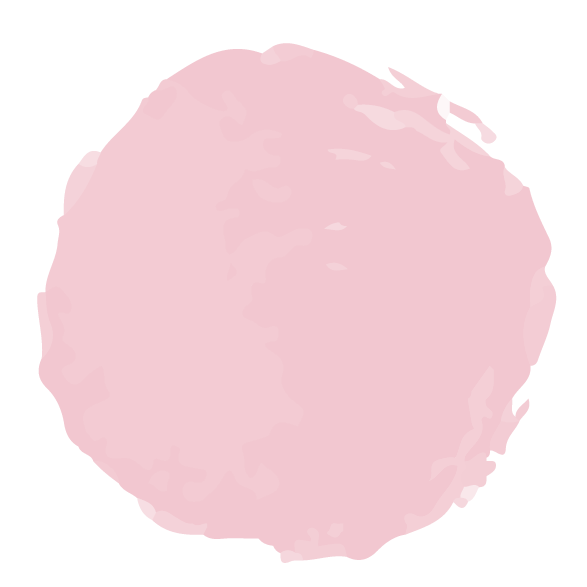 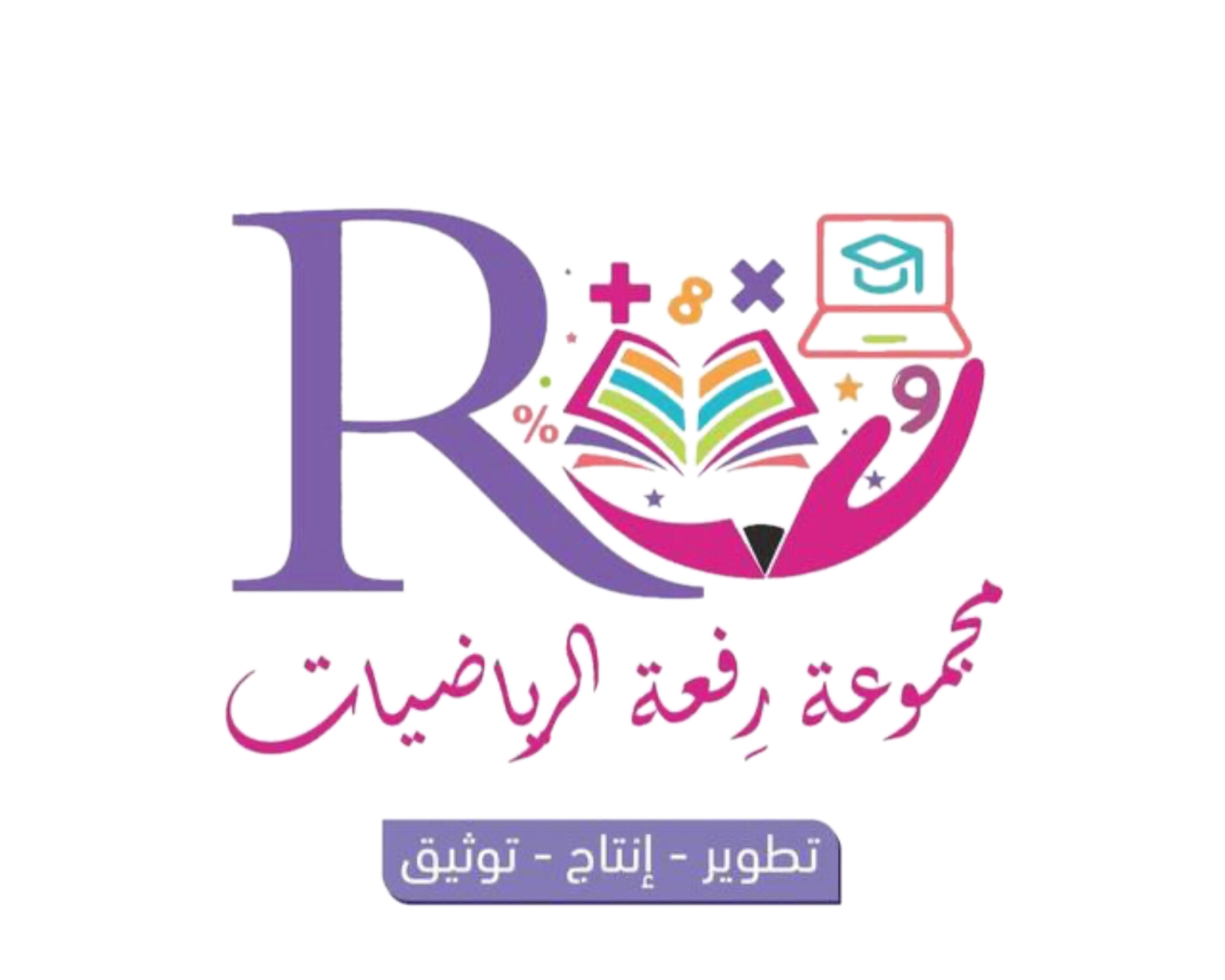 صباح الخير ياوطني 
صباح المجد والعلياء
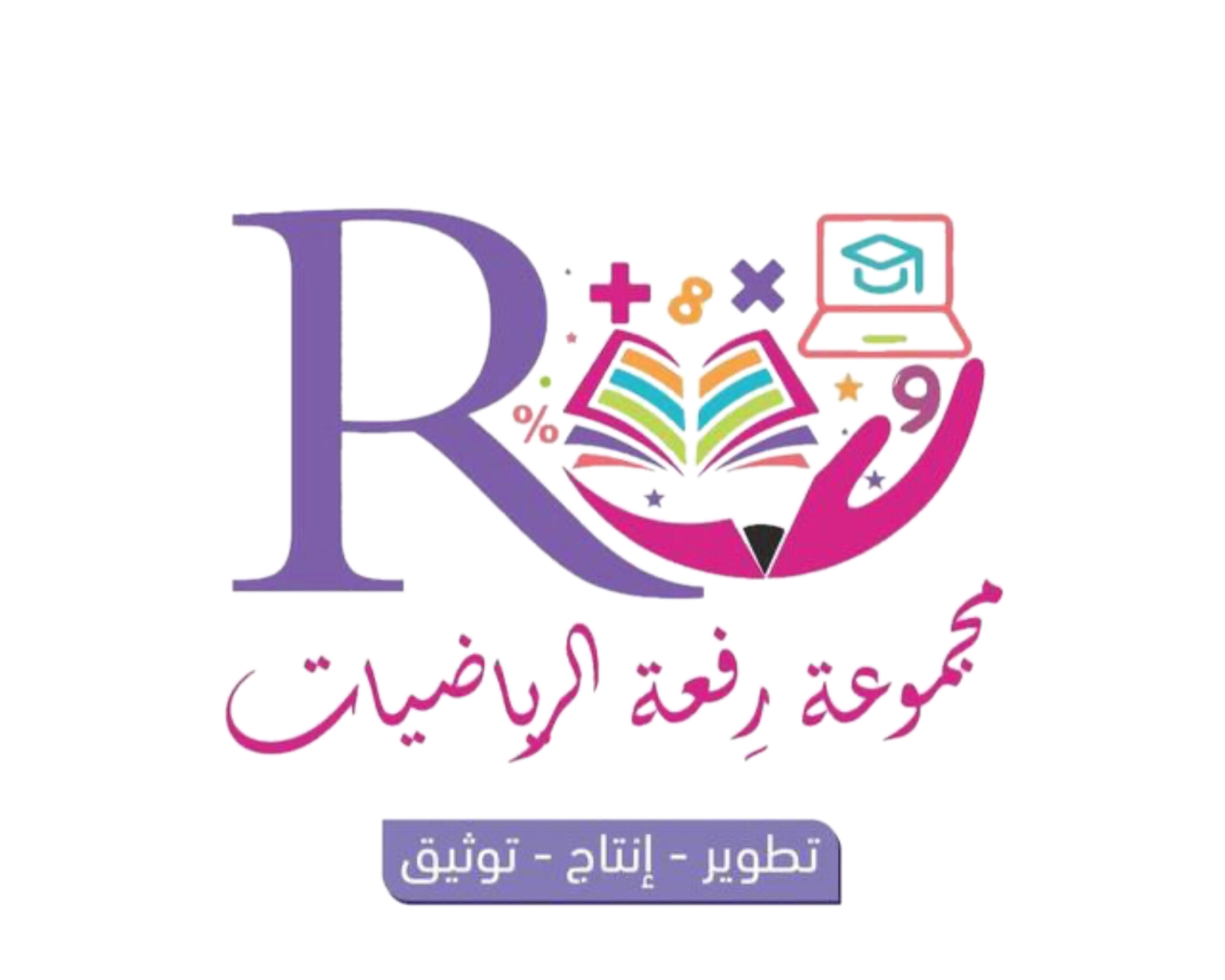 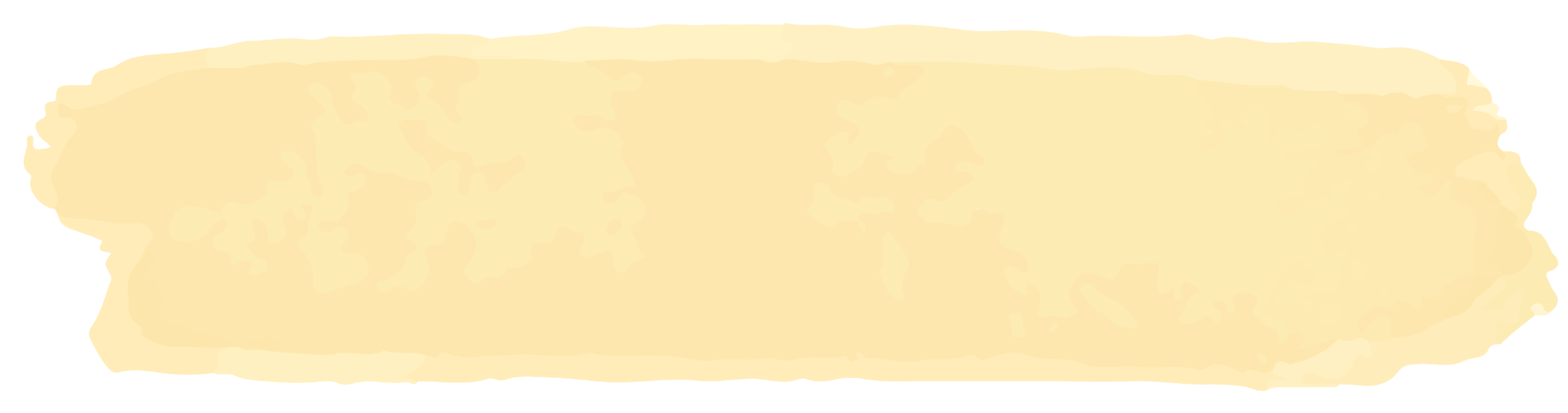 الحضور والغياب
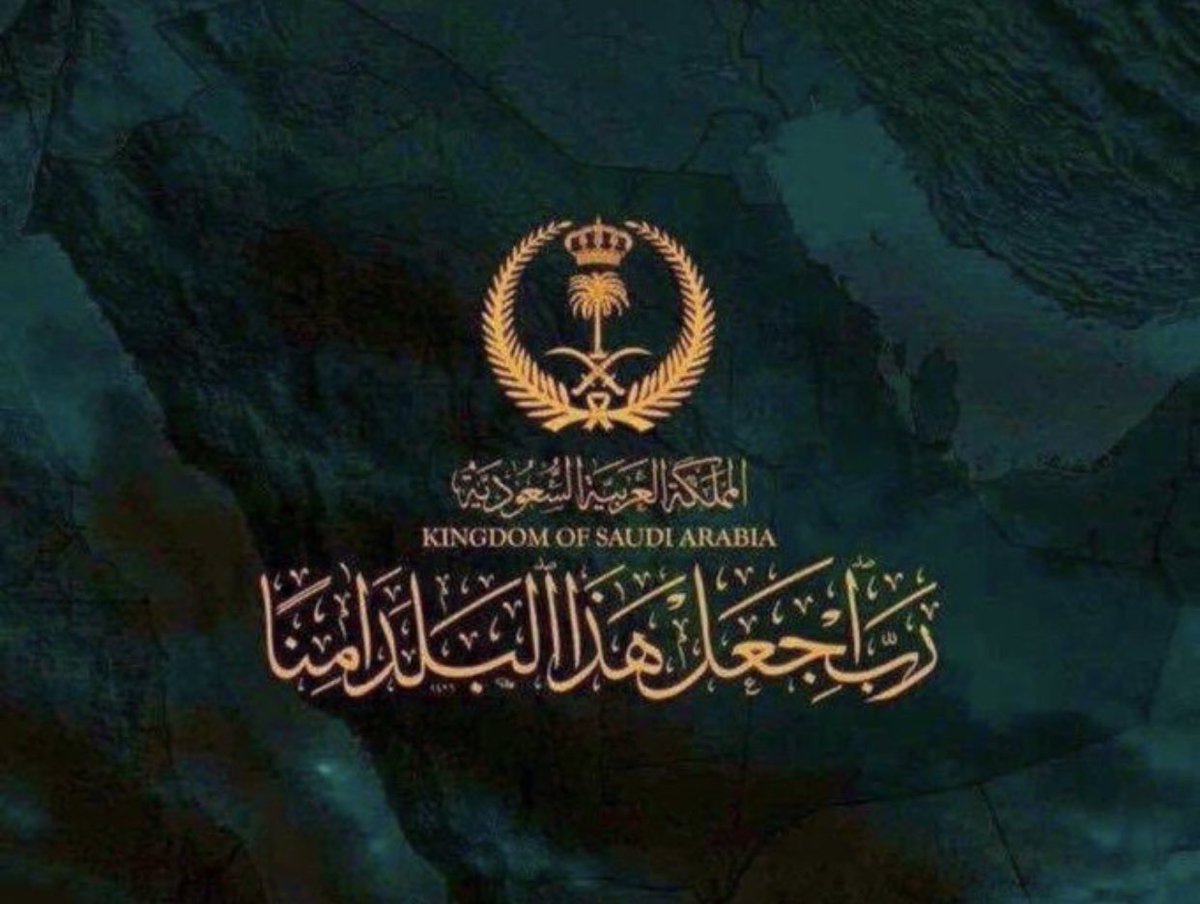 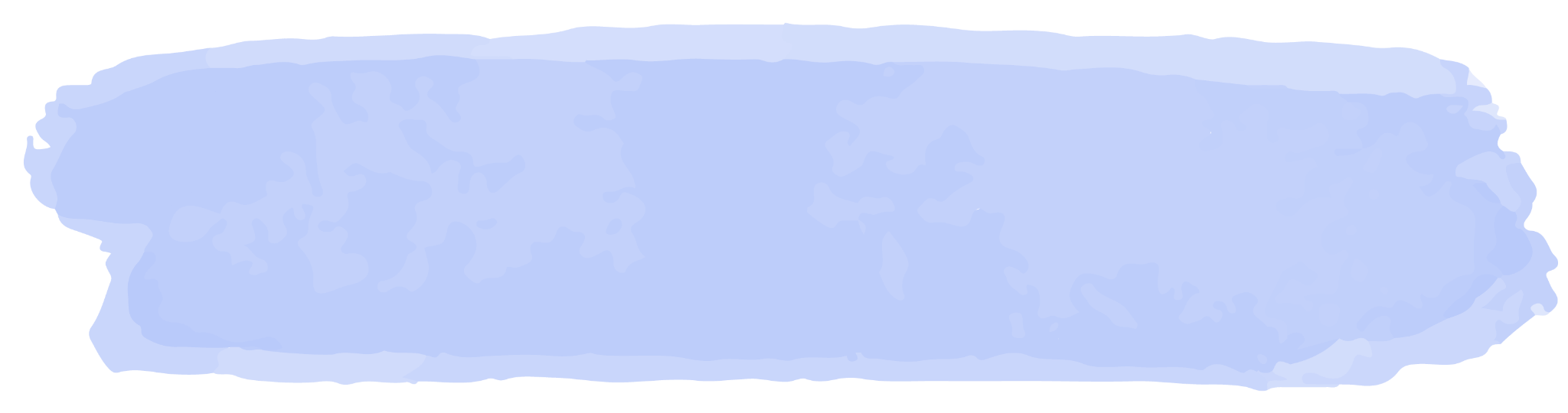 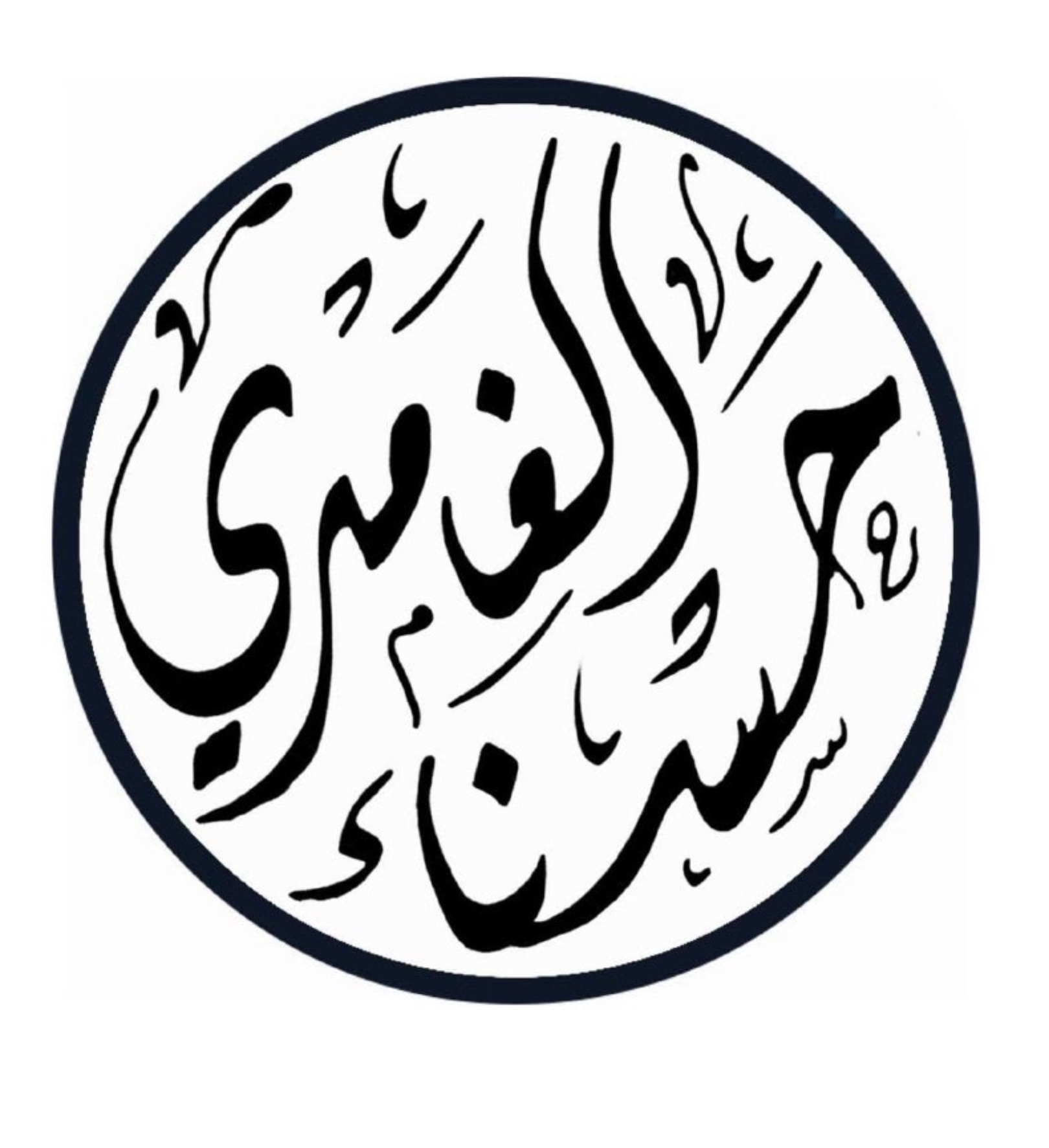 حل الواجب
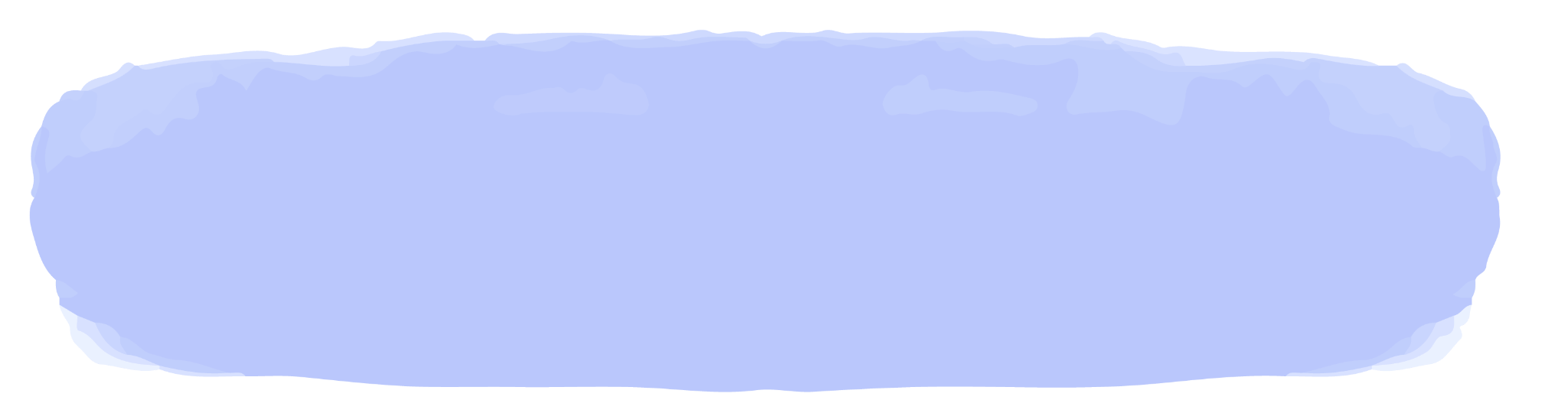 .
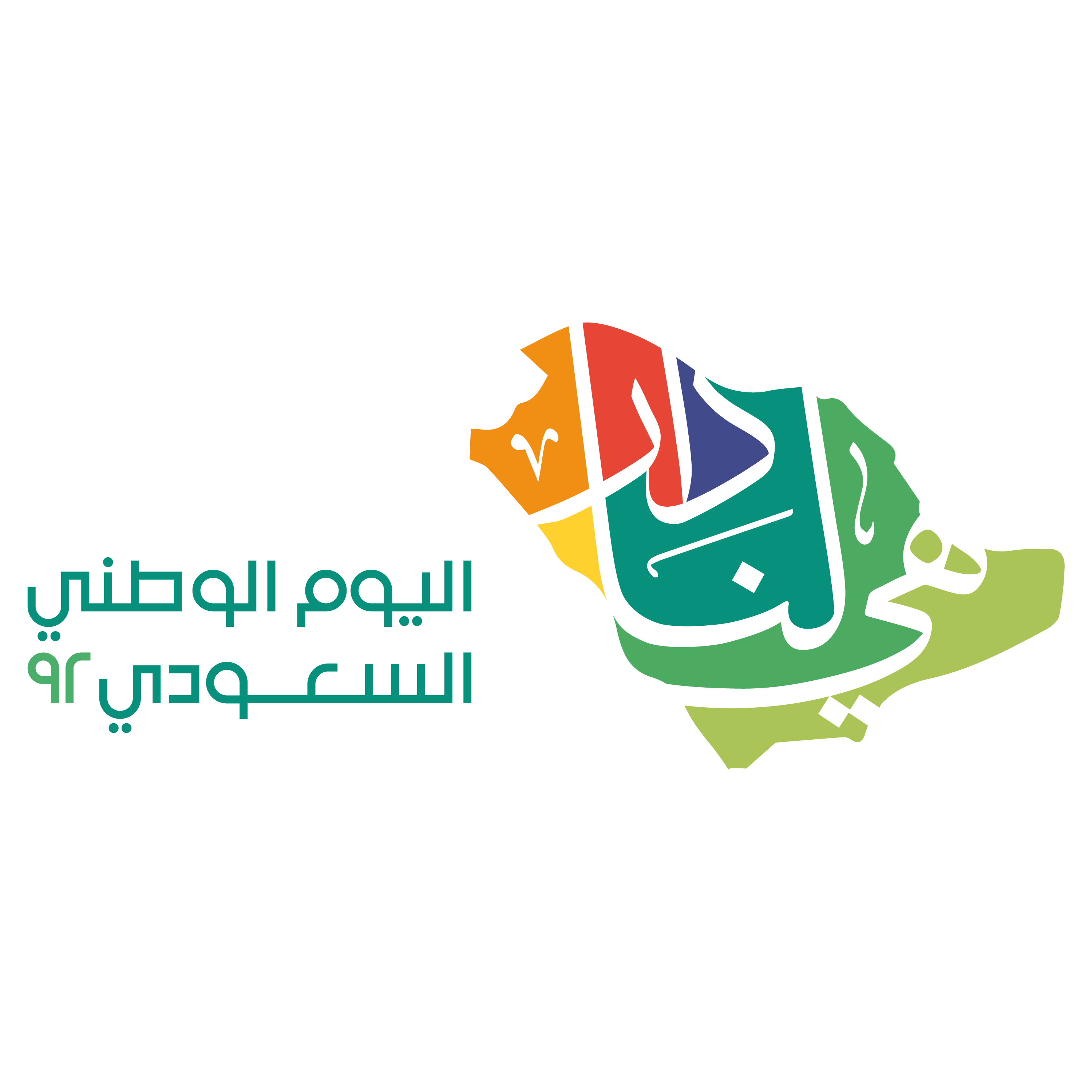 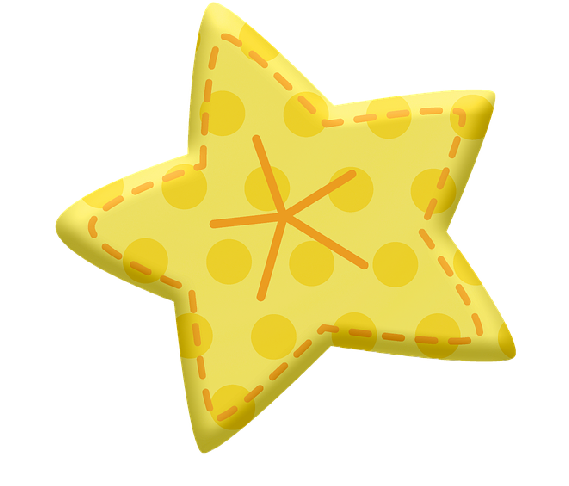 شريط الذكريات
تمثيل المعادلات خطية بيانًا
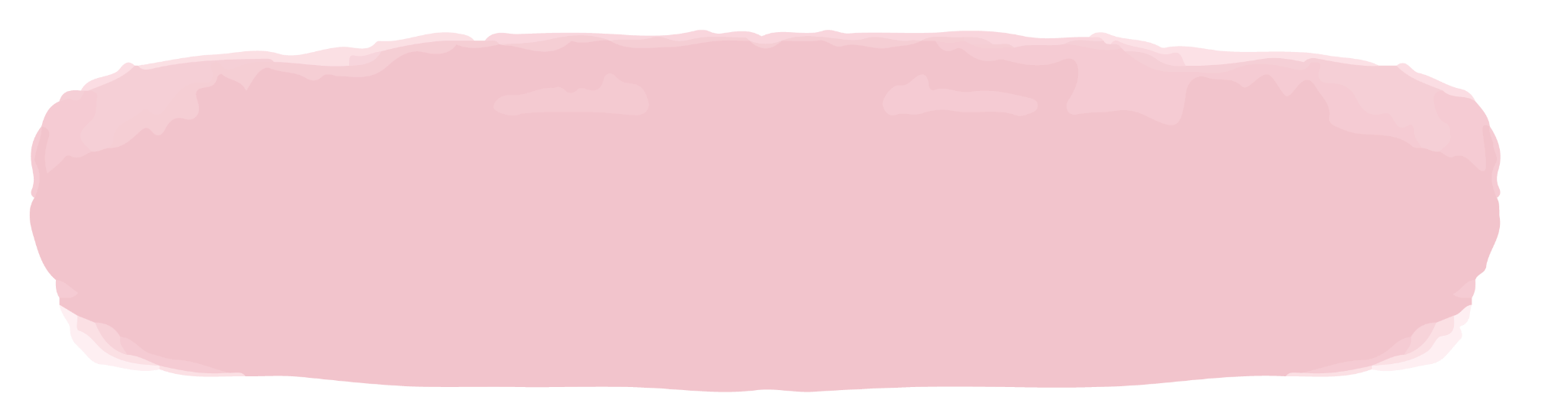 حل المعادلات  الخطية بيانًا
معدل التغير والميل
العلاقات
الدوال
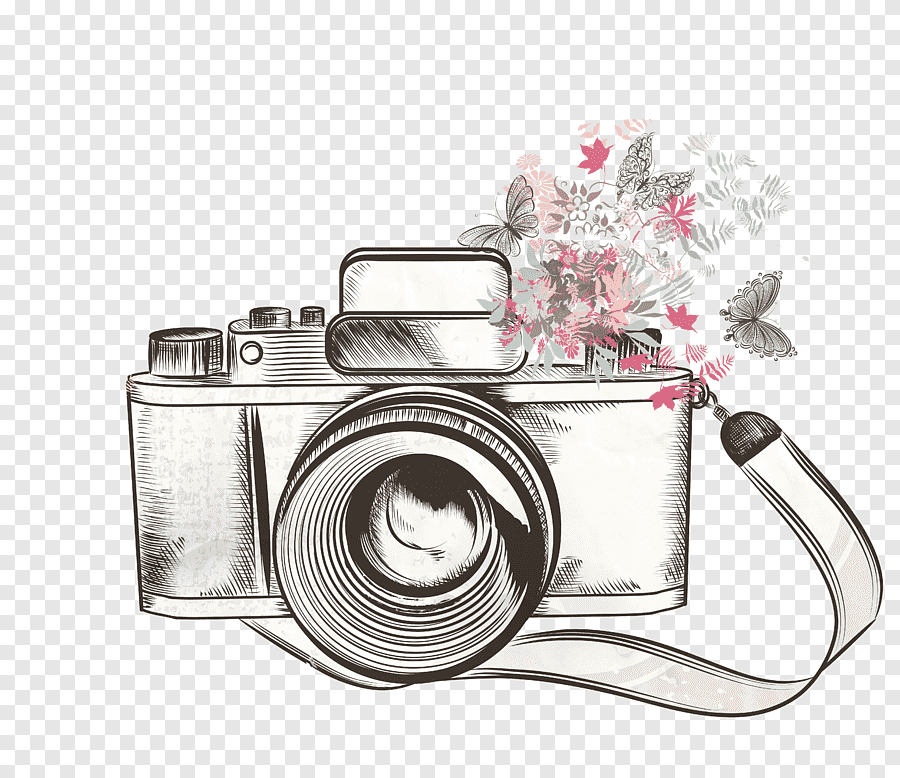 .
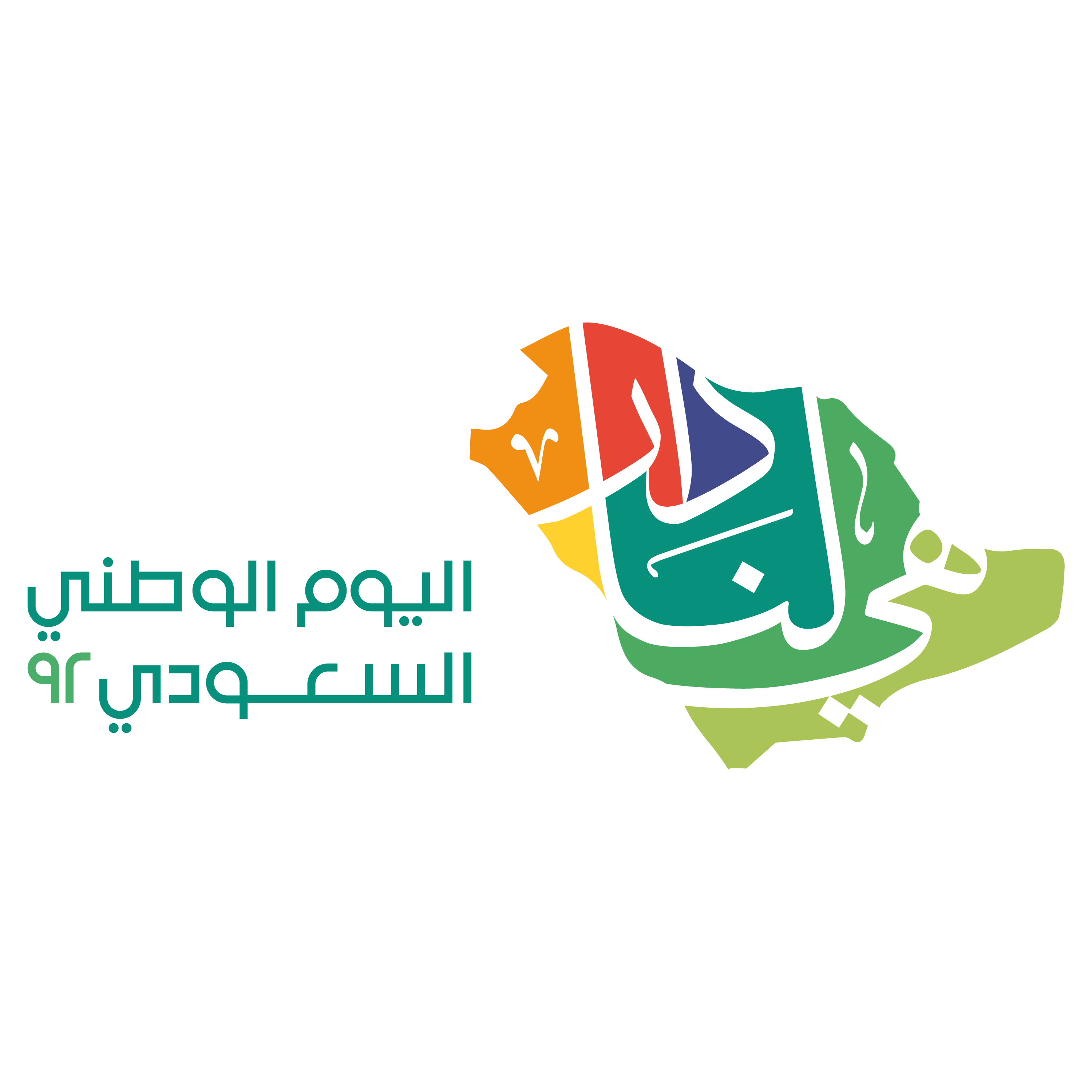 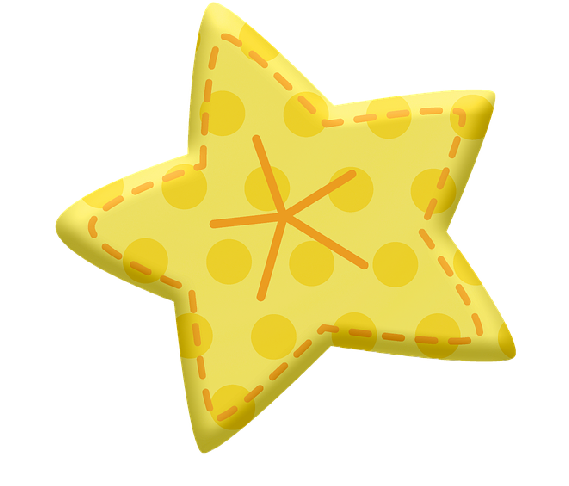 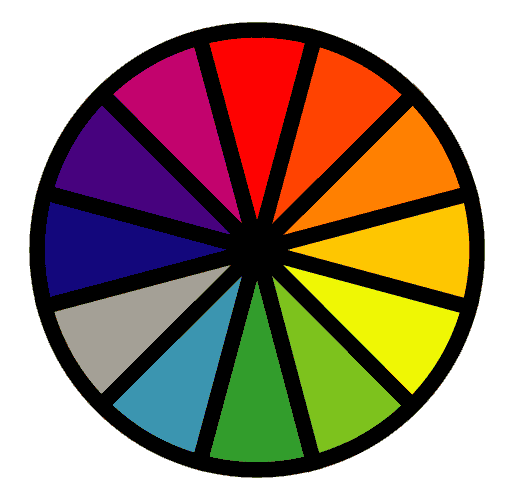 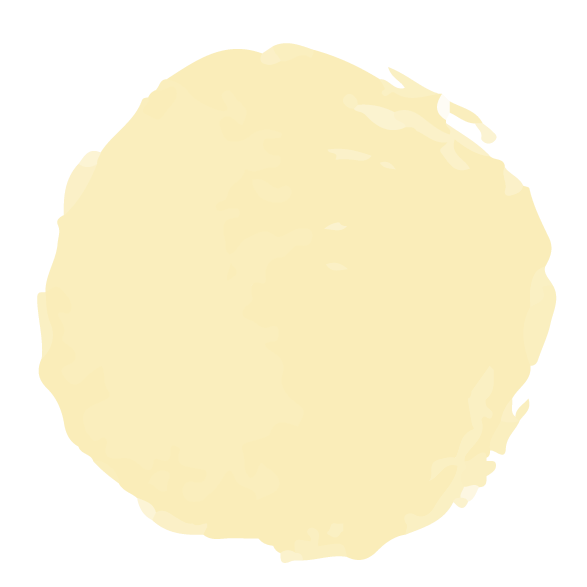 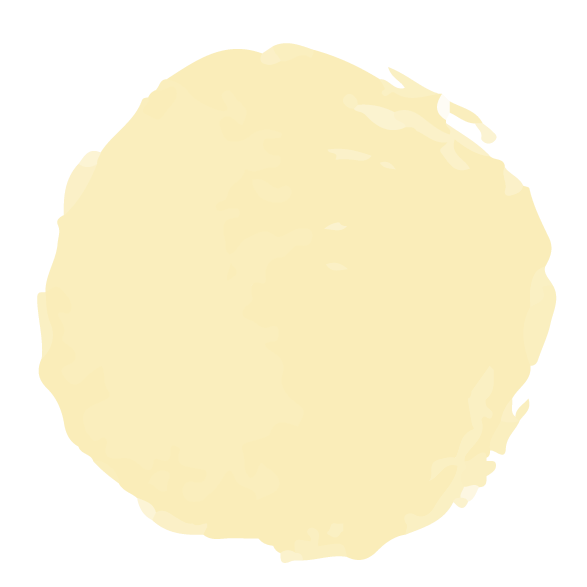 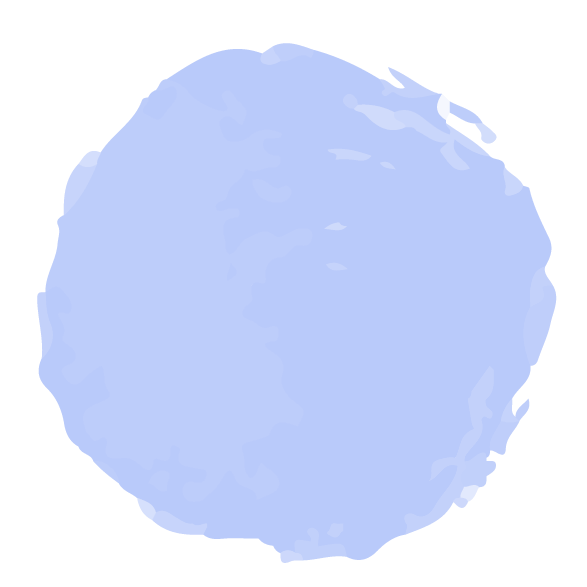 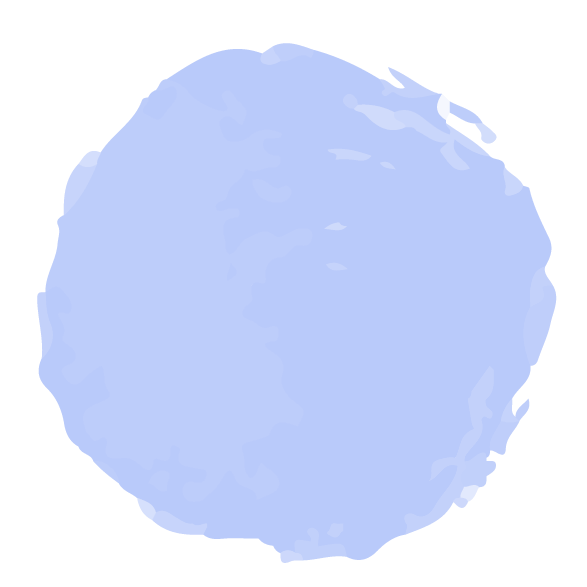 الاختيار العشوائي
⭐️
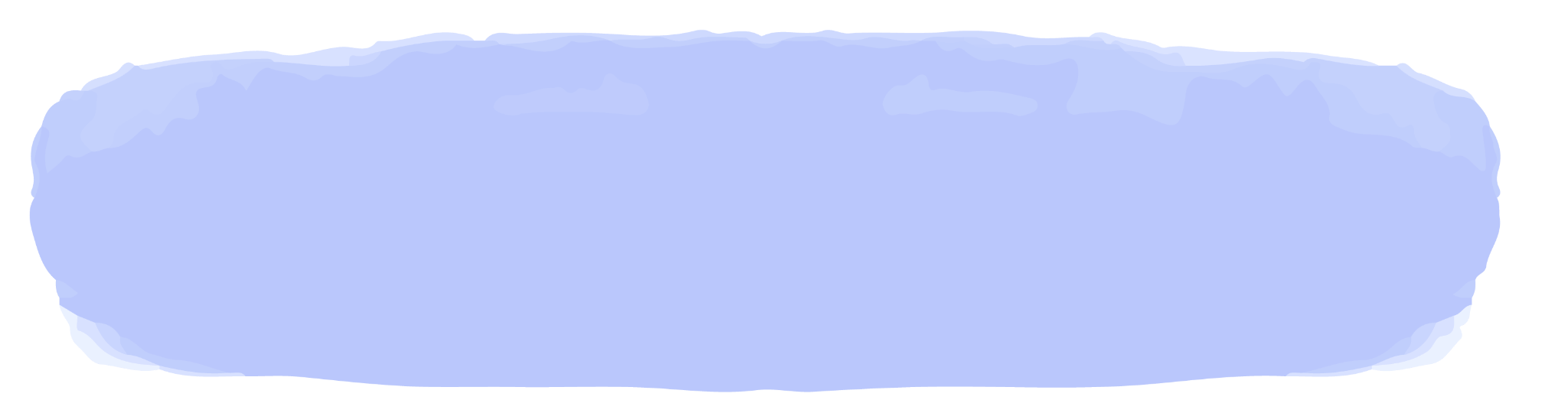 ضع علامة صح او خطا
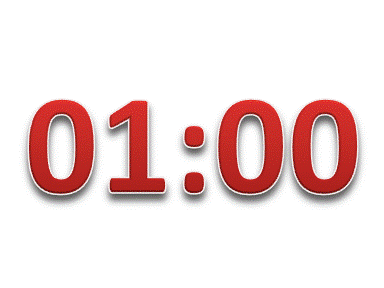 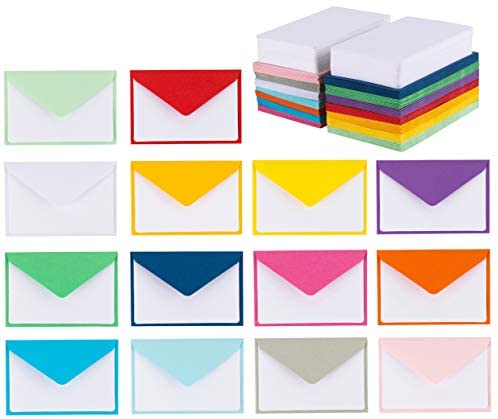 المقطع الصادي هو حل  المعادلة وجذرها  و صفرها
١
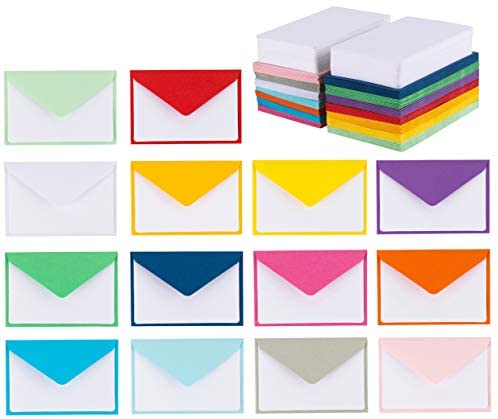 تحصلين على ⭐️درجة ⭐️ يانجمة الرياضيات
٢
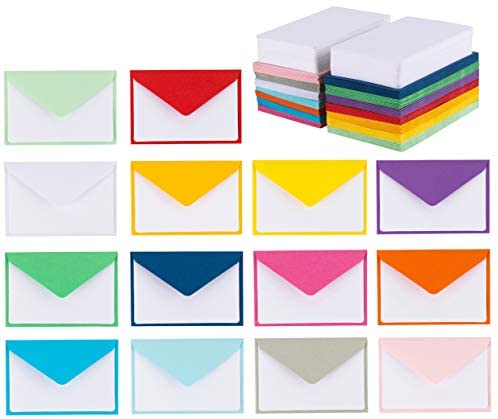 ص=٣ تمثل دالة
٣
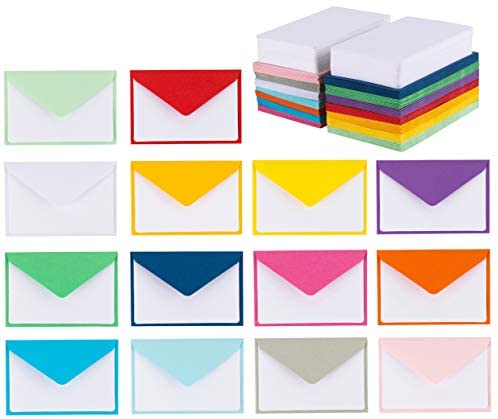 ميل المستقيم المار بالنقطتين (٢، ٤) ،( ٣، ٤) هو -٣
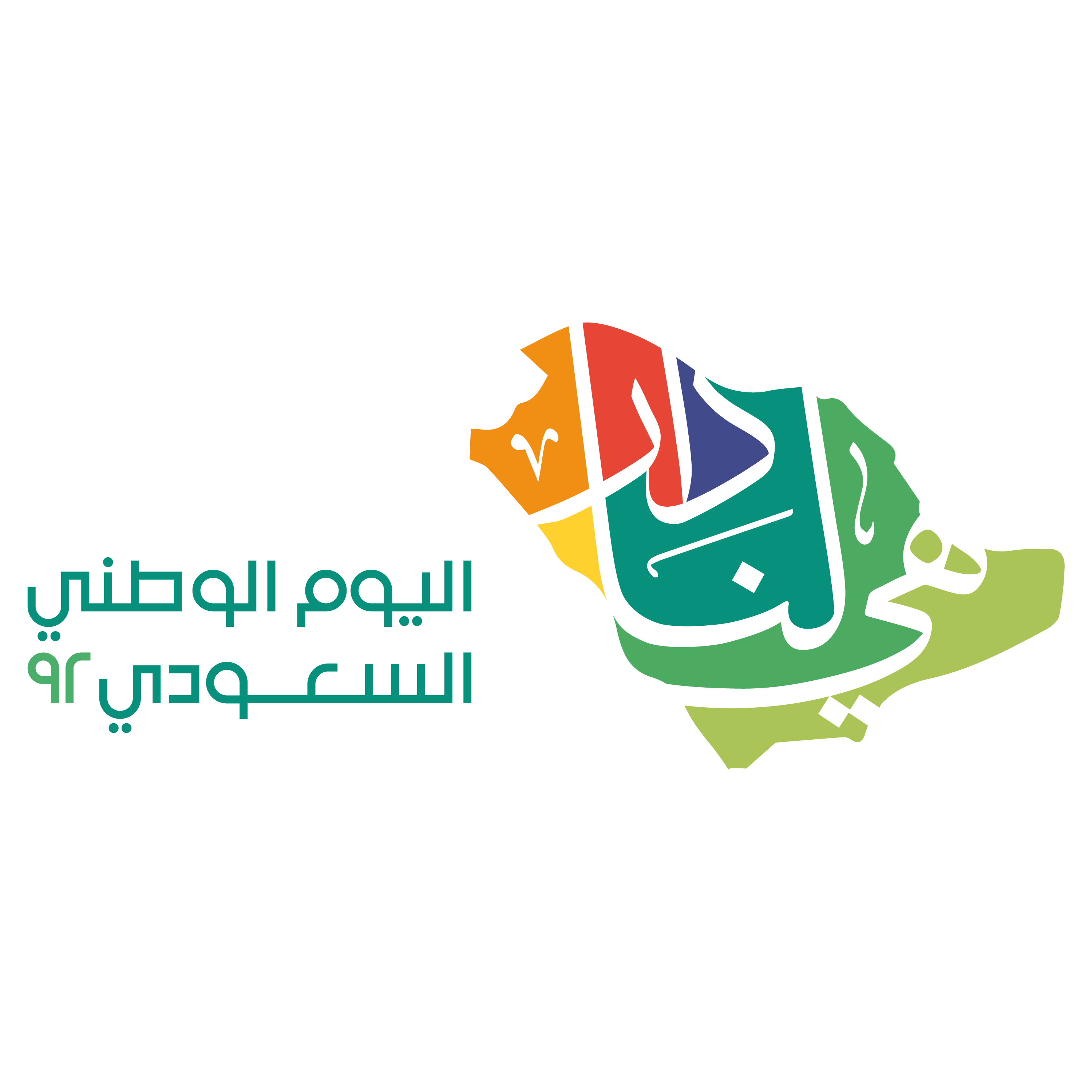 ٤
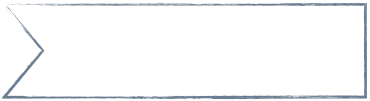 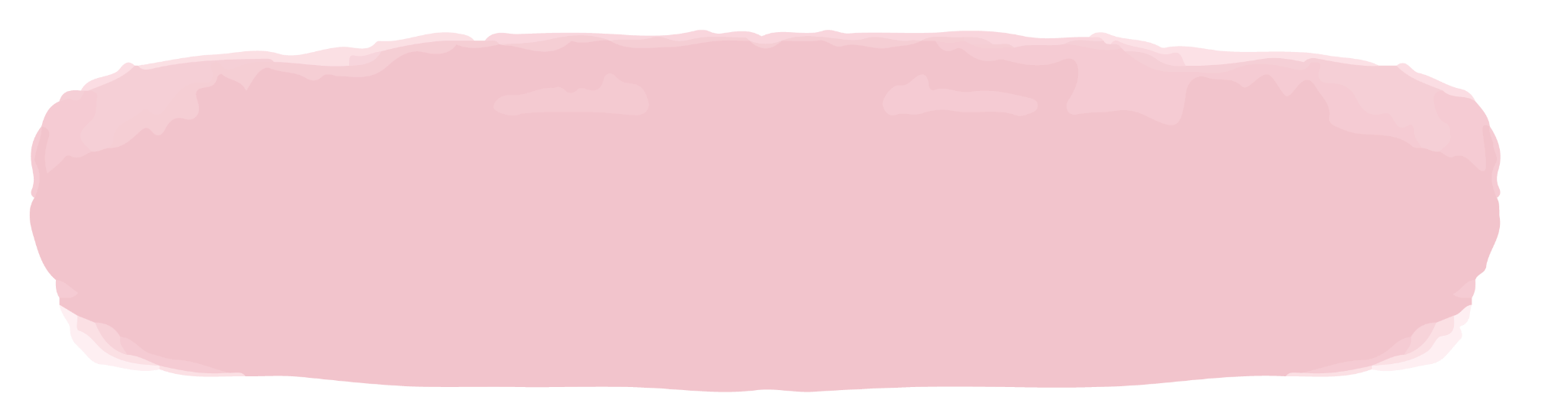 اليوم
علمتني الرياضيات  
انه في شي اسمه مالا نهاية فلا تكن محدود الفكر والطموح
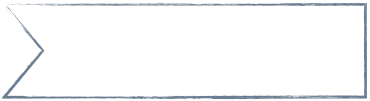 التاريخ
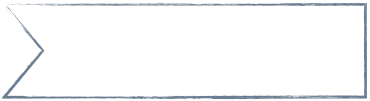 مهارات سابقة
الحصة
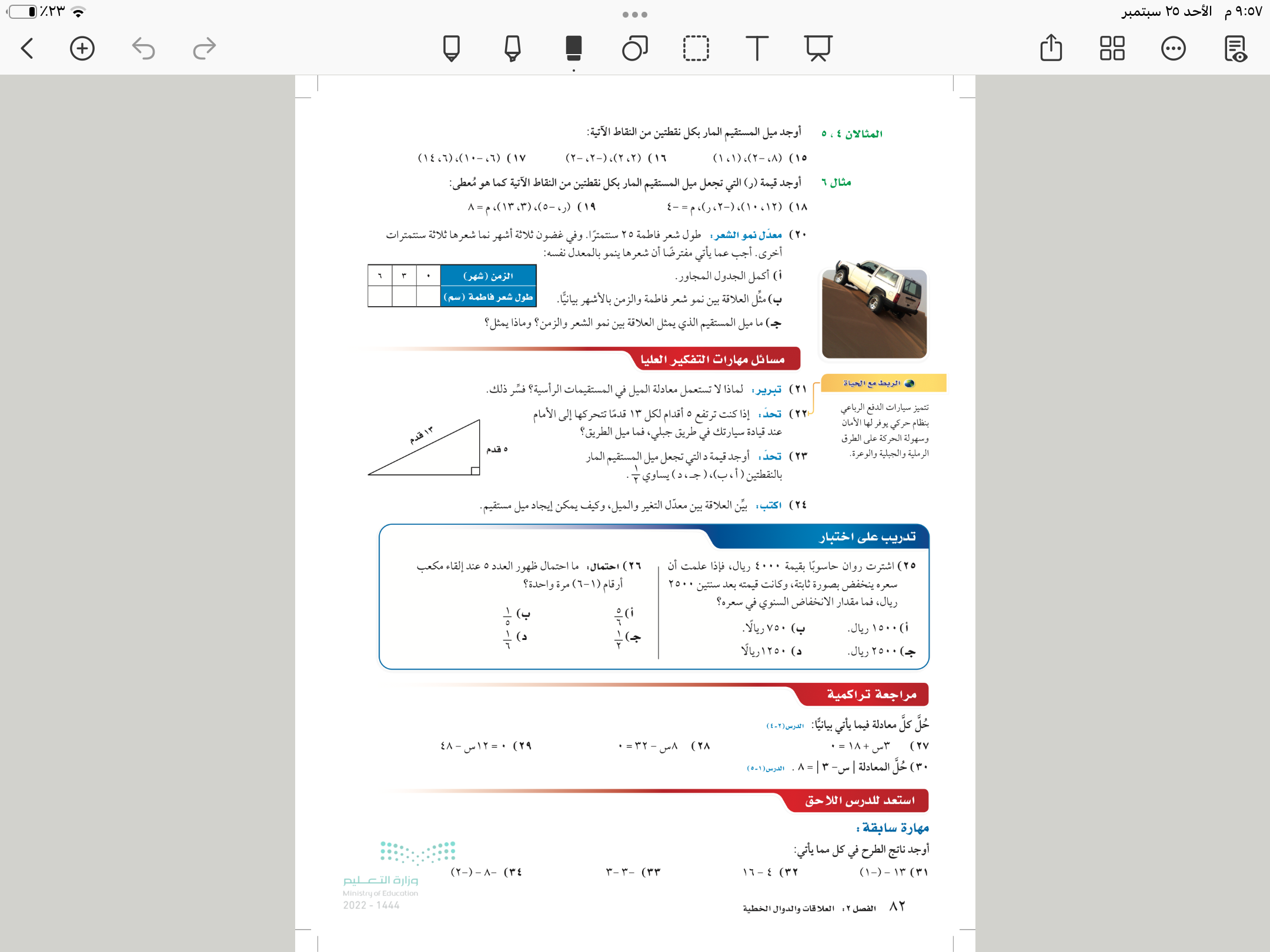 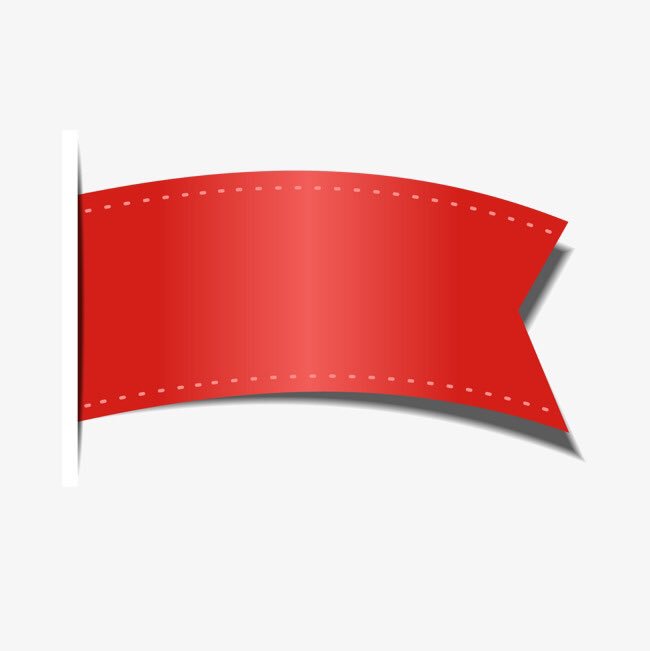 صفحة
٨٣
استراتيجية التصفح
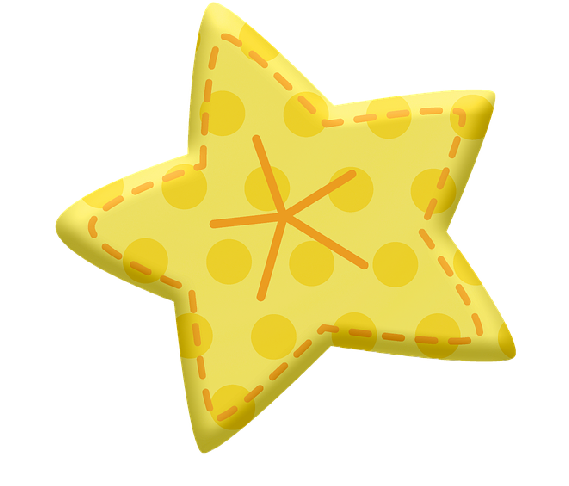 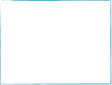 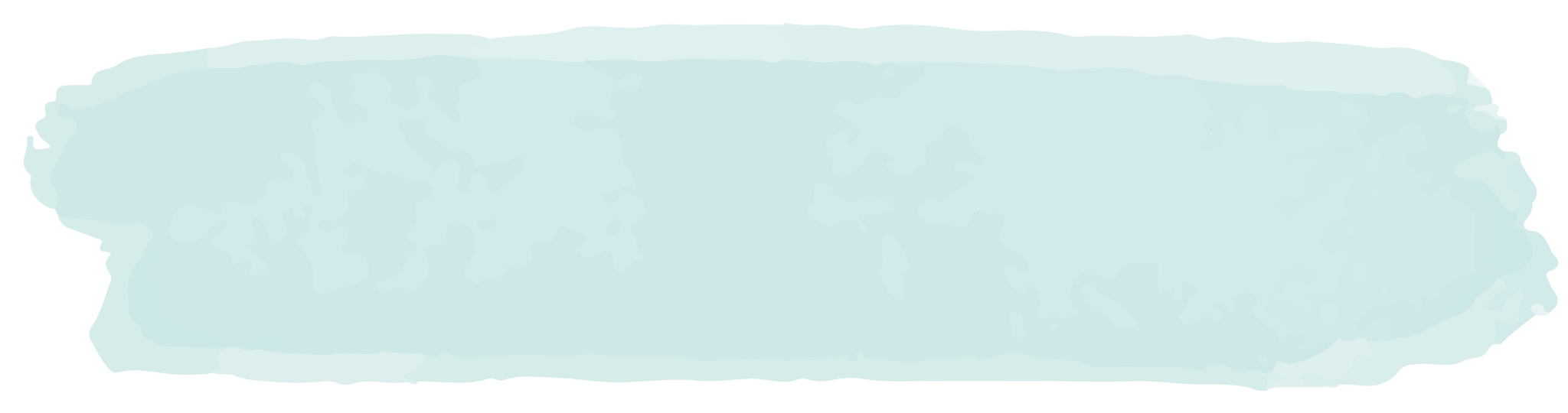 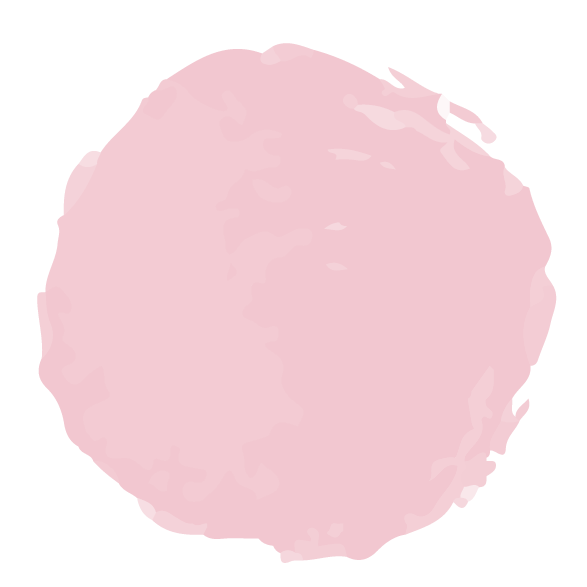 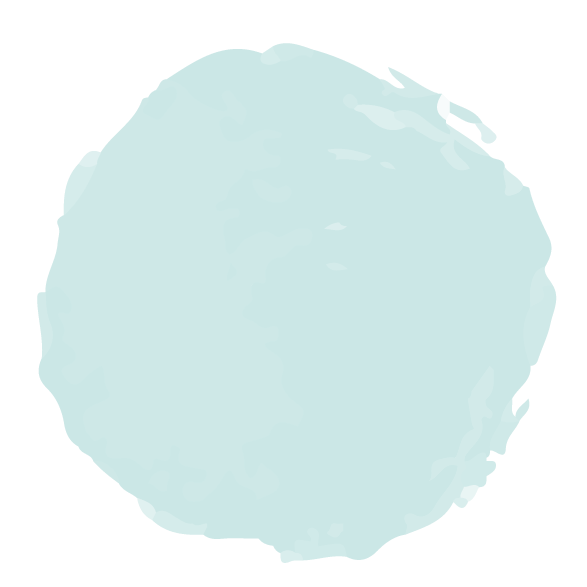 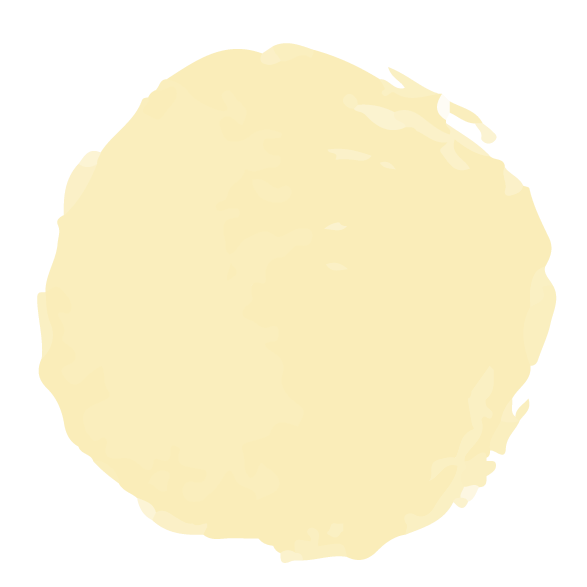 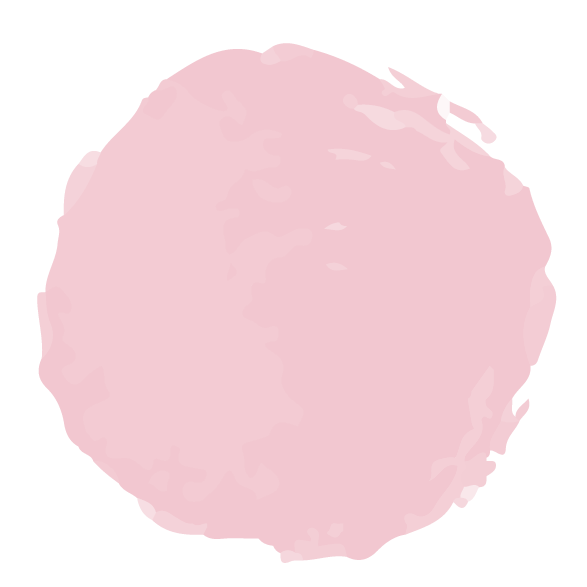 🎯اتعرف المتتابعات الحسابية 
🎯تمثيل المتتابعات الحسابية بدوال خطية
المفردات
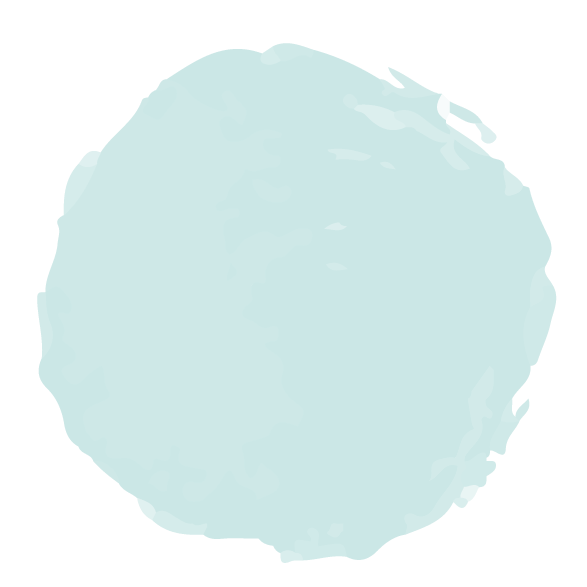 مرادف كلمة
متتابعة  :
متتالية  ،مستمرة   ، دائمة  ،متواصلة …
الدوال  الخطية
المتتابعات ، الحد 
لمتابعات الحسابية ، الاساس
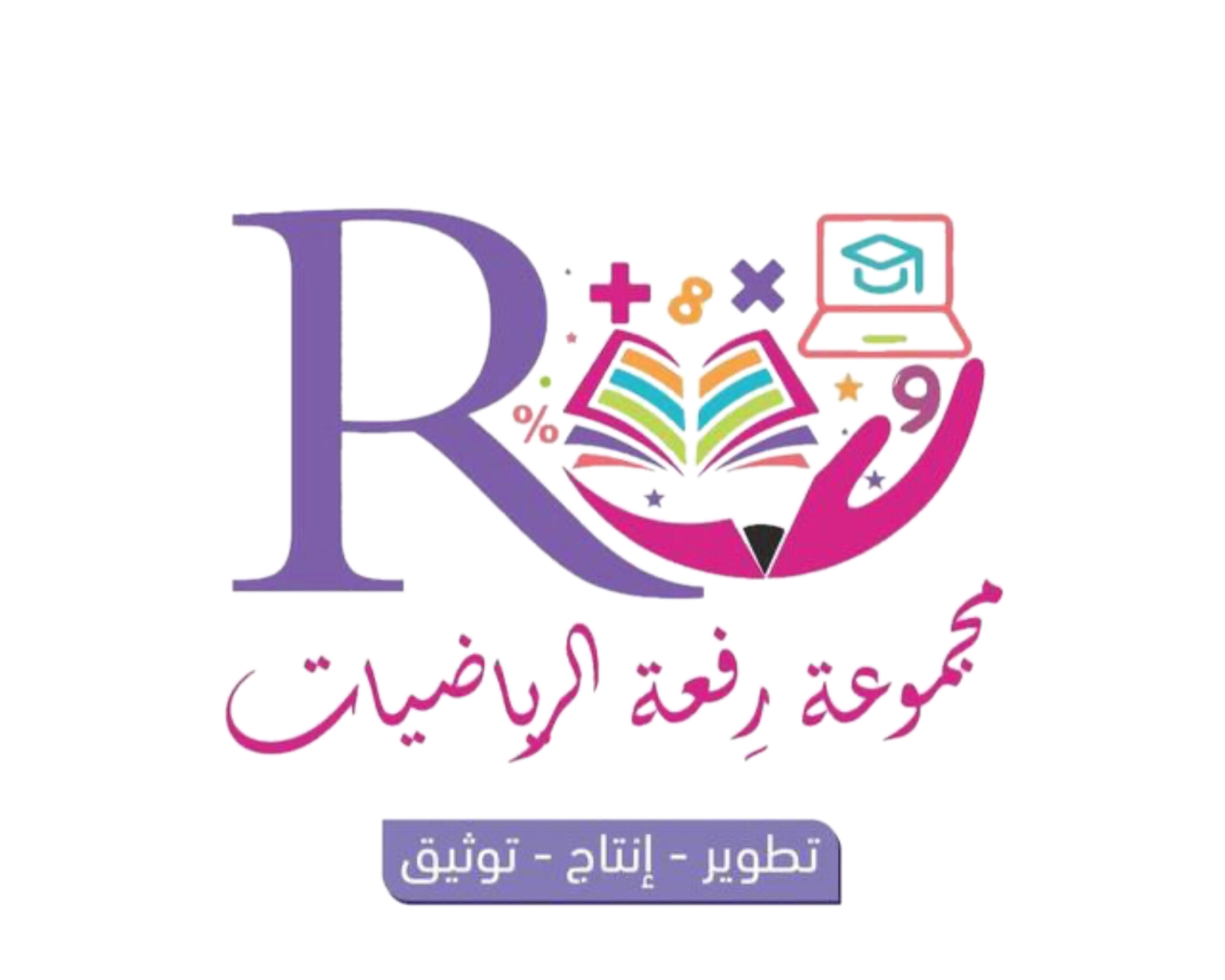 ٨٣
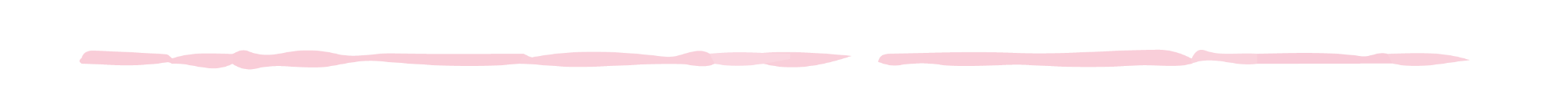 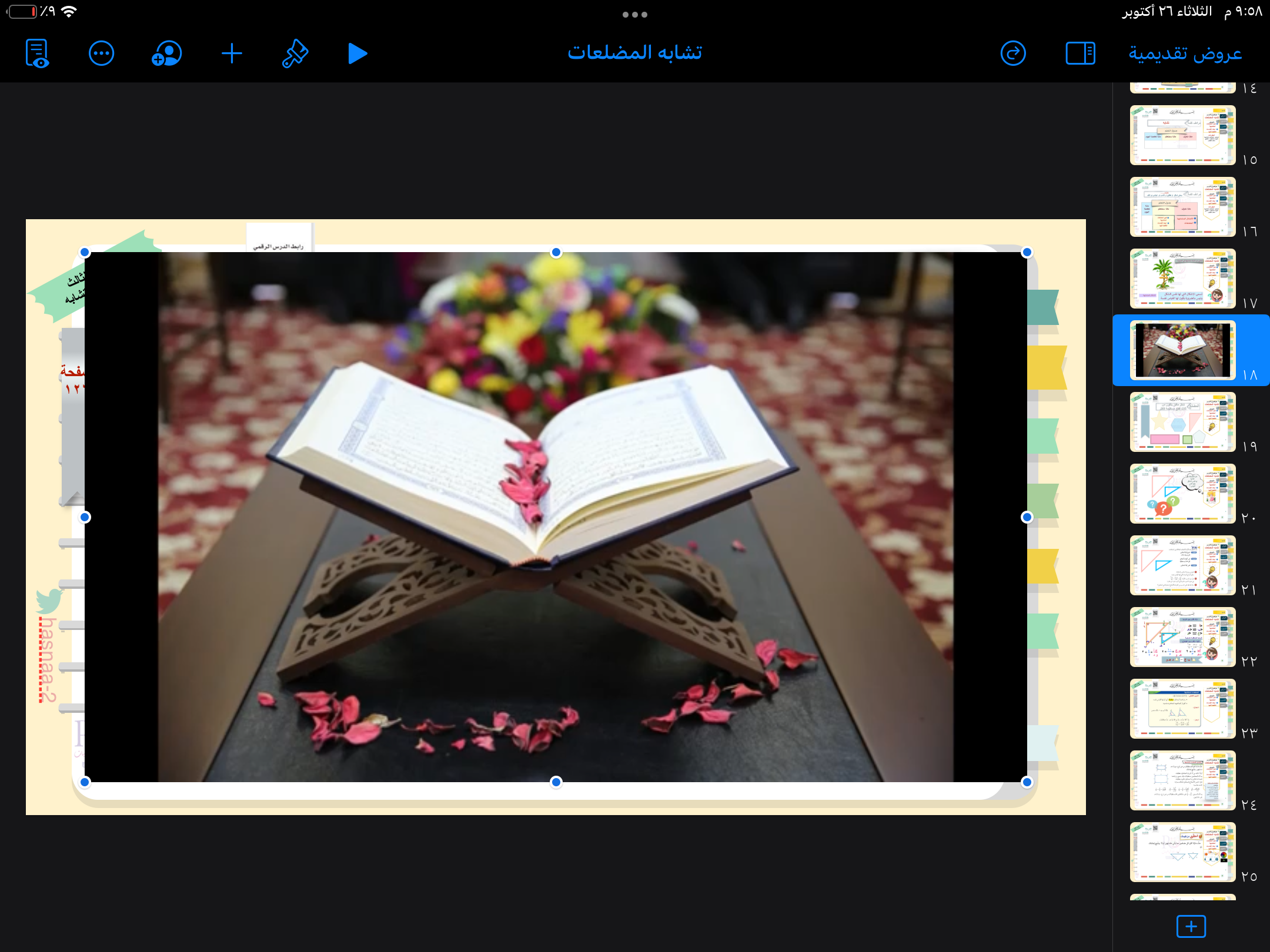 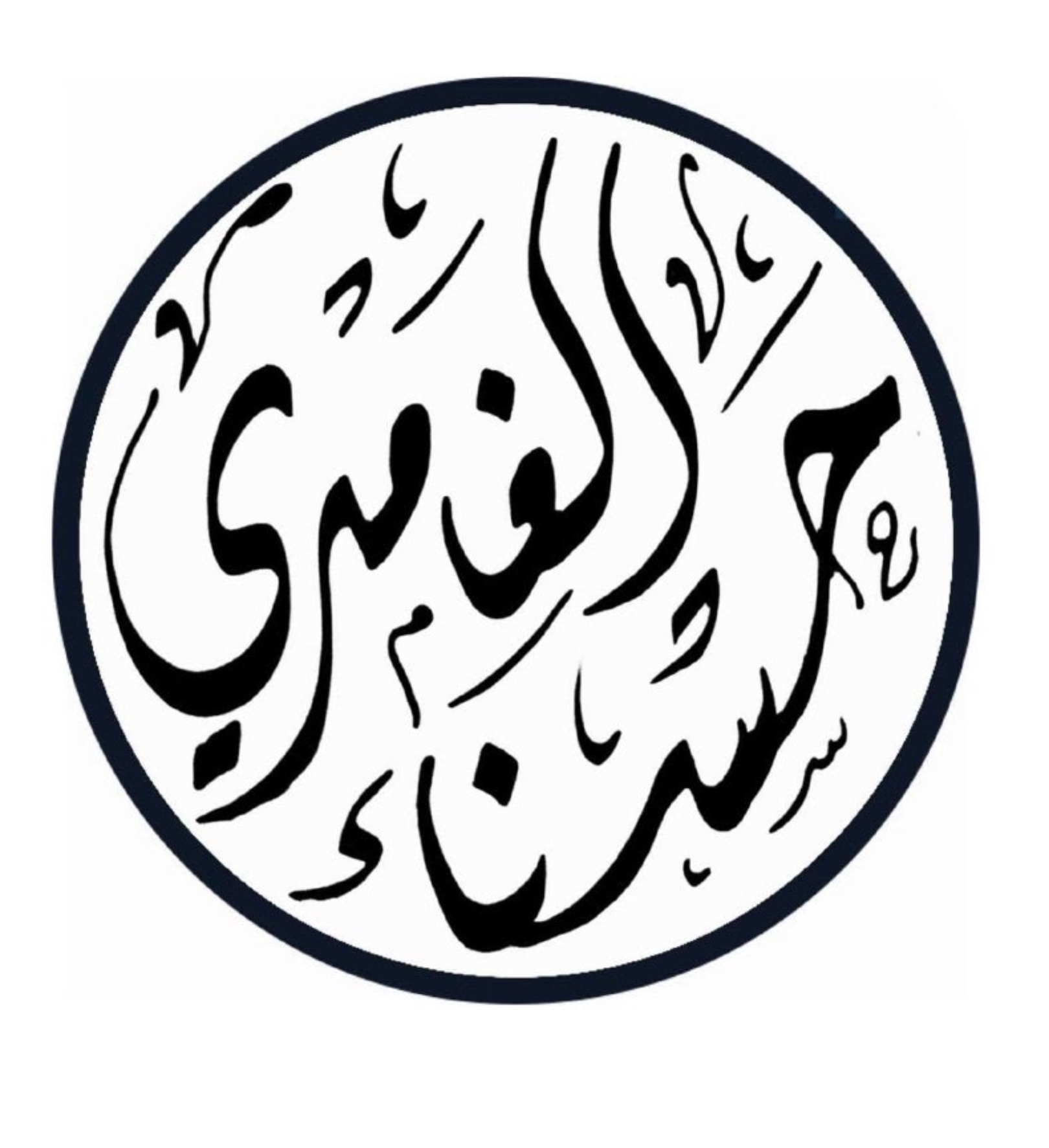 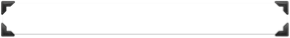 المتتابعات في حياتنا
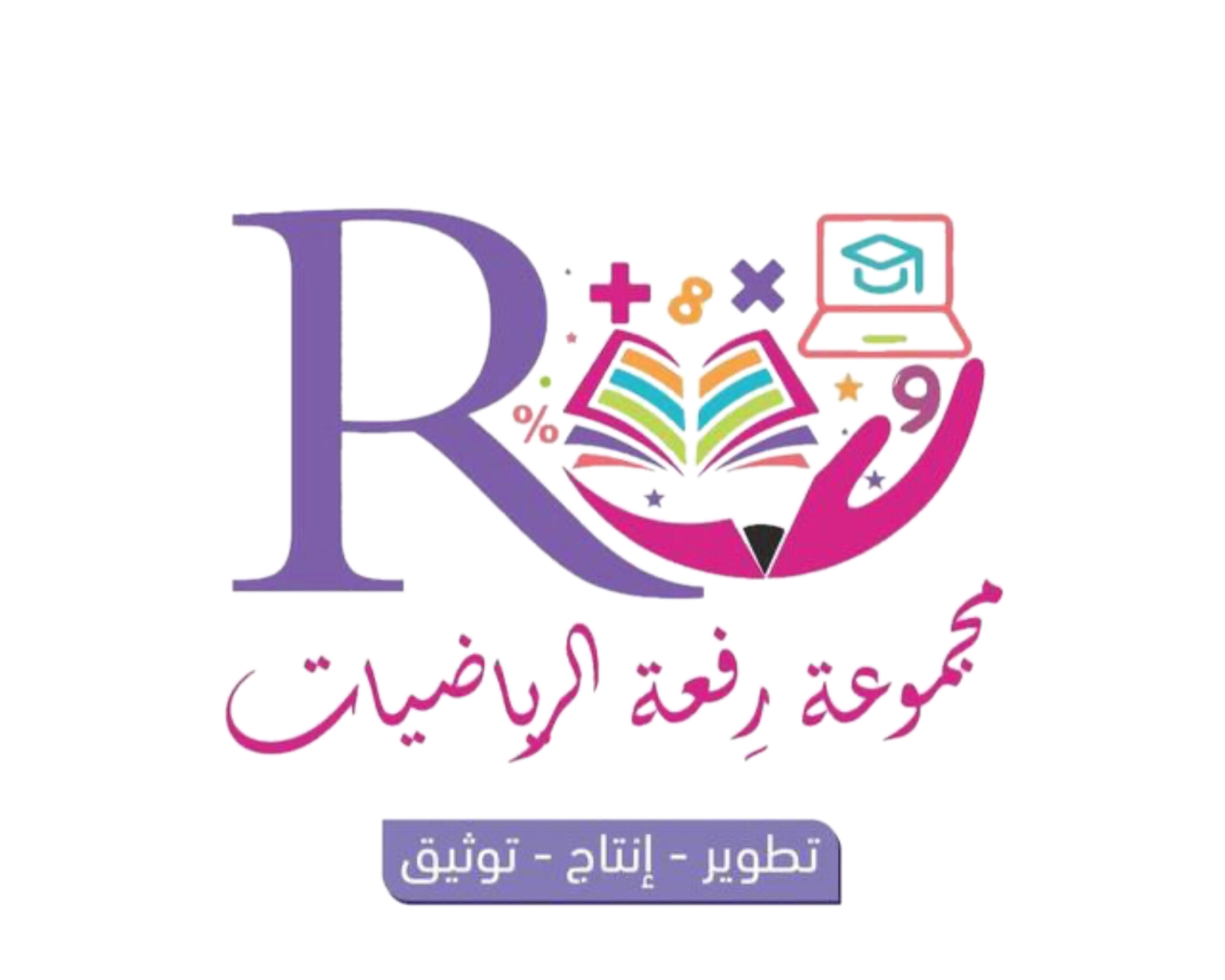 ٨٣
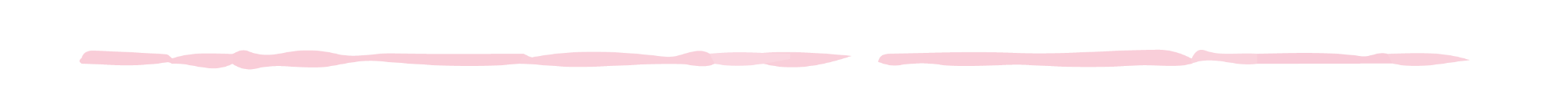 تعاقب الليل والنهار
مراحل نمو الانسان
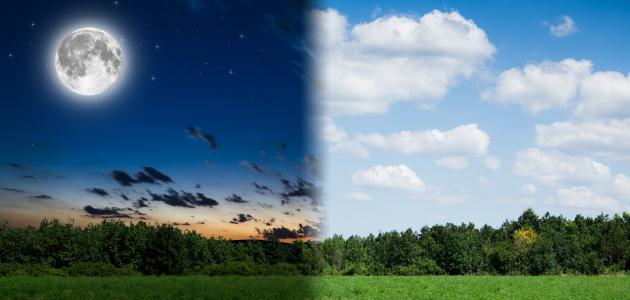 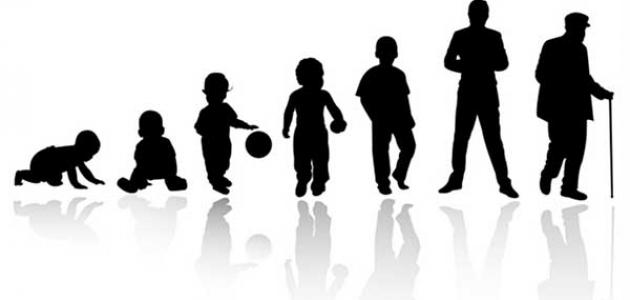 اطور القمر
الفصول الاربعة
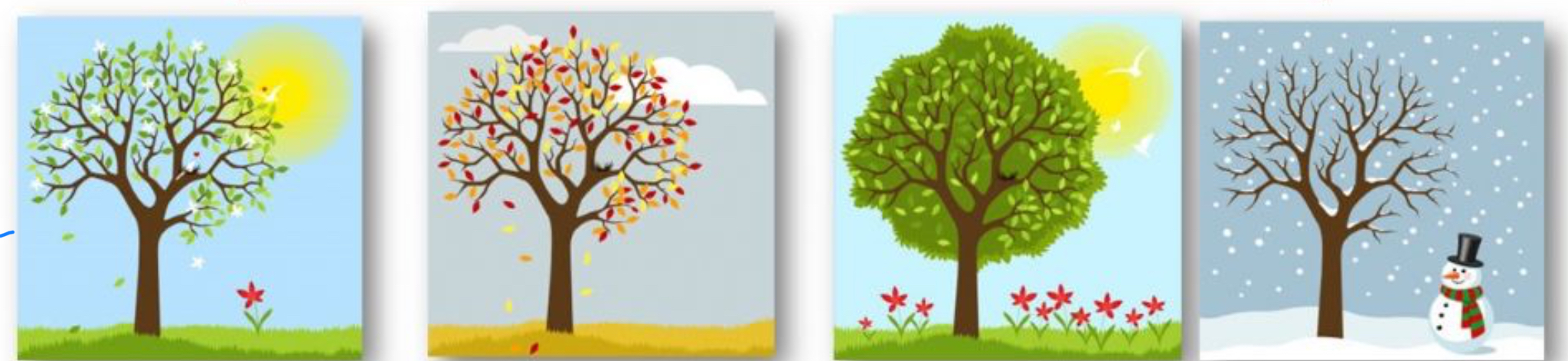 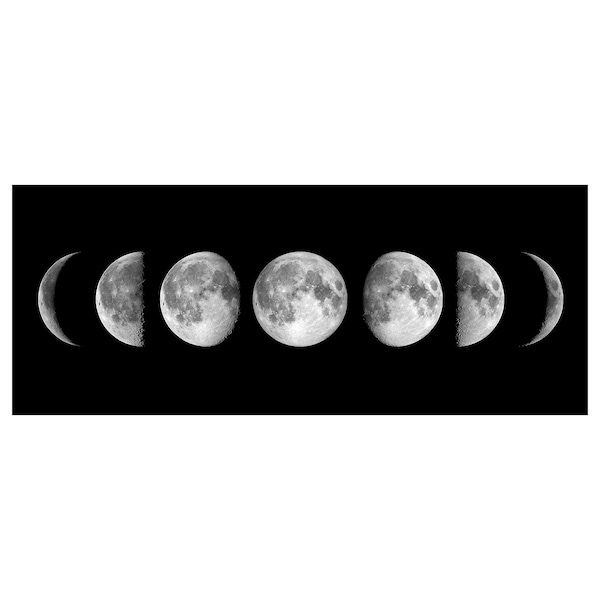 مراحل التعليم
ذاكرة الكمبيوتر عبارة عن متتابعة هندسية
المرحلة الابتدائية ،المرحلة المتوسطة،المرحلة الثانوية
2GB,4GB,8GB,16GB,32GB
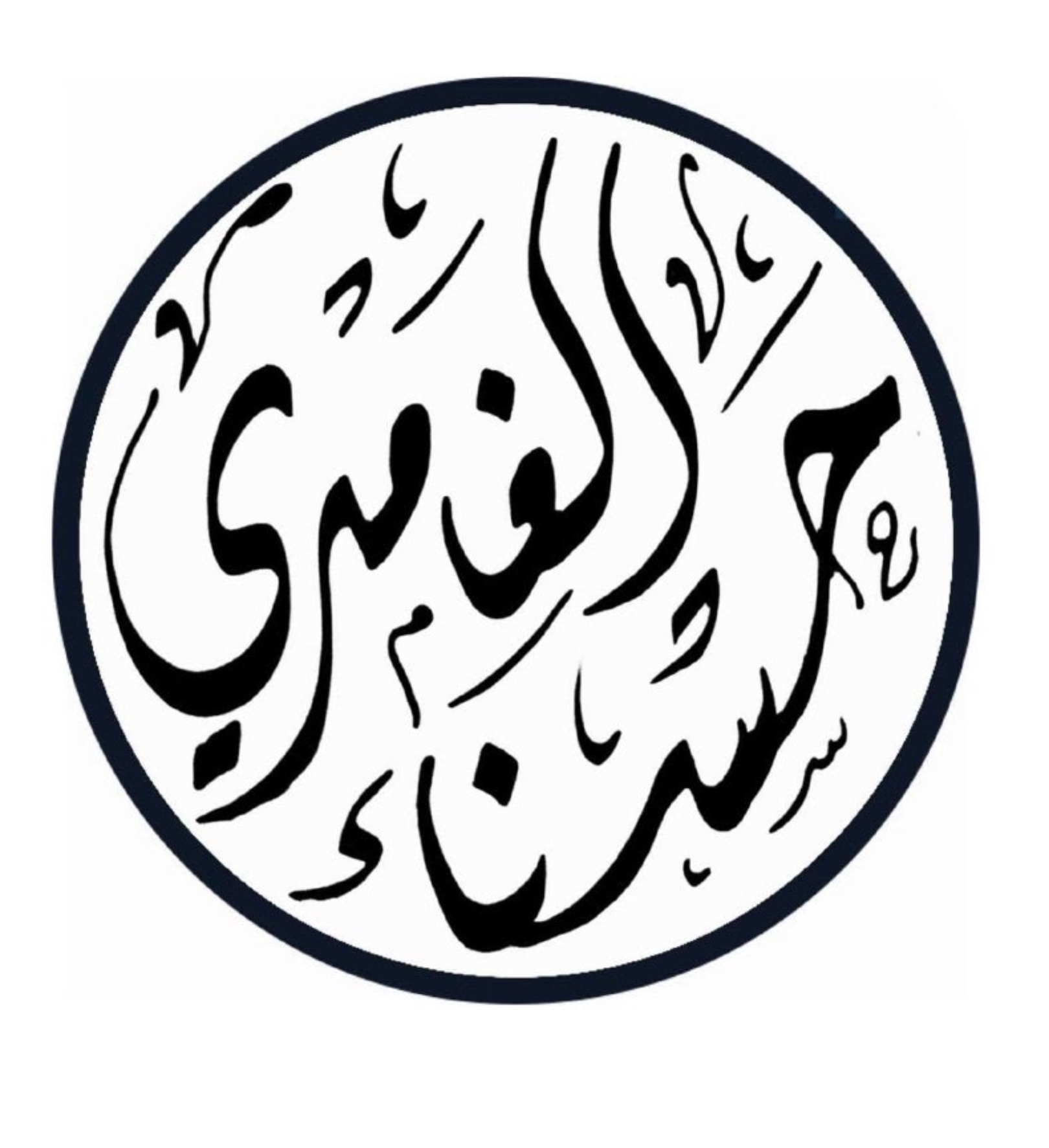 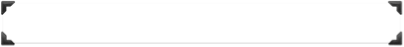 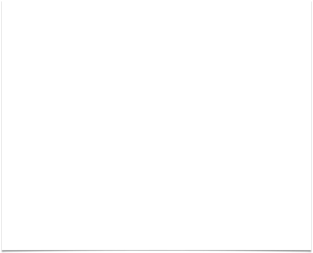 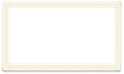 تطور التعليم  ومواكبته لرؤية 2030
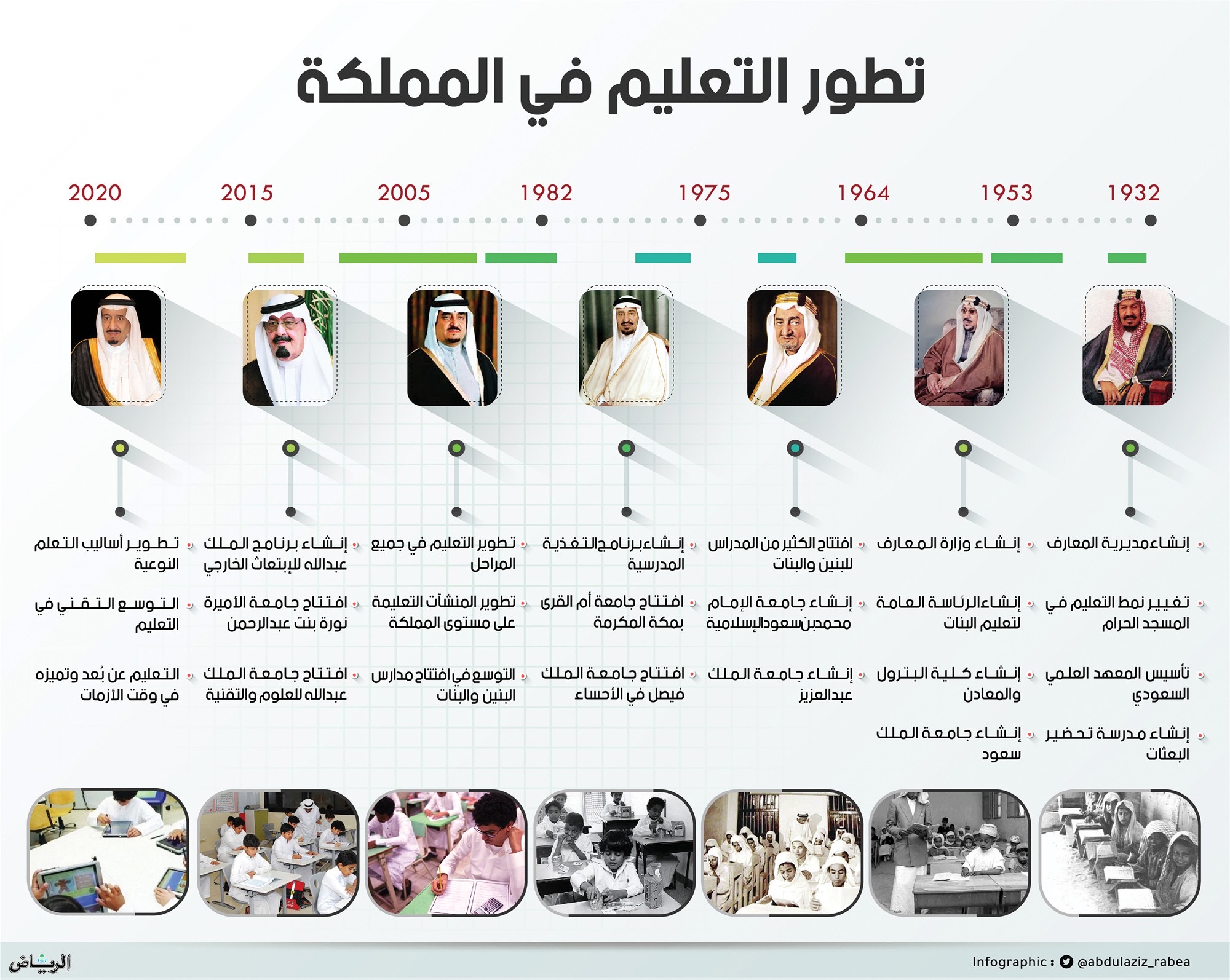 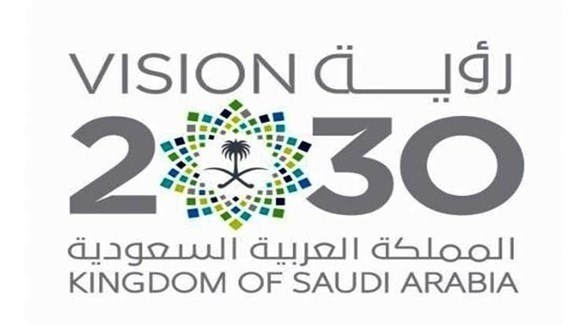 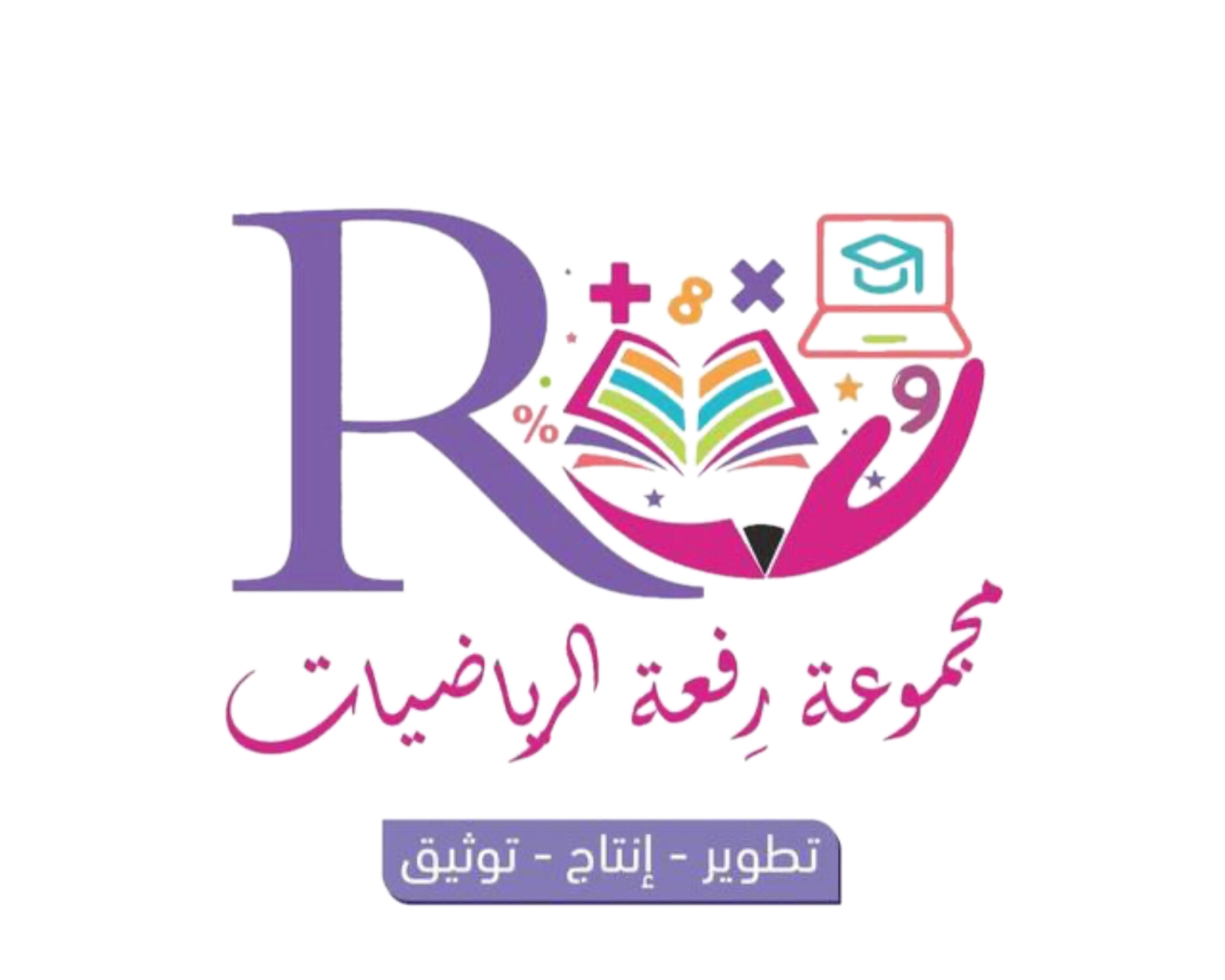 ٨٣
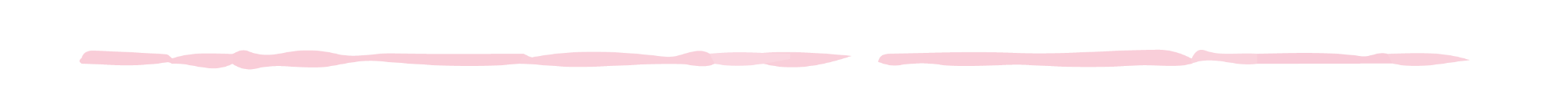 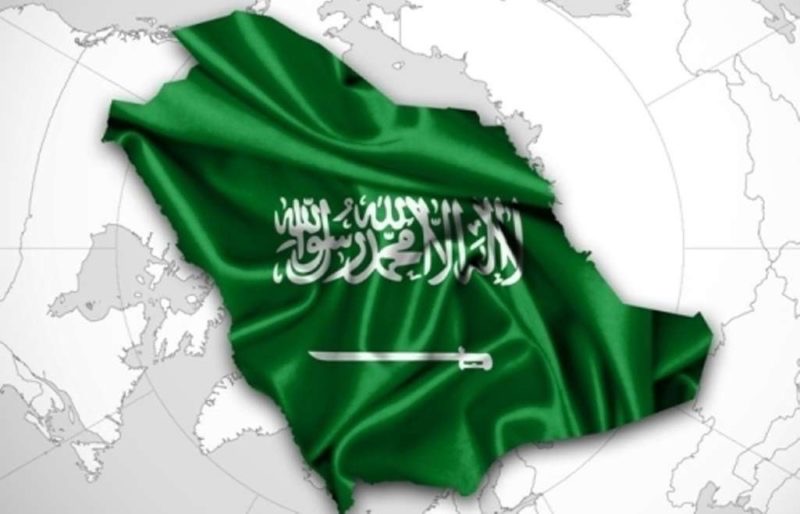 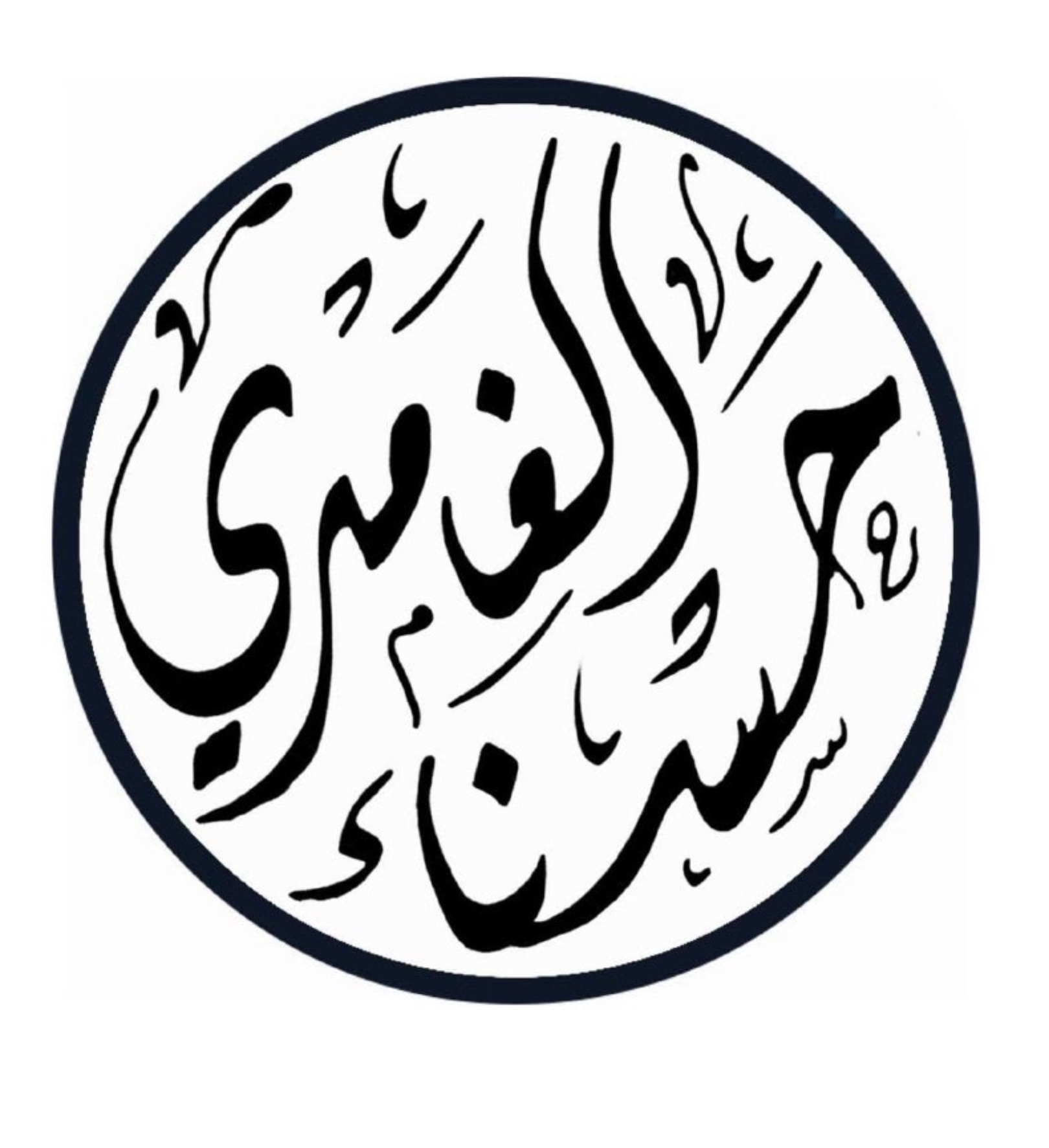 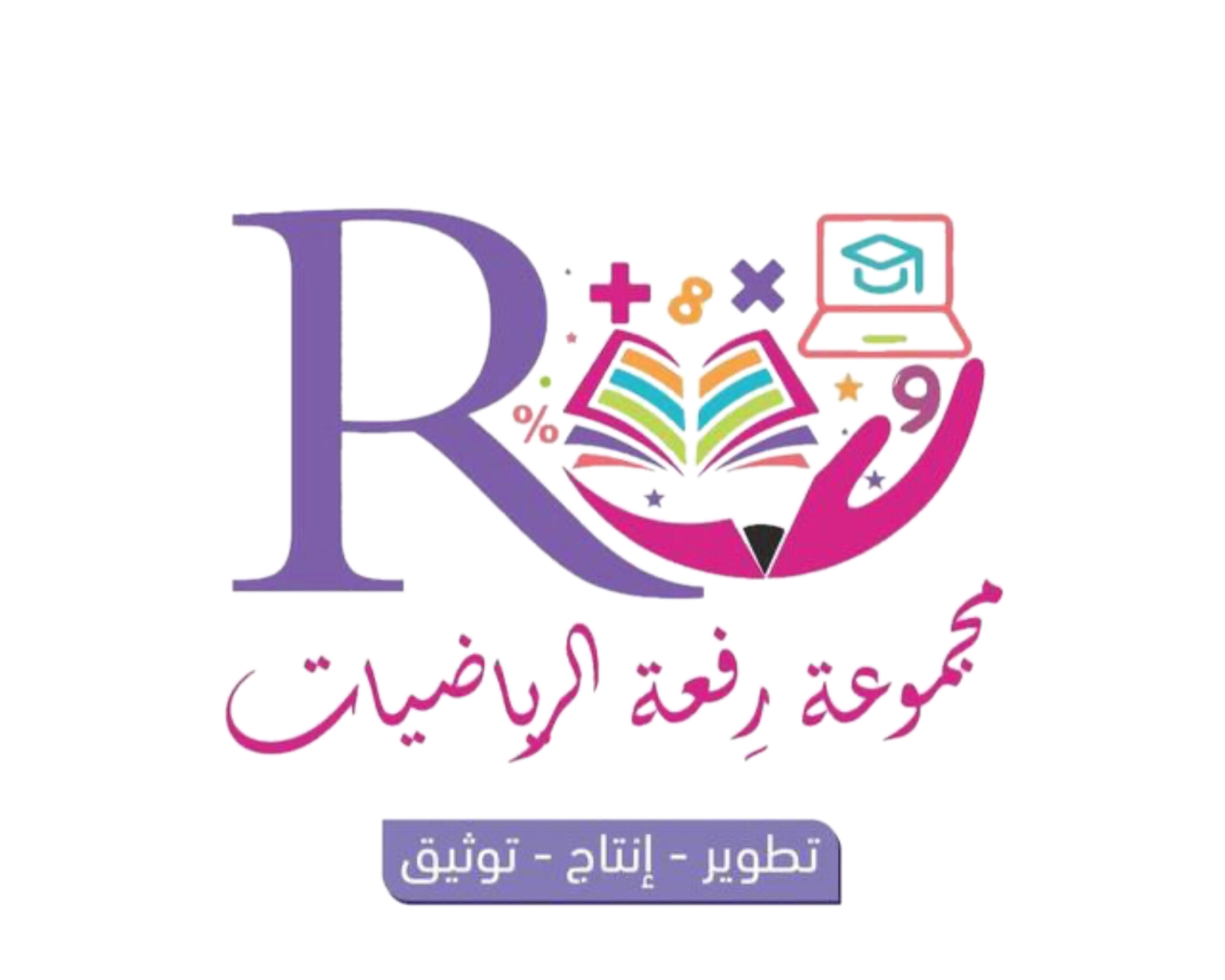 ٨٣
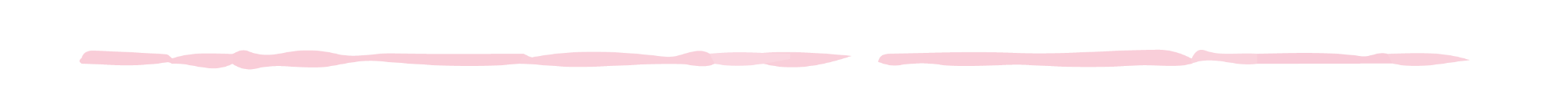 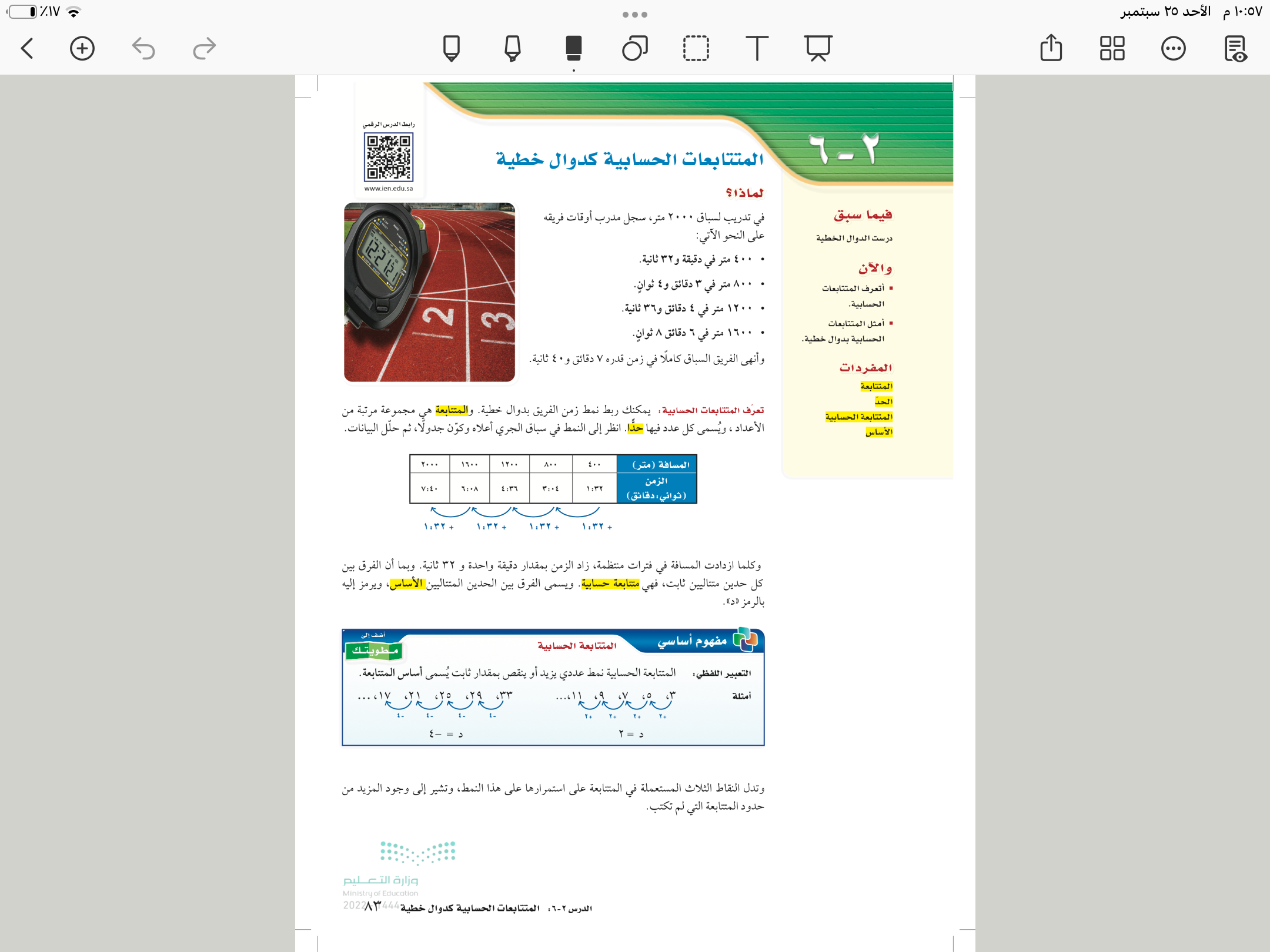 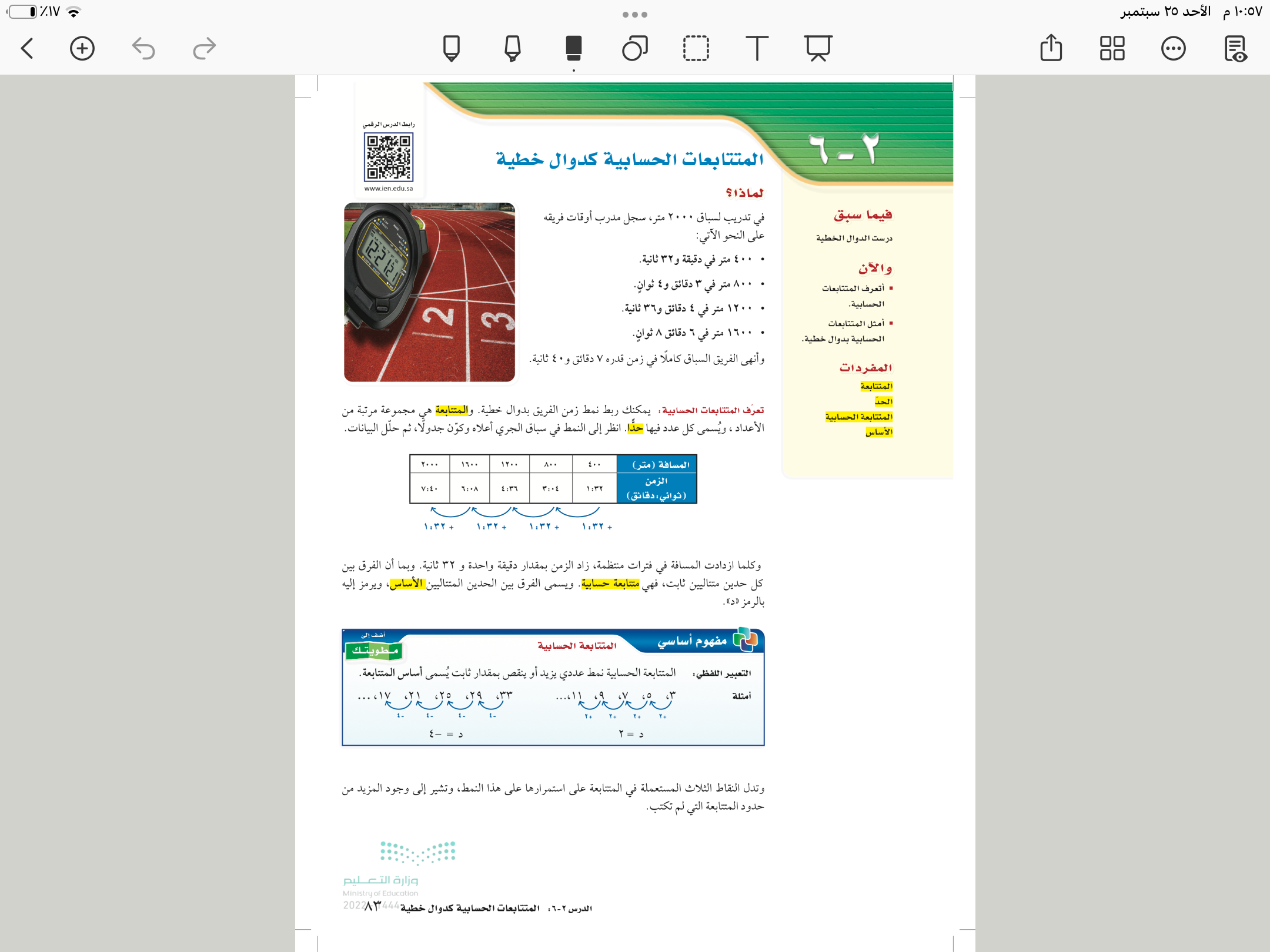 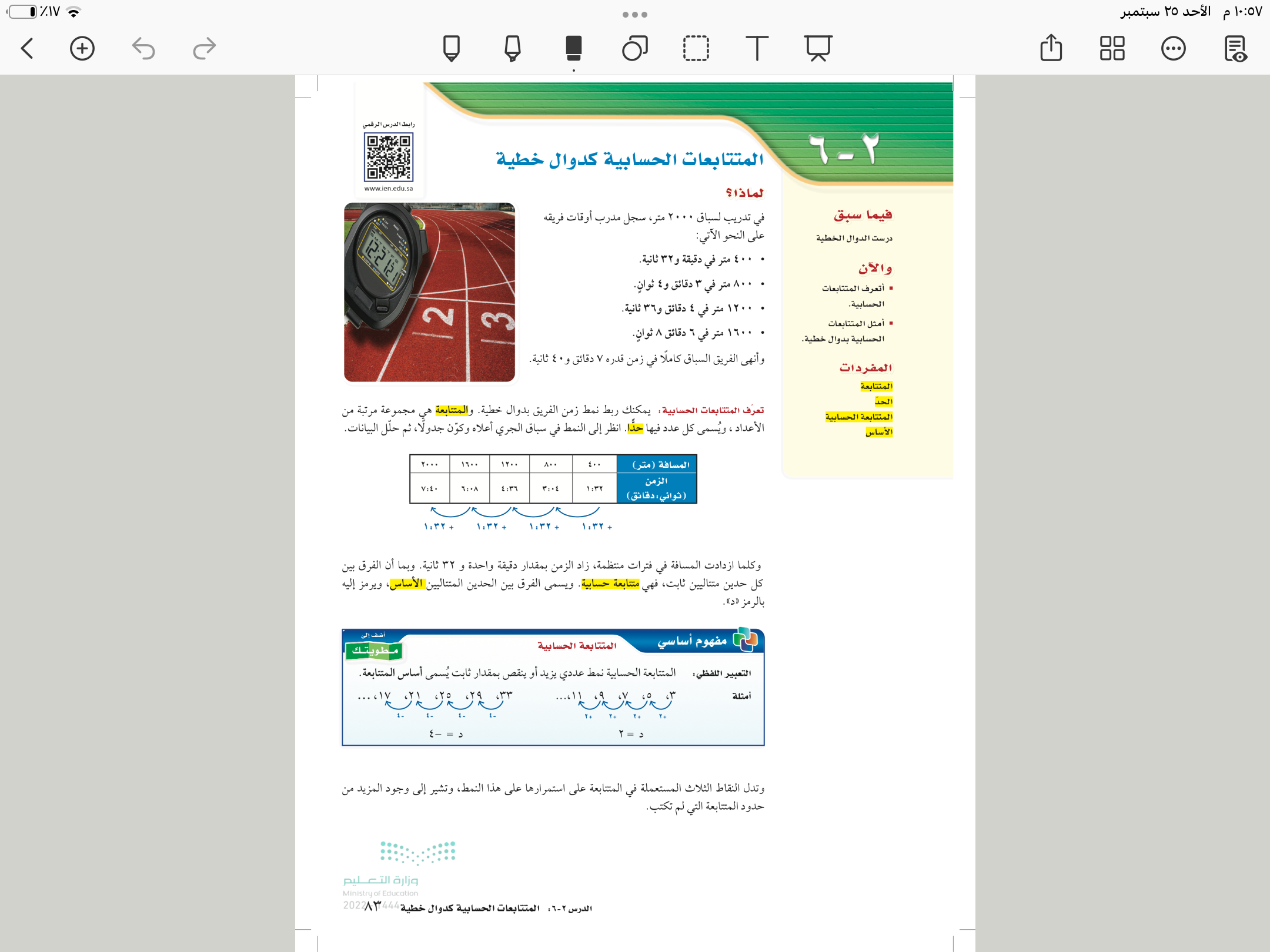 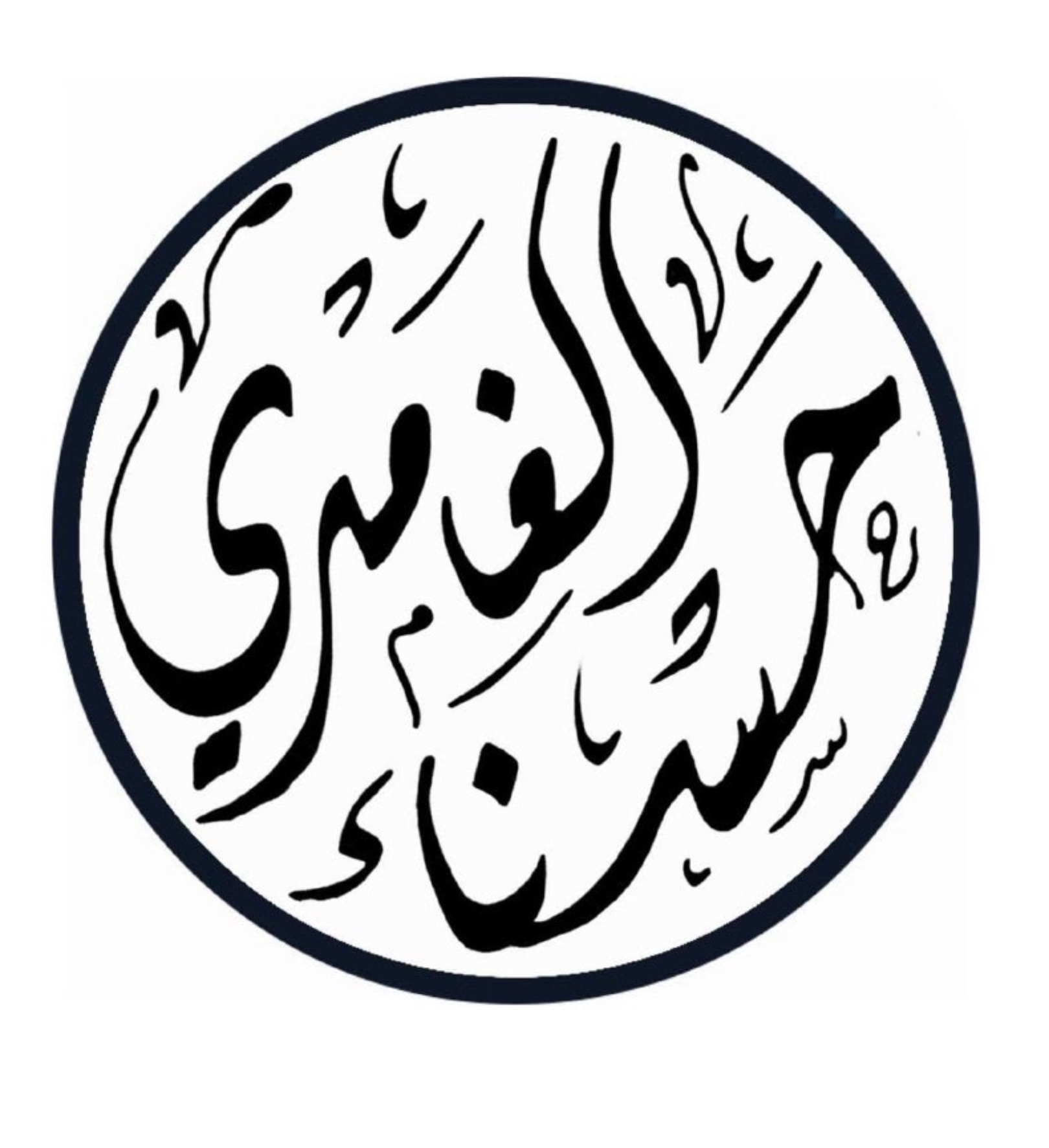 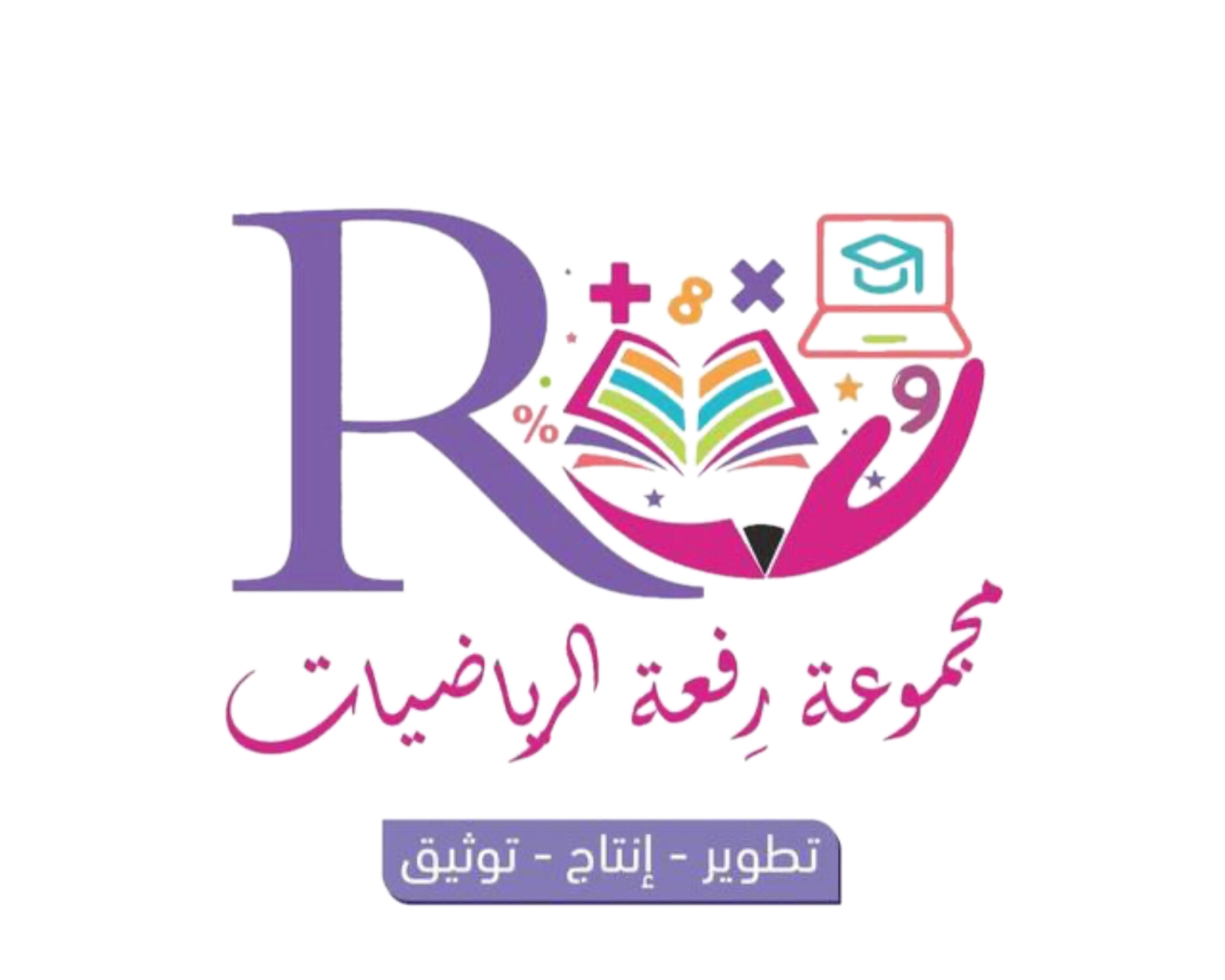 ٨٣
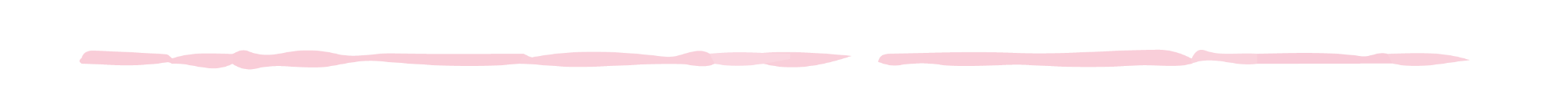 ▪️المتتابعة : 
هي مجموعة مرتبة من الأعداد يسمى كل عدد فيها حدًا 
▪️المتتابعة الحسابية:
 تكون المتتابعة حسابية اذا كان الفرق بين كل حدين متتاليين ثابت 
▪️اساس المتتابعة : 
هو الفرق بين حدين متتالين ويرمز له بالرمز د
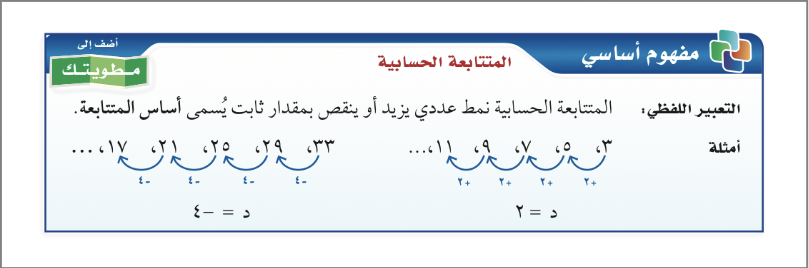 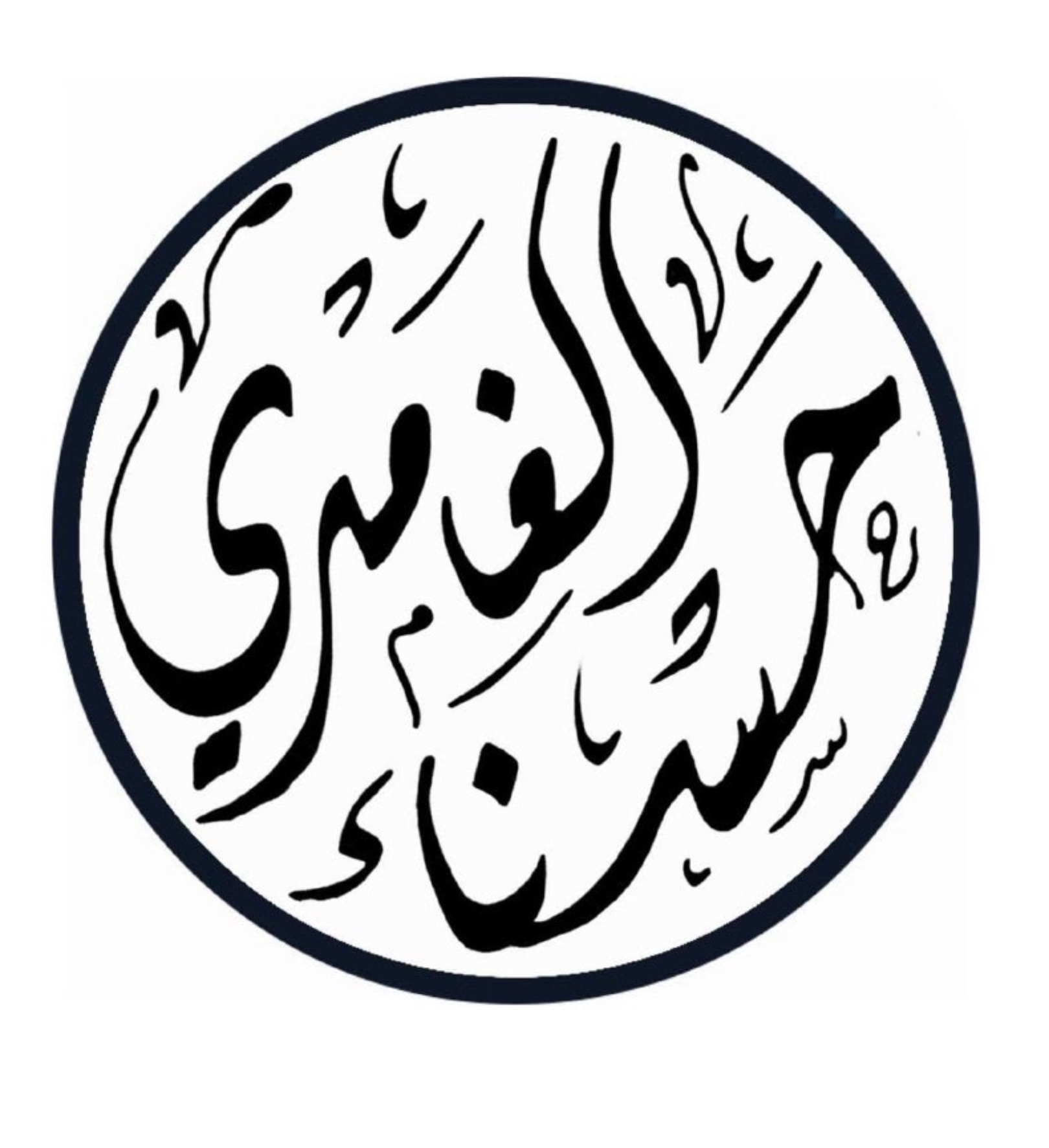 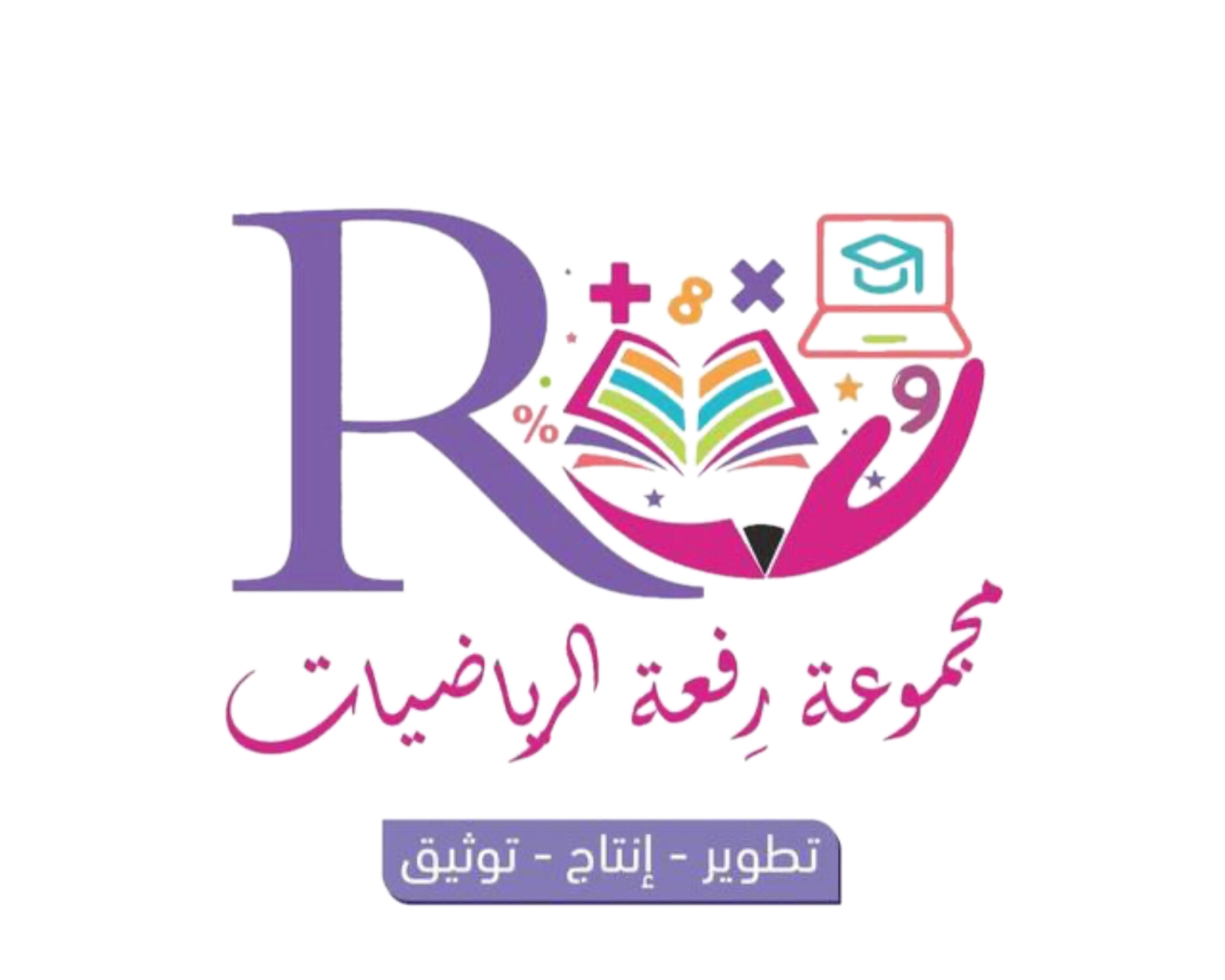 ٨٤
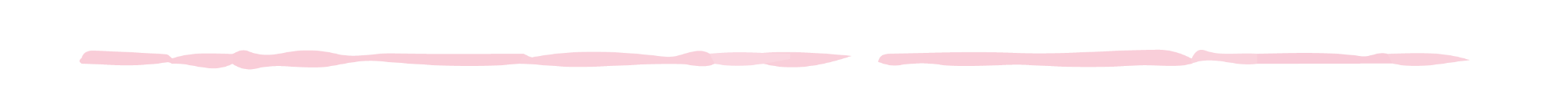 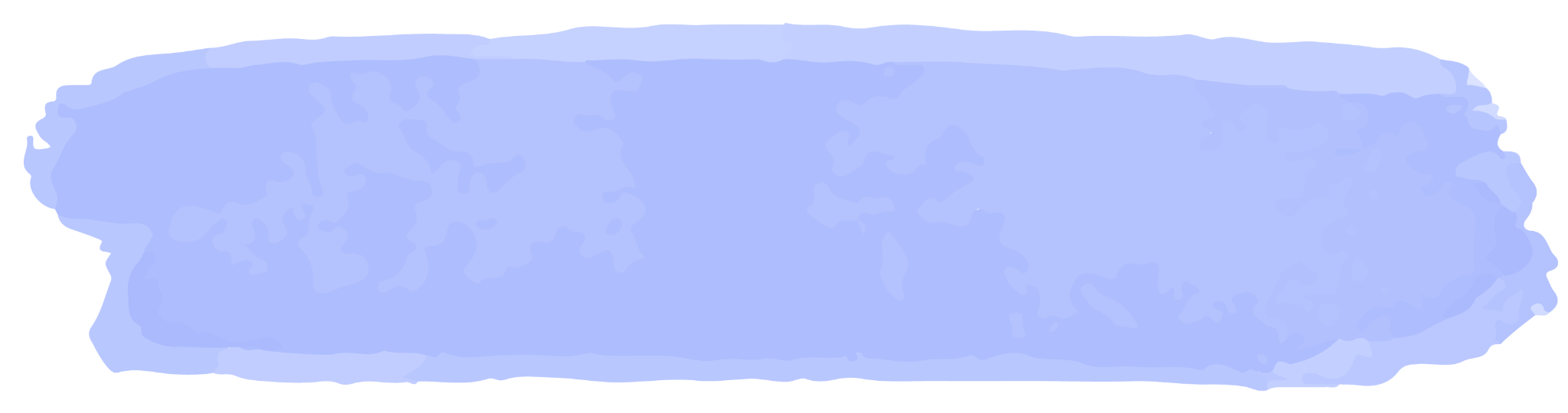 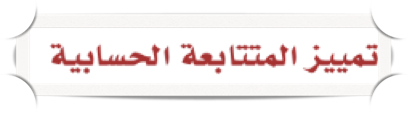 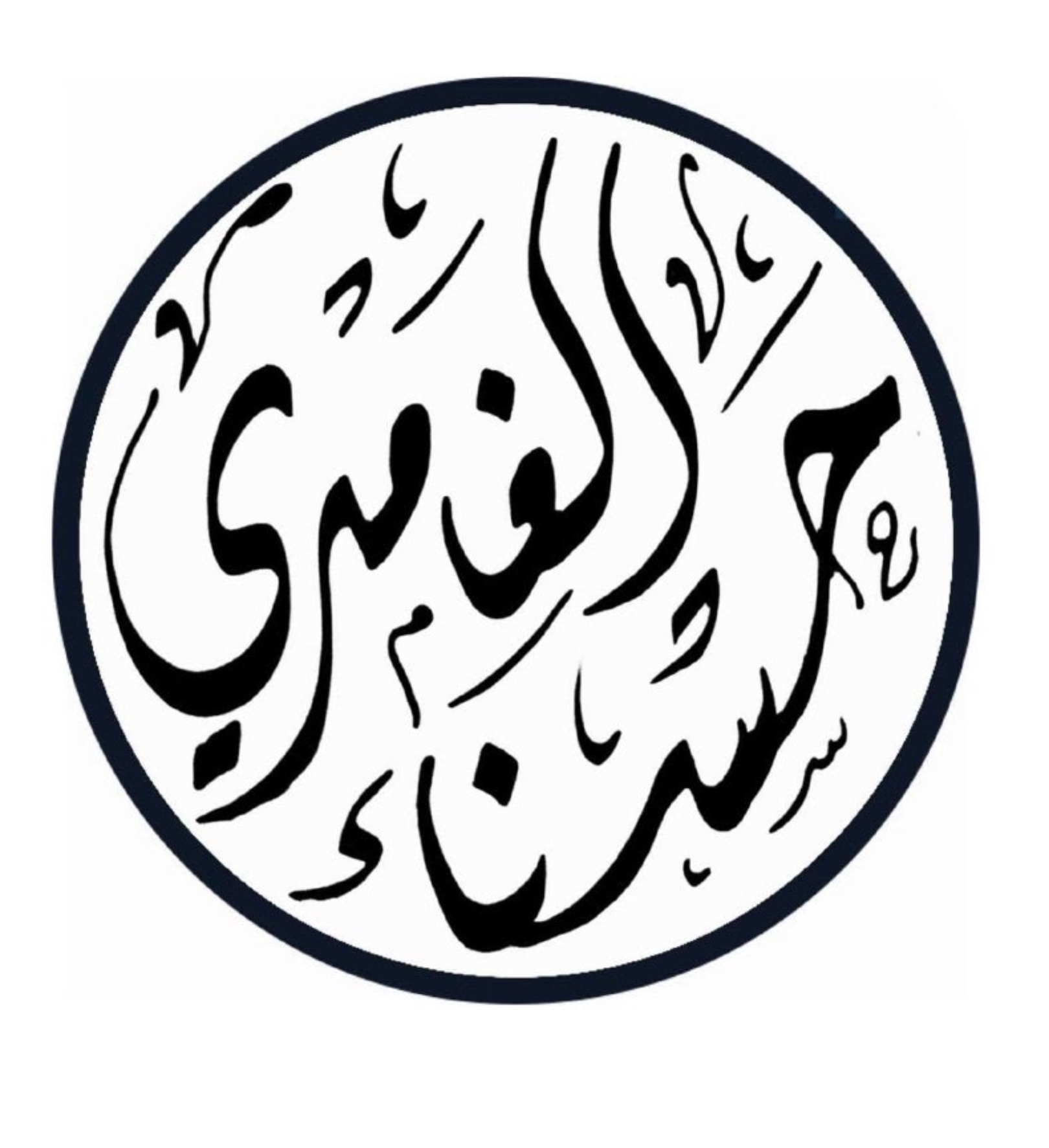 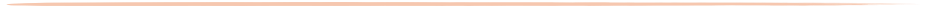 مثال
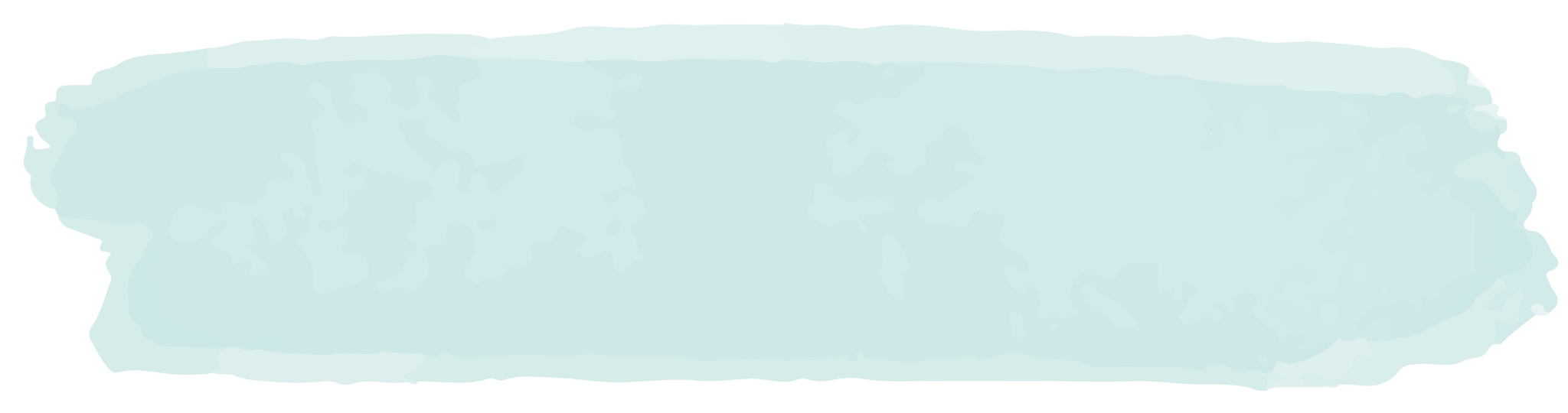 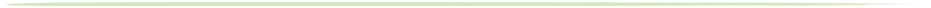 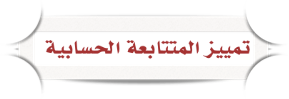 ٨٤
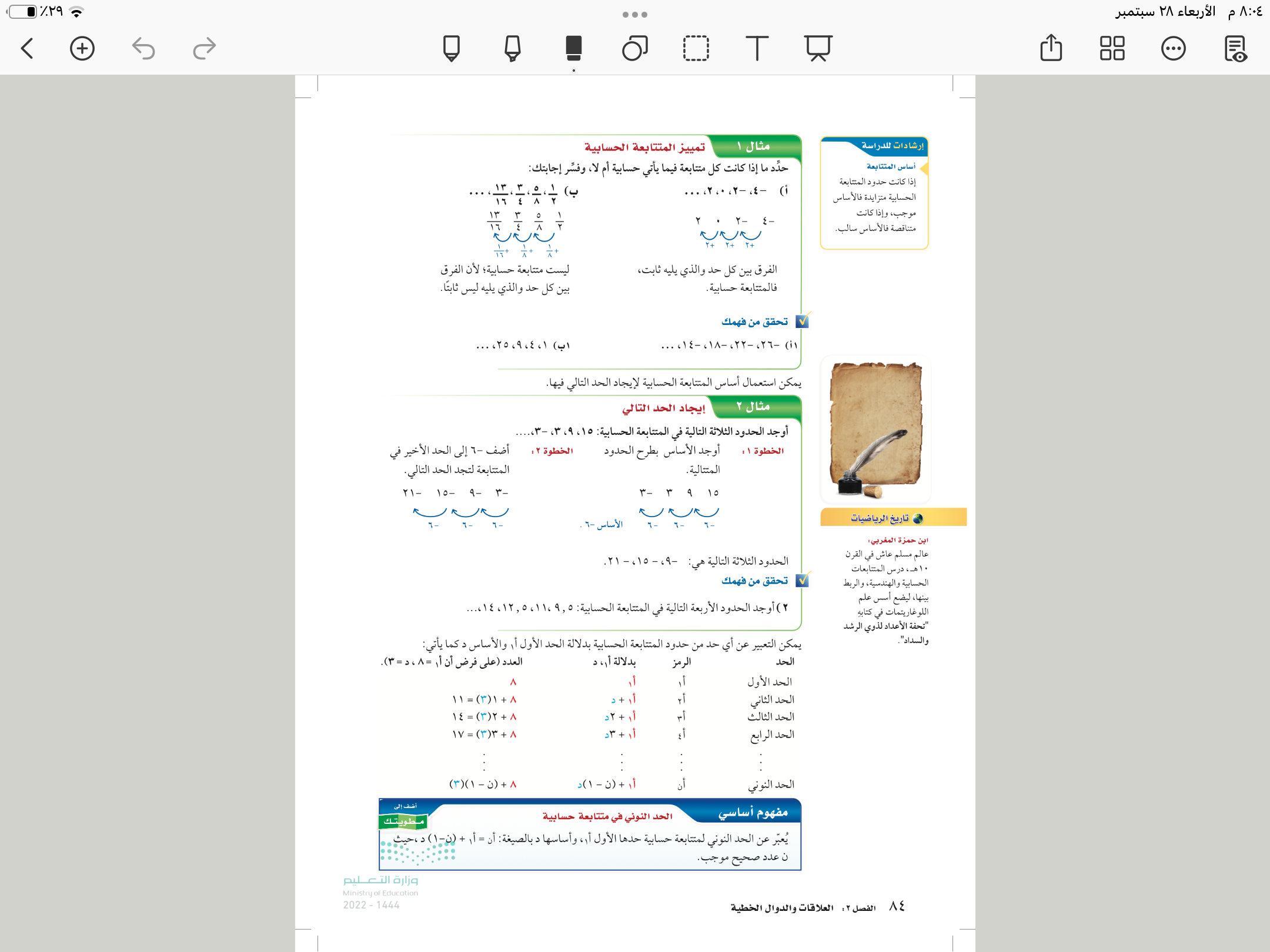 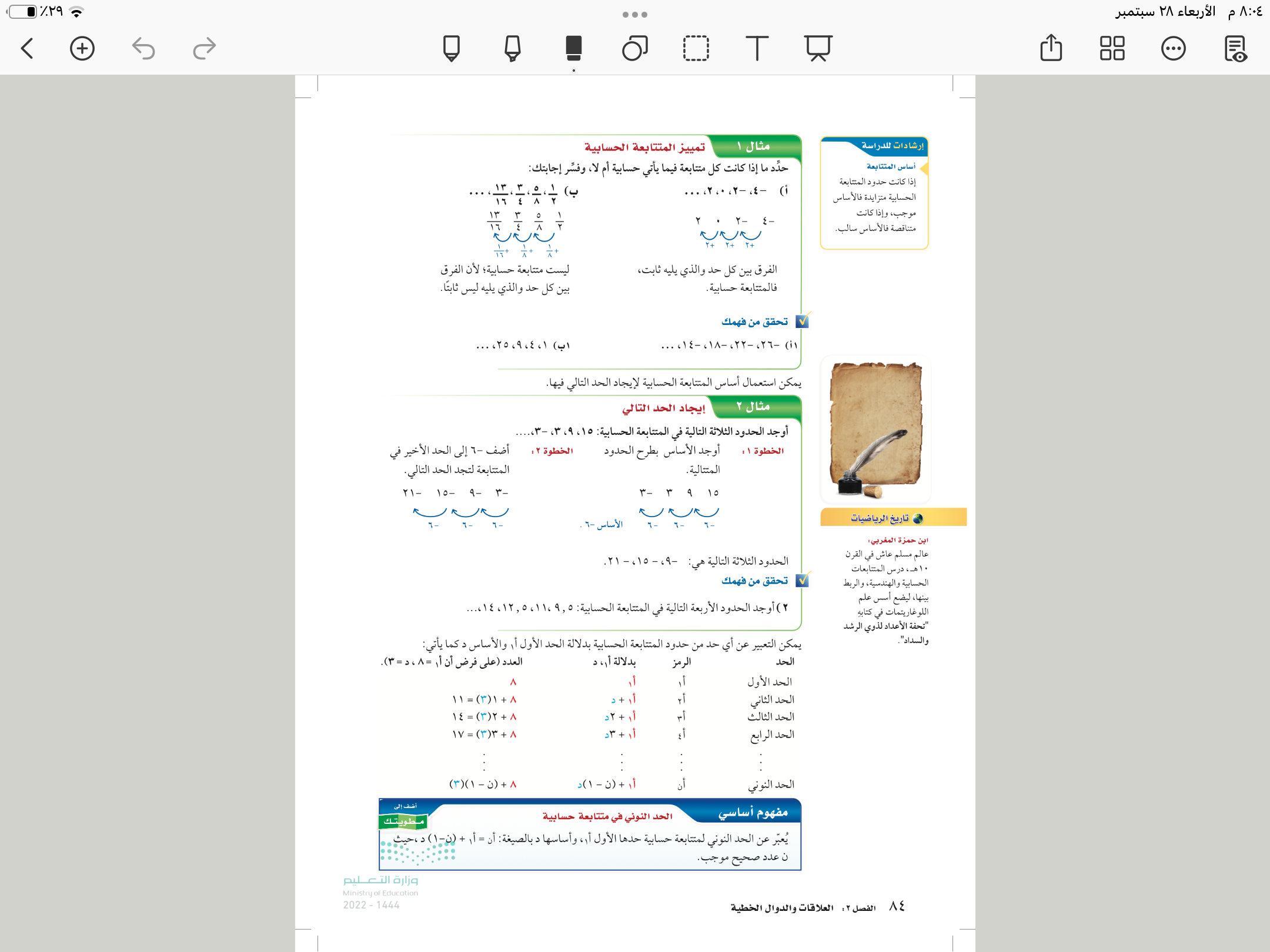 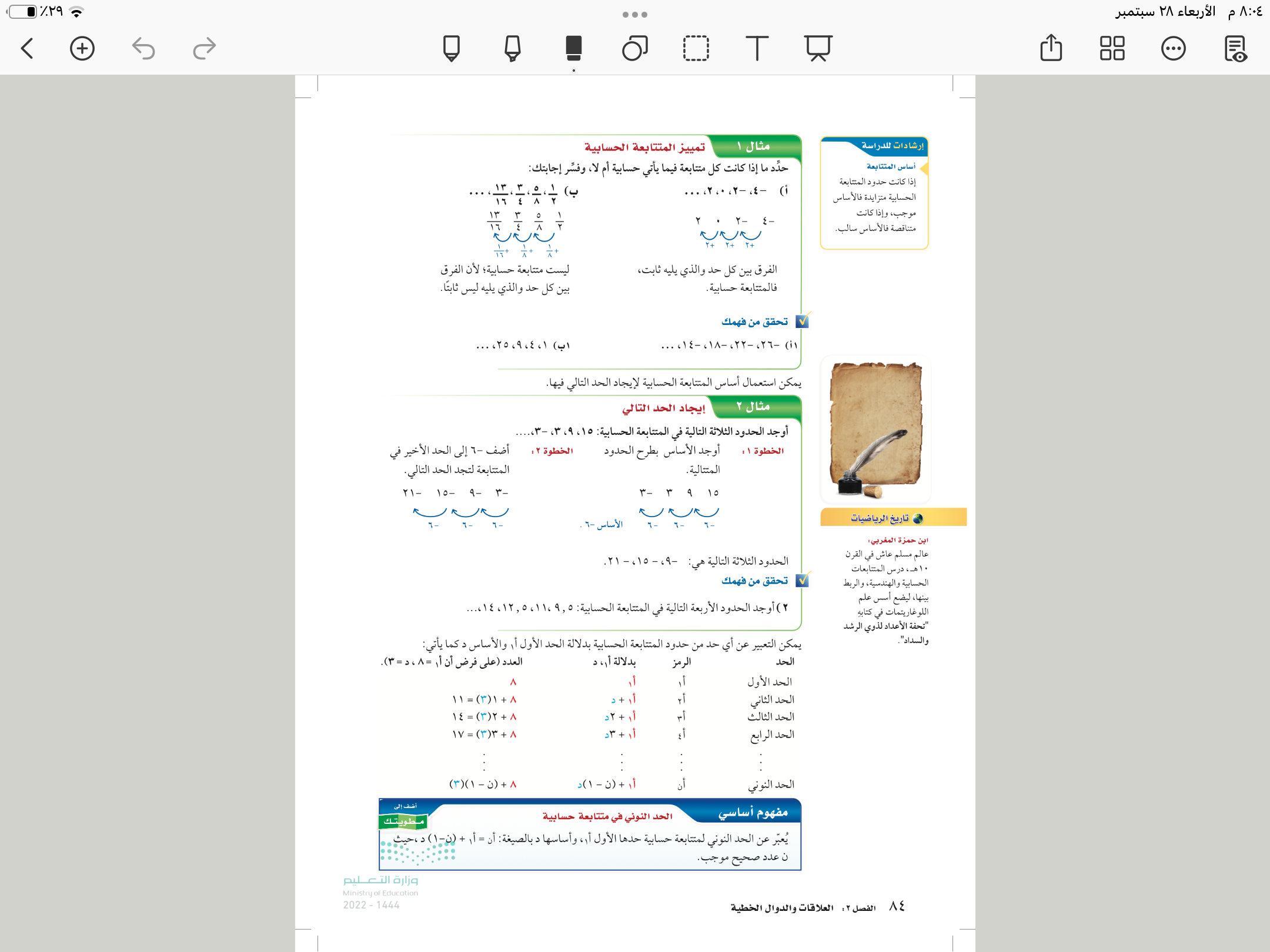 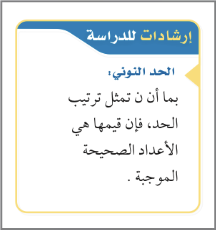 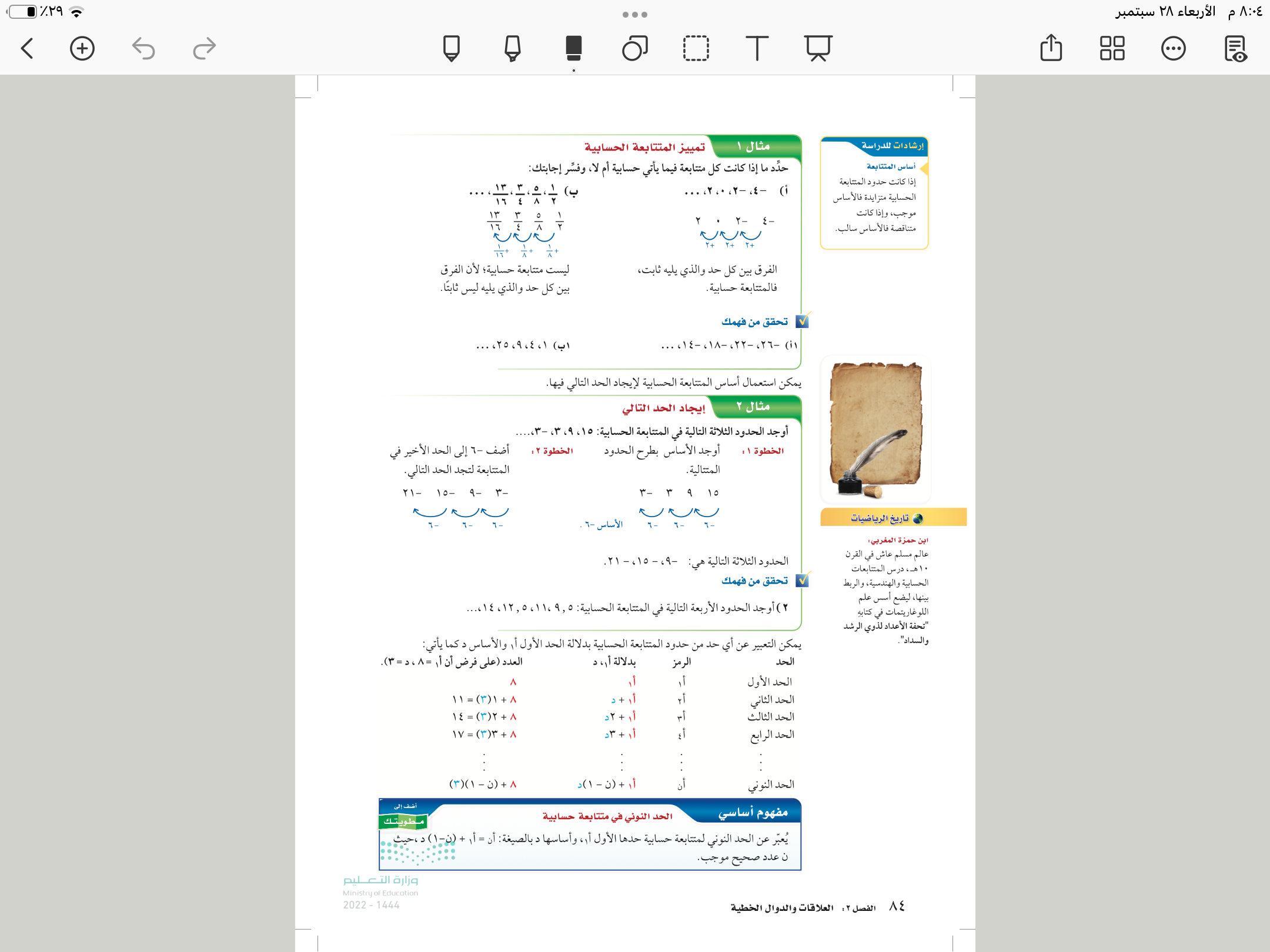 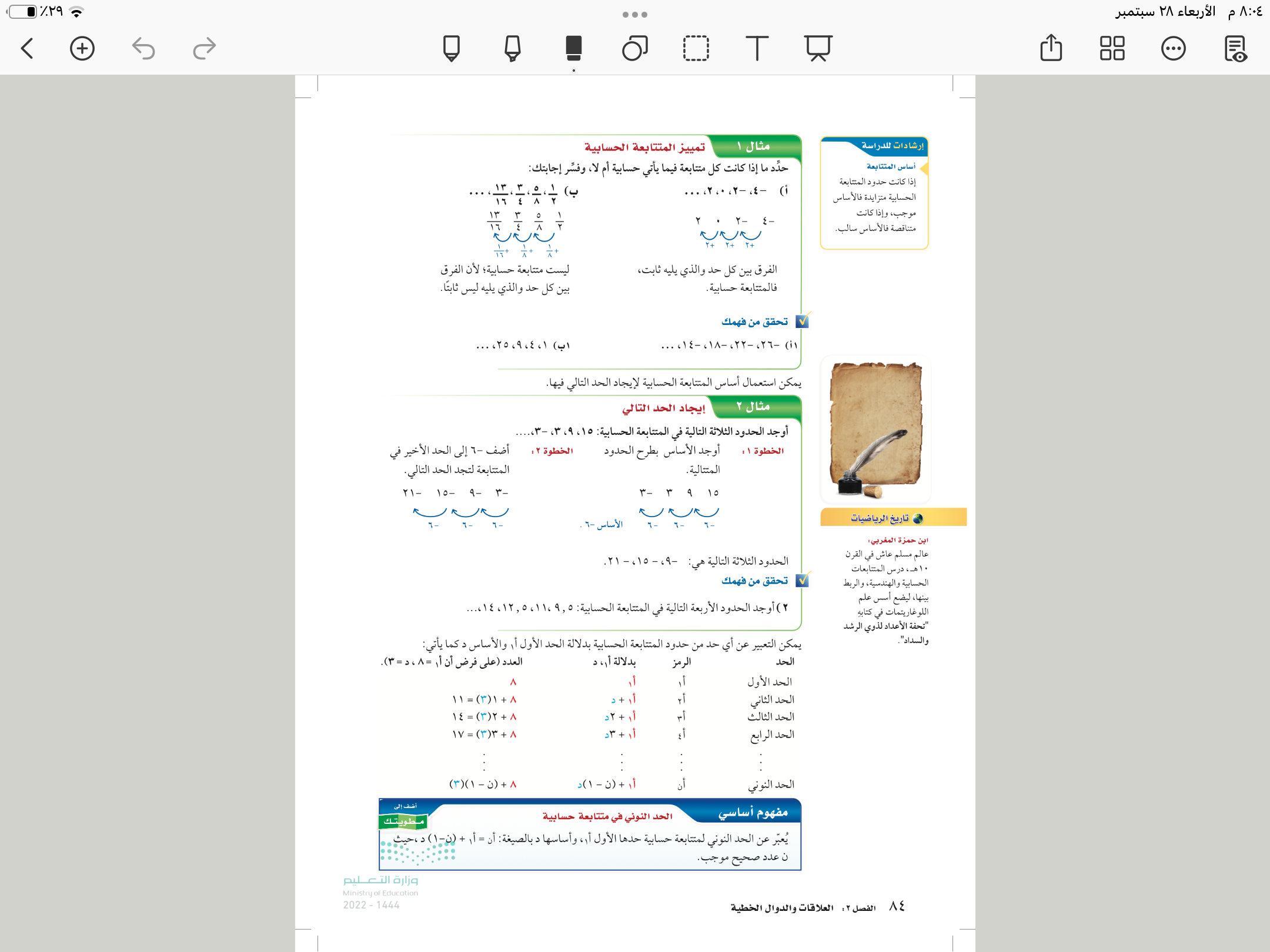 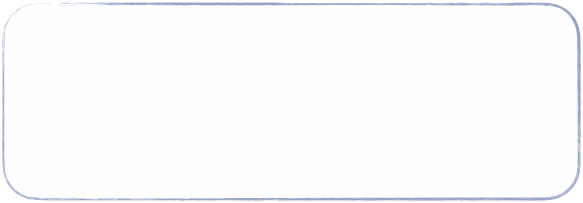 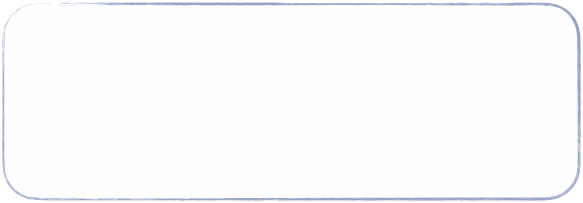 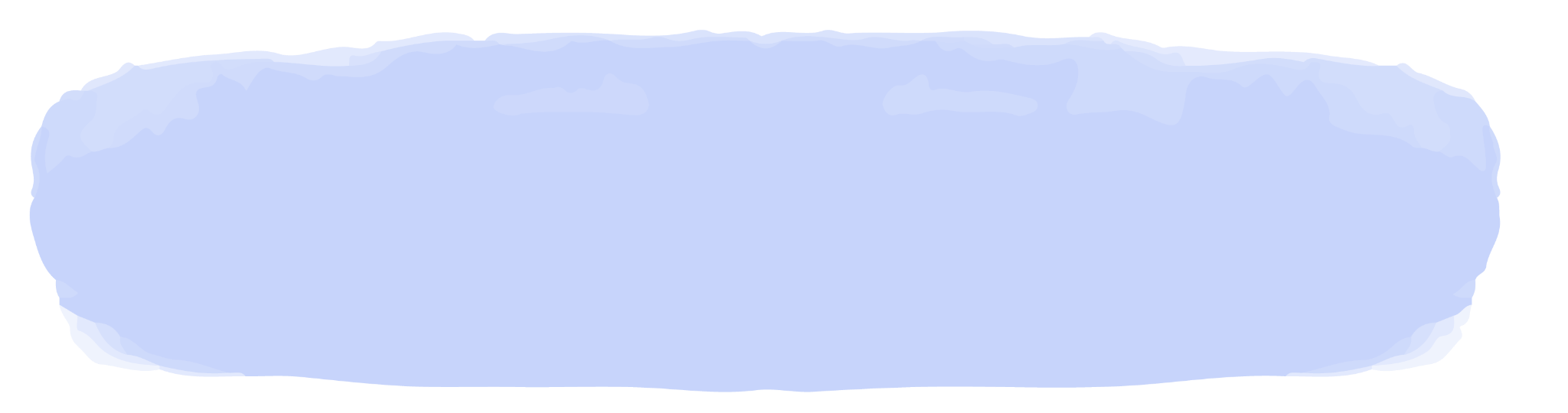 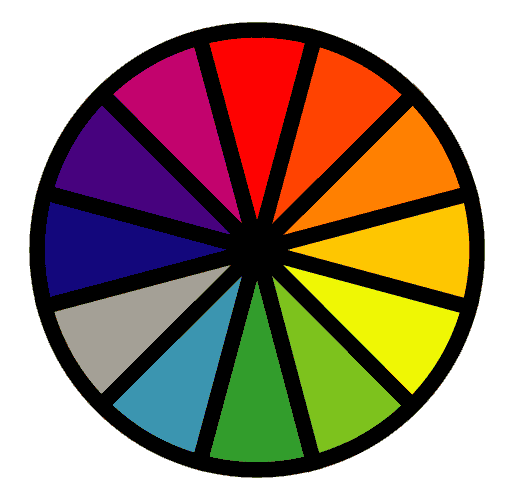 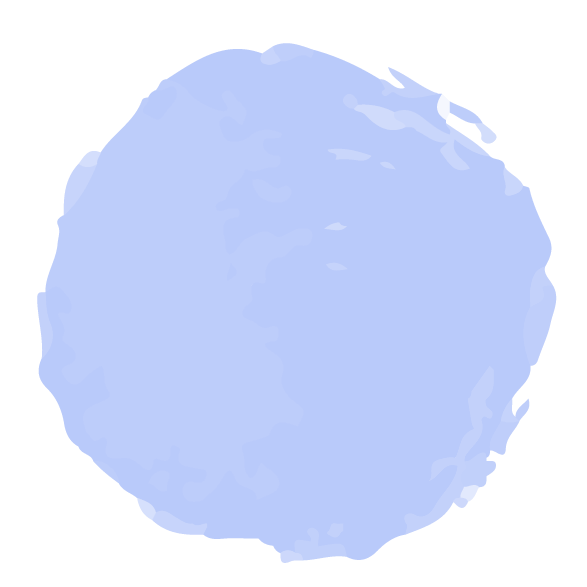 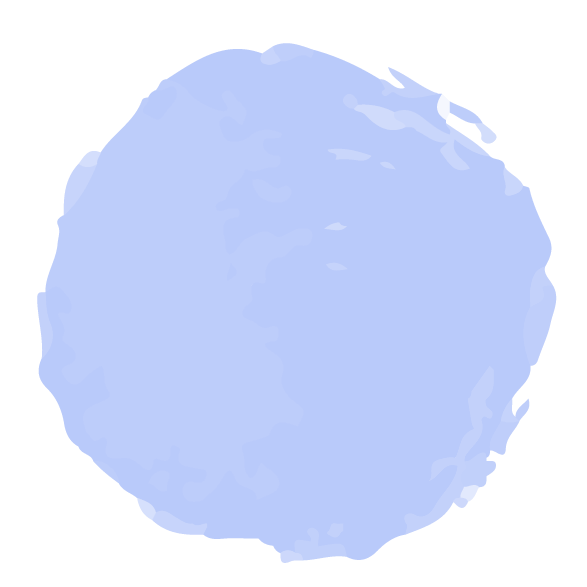 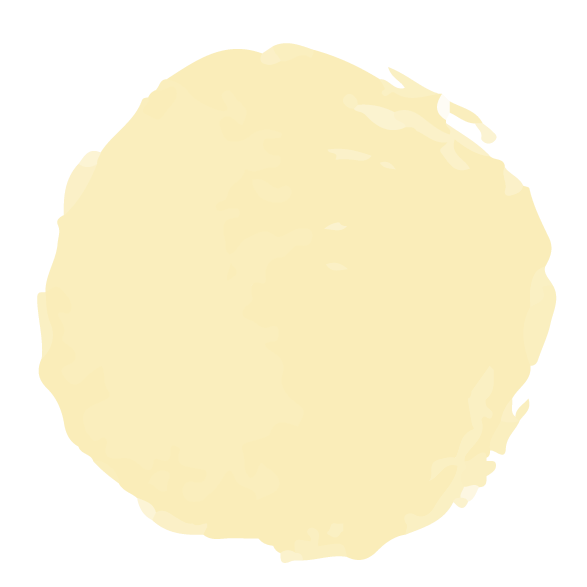 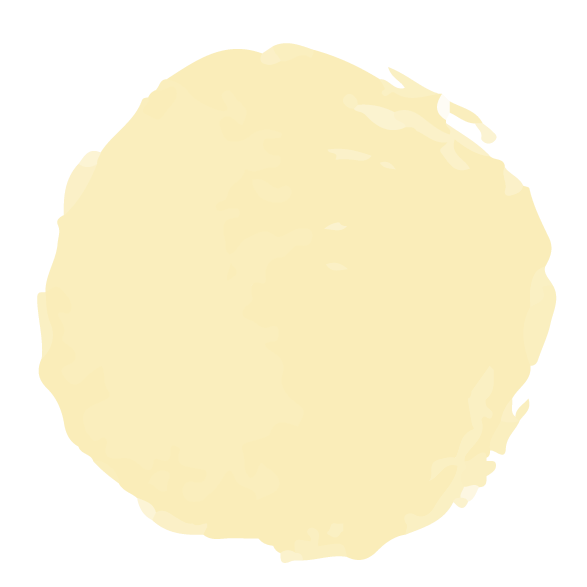 ١ ب
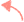 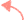 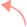 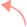 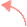 ١ أ
فكر 
زاوج 
شارك
الاختيار العشوائي
تحقق من فهمك
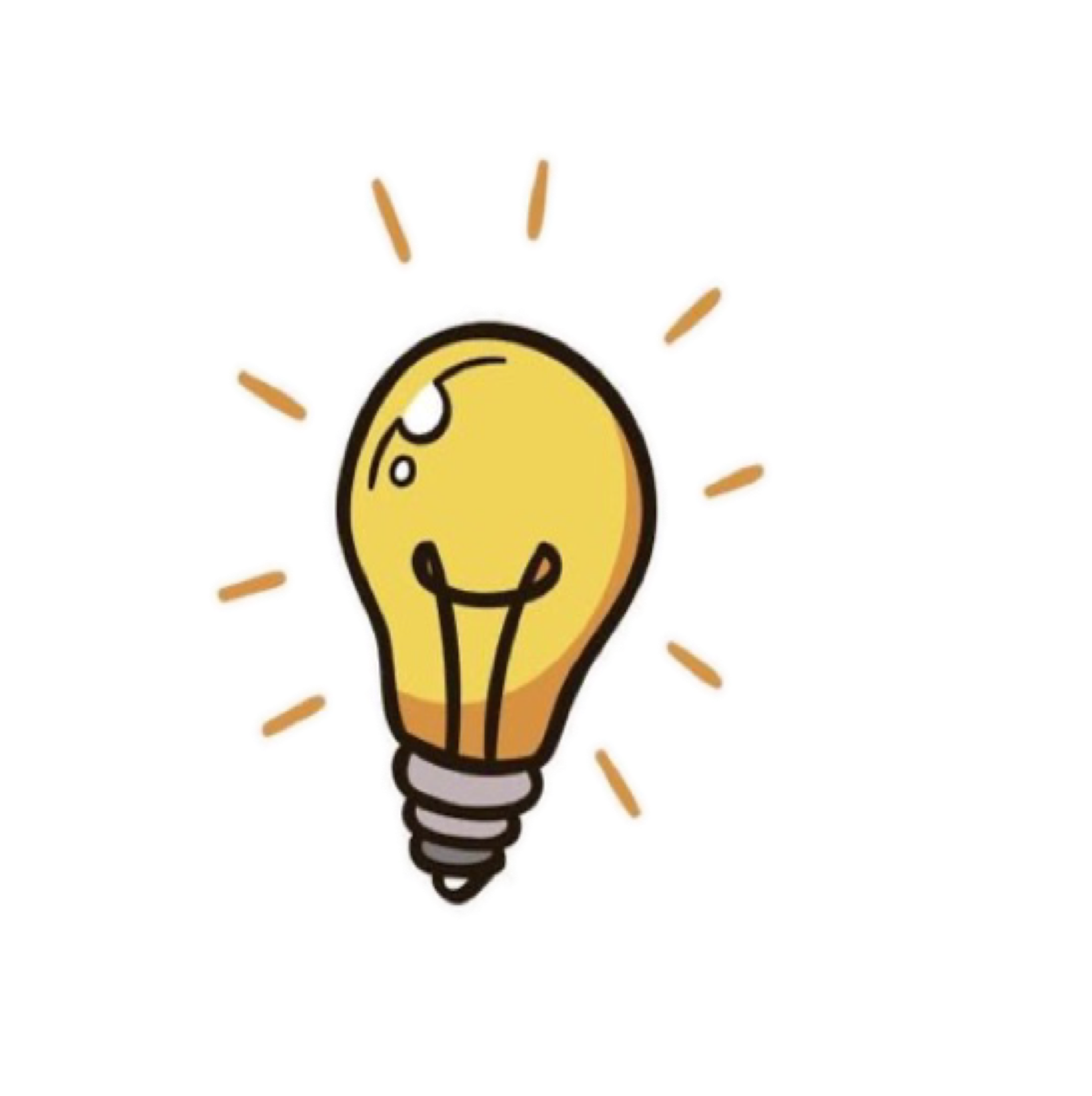 + ٥
+ ٣
+ ٤
+ ٤
+ ٤
٨٤
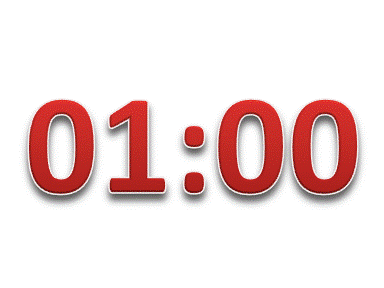 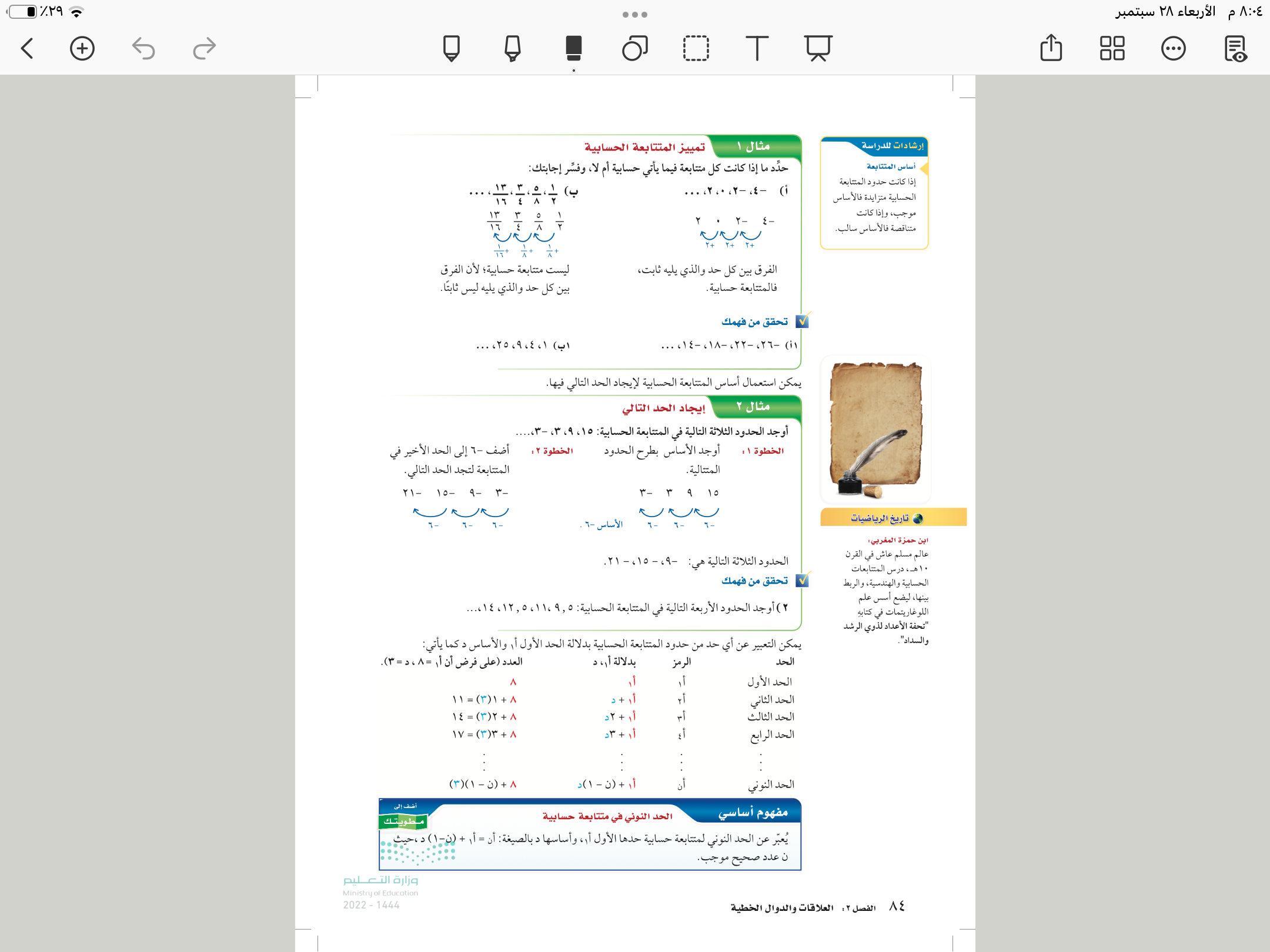 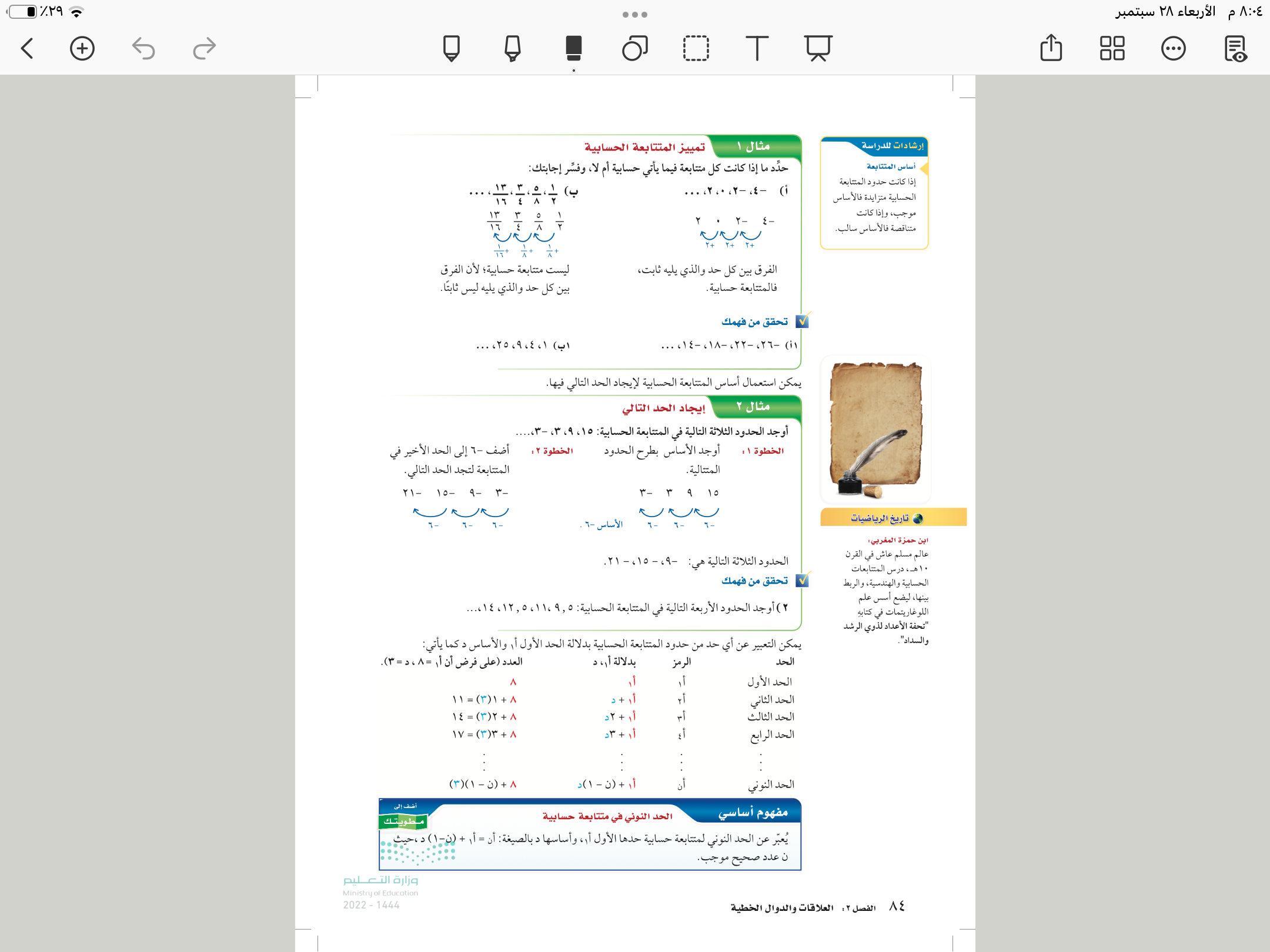 المتتابعة حسابية
لأن
الفرق بين كل حدين متتاليين ثابت ويساوي  ٤
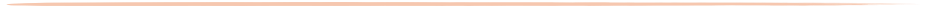 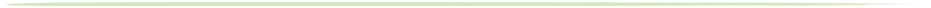 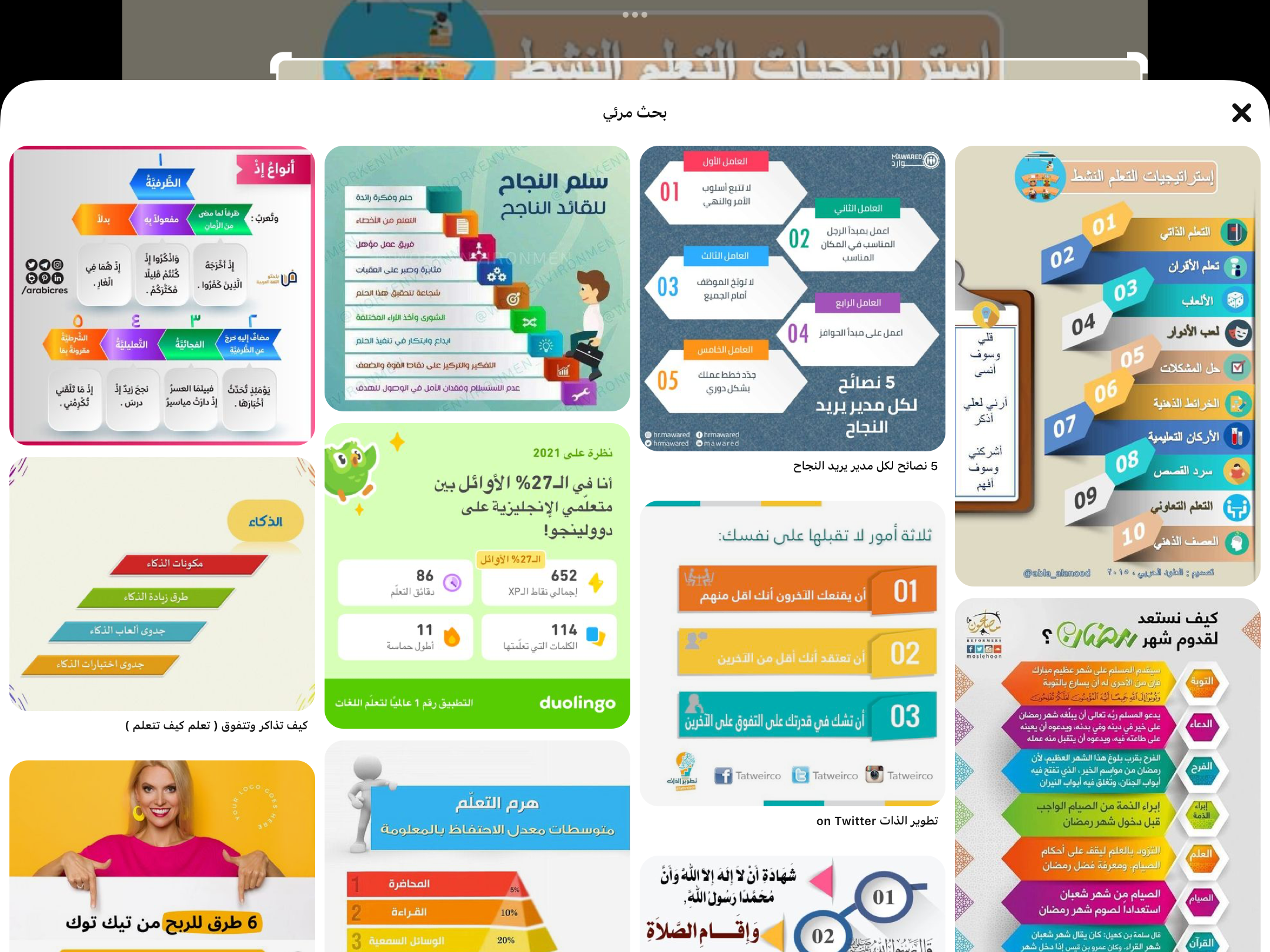 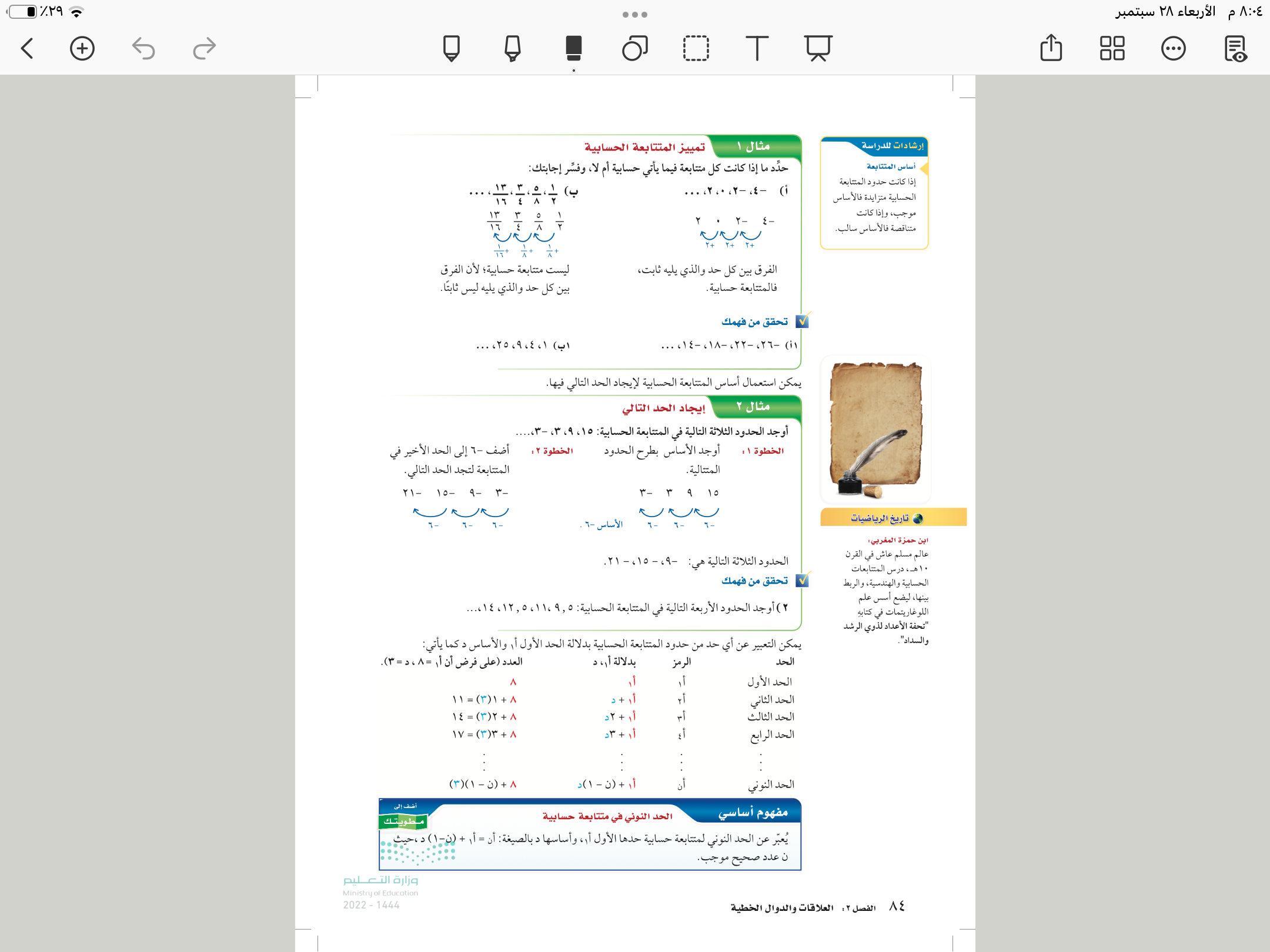 المتتابعة غير حسابية
لأن
الفرق بين كل حدين متتاليين غير  ثابت
١
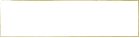 ٢
تأكد
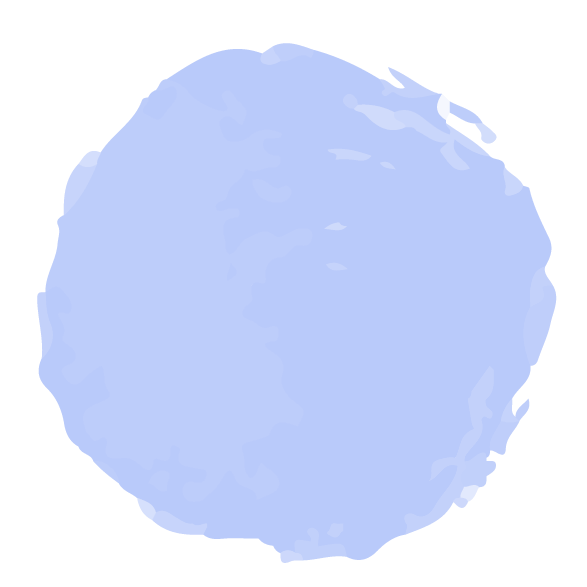 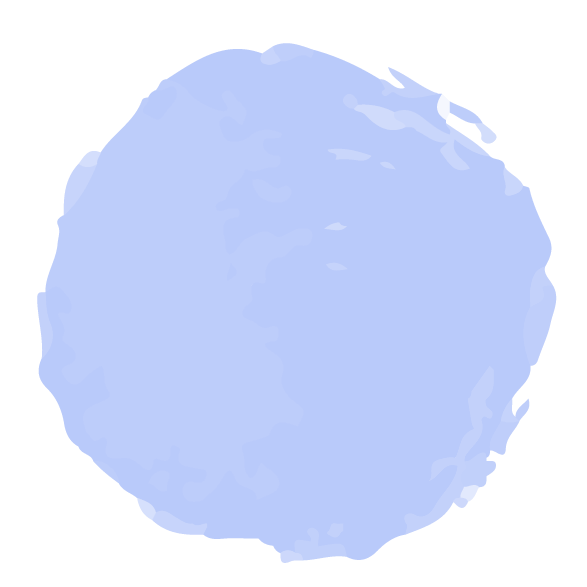 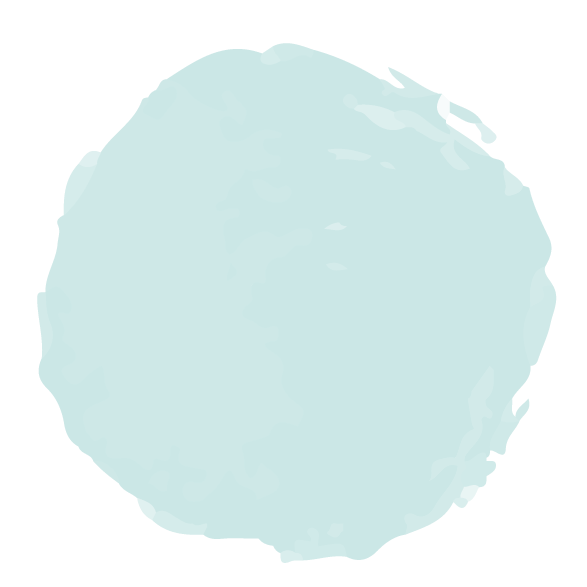 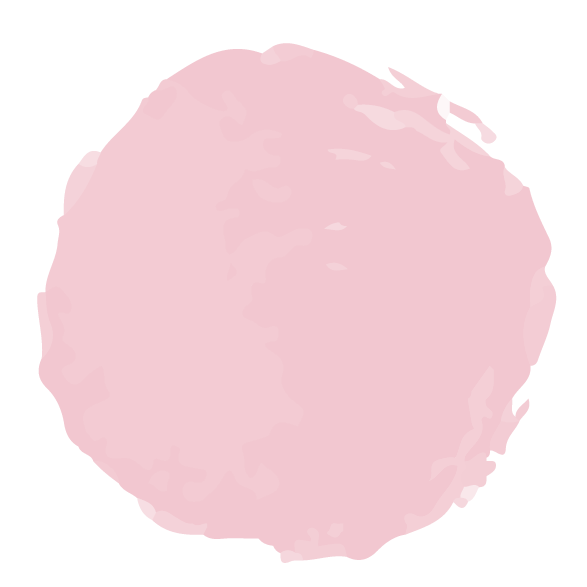 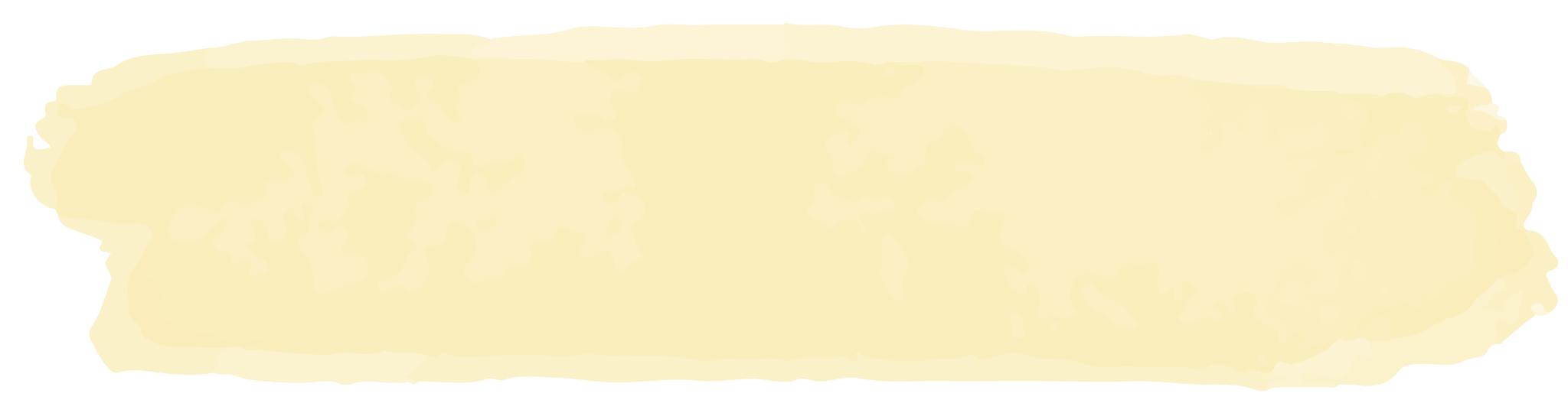 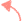 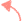 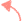 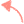 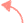 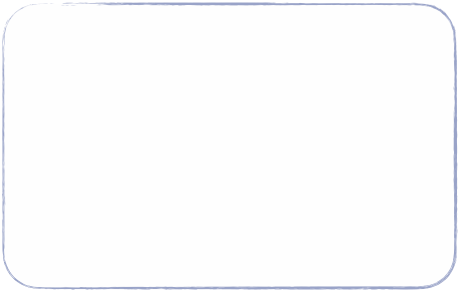 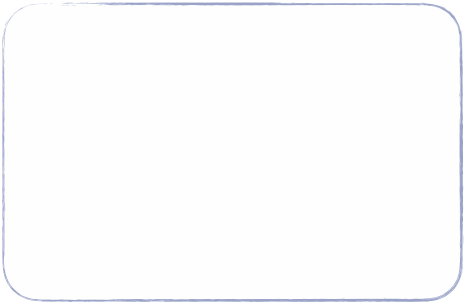 + ٥
+ ٥
+ ٥
- ١
-٢
٨٧
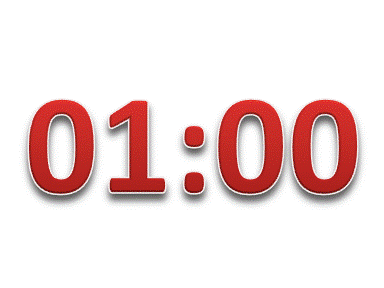 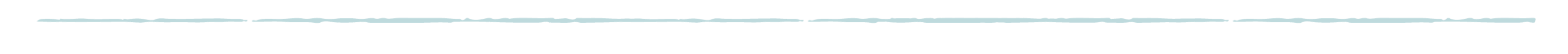 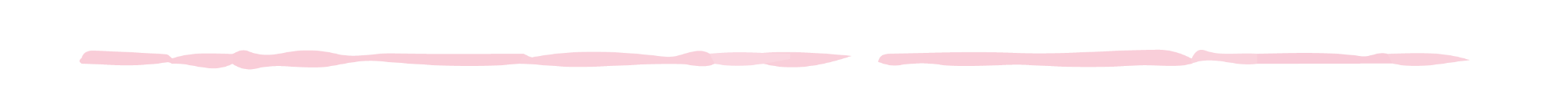 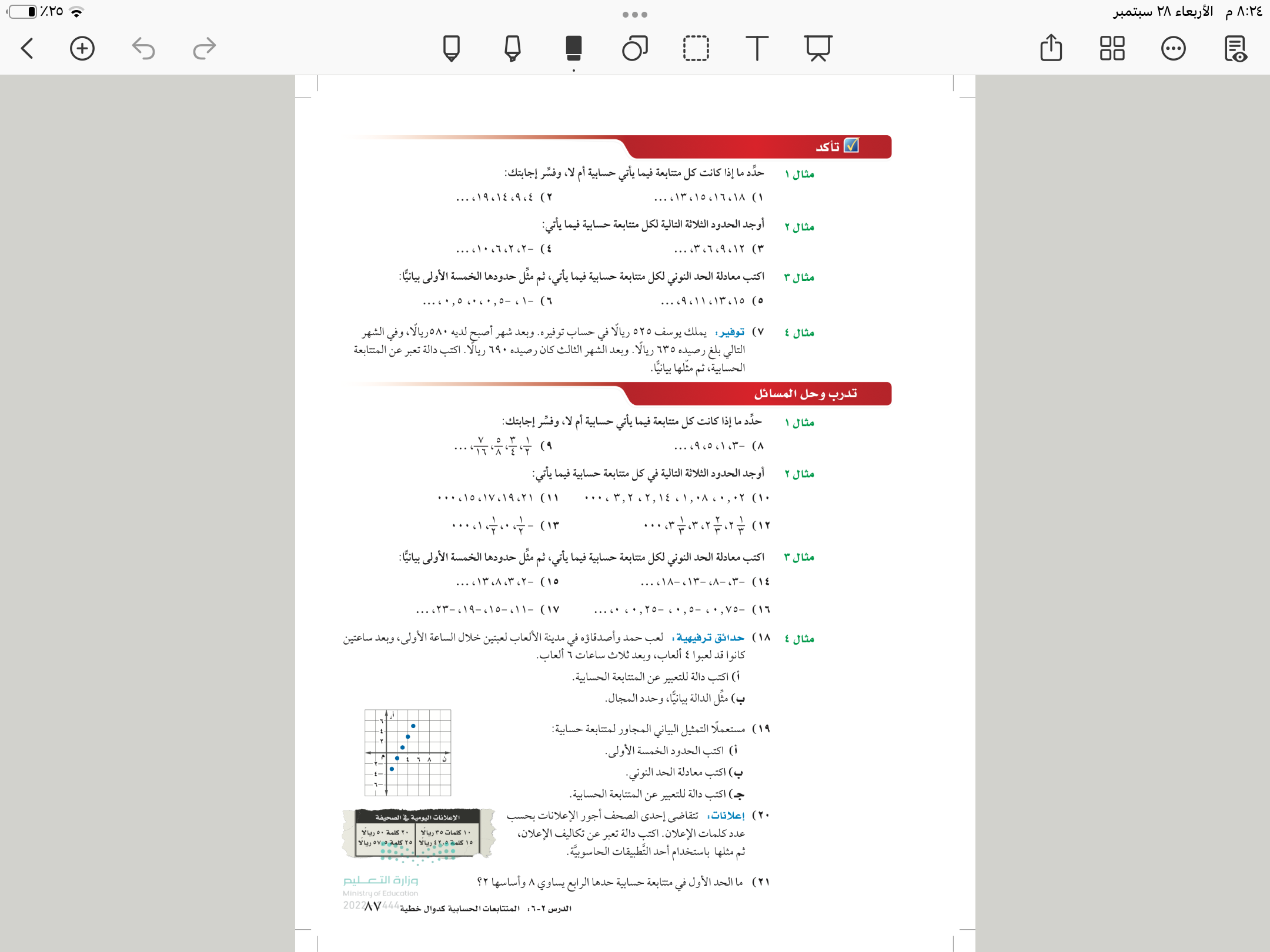 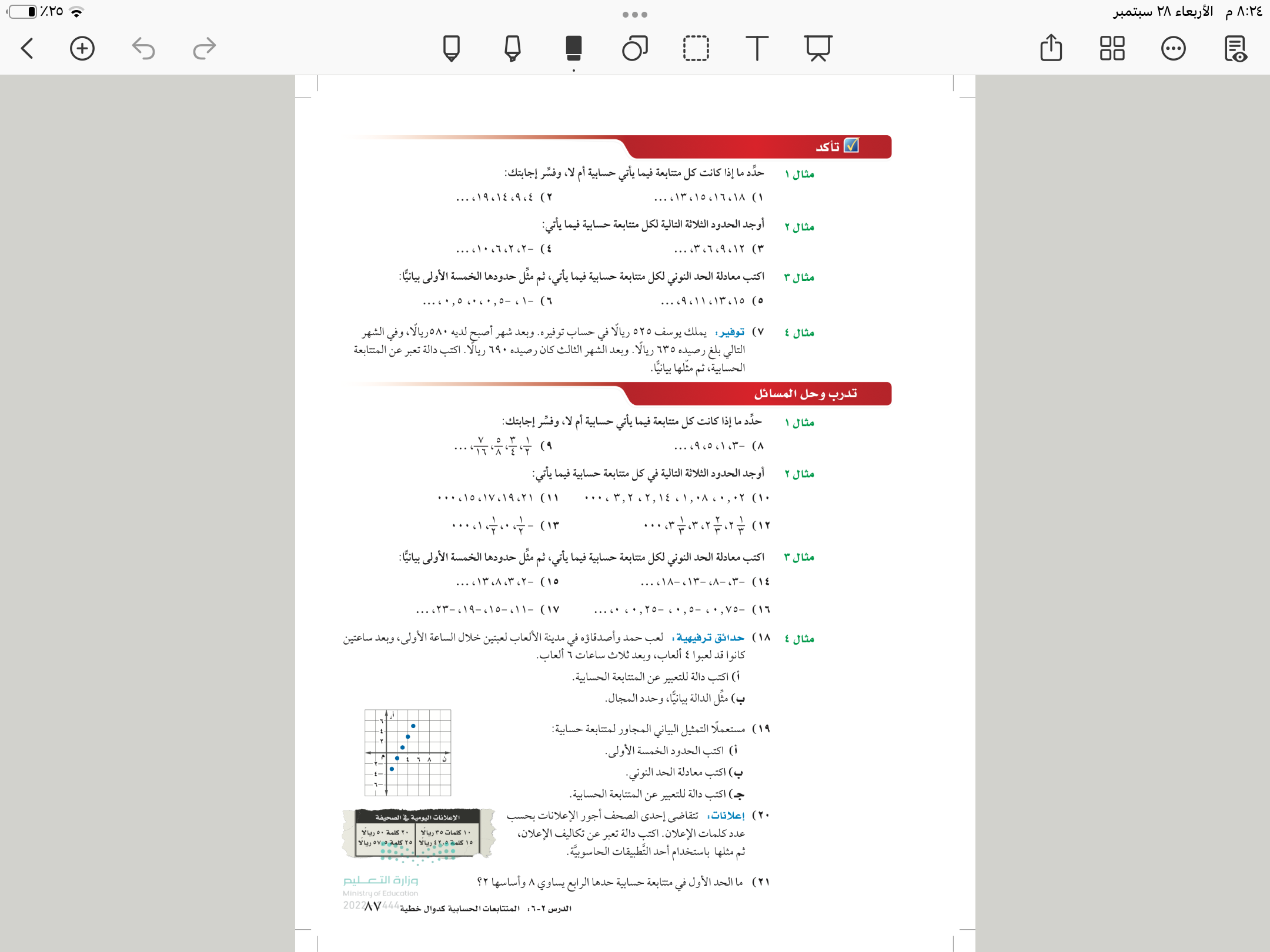 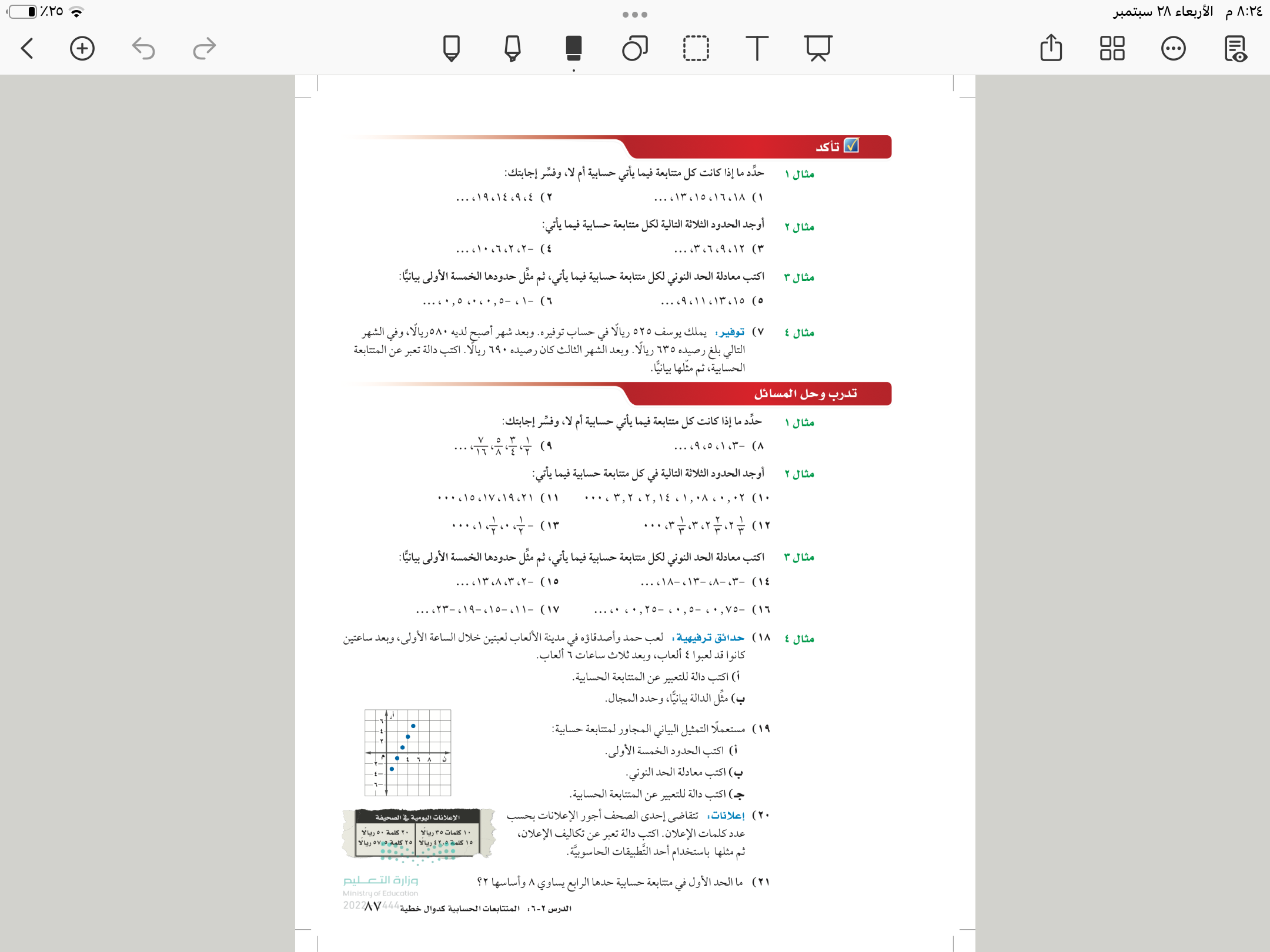 المتتابعة غير حسابية
المتتابعة حسابية
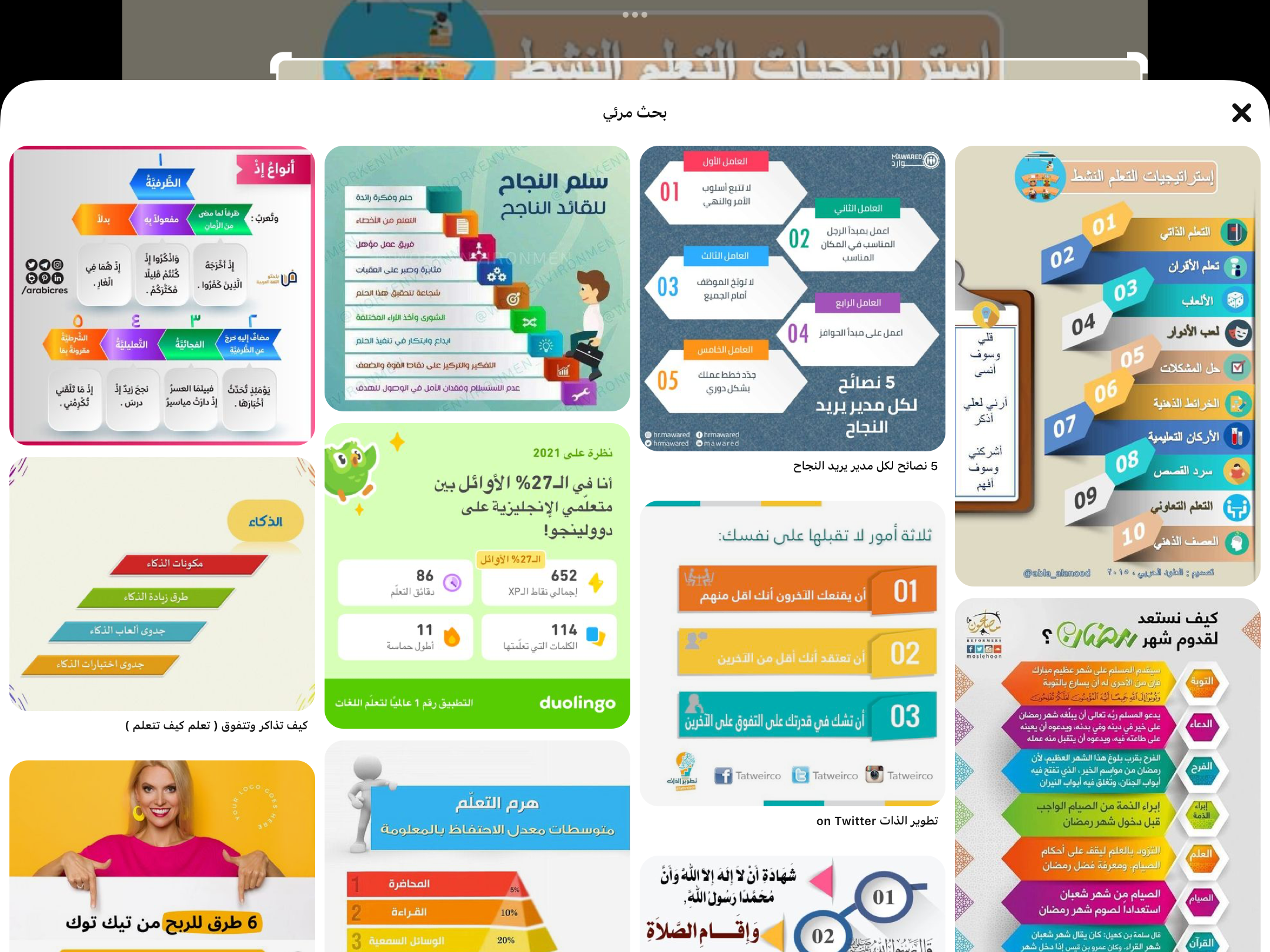 لأن
لأن
الفرق بين كل حدين متتاليين ثابت ويساوي  ٥
الفرق بين كل حدين متتاليين غير  ثابت
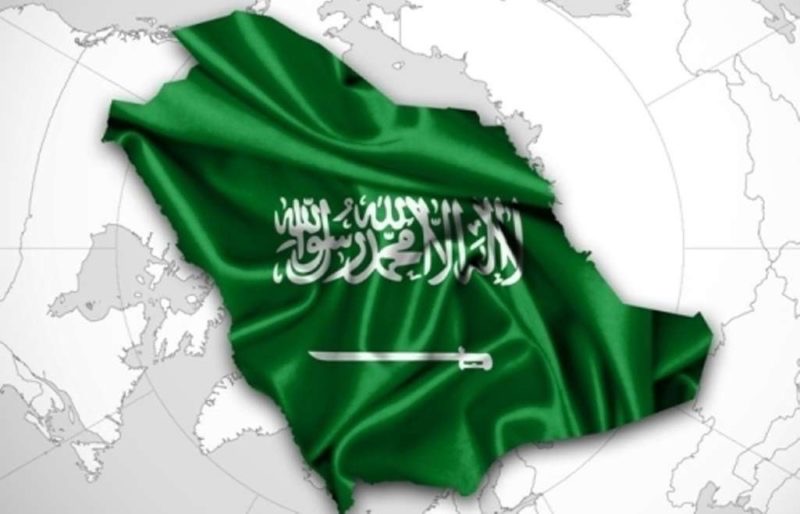 ٨٨
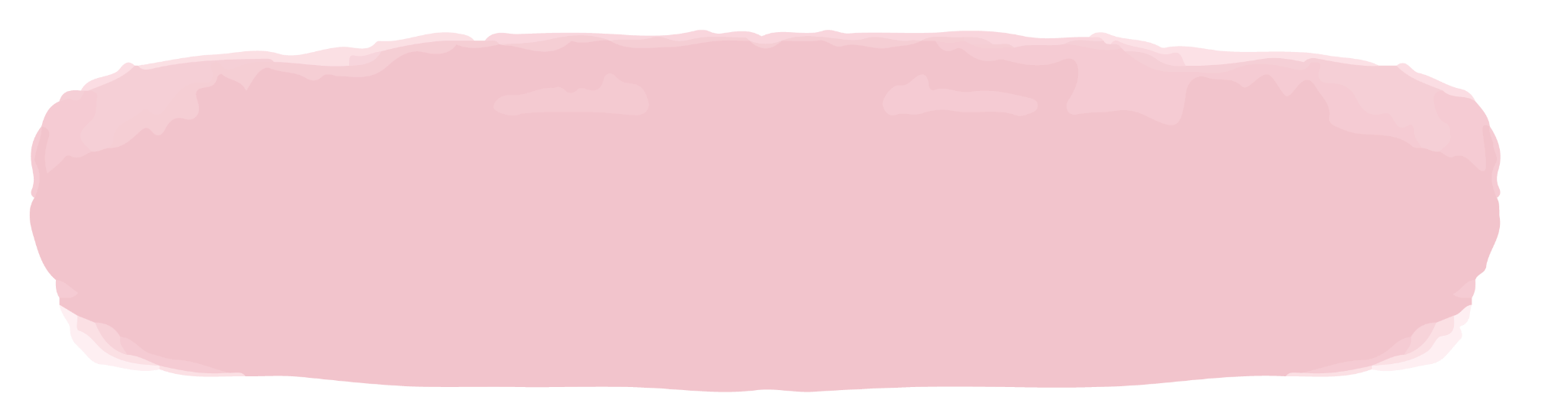 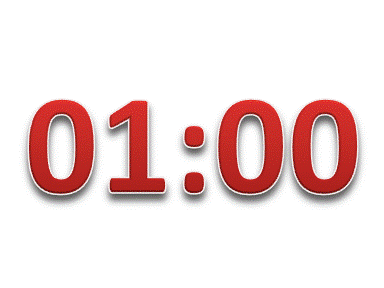 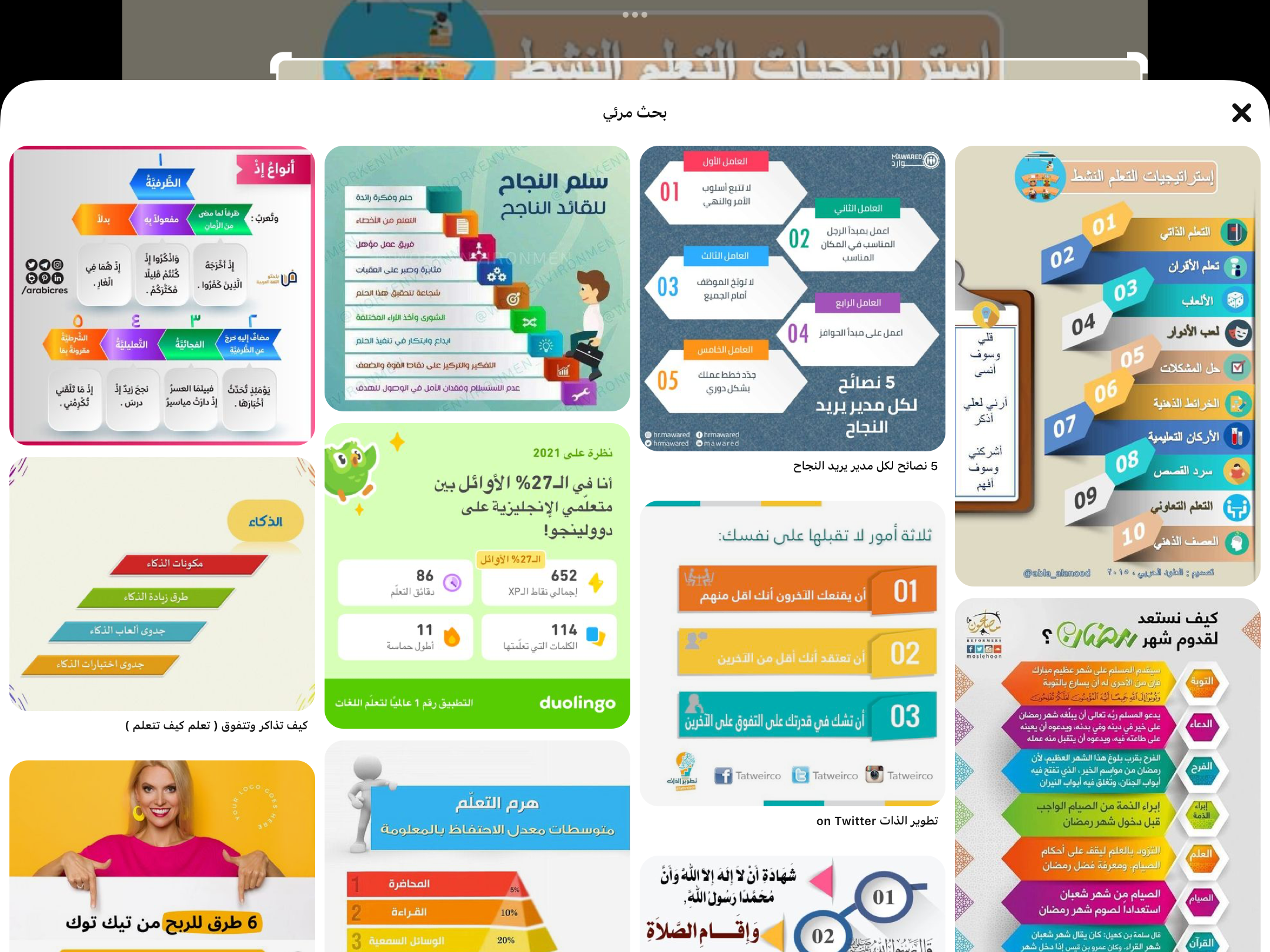 تدريب على الاختبارات الدولية
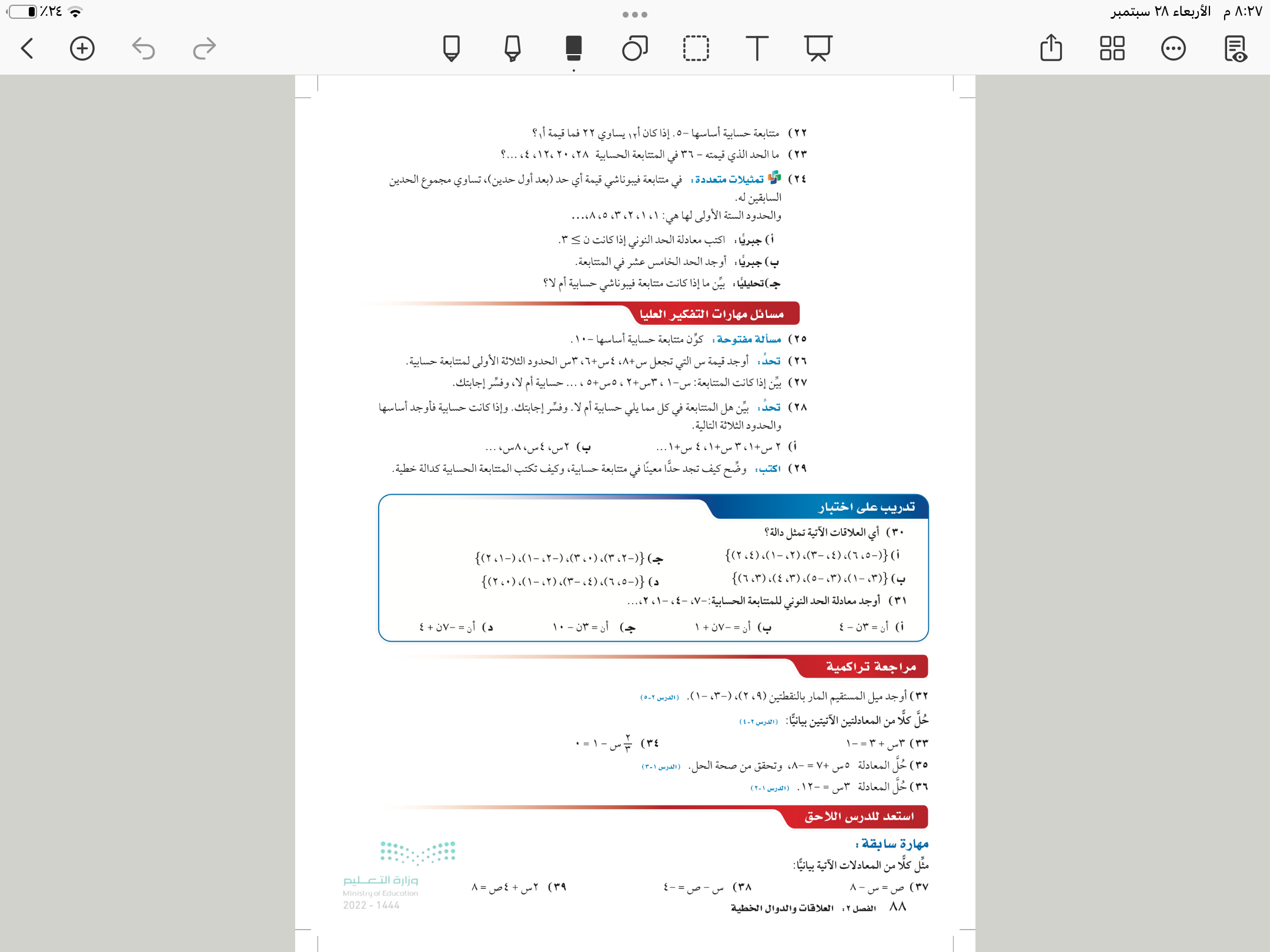 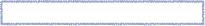 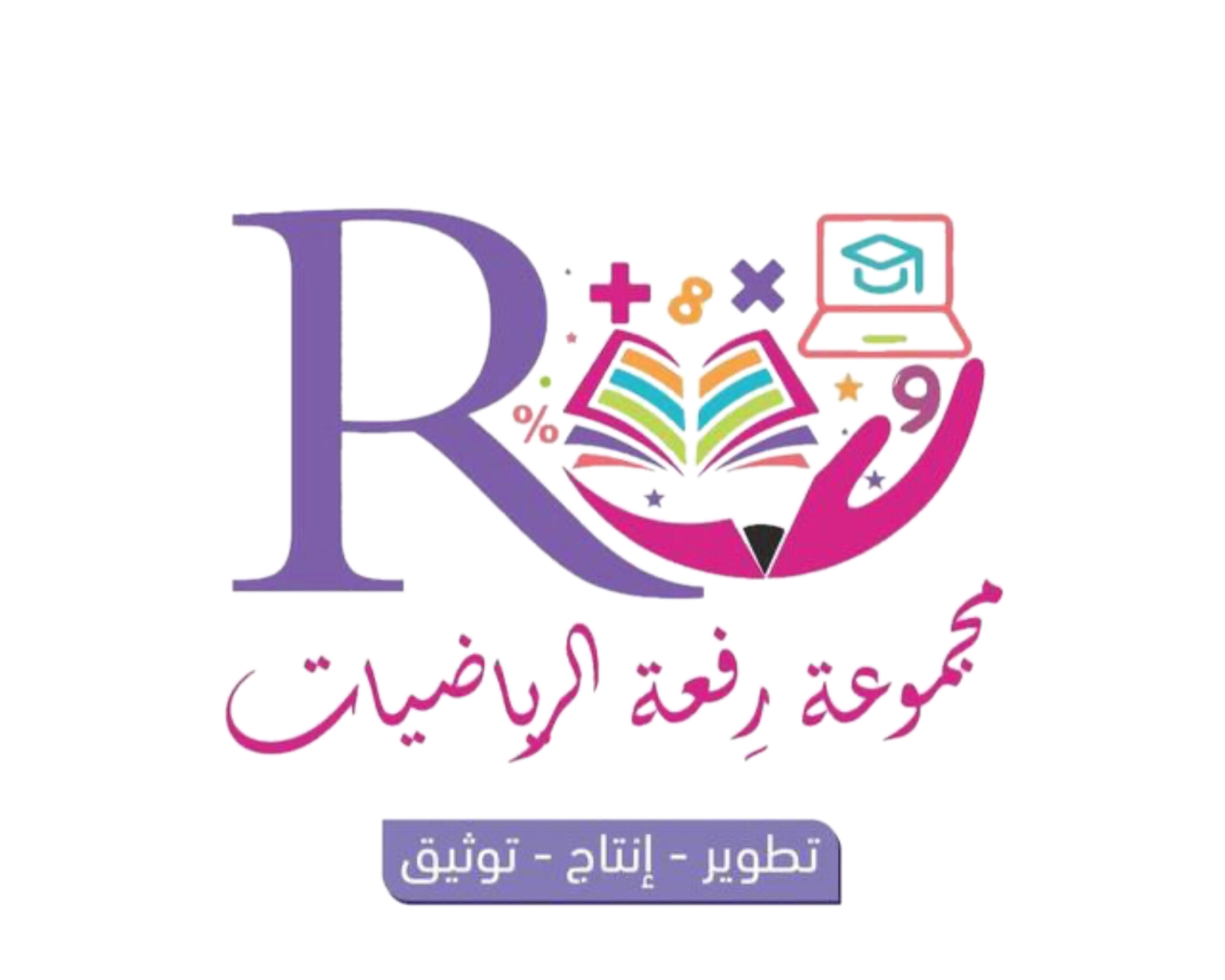 ٧٦
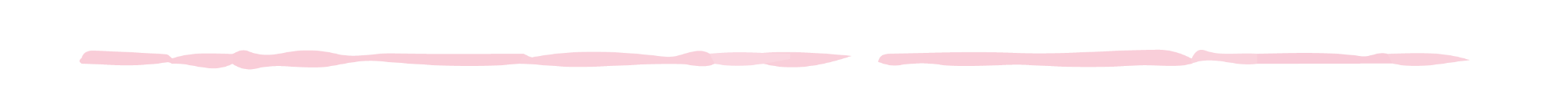 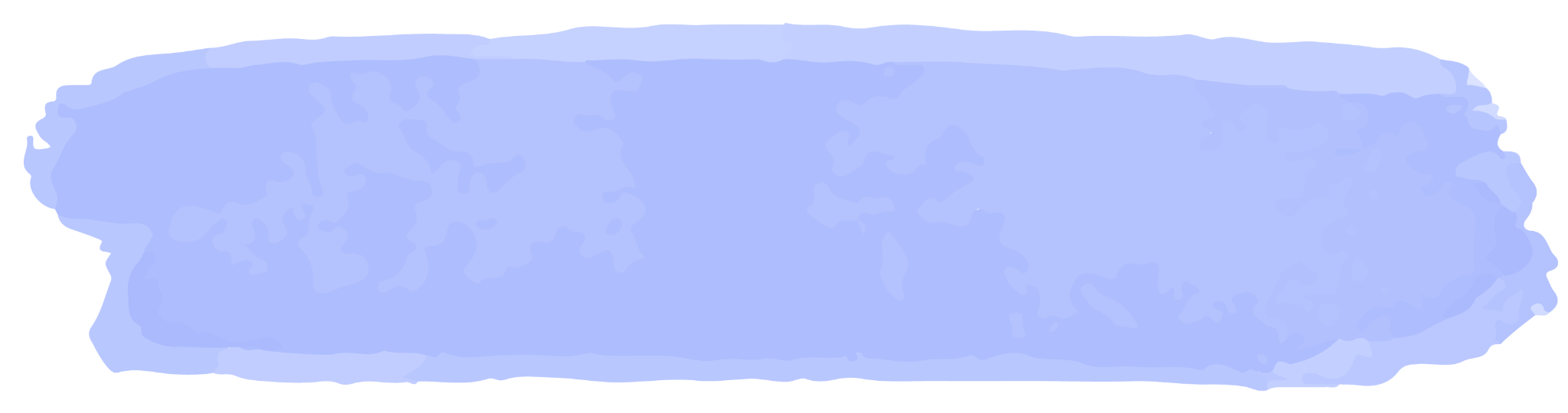 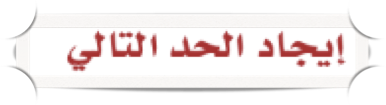 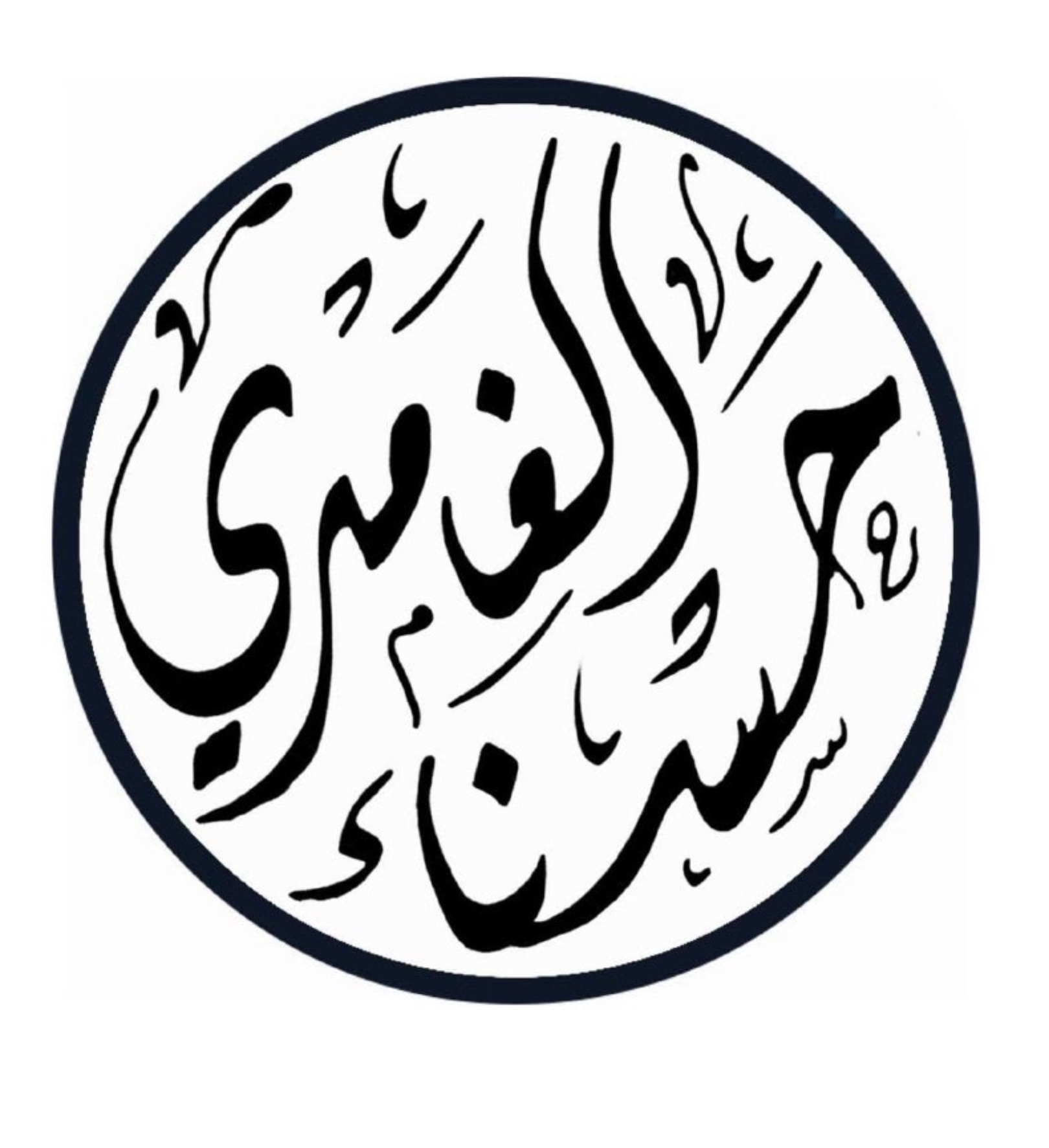 مثال
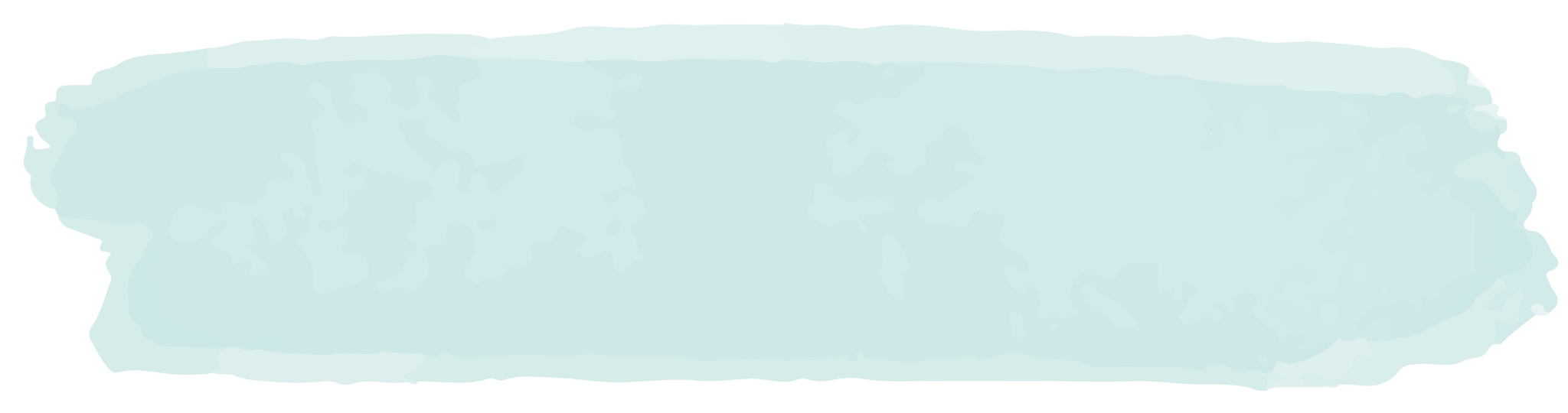 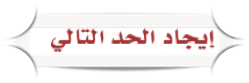 ٨٤
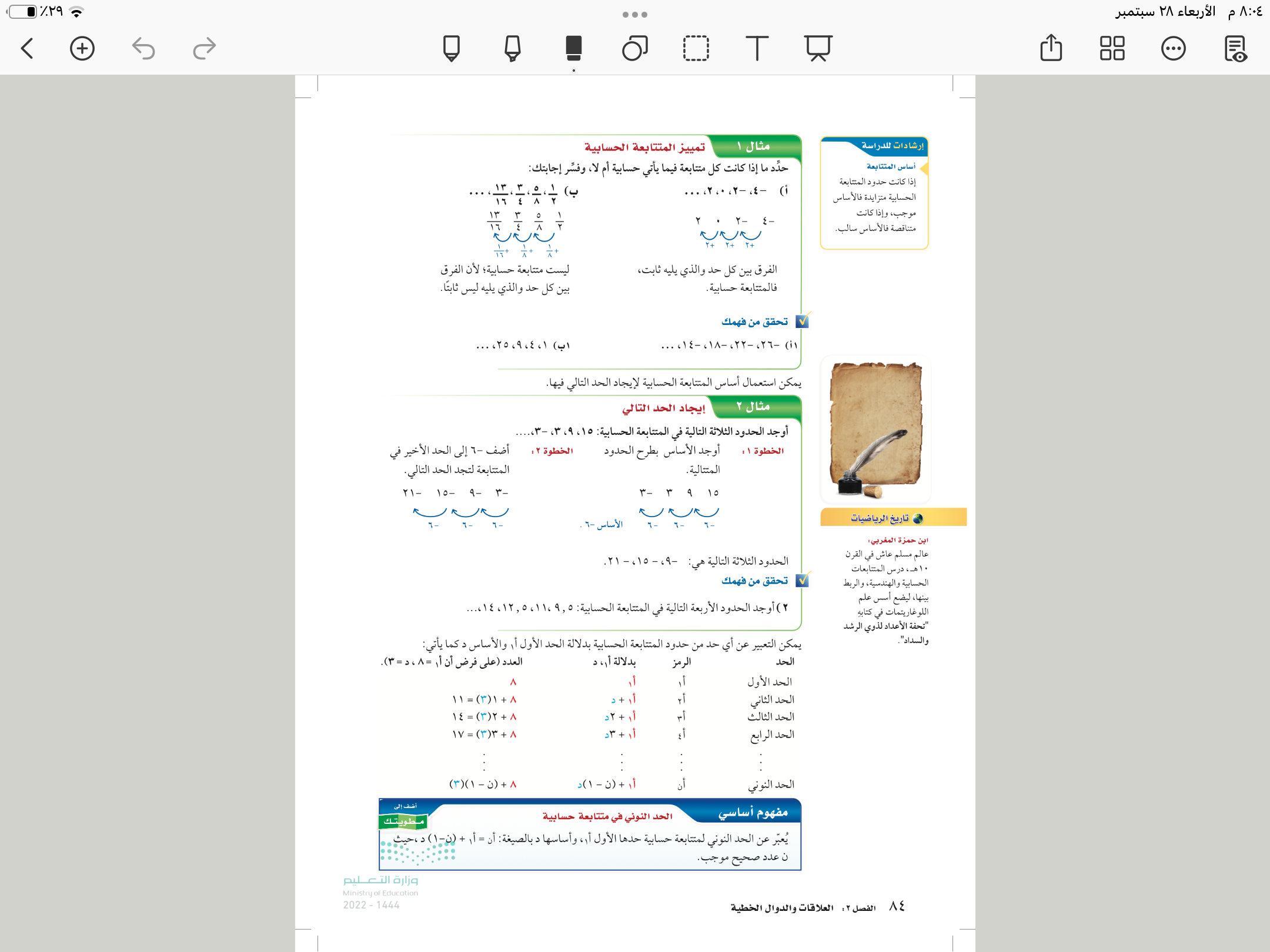 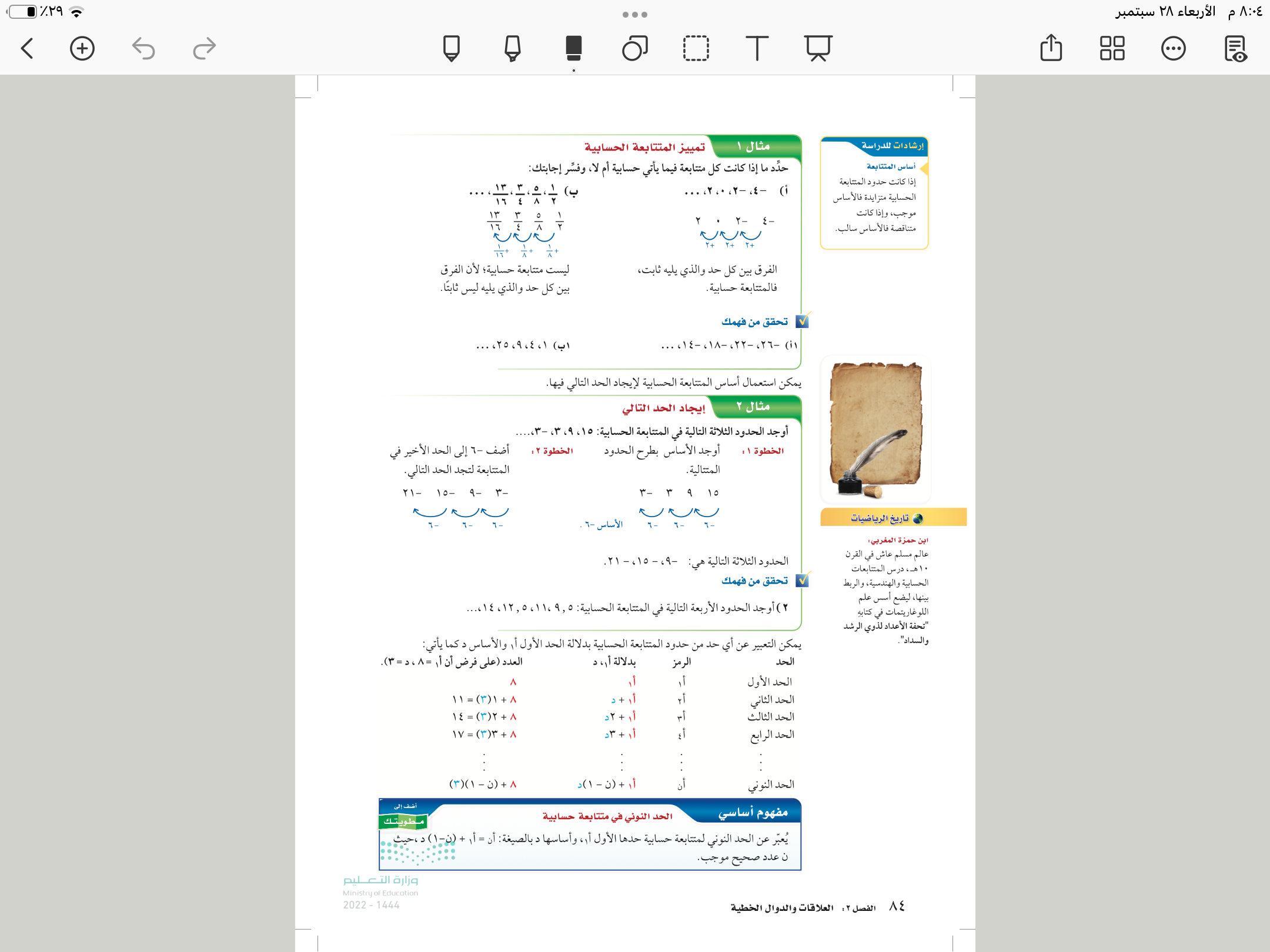 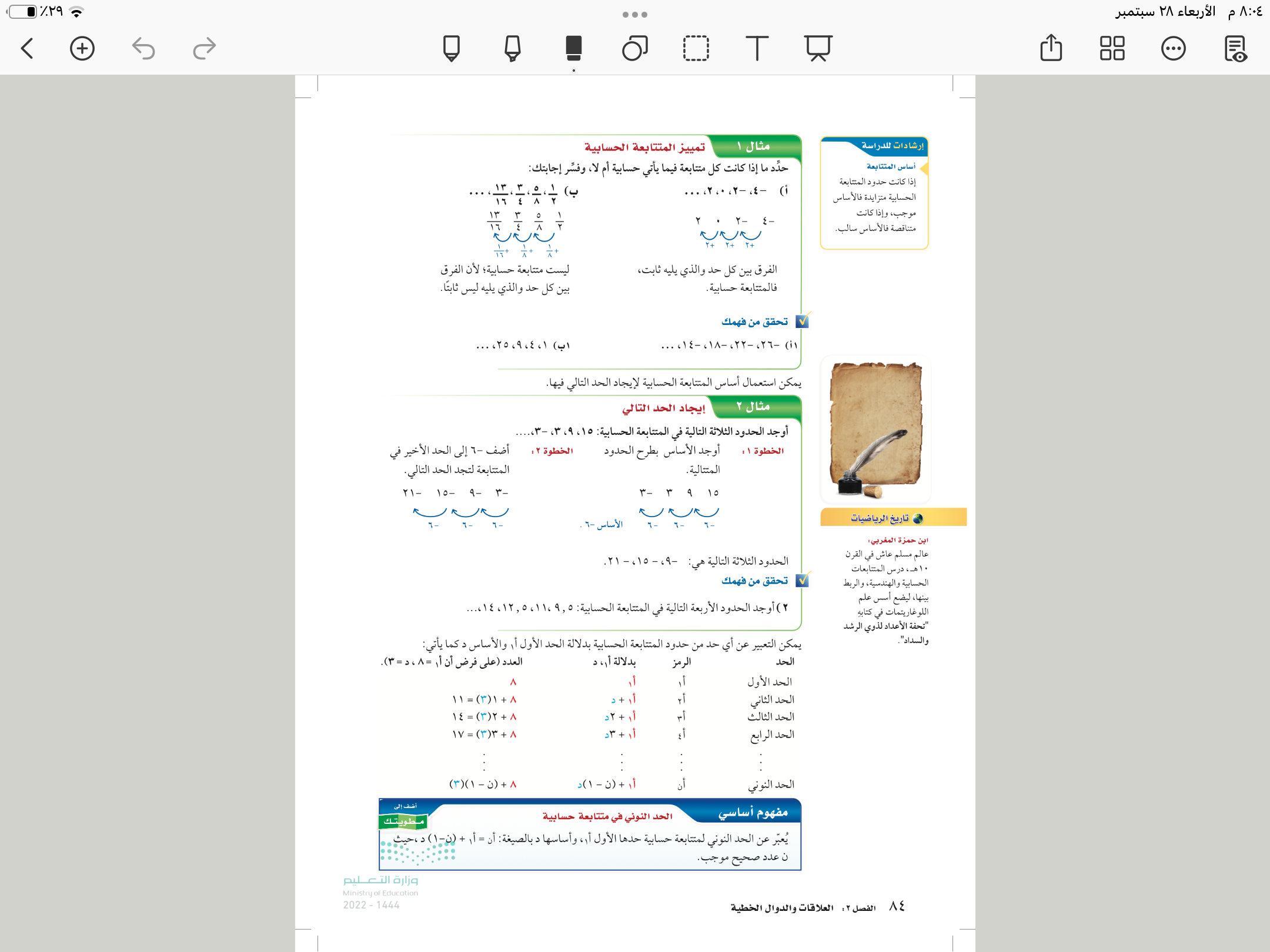 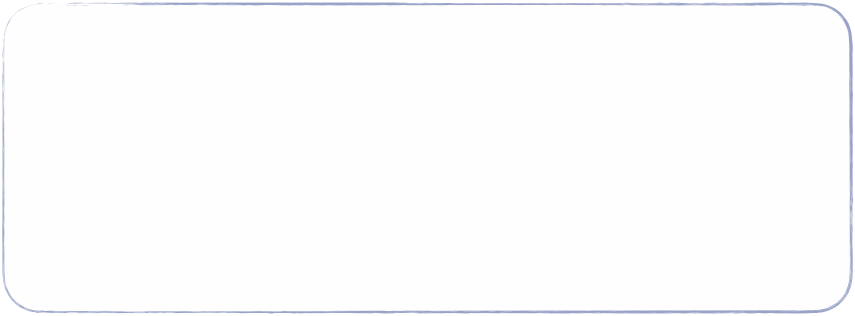 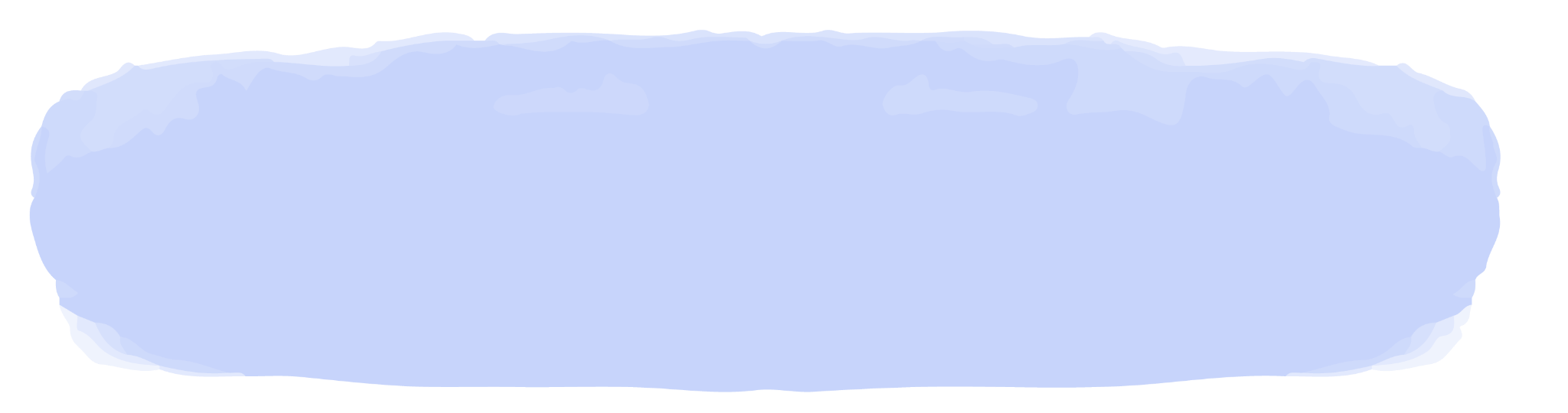 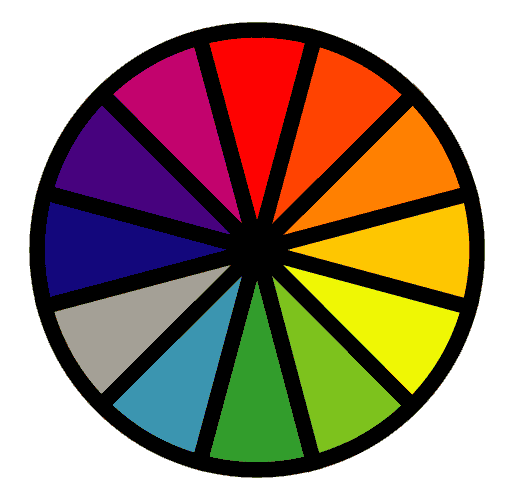 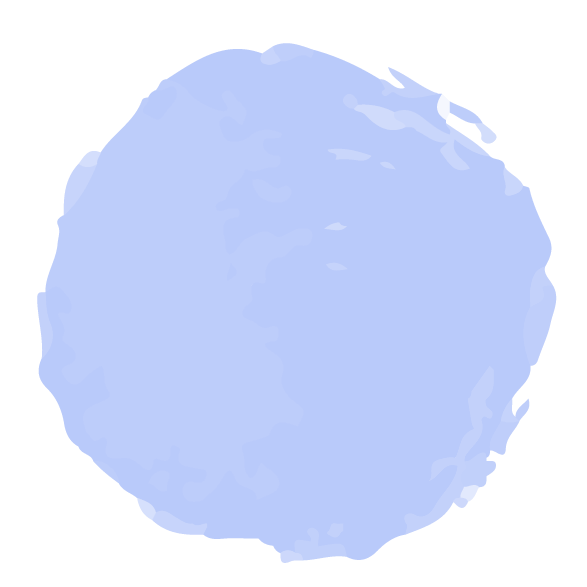 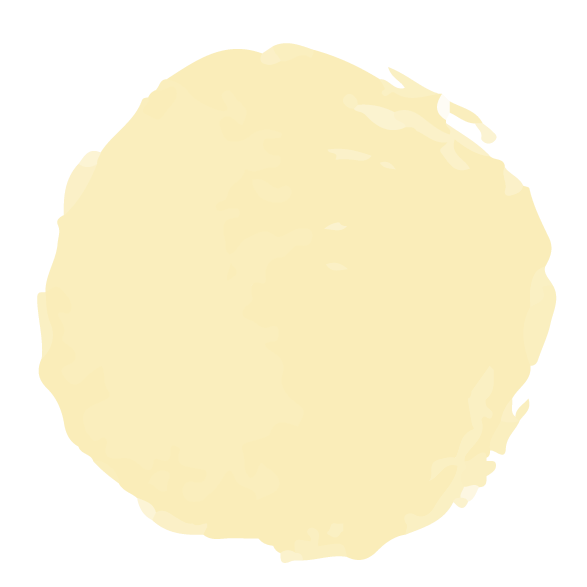 ٢
فكر 
زاوج 
شارك
الاختيار العشوائي
تحقق من فهمك
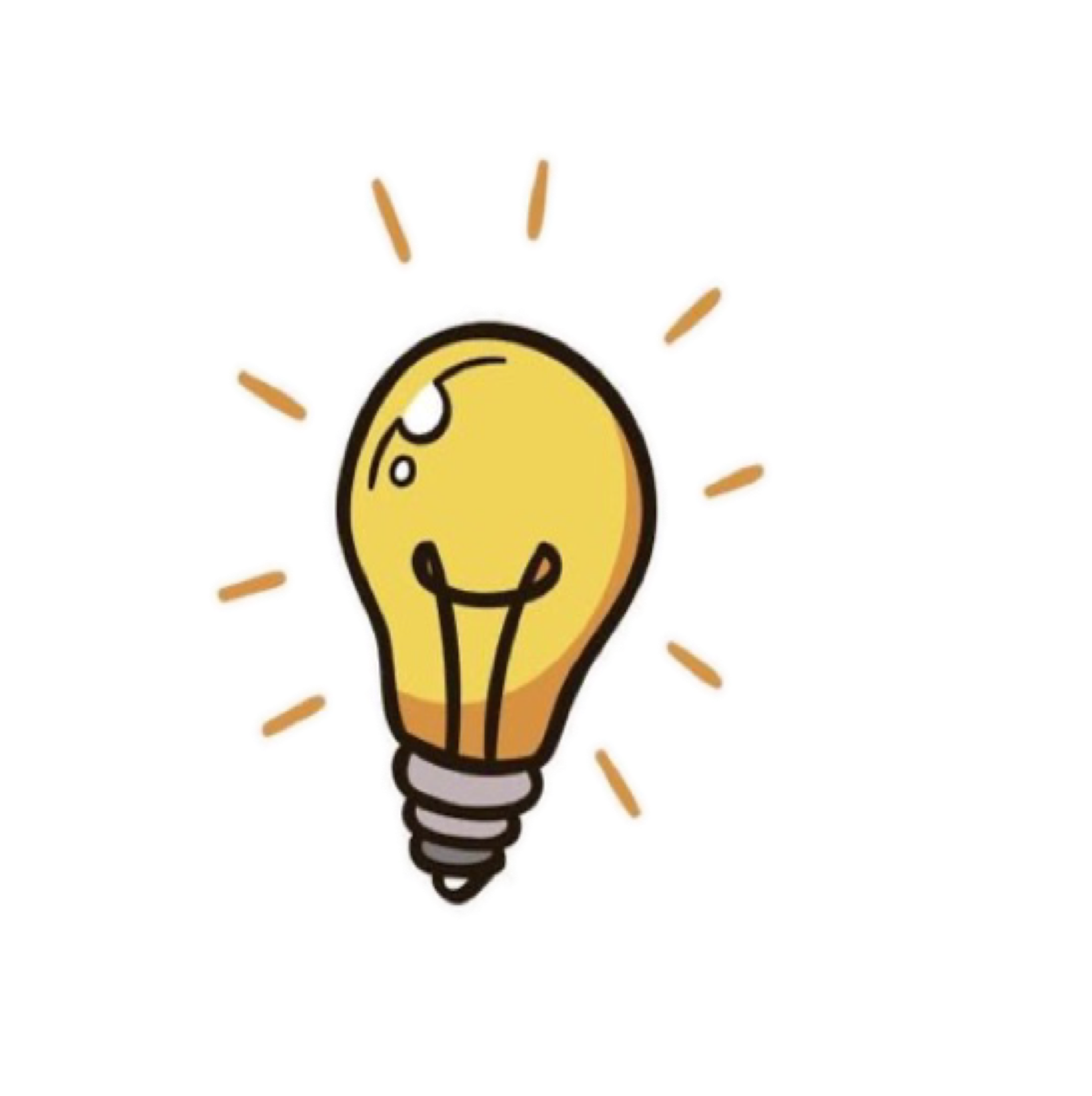 ٨٤
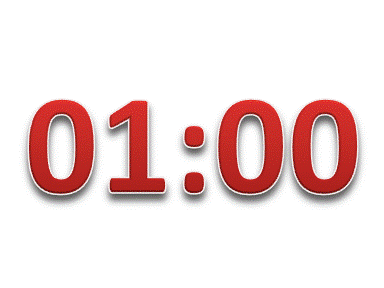 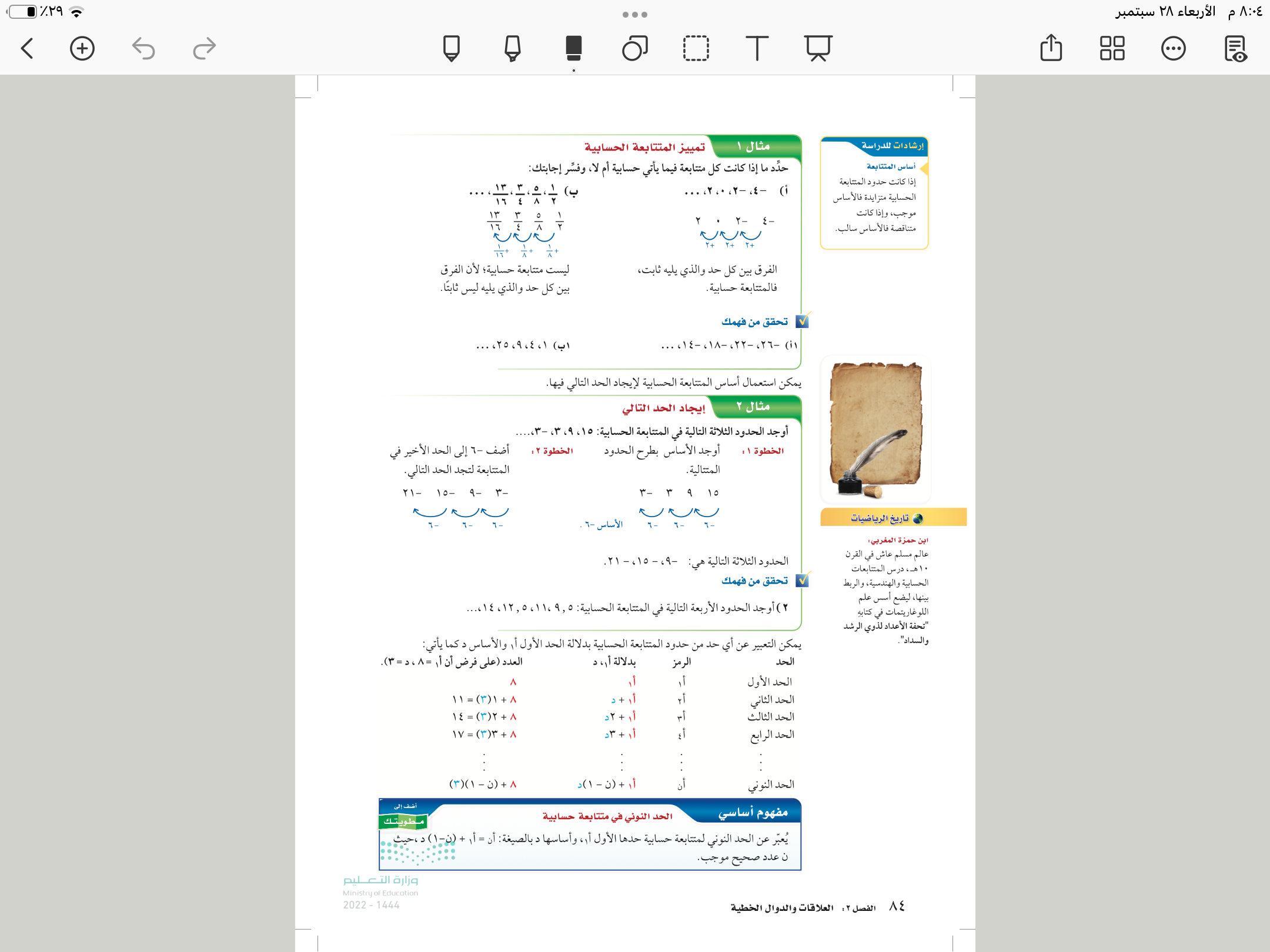 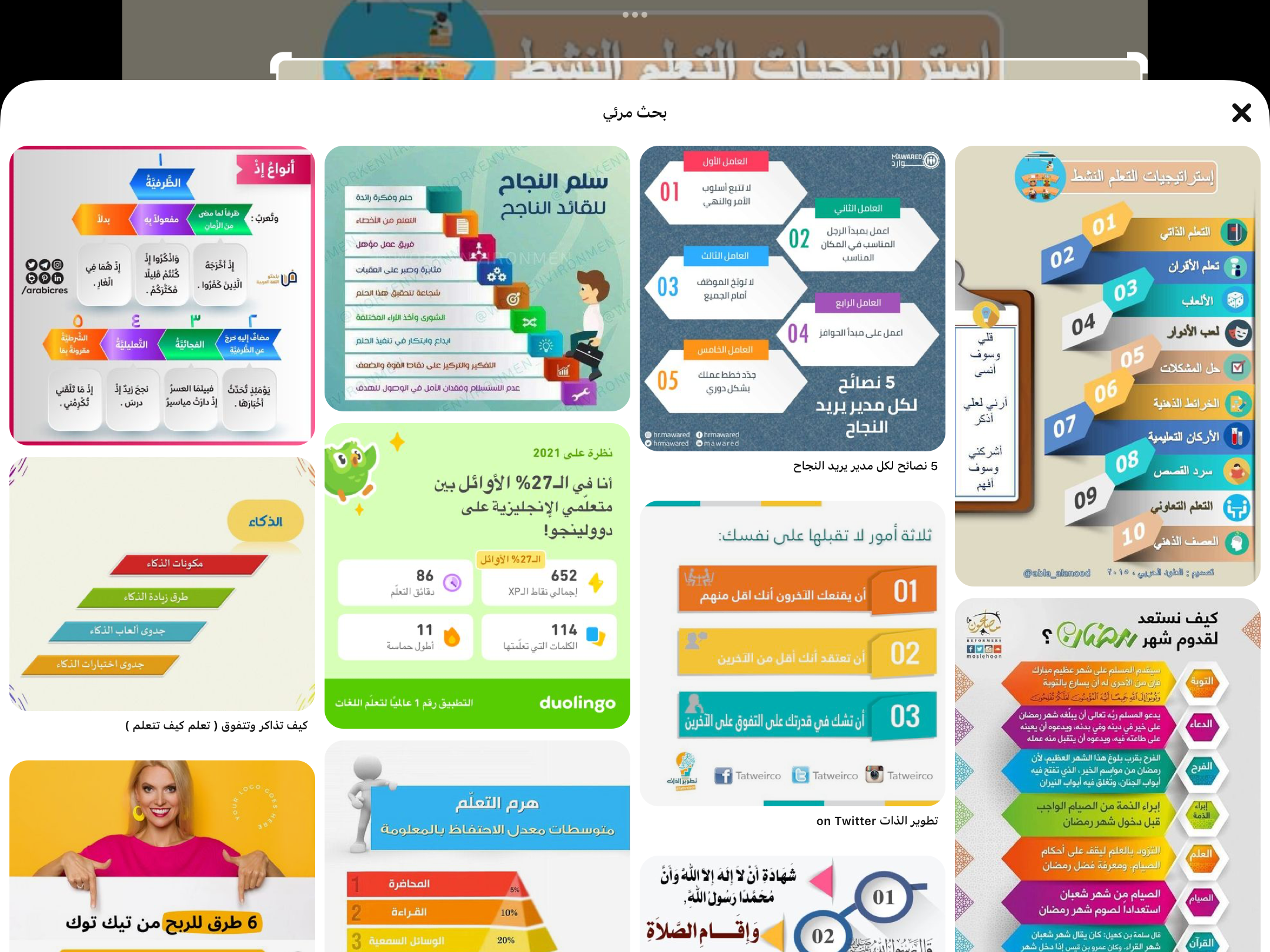 ٣
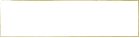 تأكد
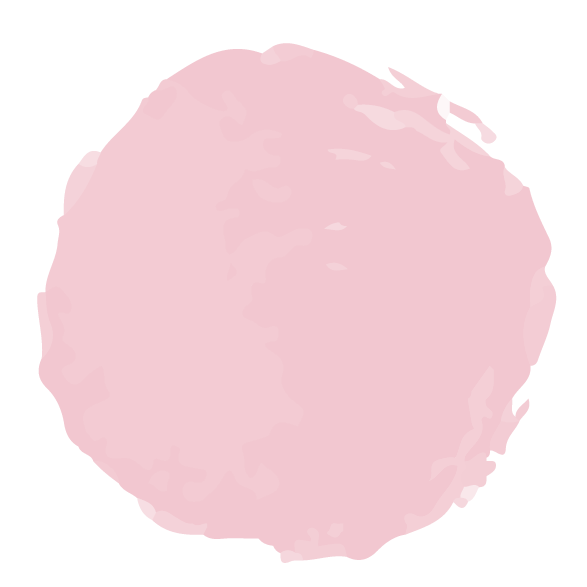 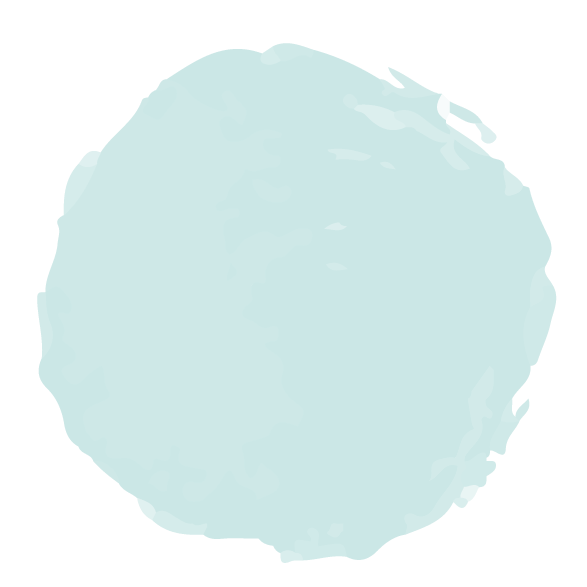 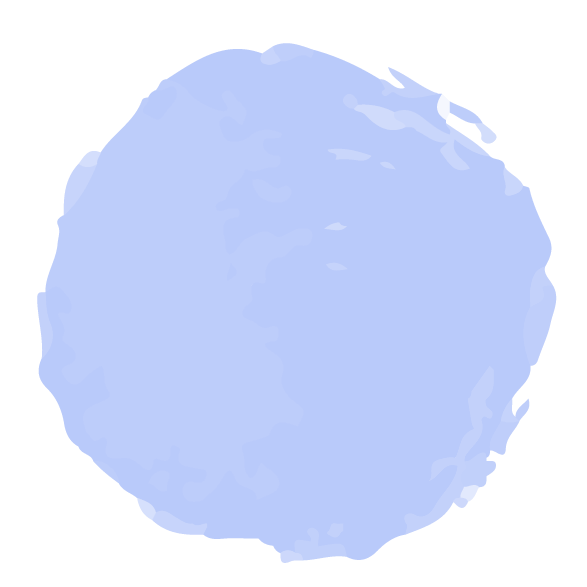 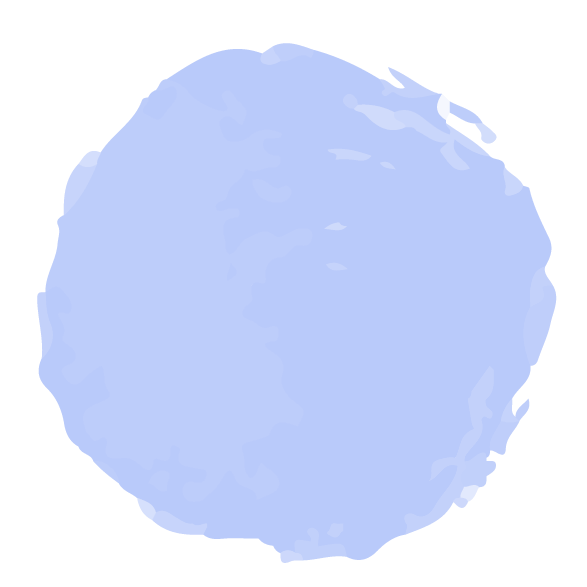 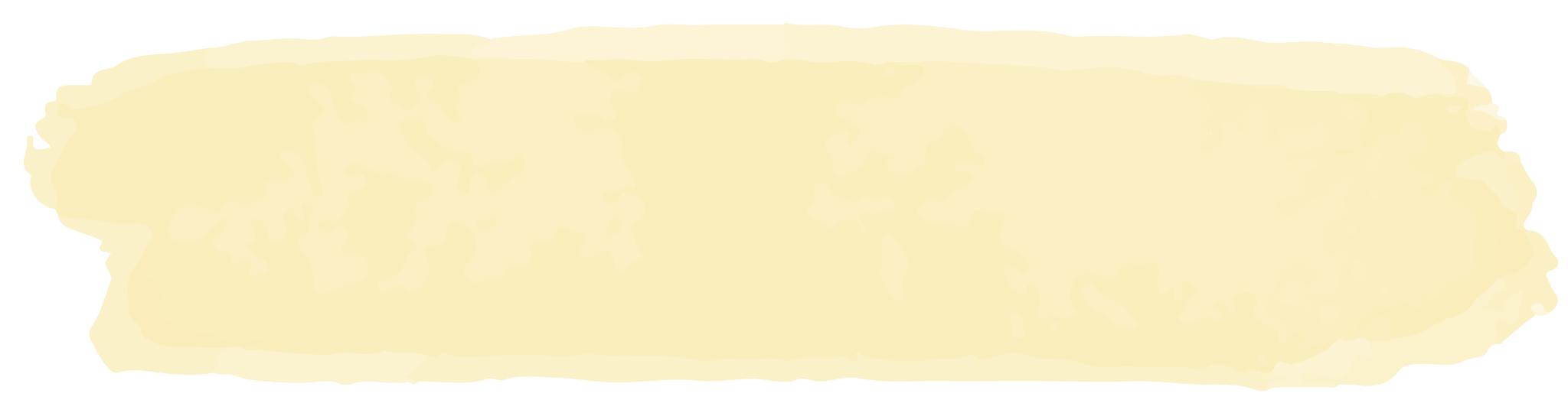 ٤
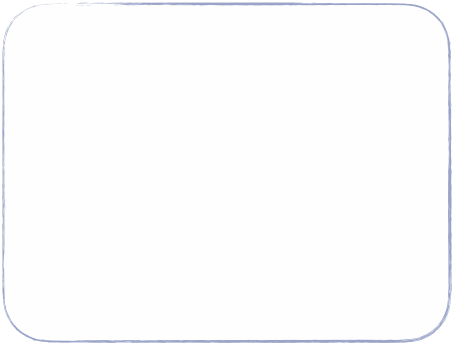 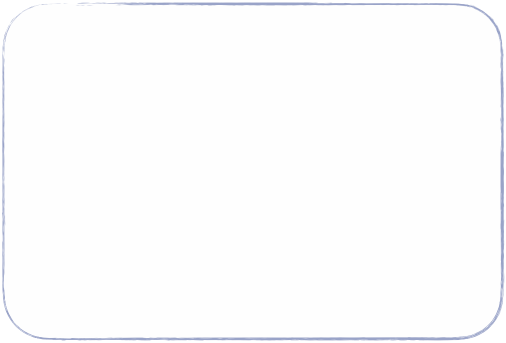 ٨٧
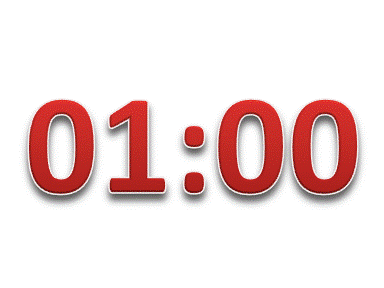 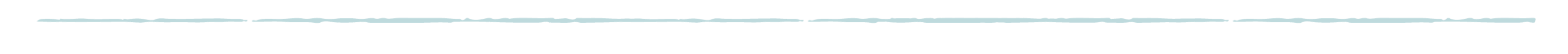 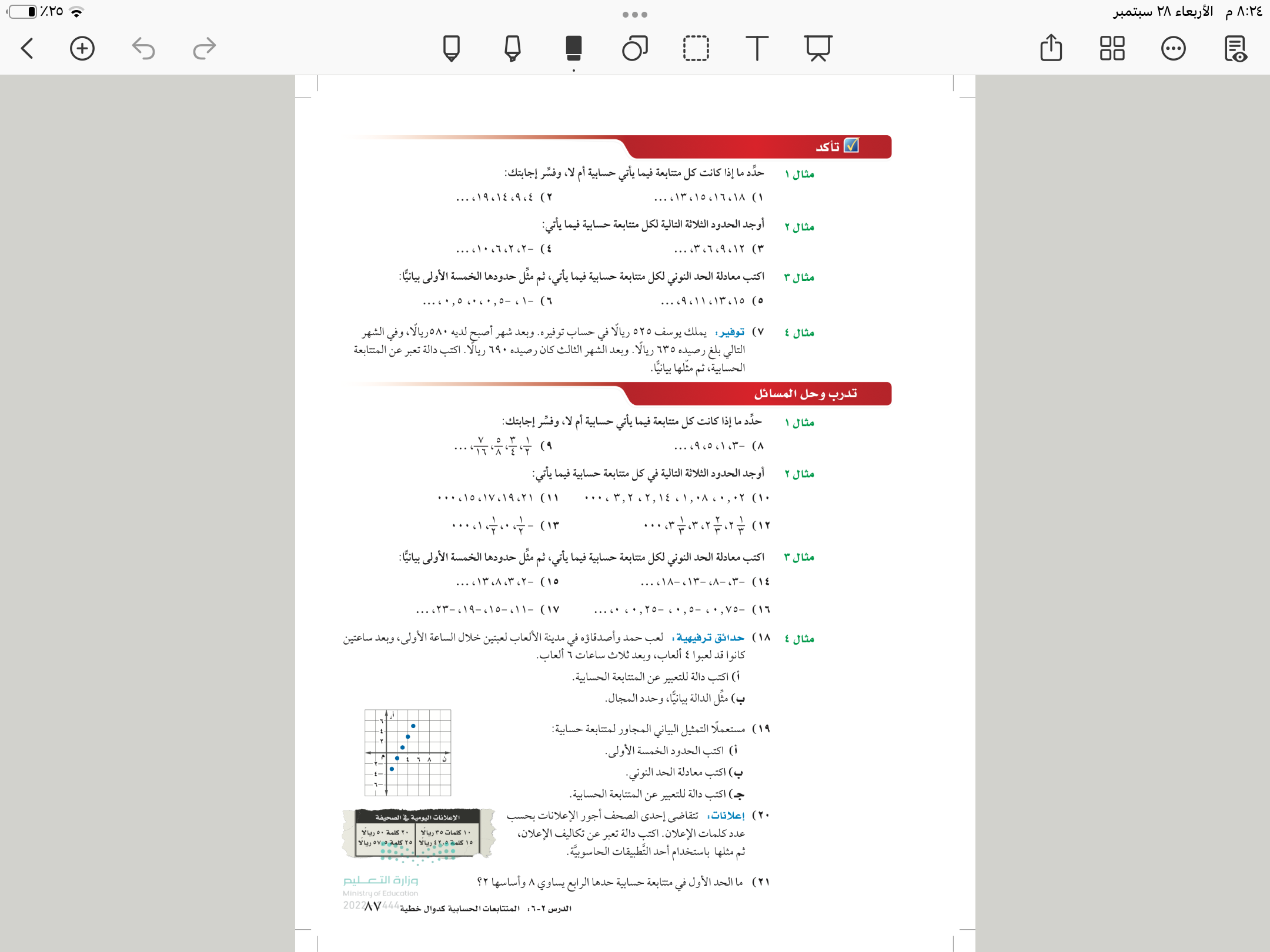 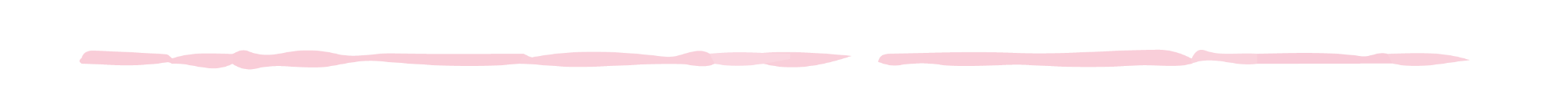 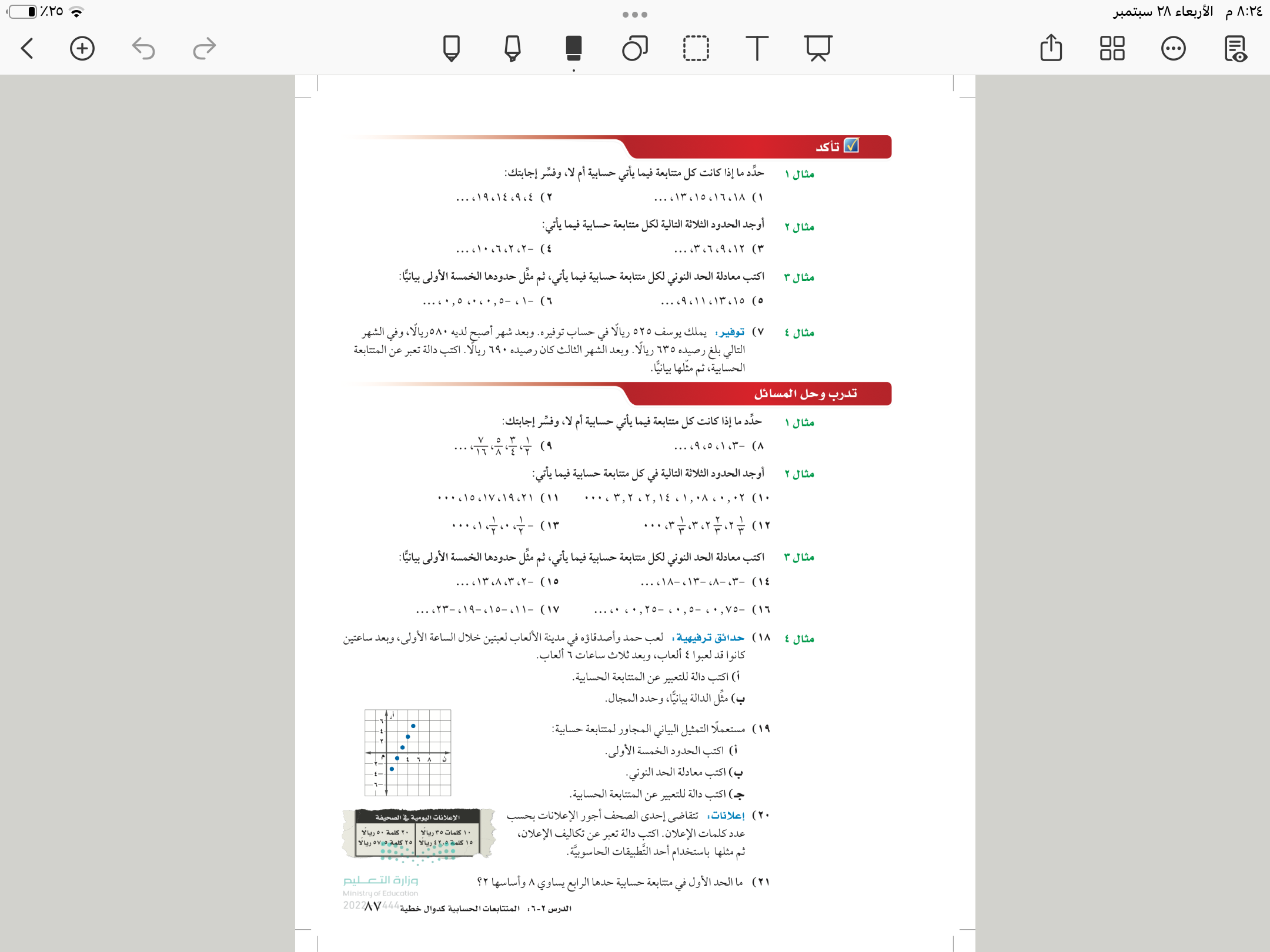 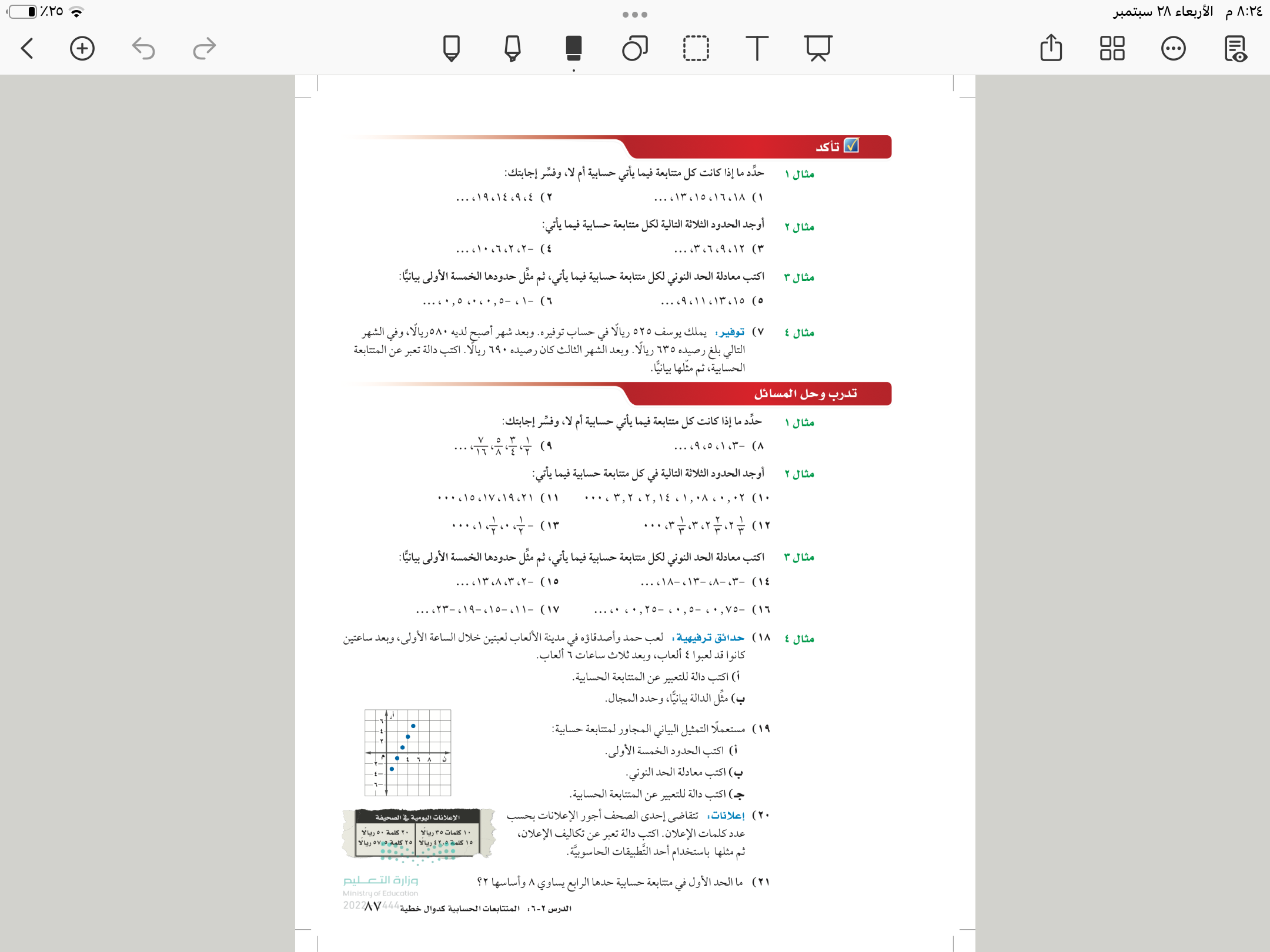 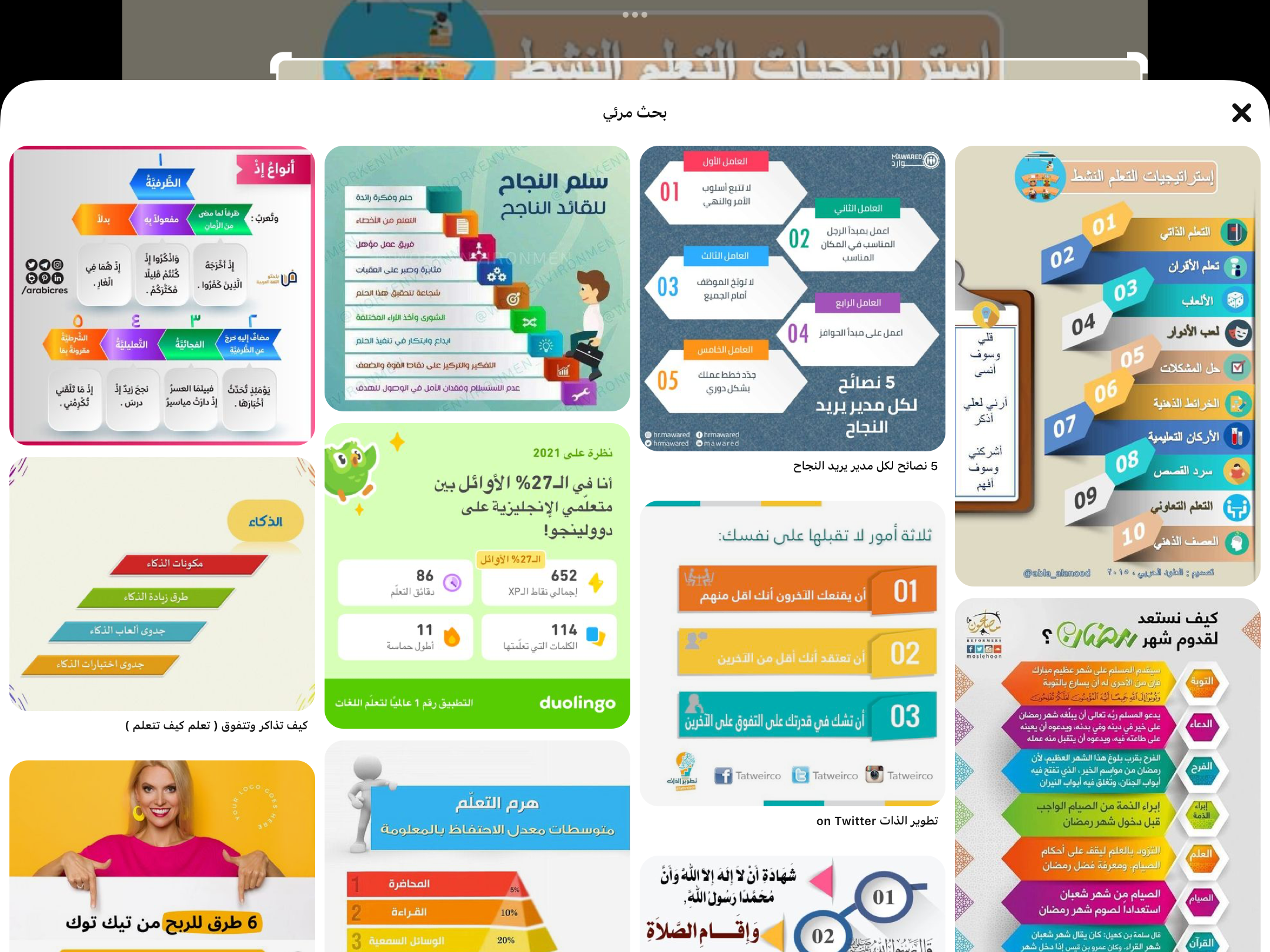 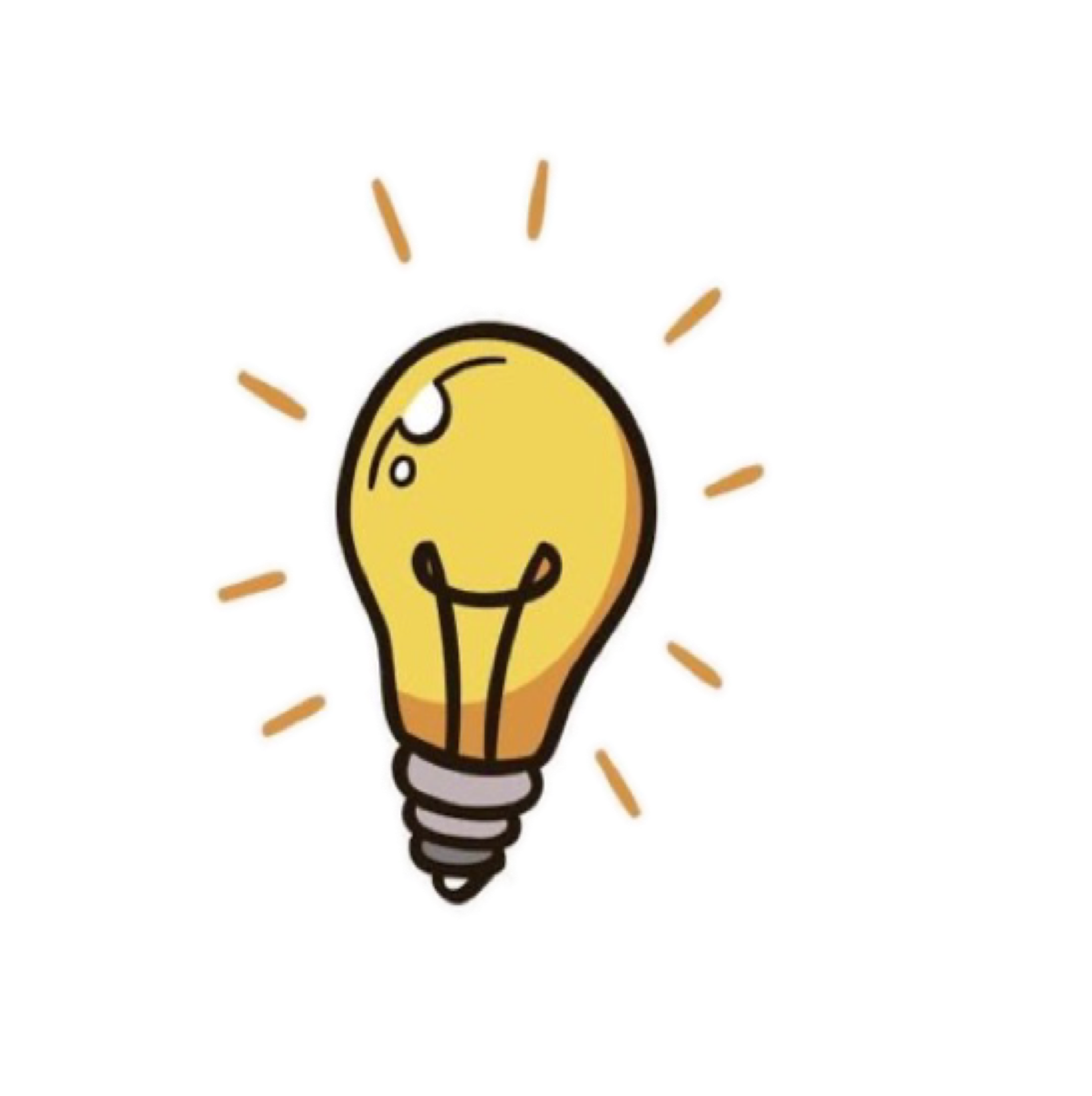 مهارة تفكير عليا
٨٨
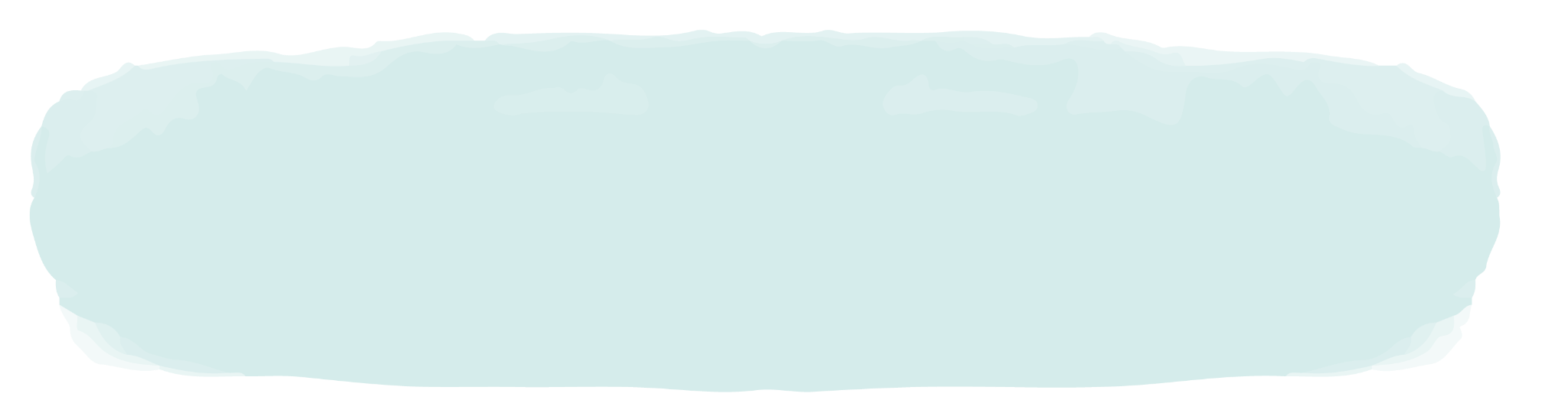 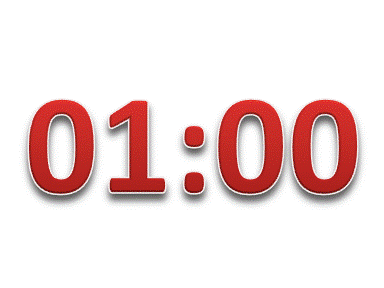 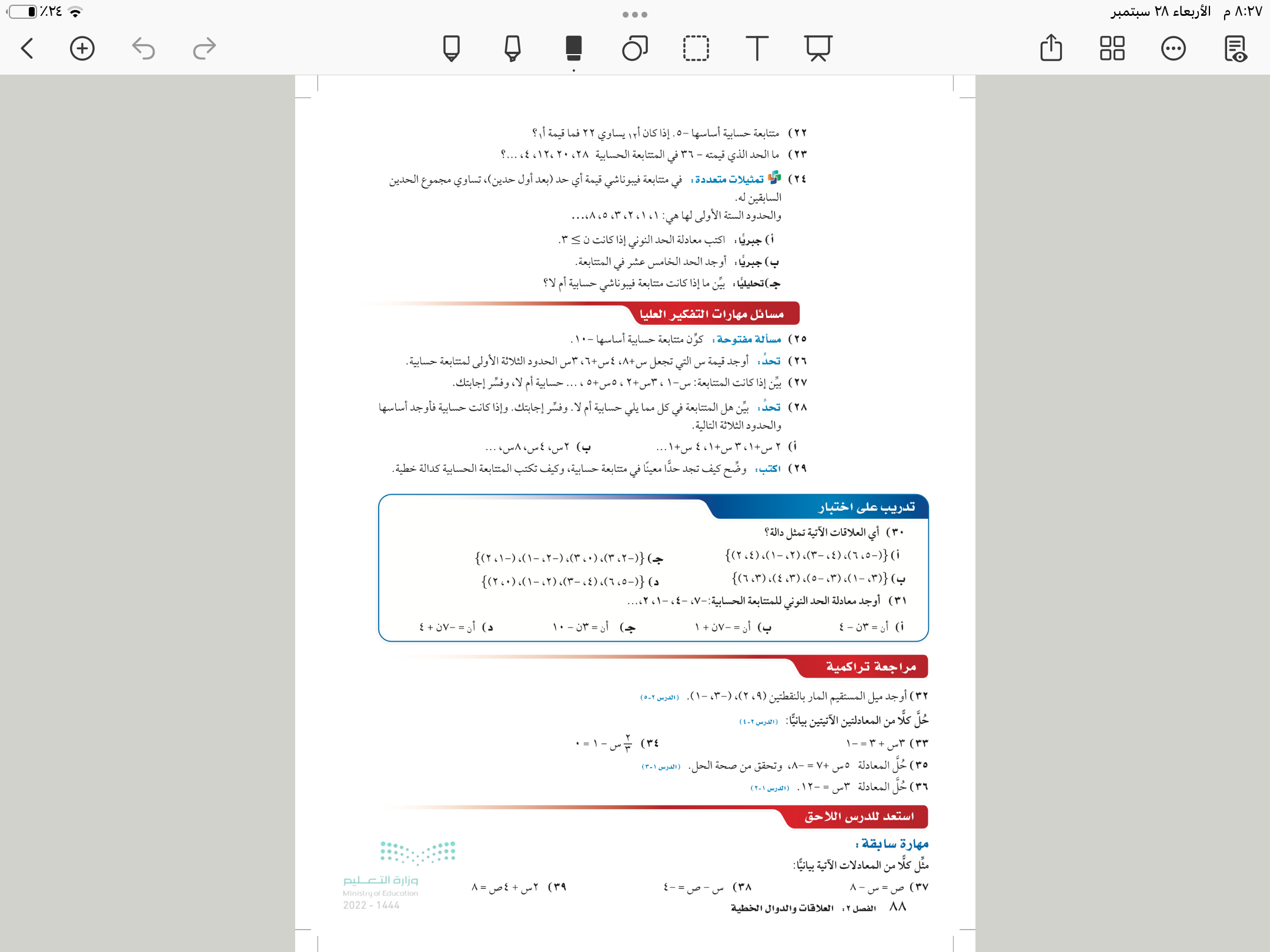 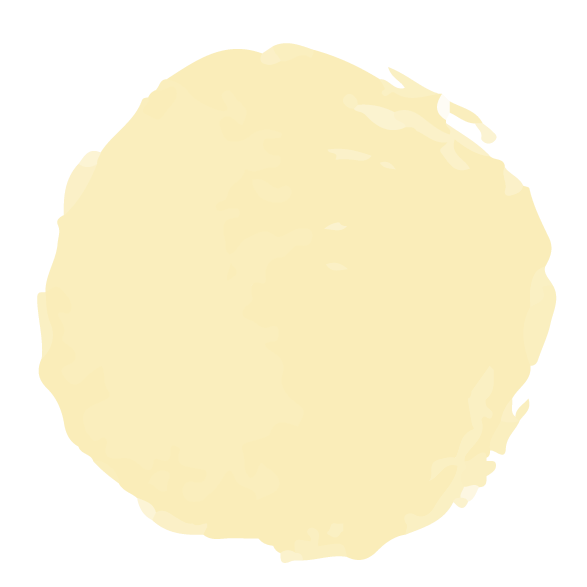 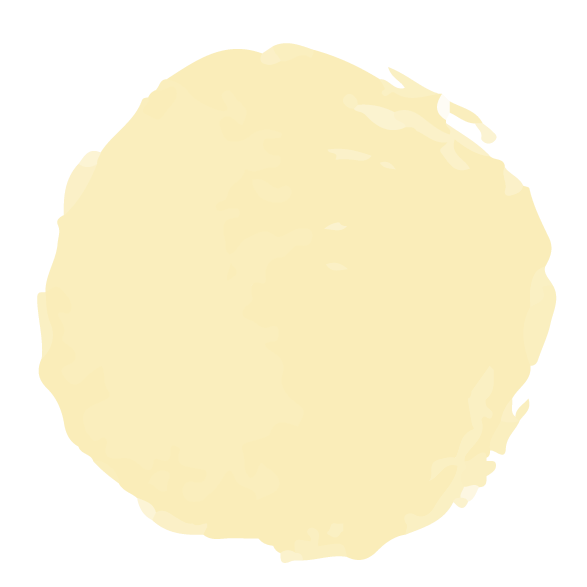 ١١
٨
٨٧
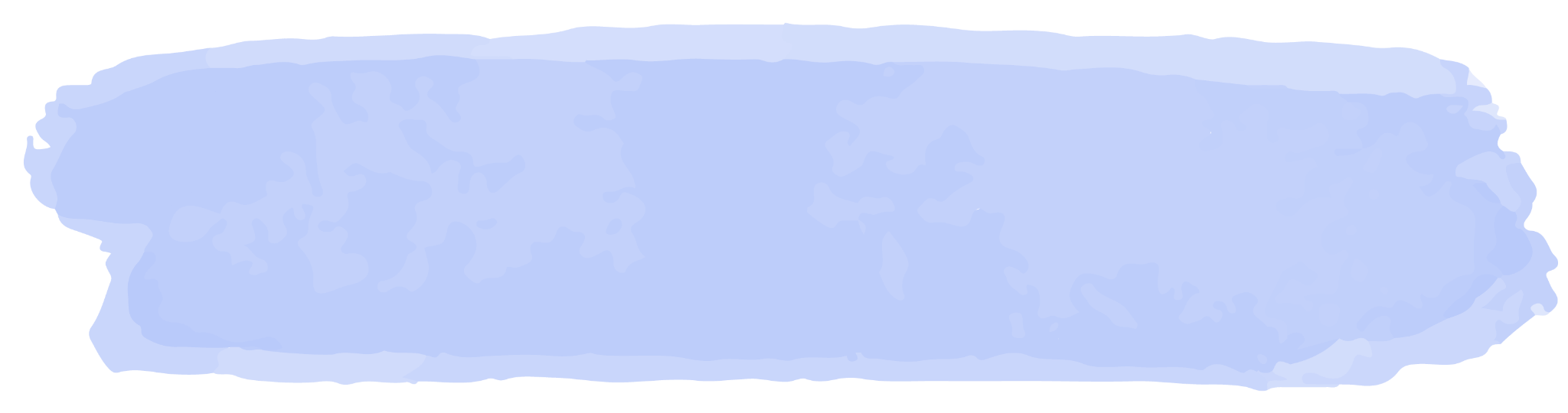 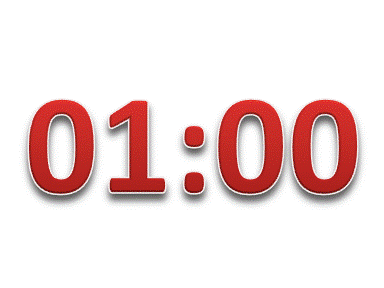 تدريب وحل المسائل
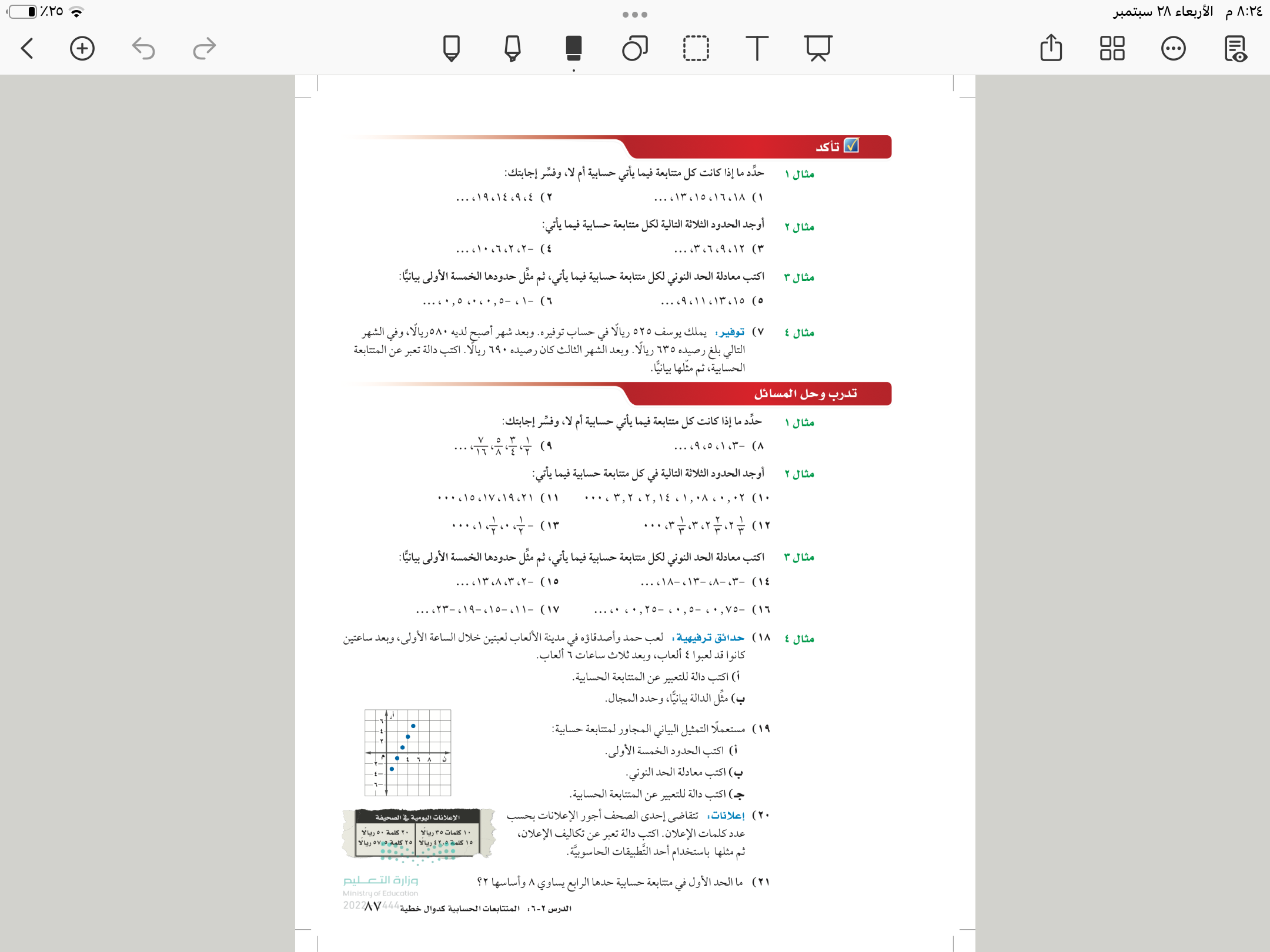 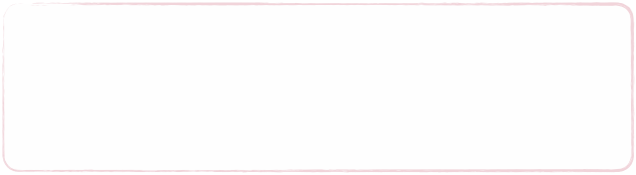 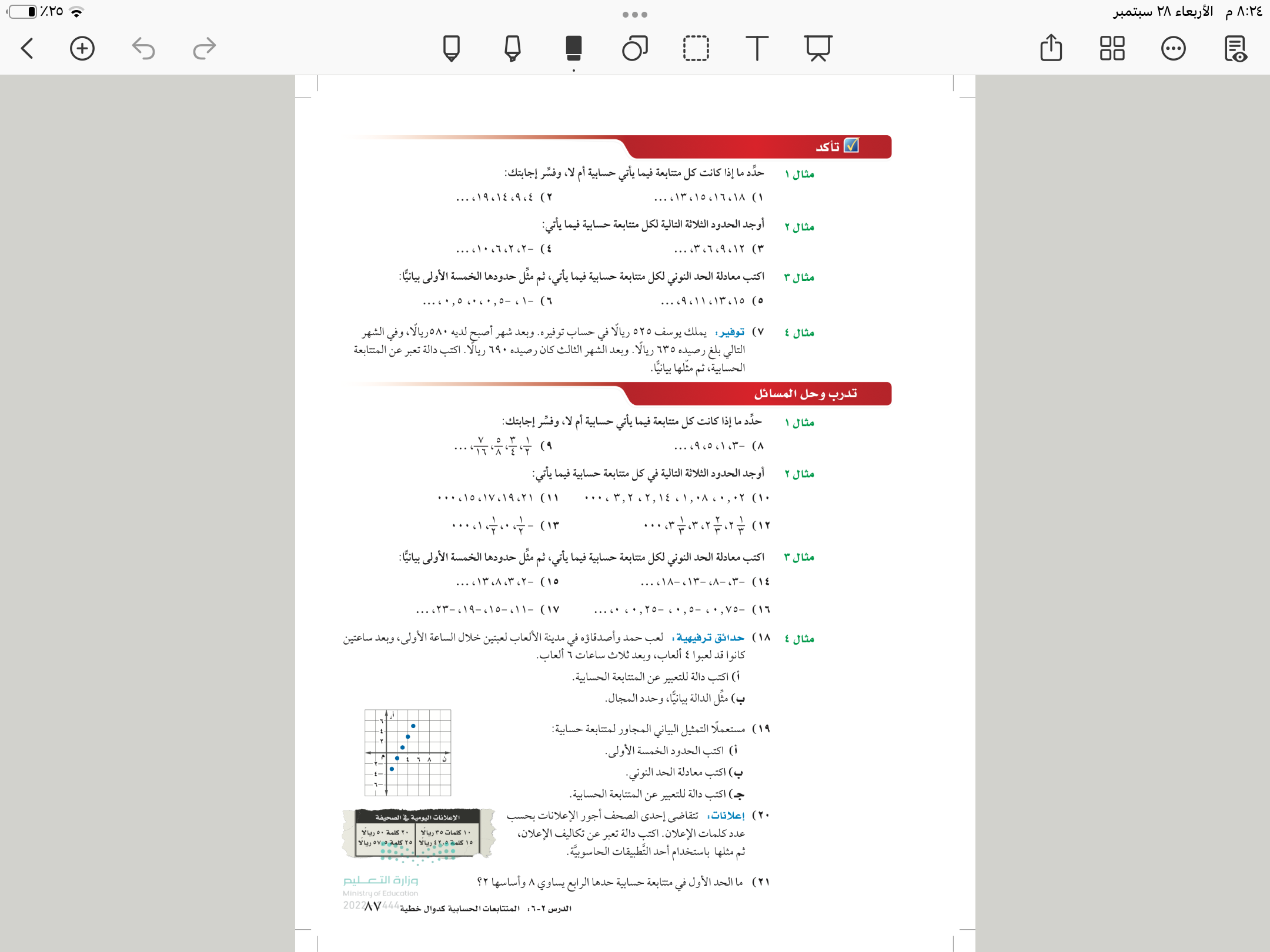 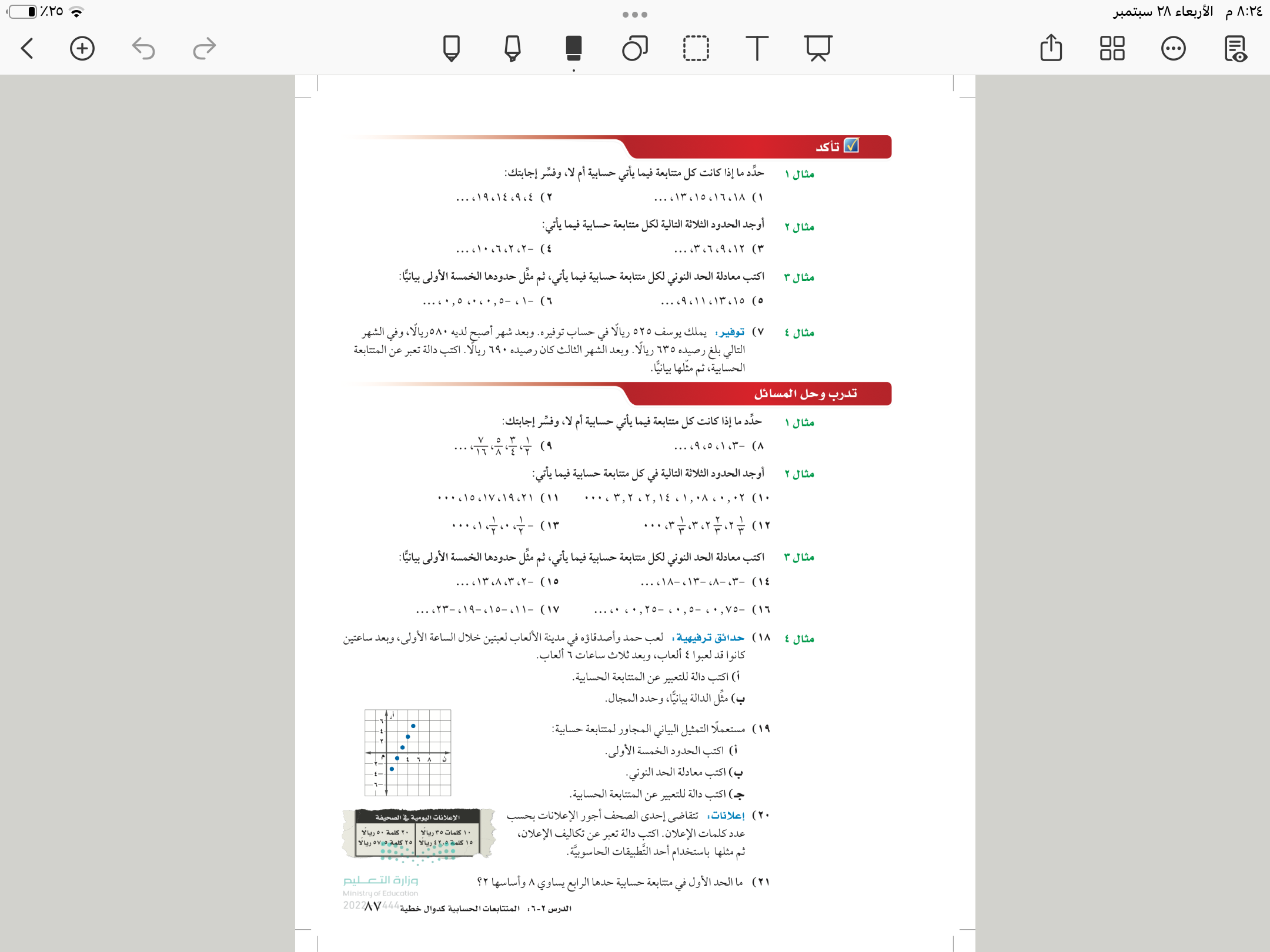 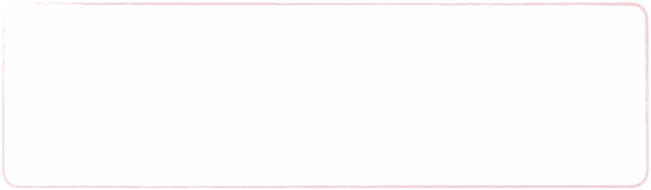 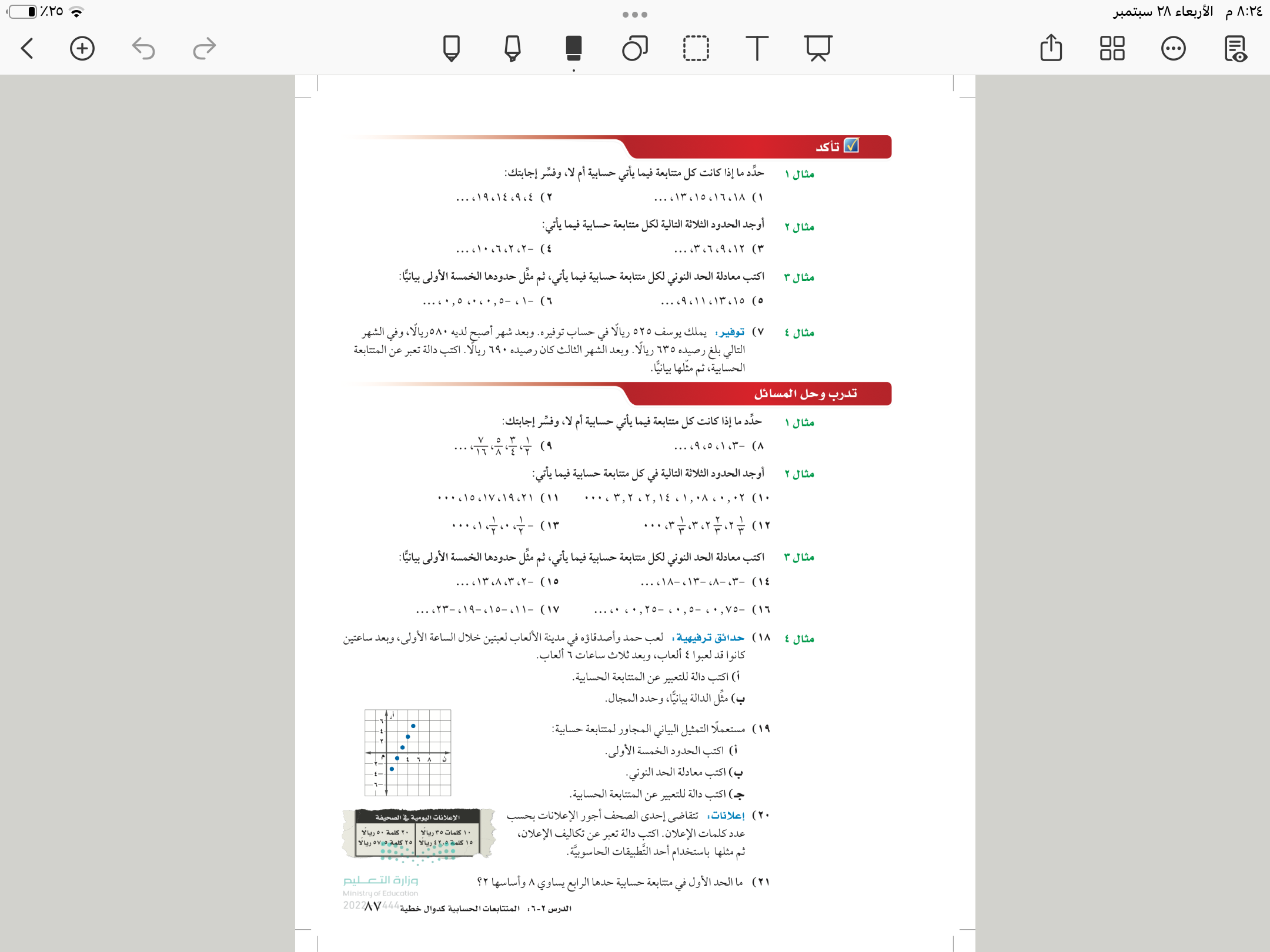 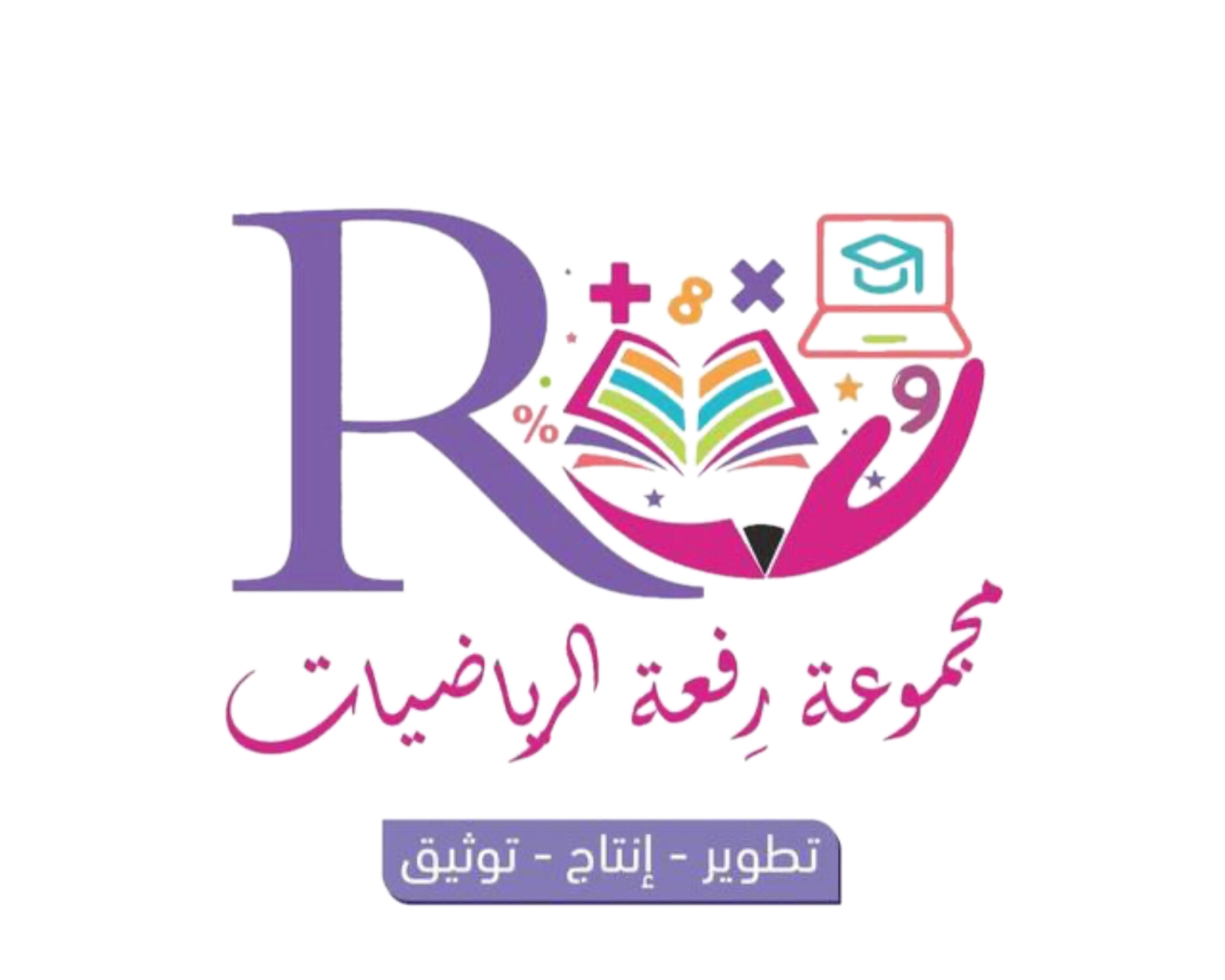 ٨٥
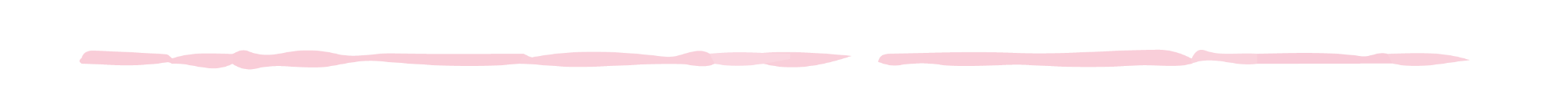 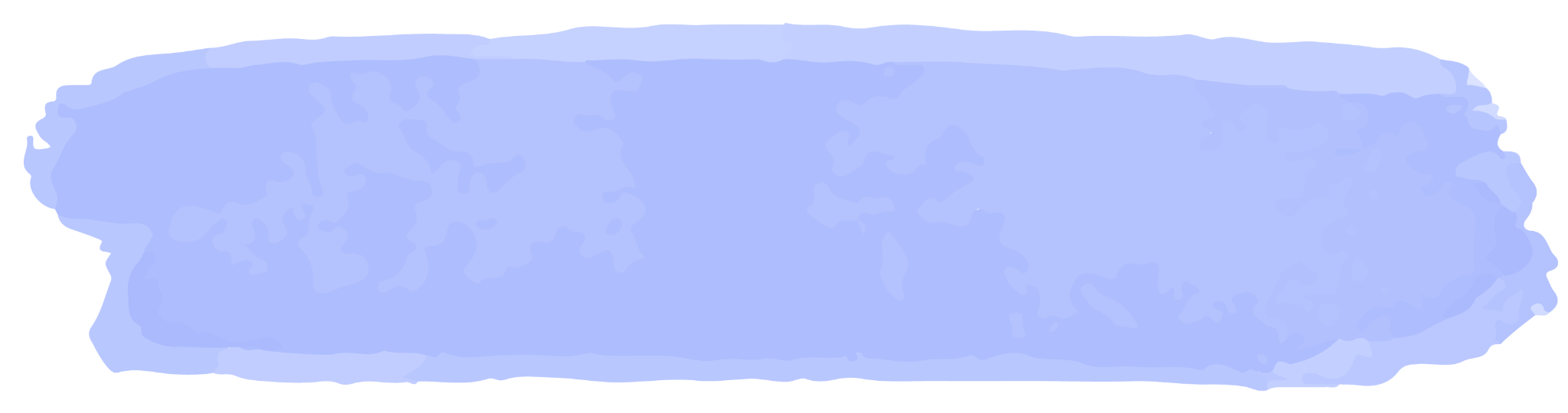 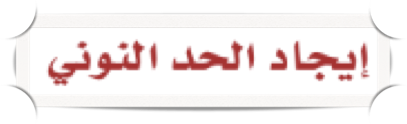 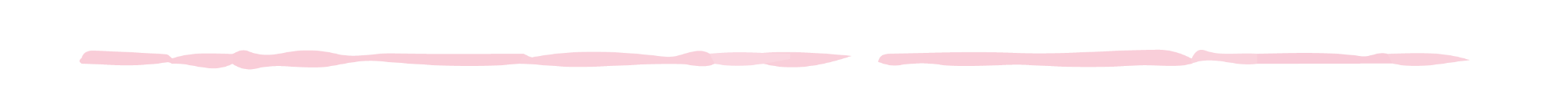 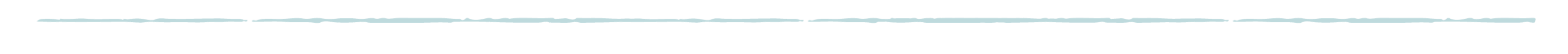 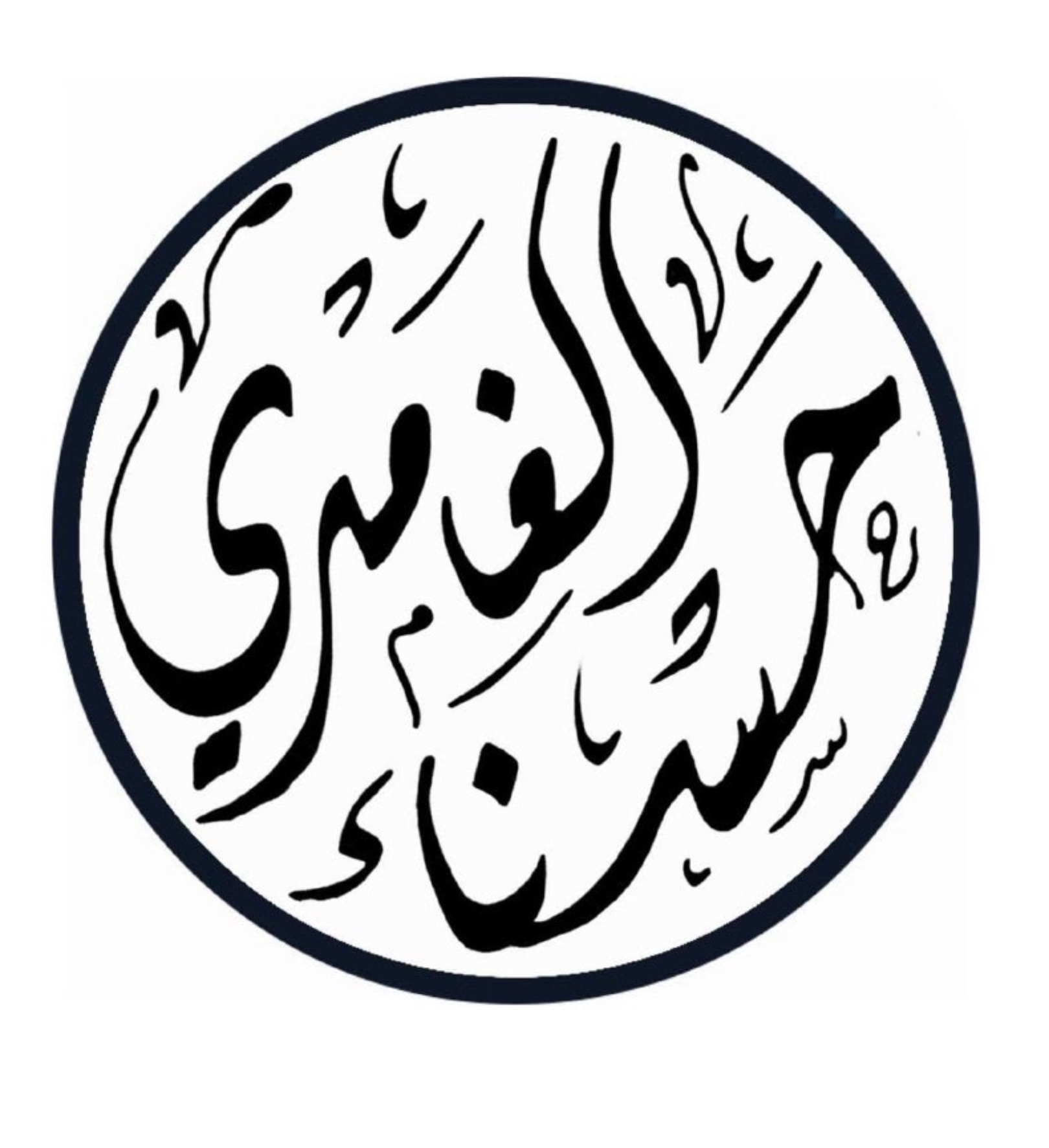 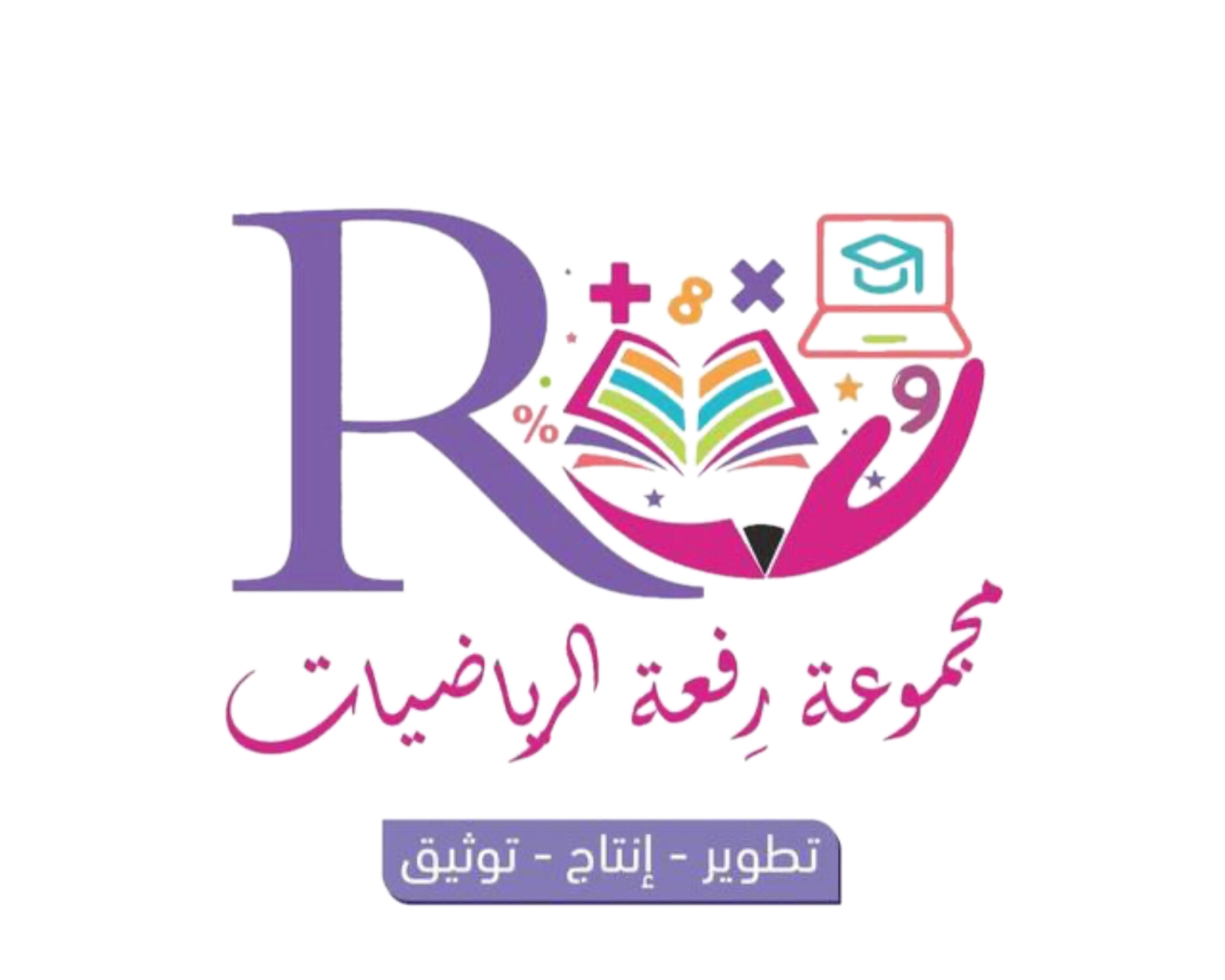 ٨٥
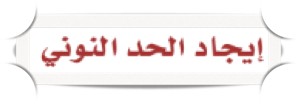 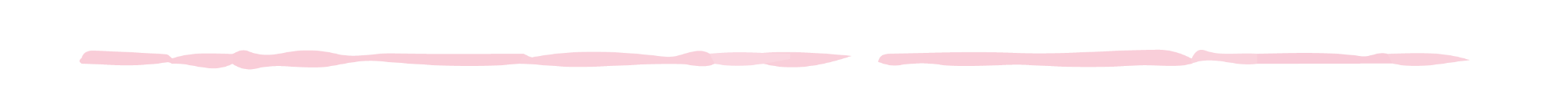 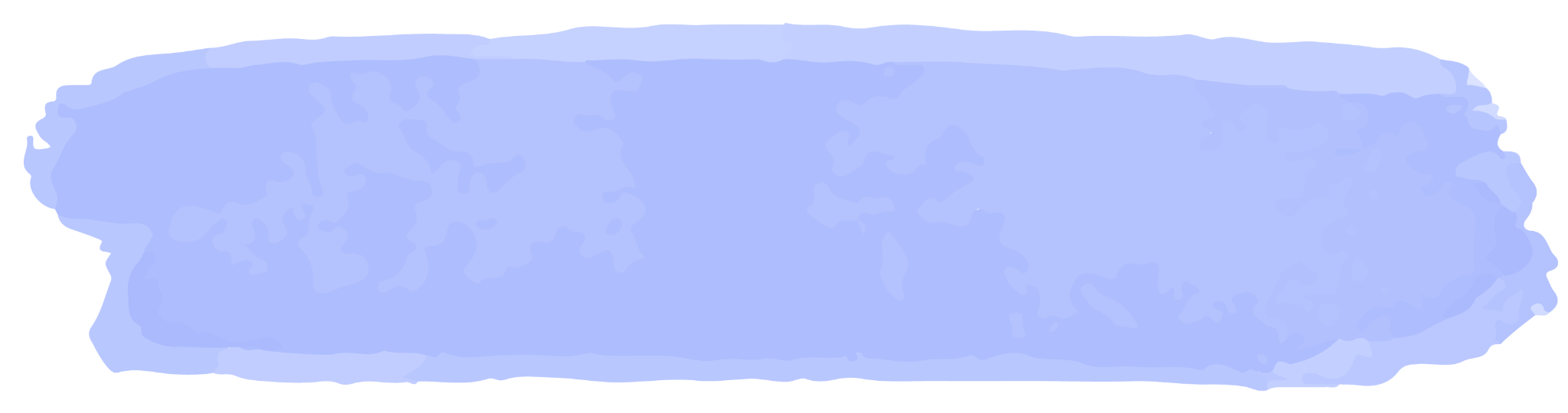 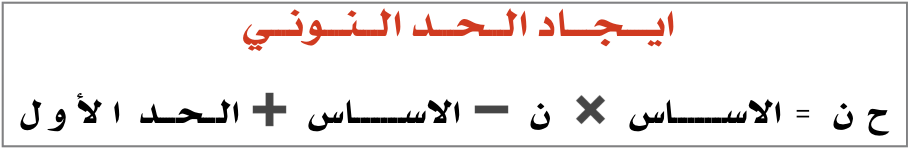 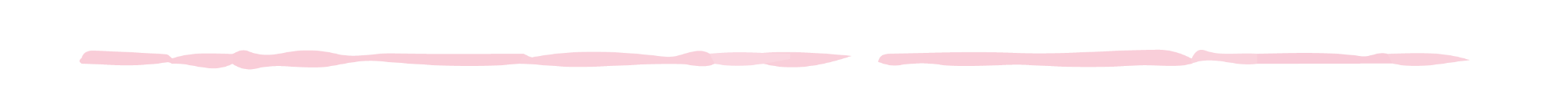 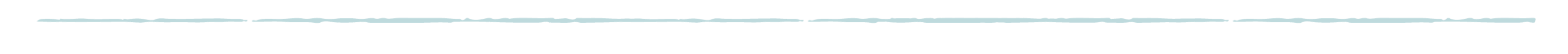 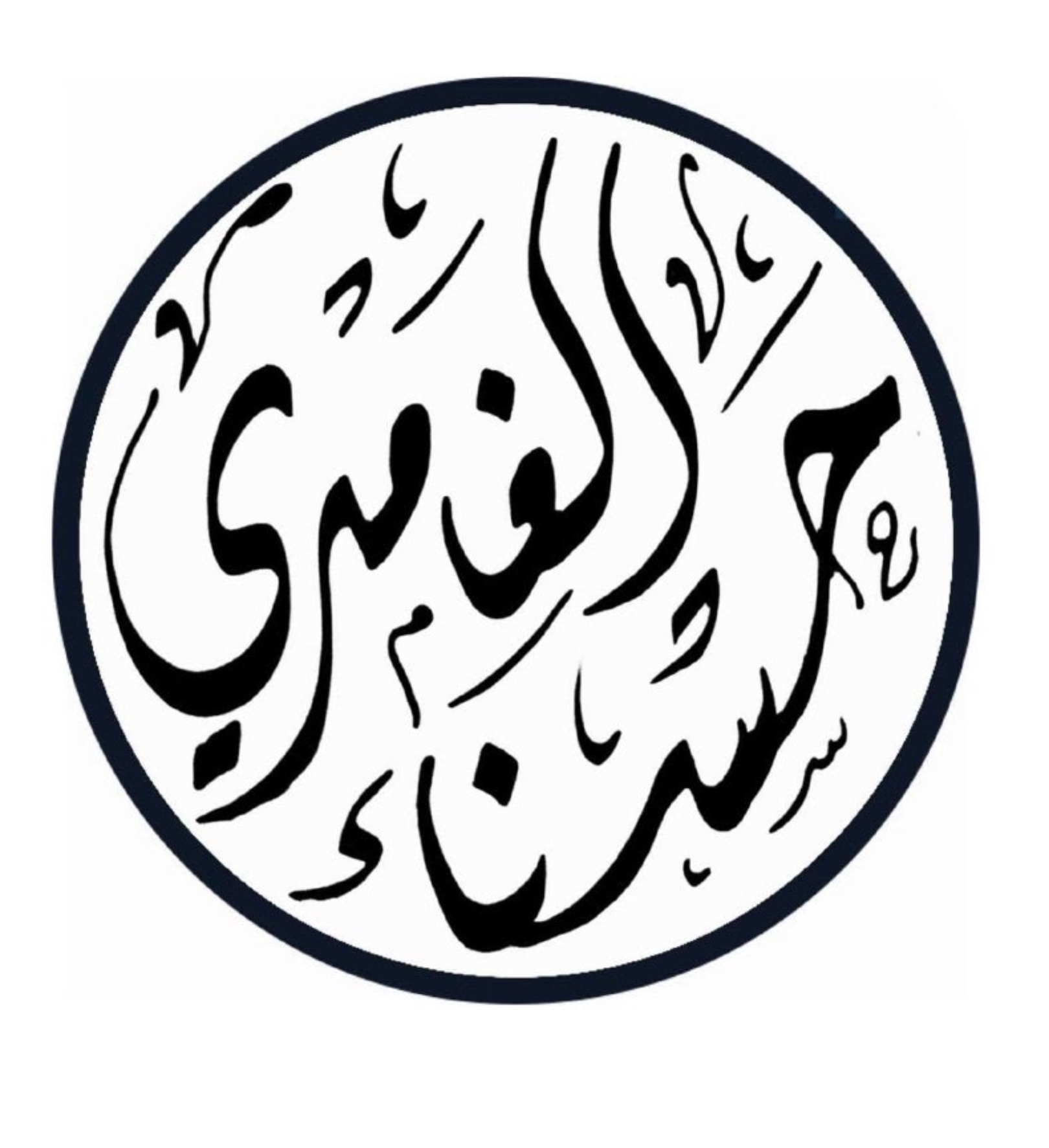 مثال
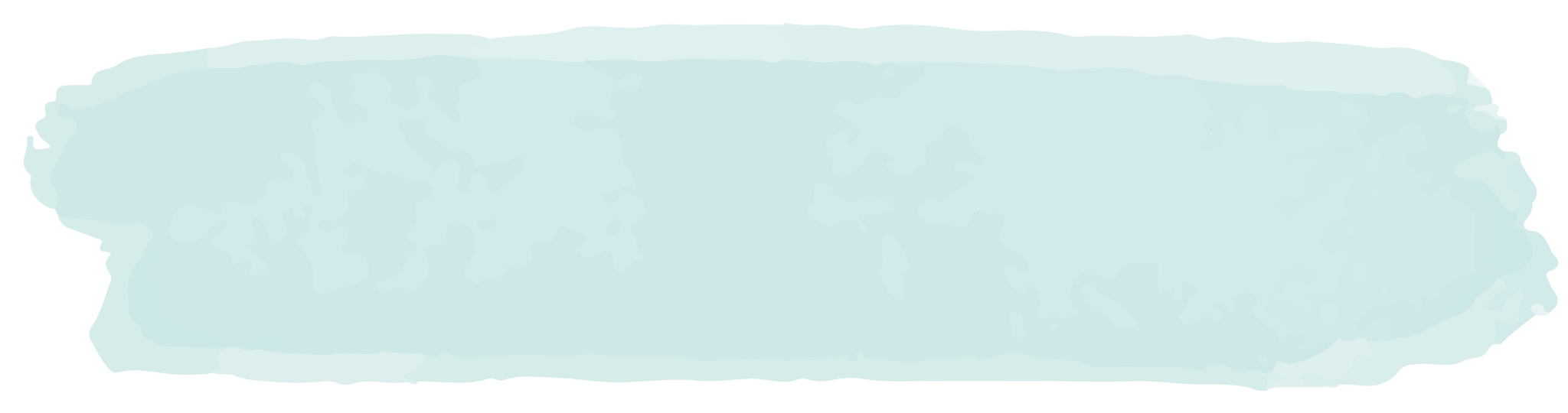 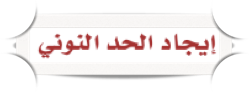 ٨٥
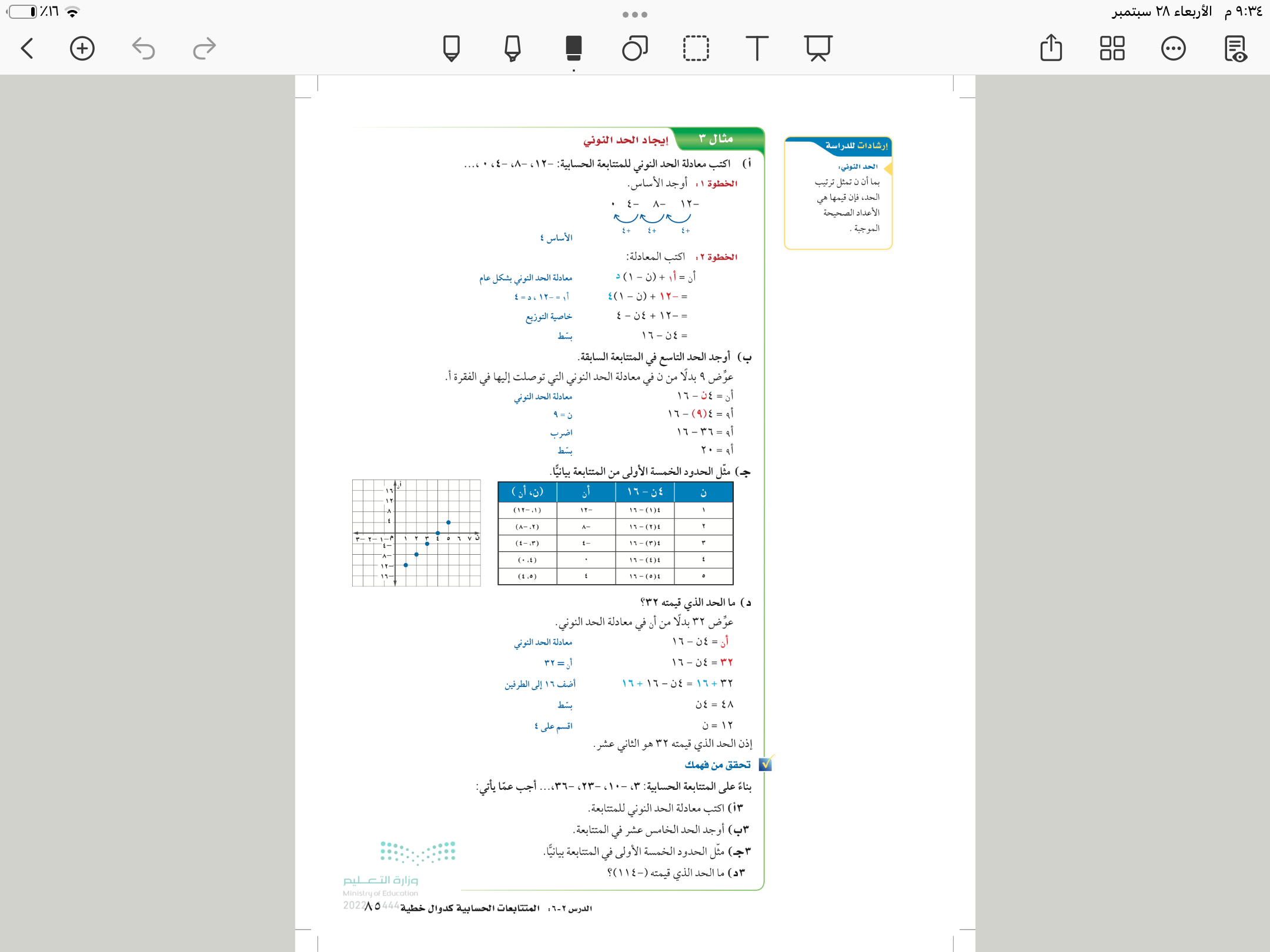 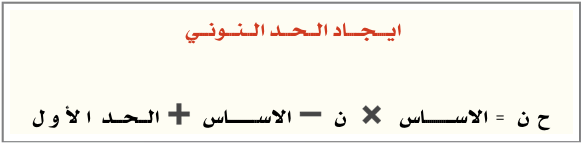 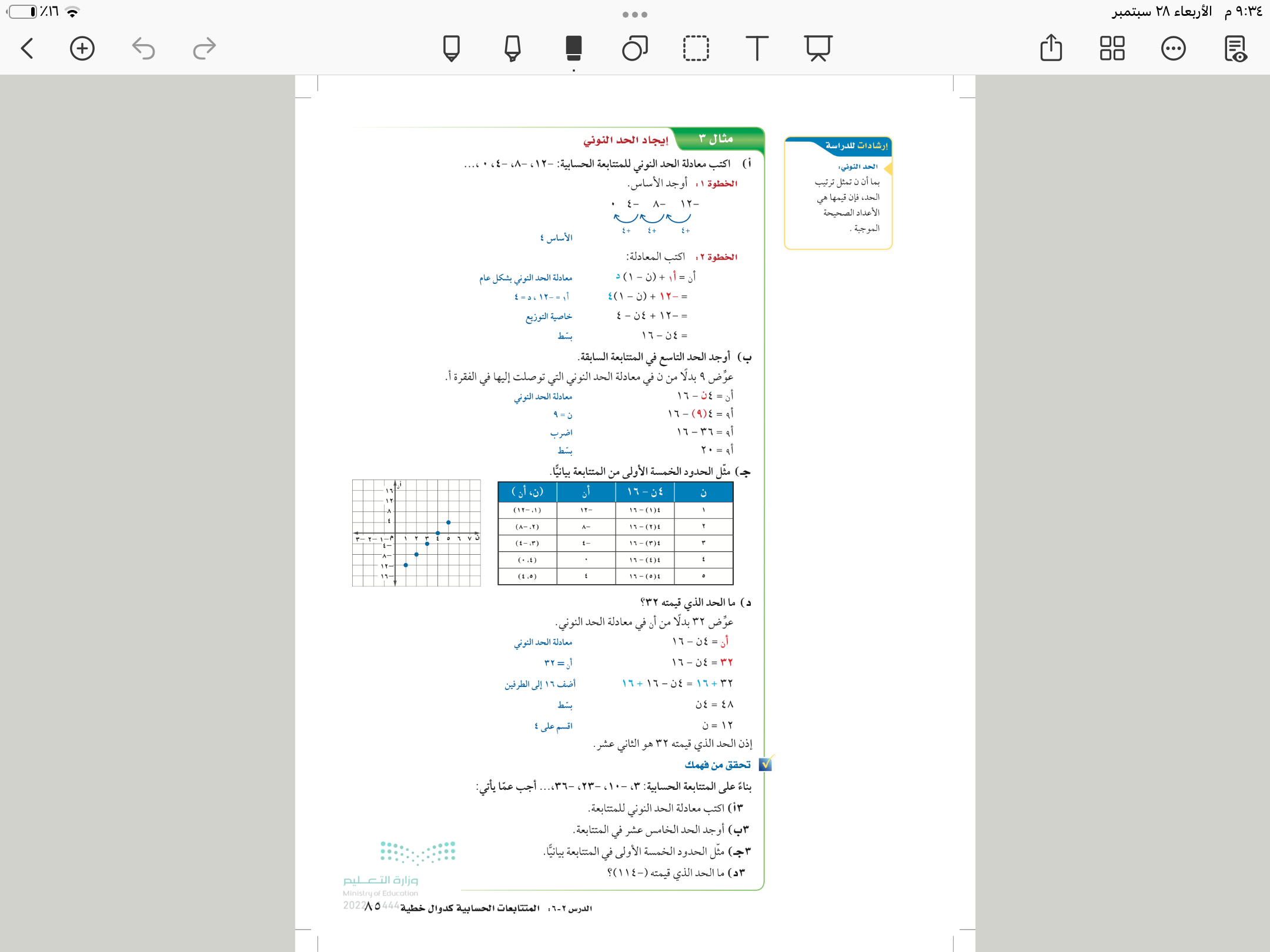 طريقة اخرى   للحل    


ح ن =  الاساس ✖️ن ➖ الاساس ➕ الحد الأول
 
ح ن= ٤ن -٤ +(-١٢)

ح ن= ٤ن -١٦
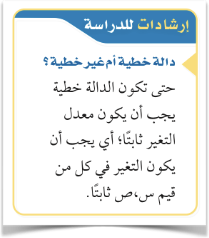 مثال
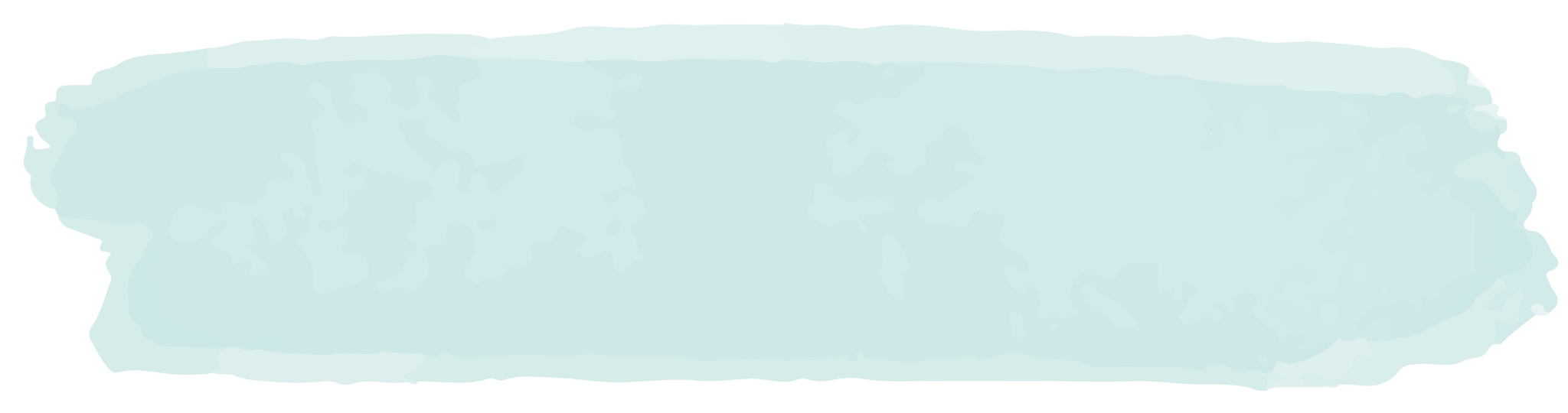 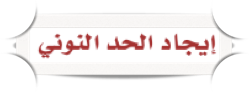 ٨٥
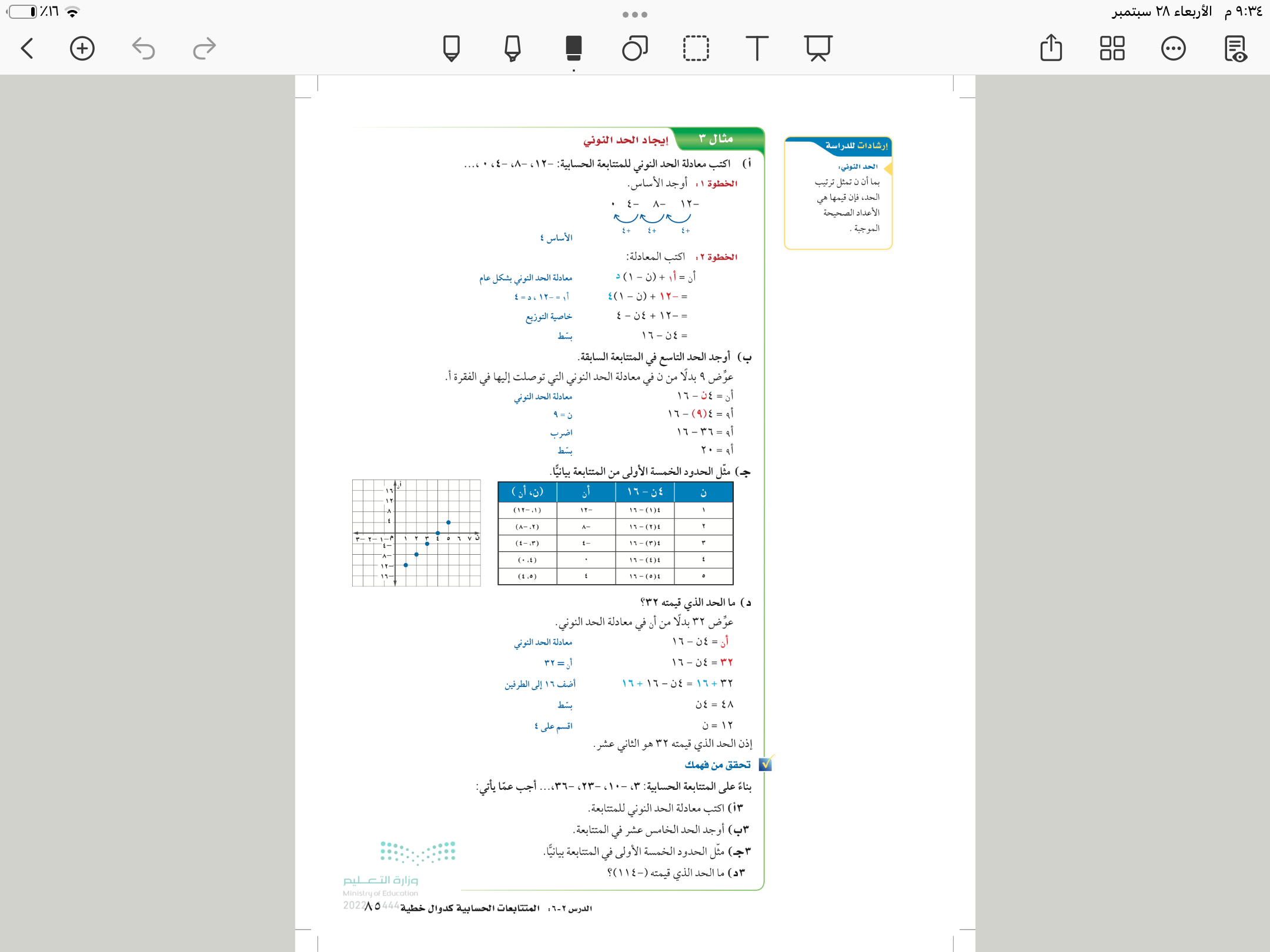 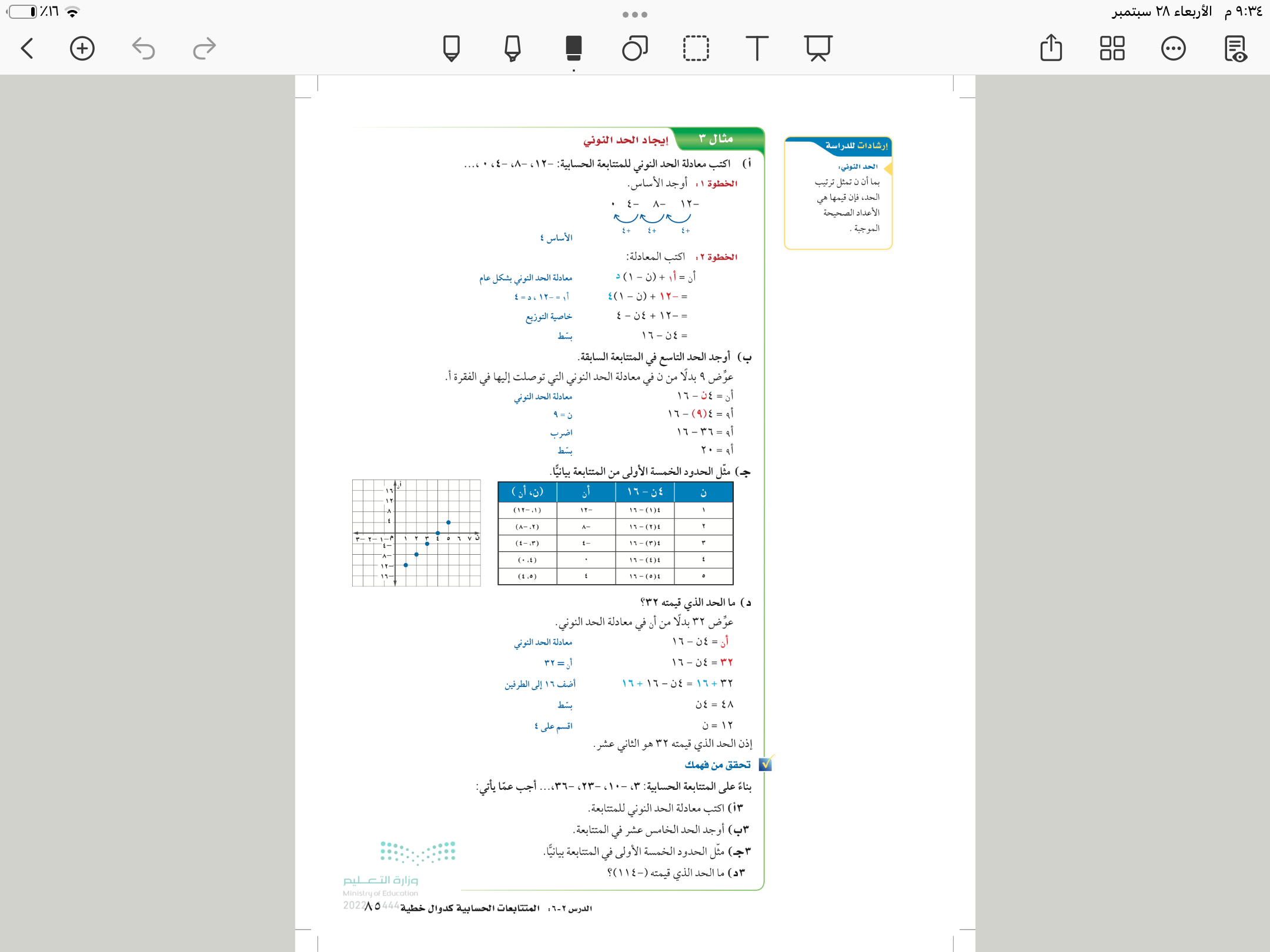 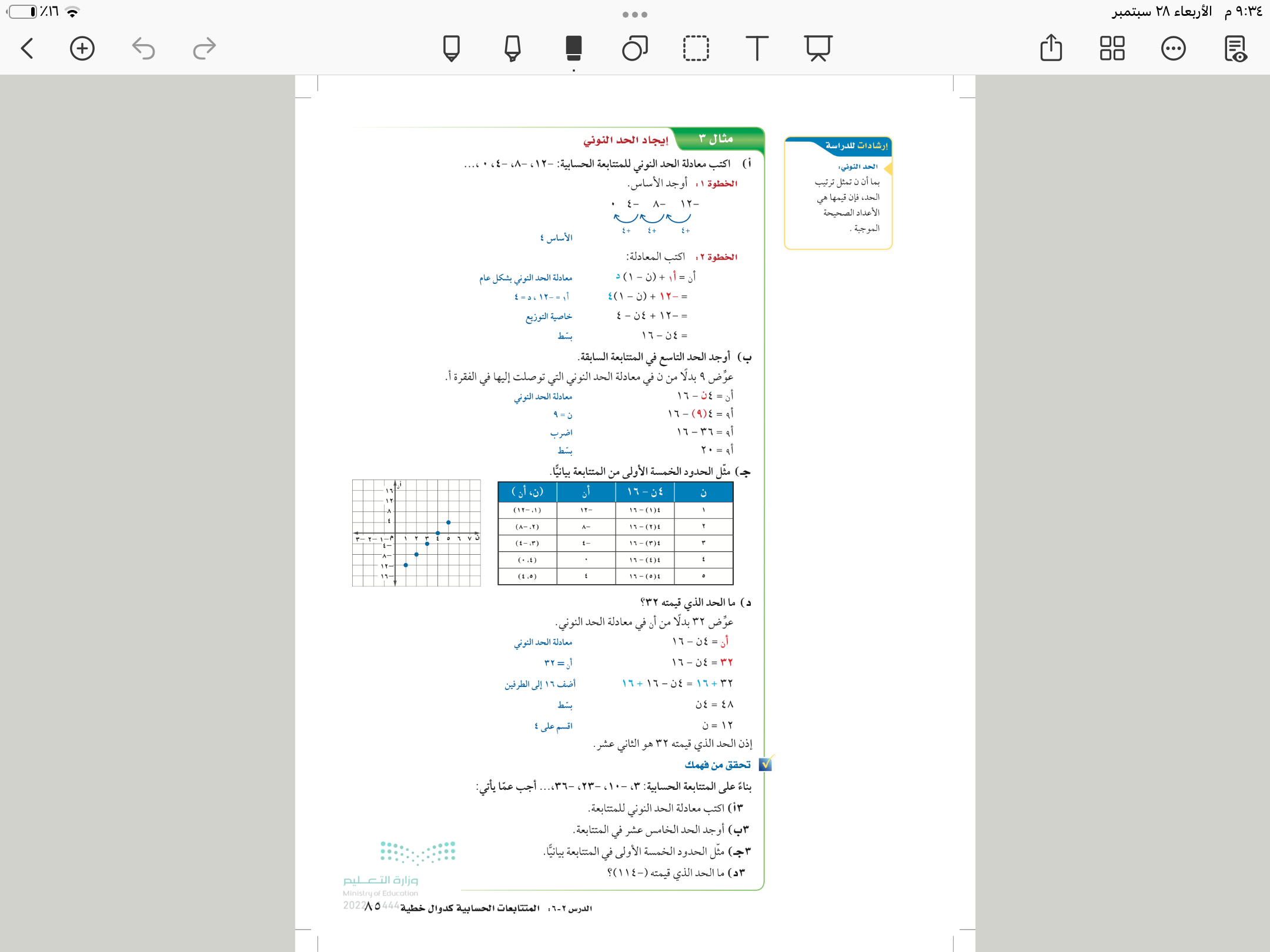 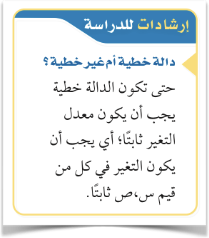 مثال
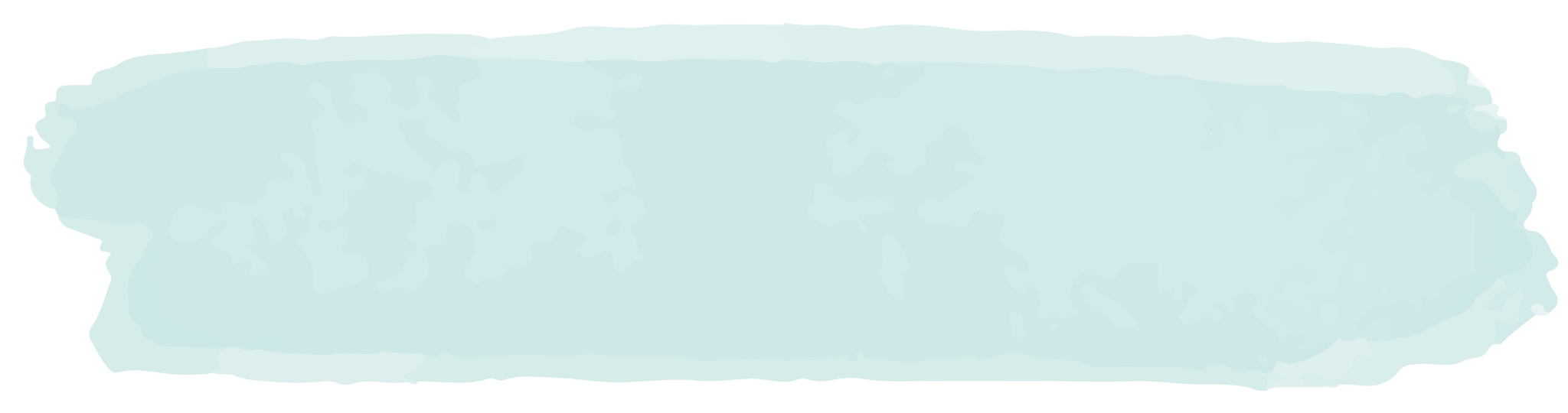 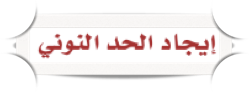 ٨٥
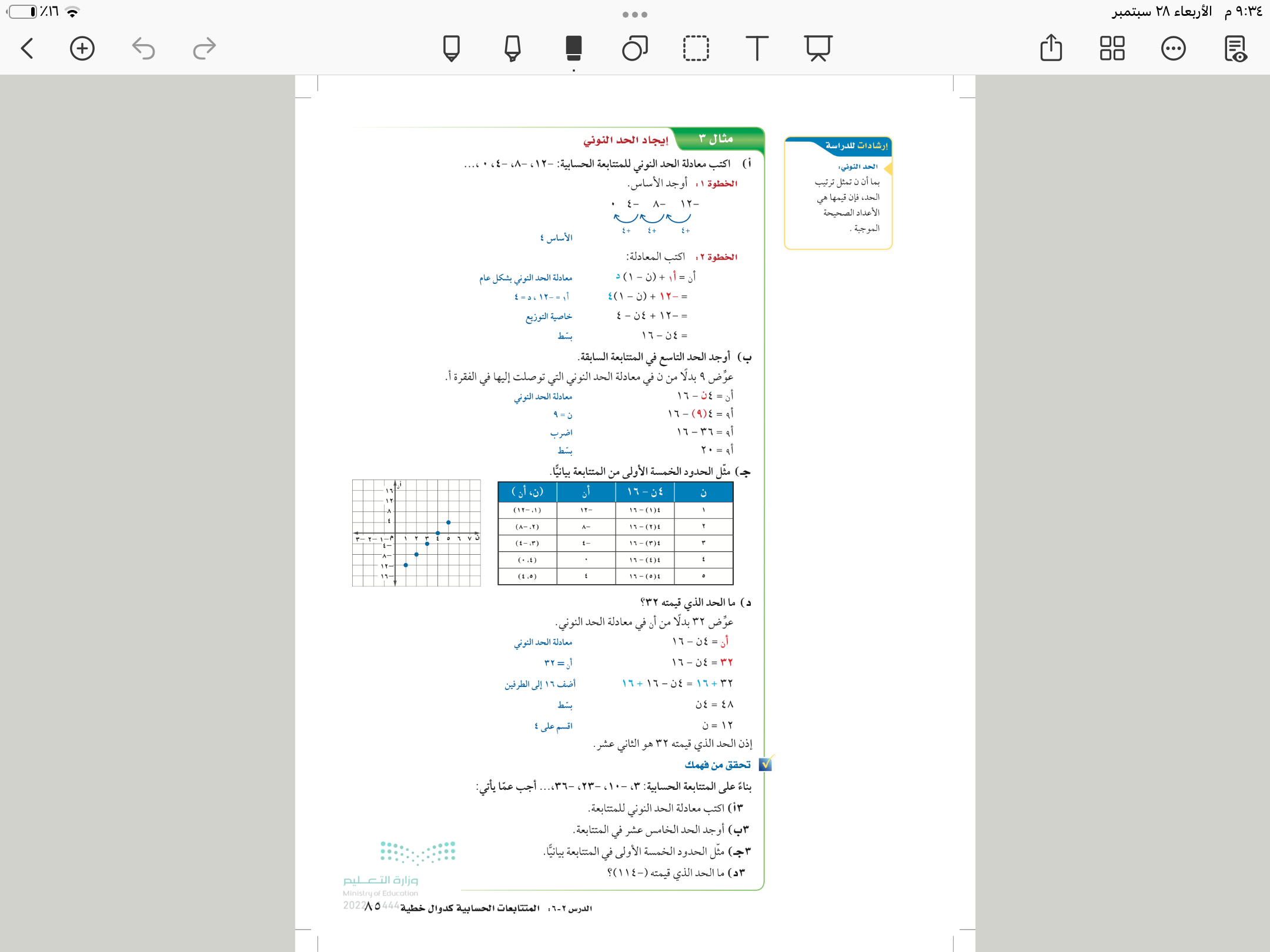 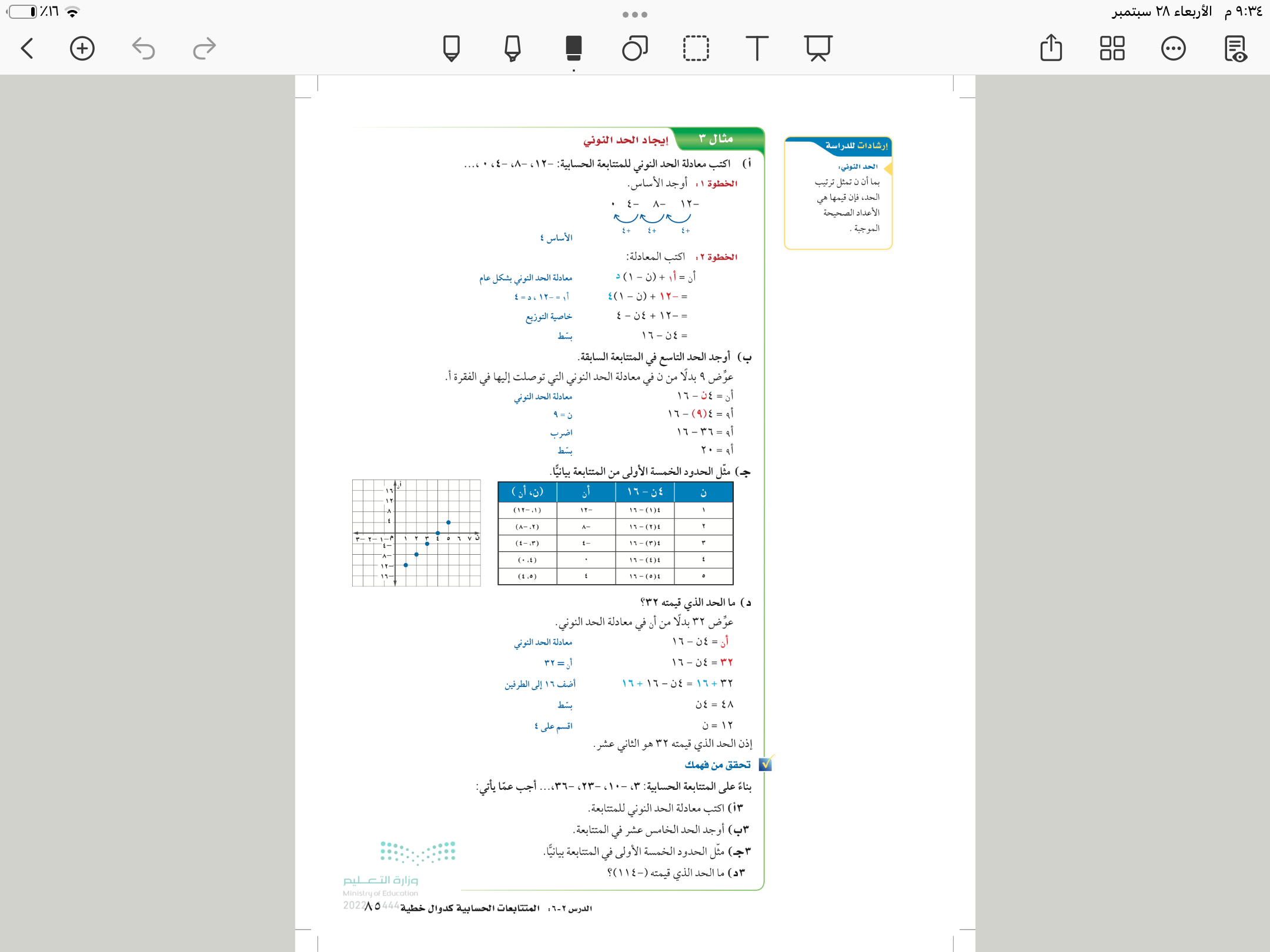 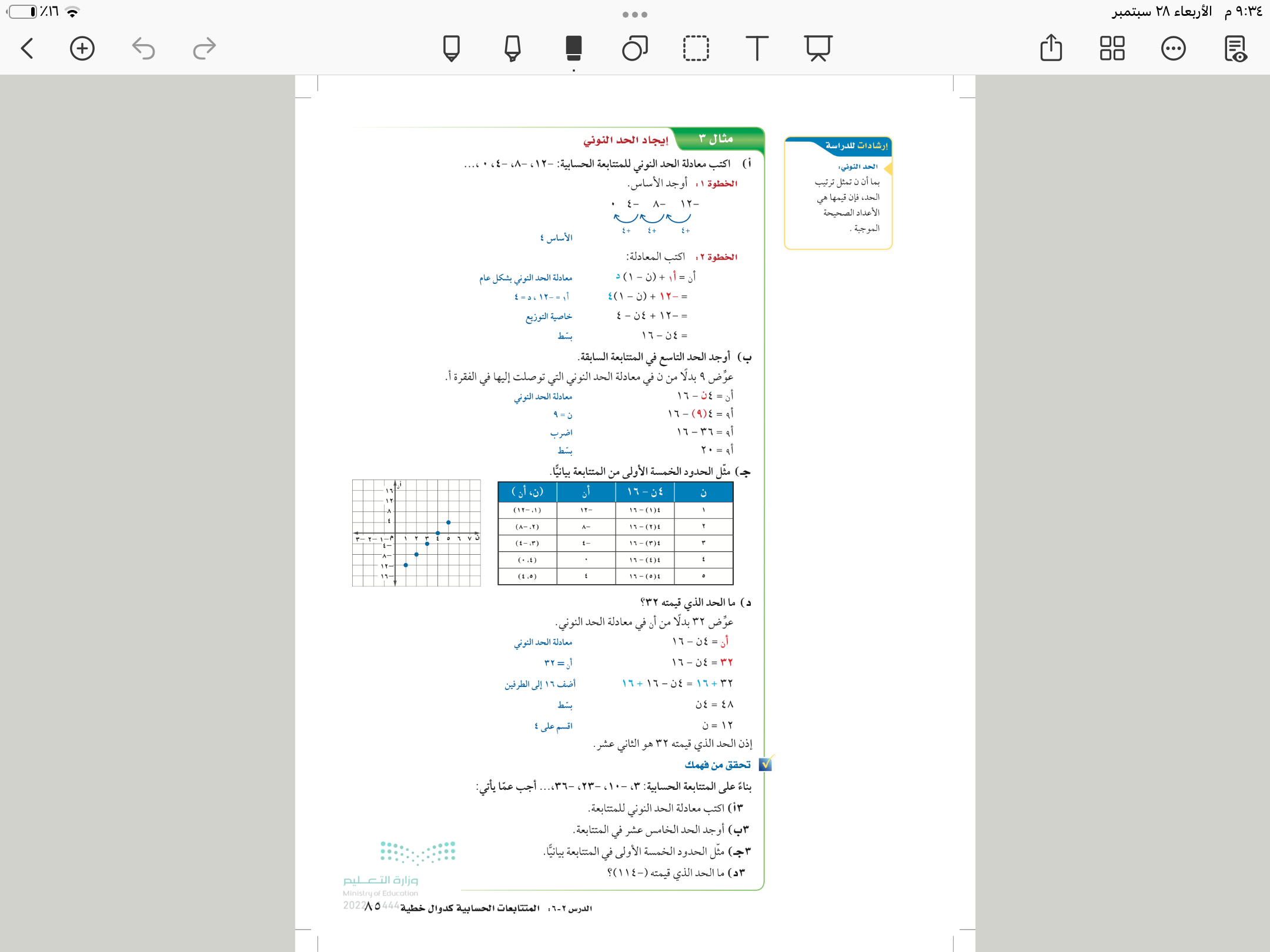 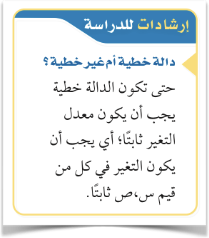 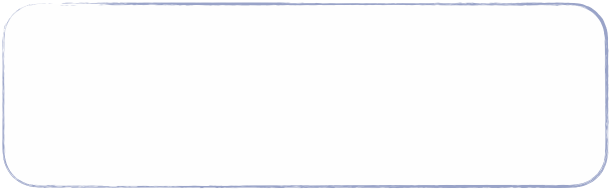 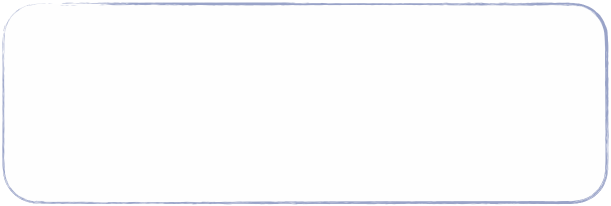 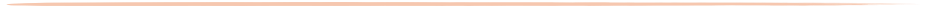 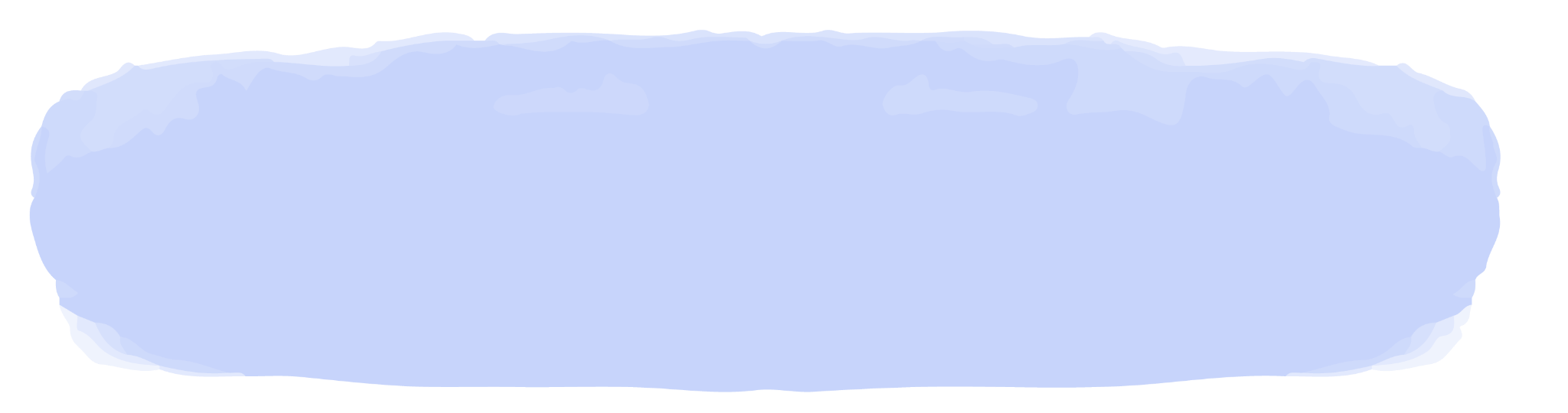 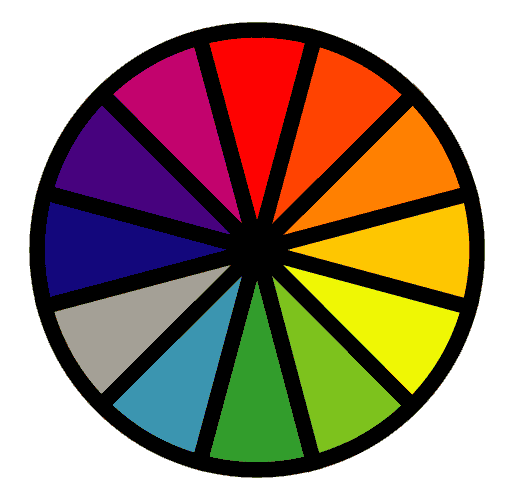 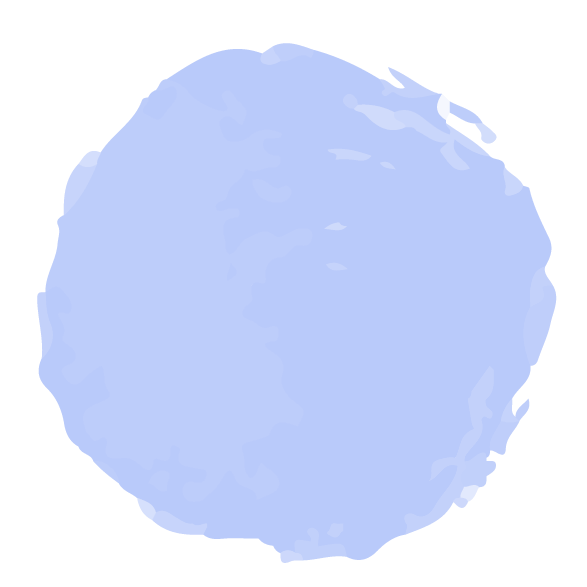 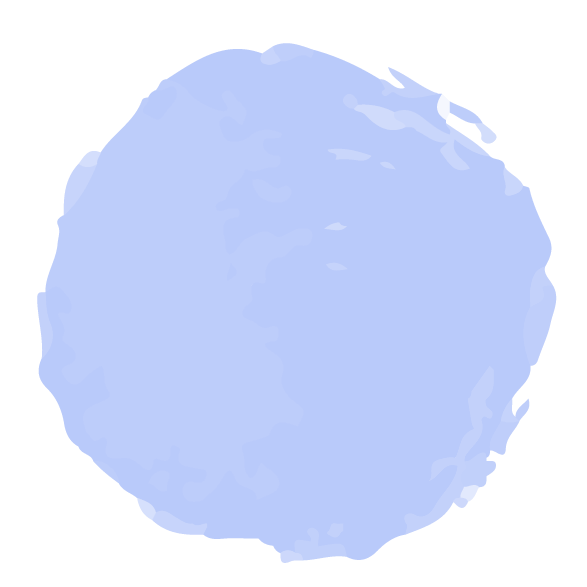 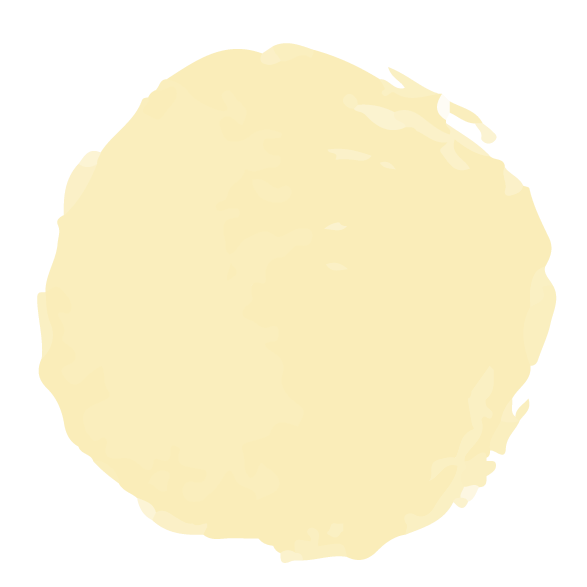 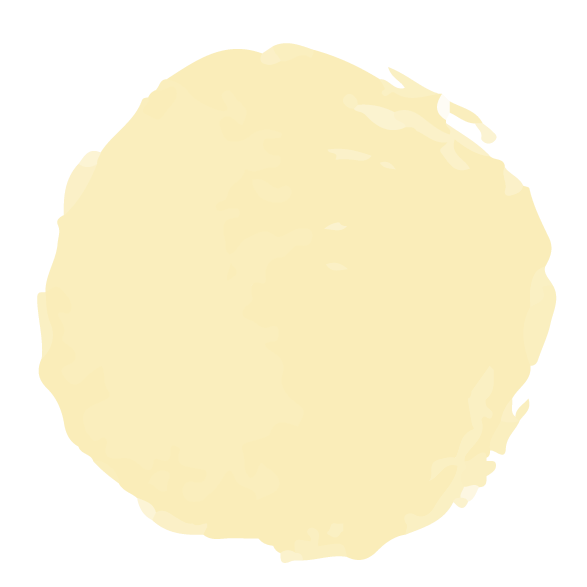 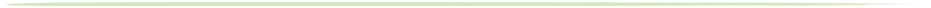 ٣ب
٣ أ
فكر 
زاوج 
شارك
الاختيار العشوائي
تحقق من فهمك
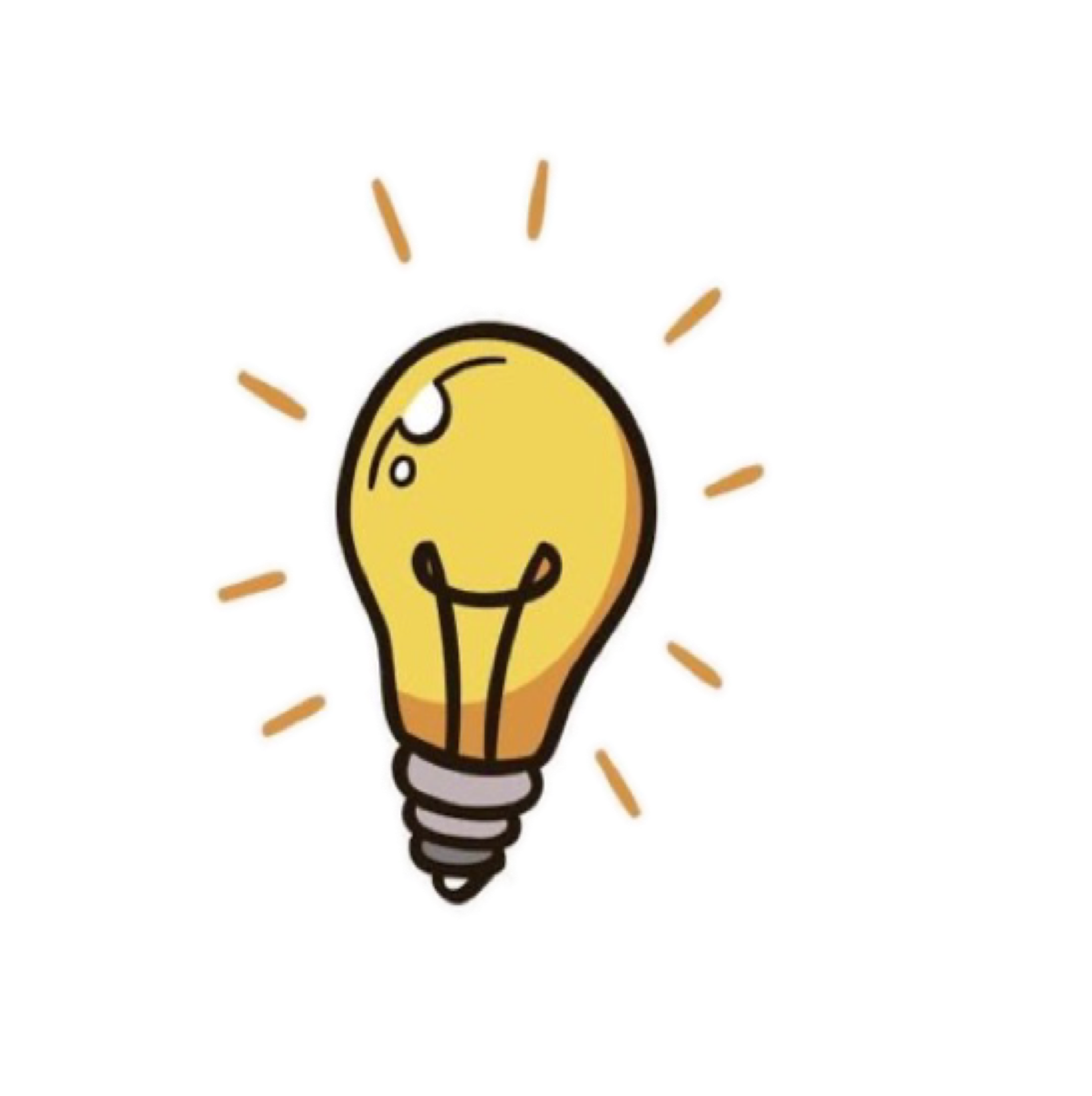 ٨٥
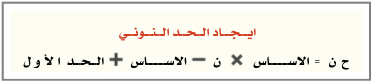 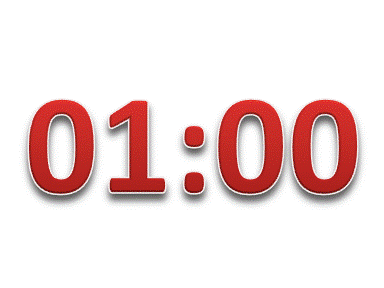 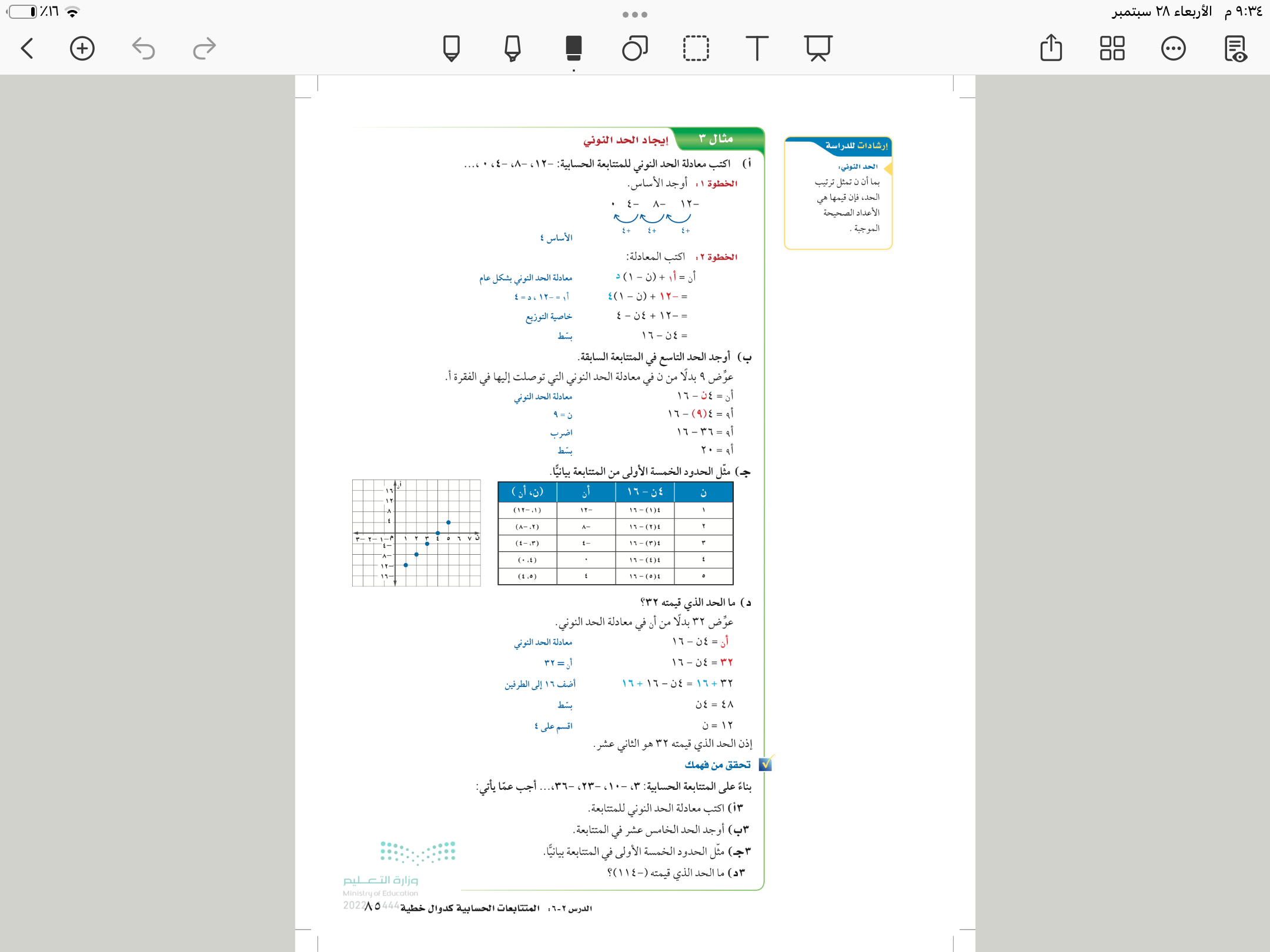 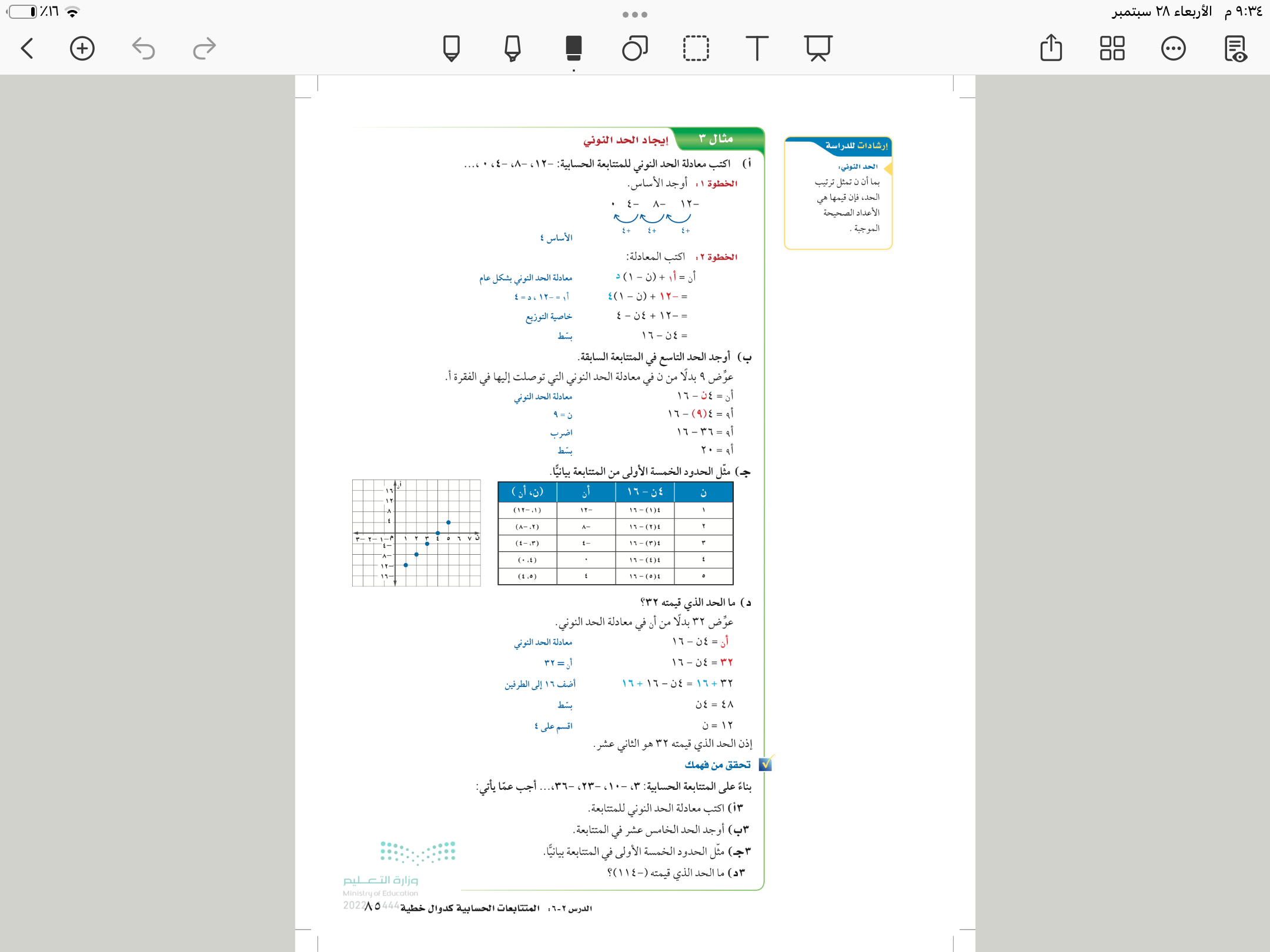 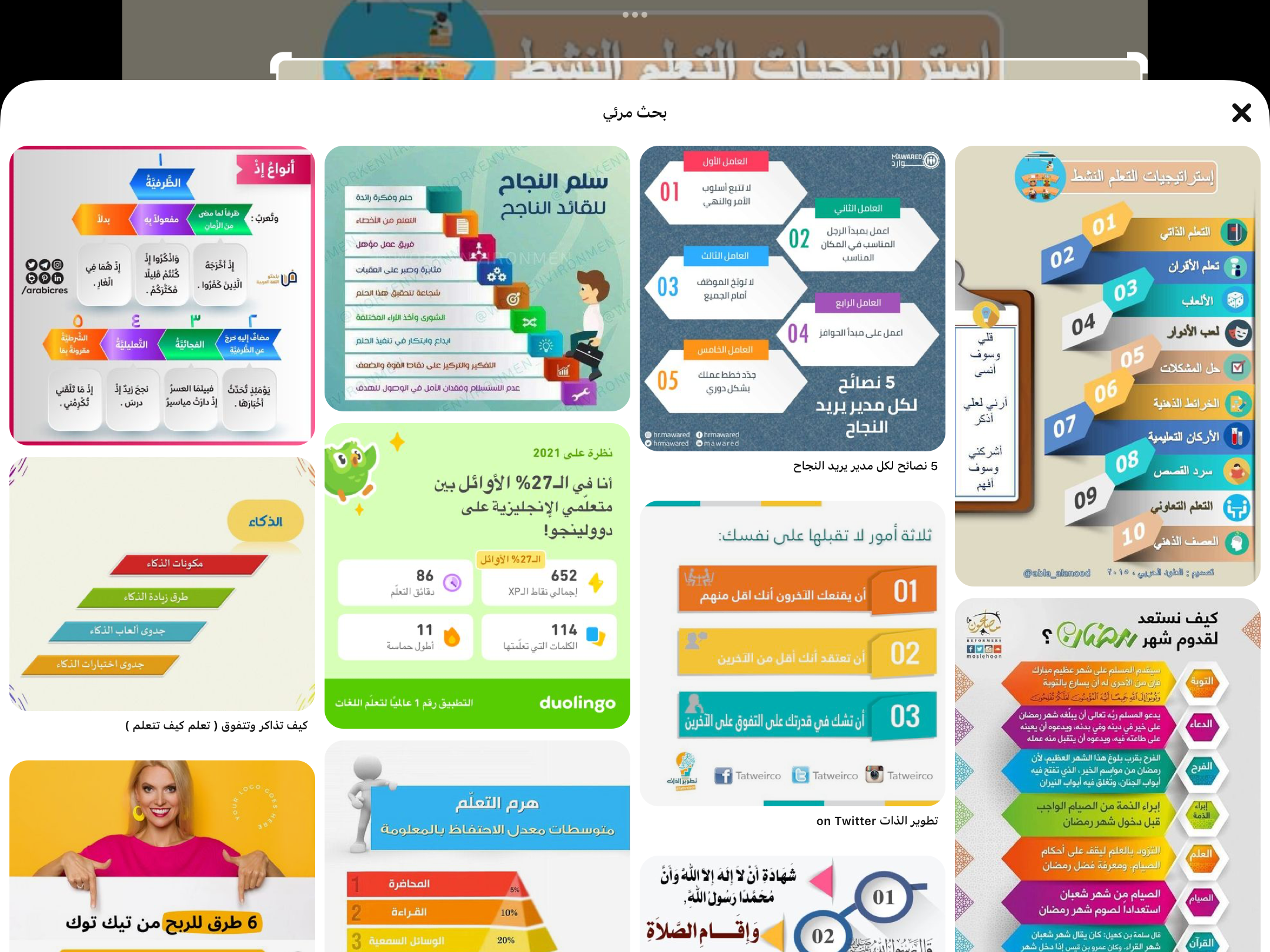 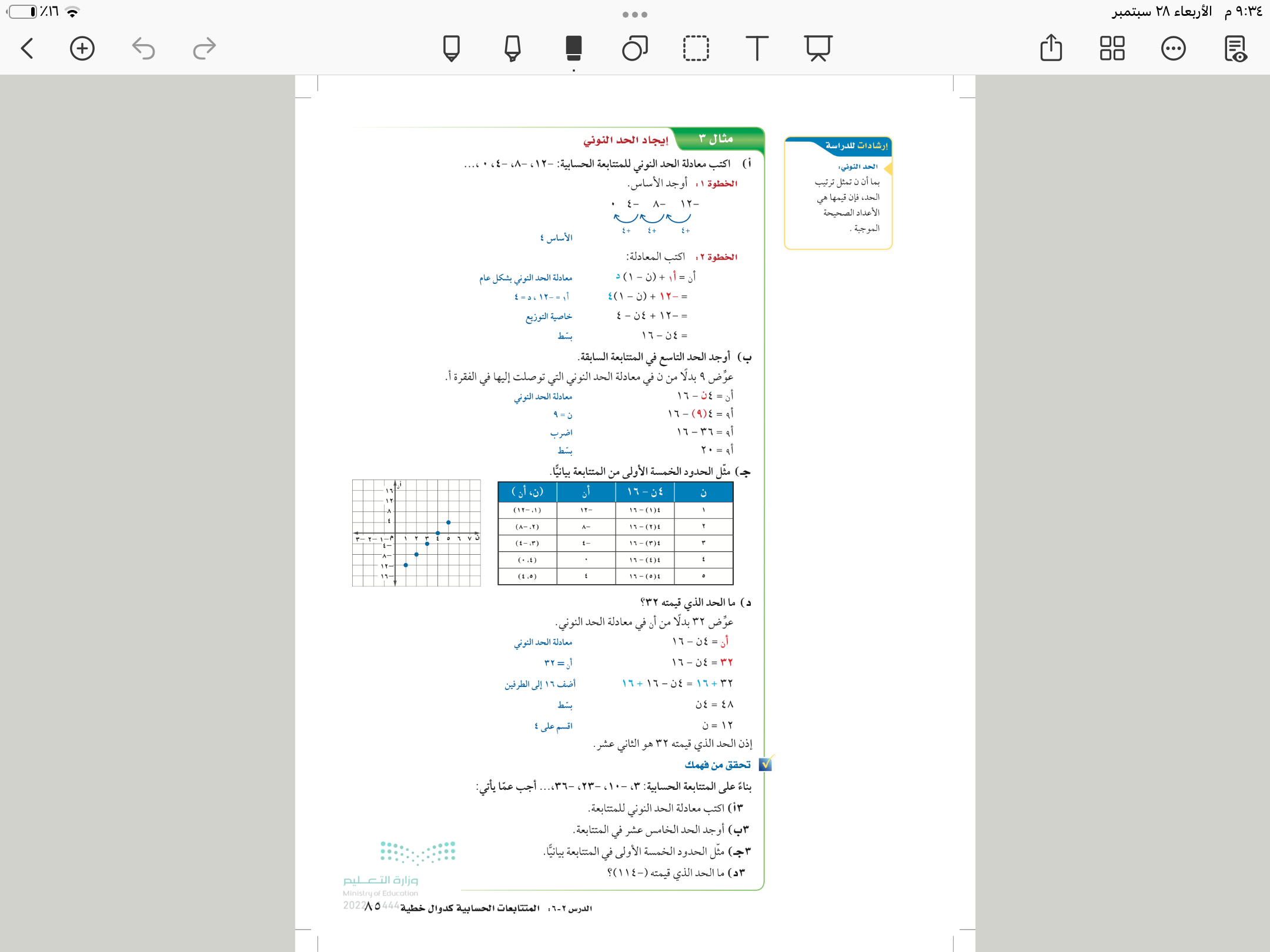 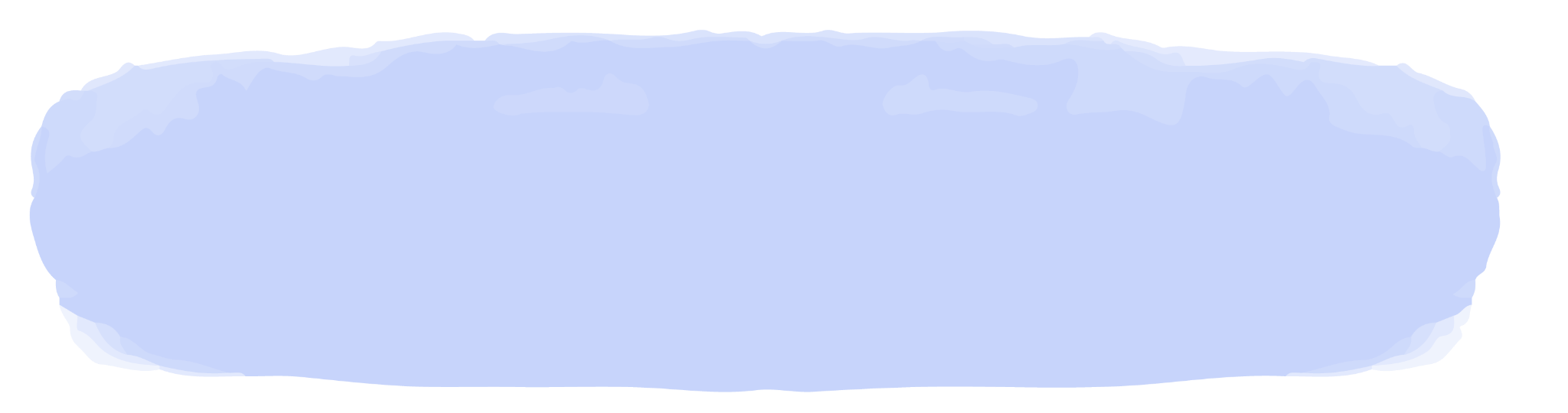 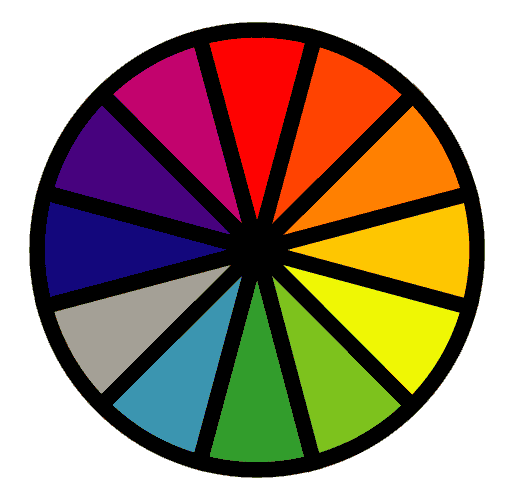 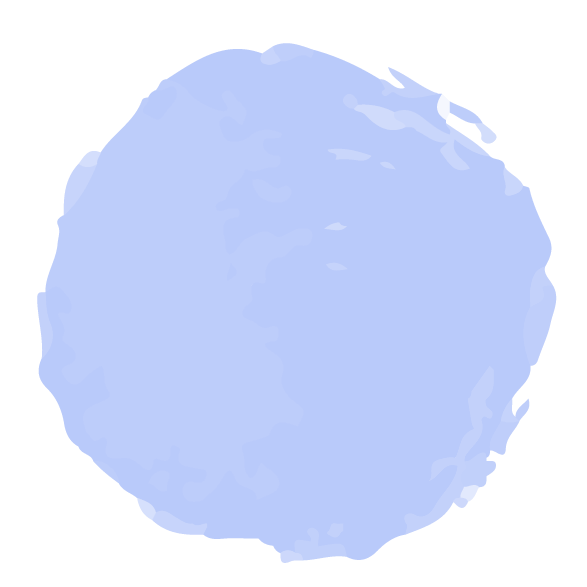 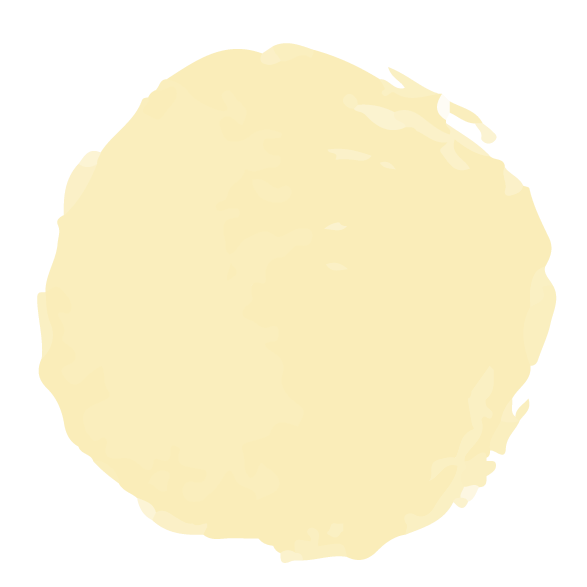 ٣ أ
فكر 
زاوج 
شارك
الاختيار العشوائي
تحقق من فهمك
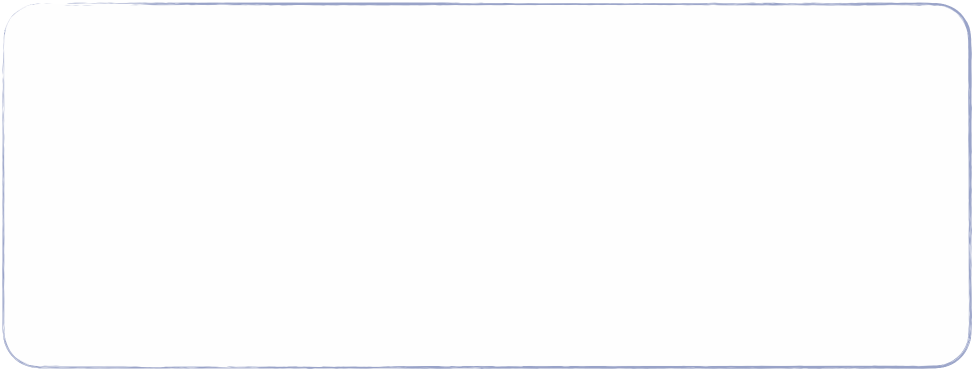 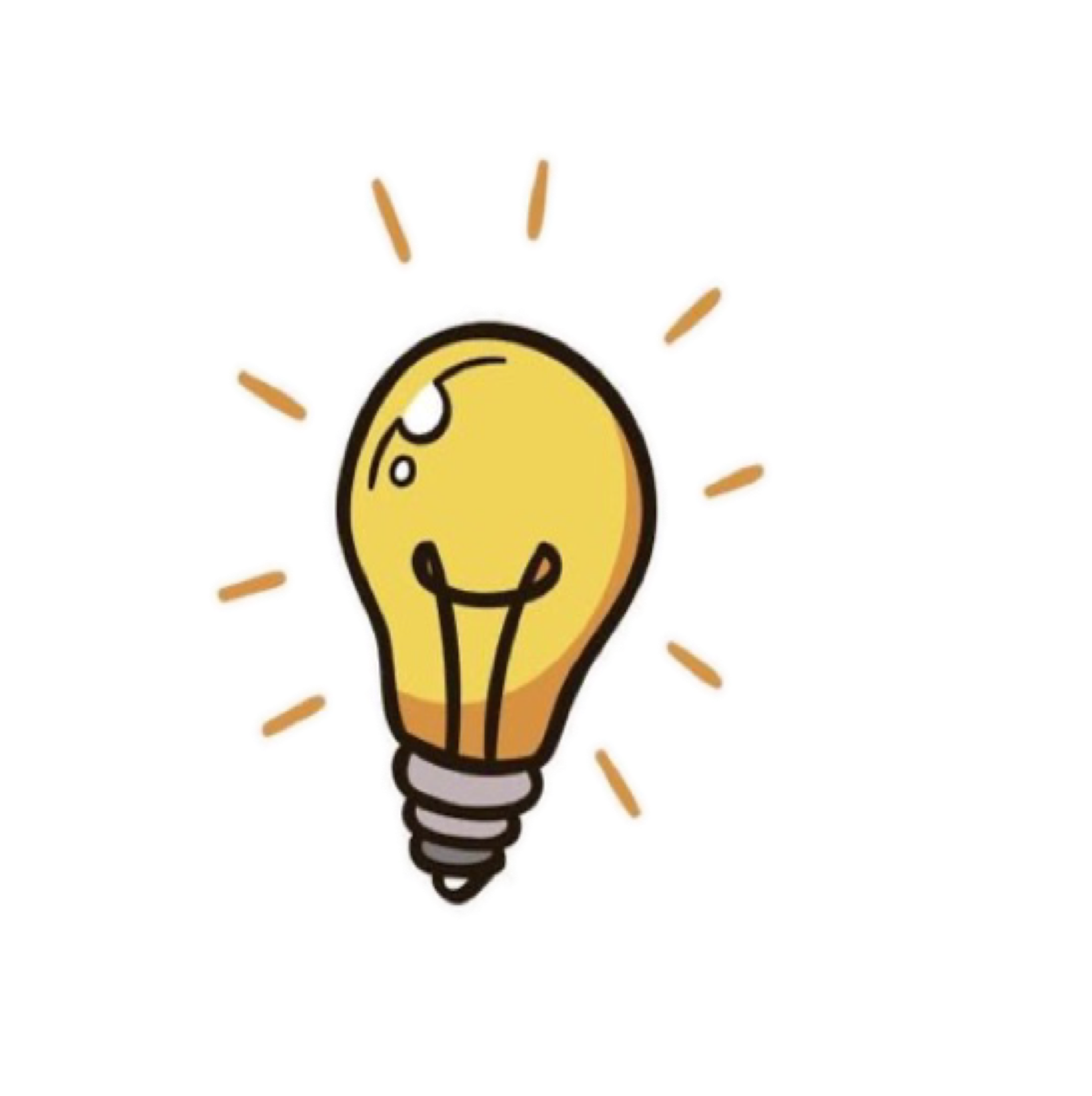 ٨٥
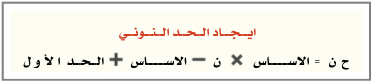 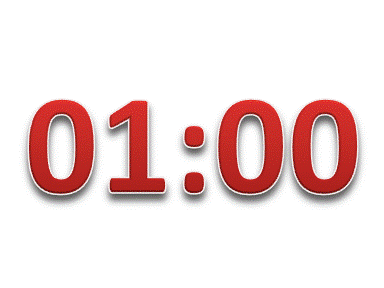 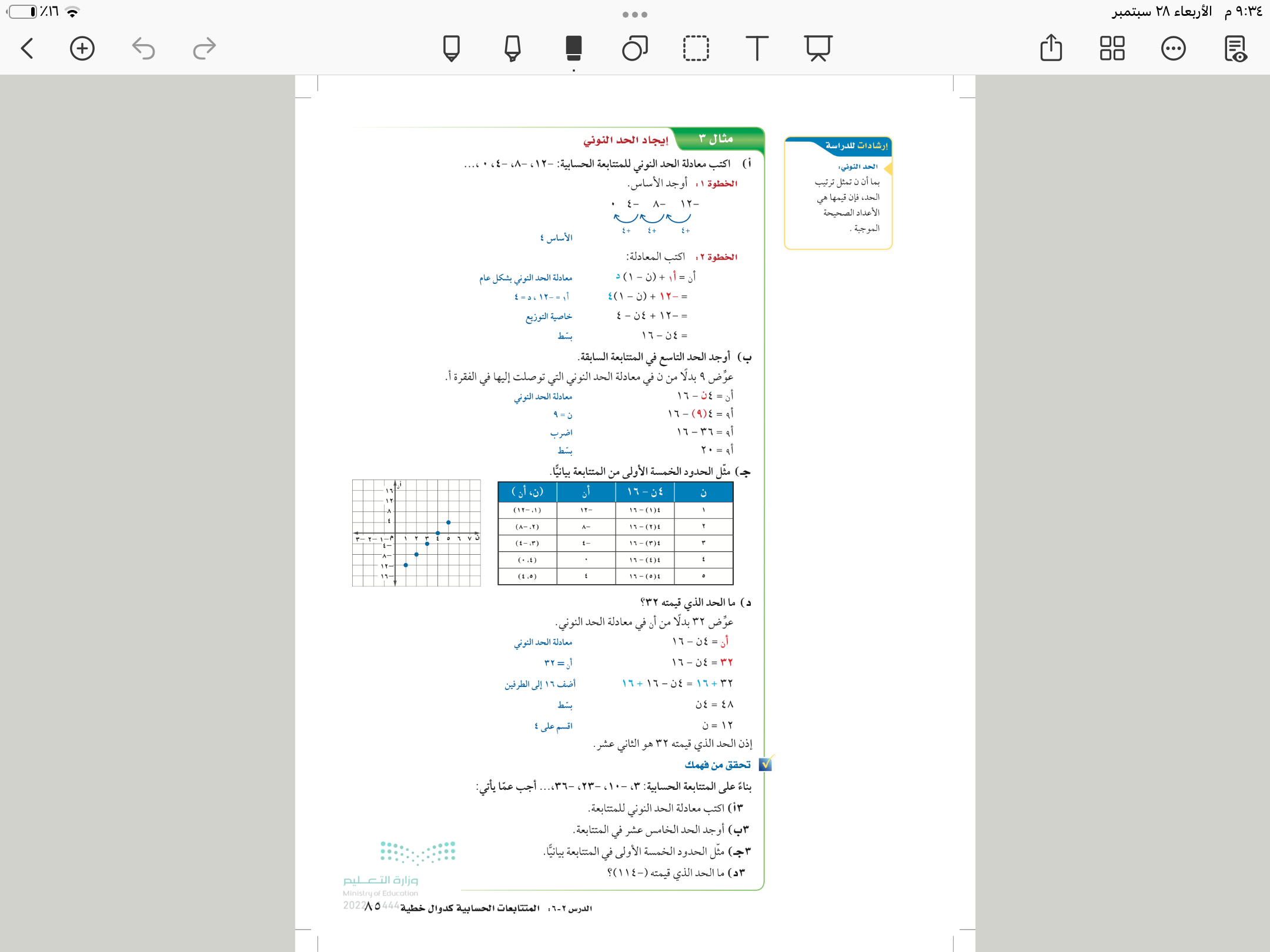 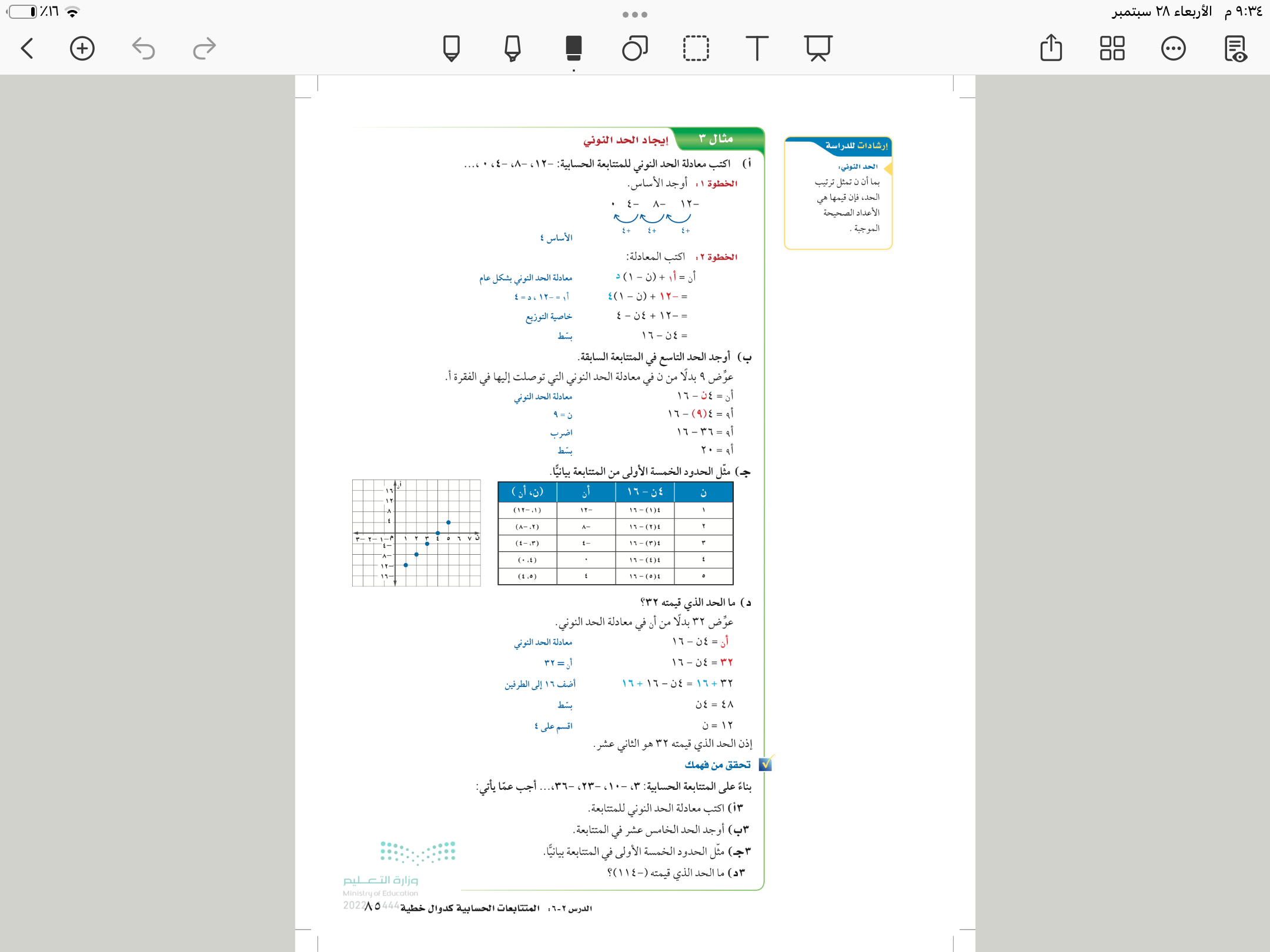 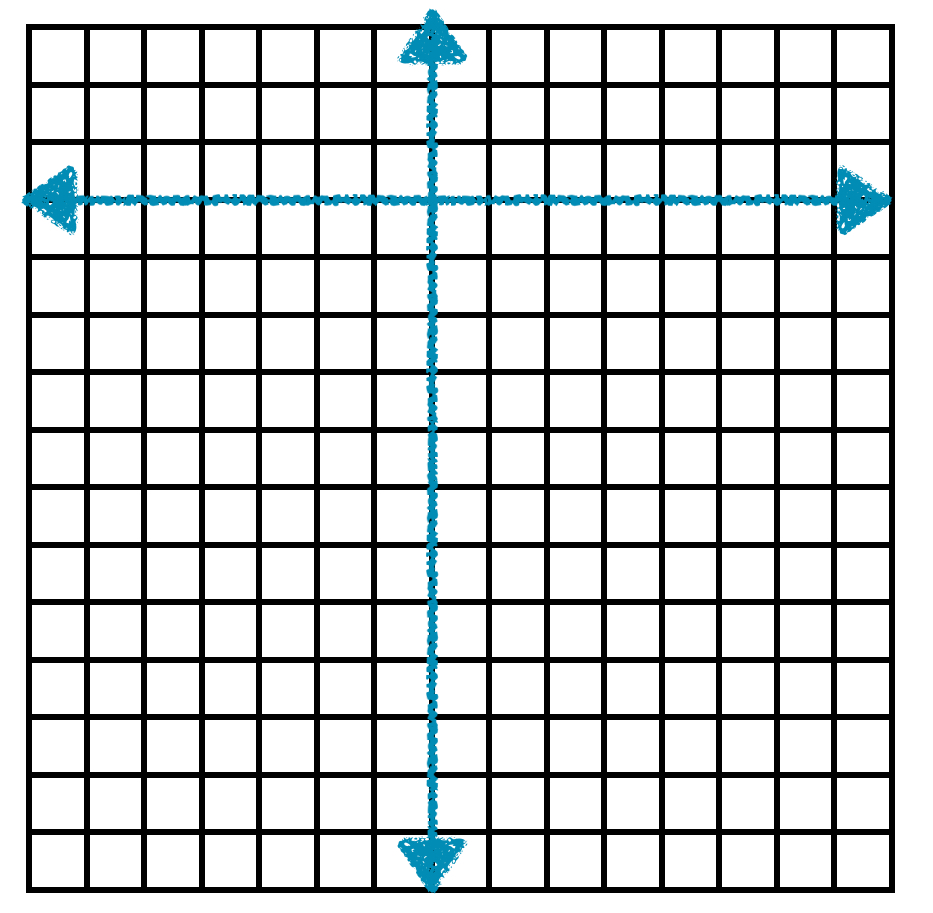 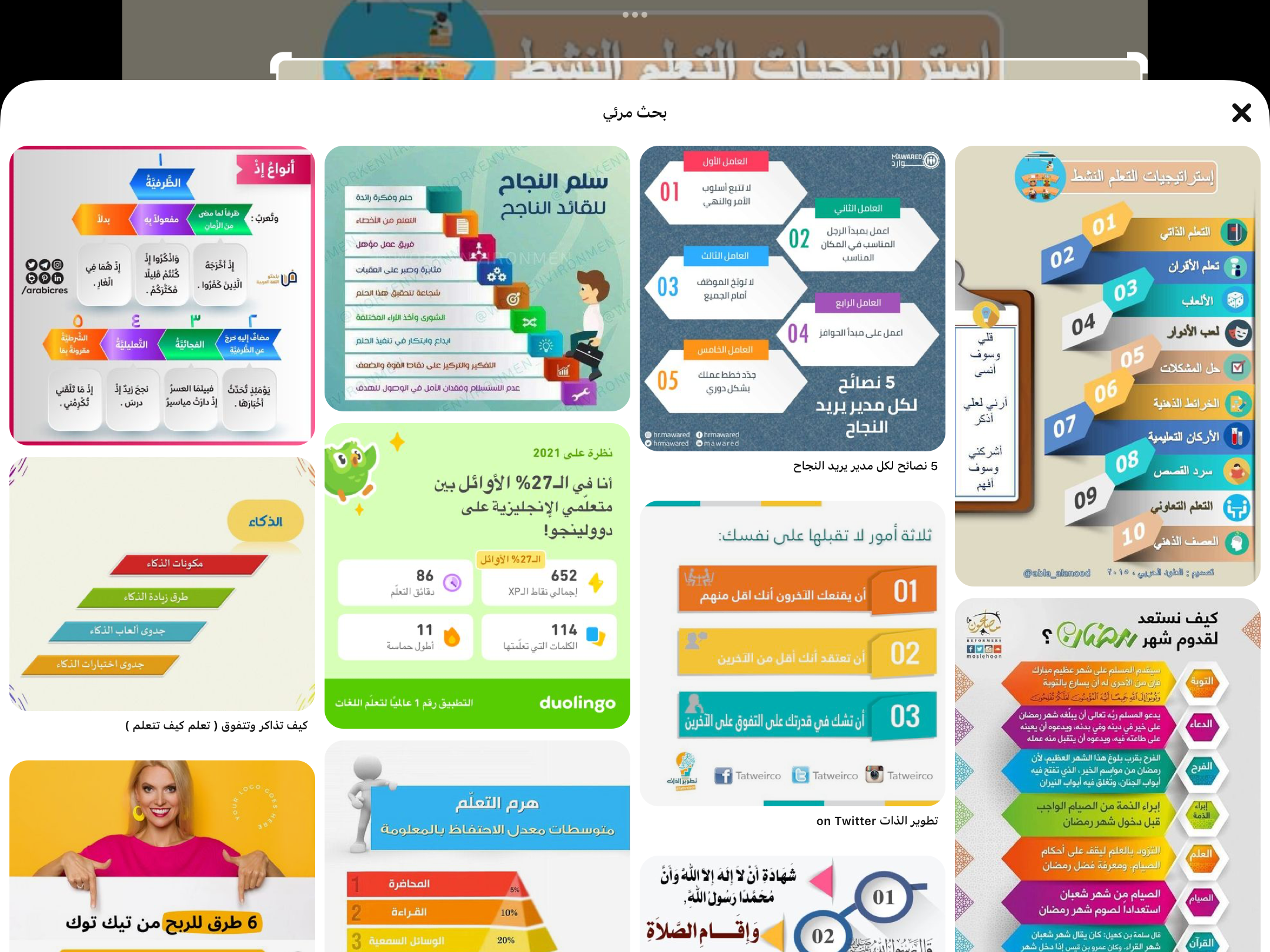 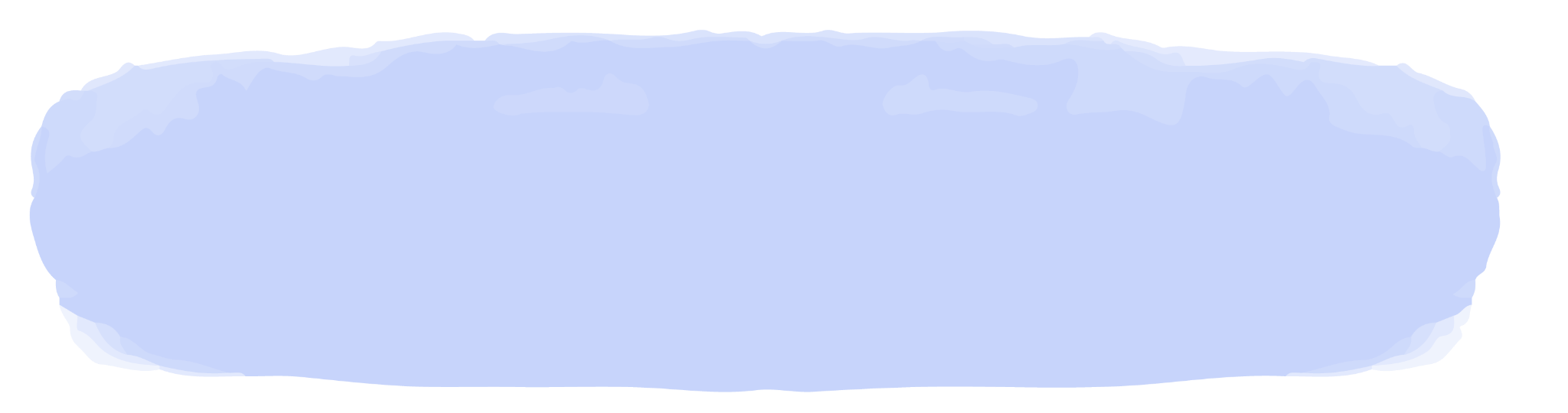 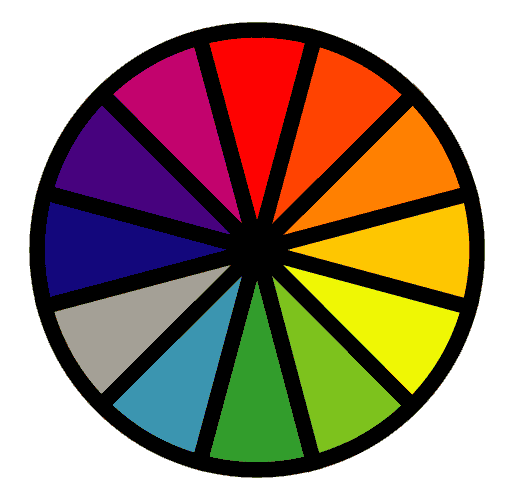 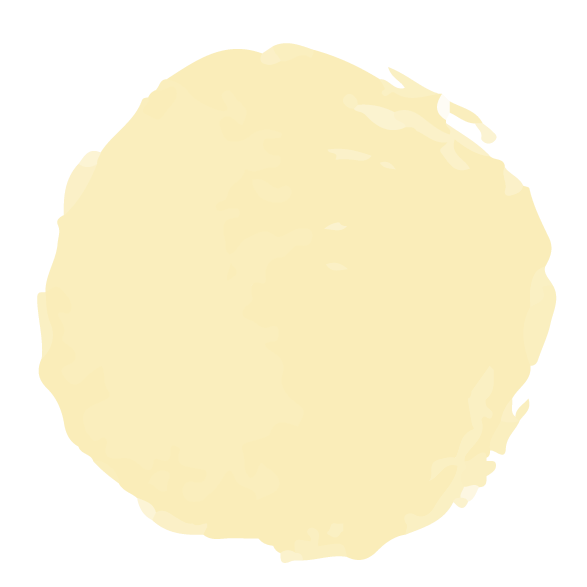 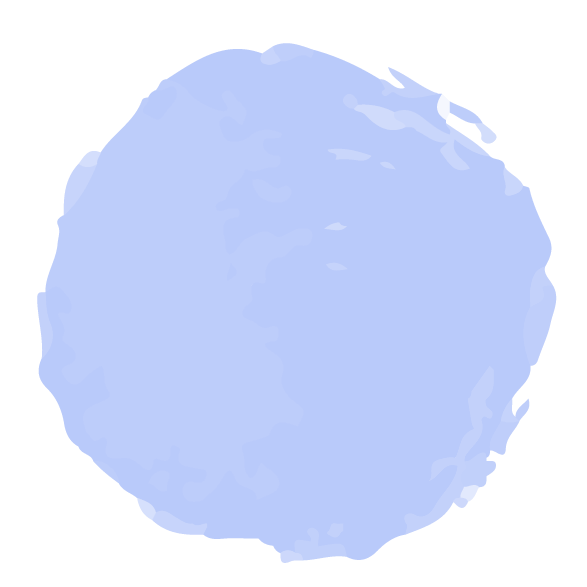 ٣ب
فكر 
زاوج 
شارك
الاختيار العشوائي
تحقق من فهمك
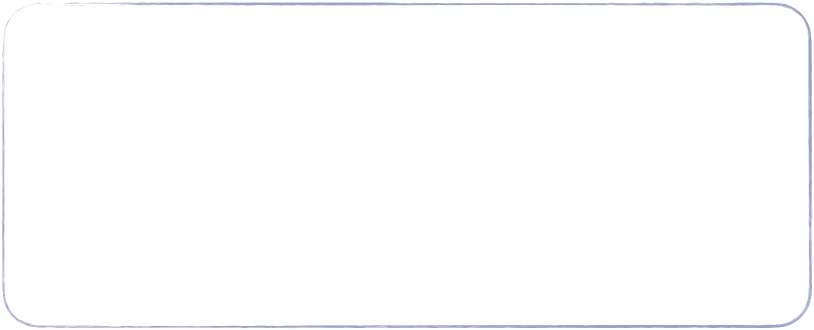 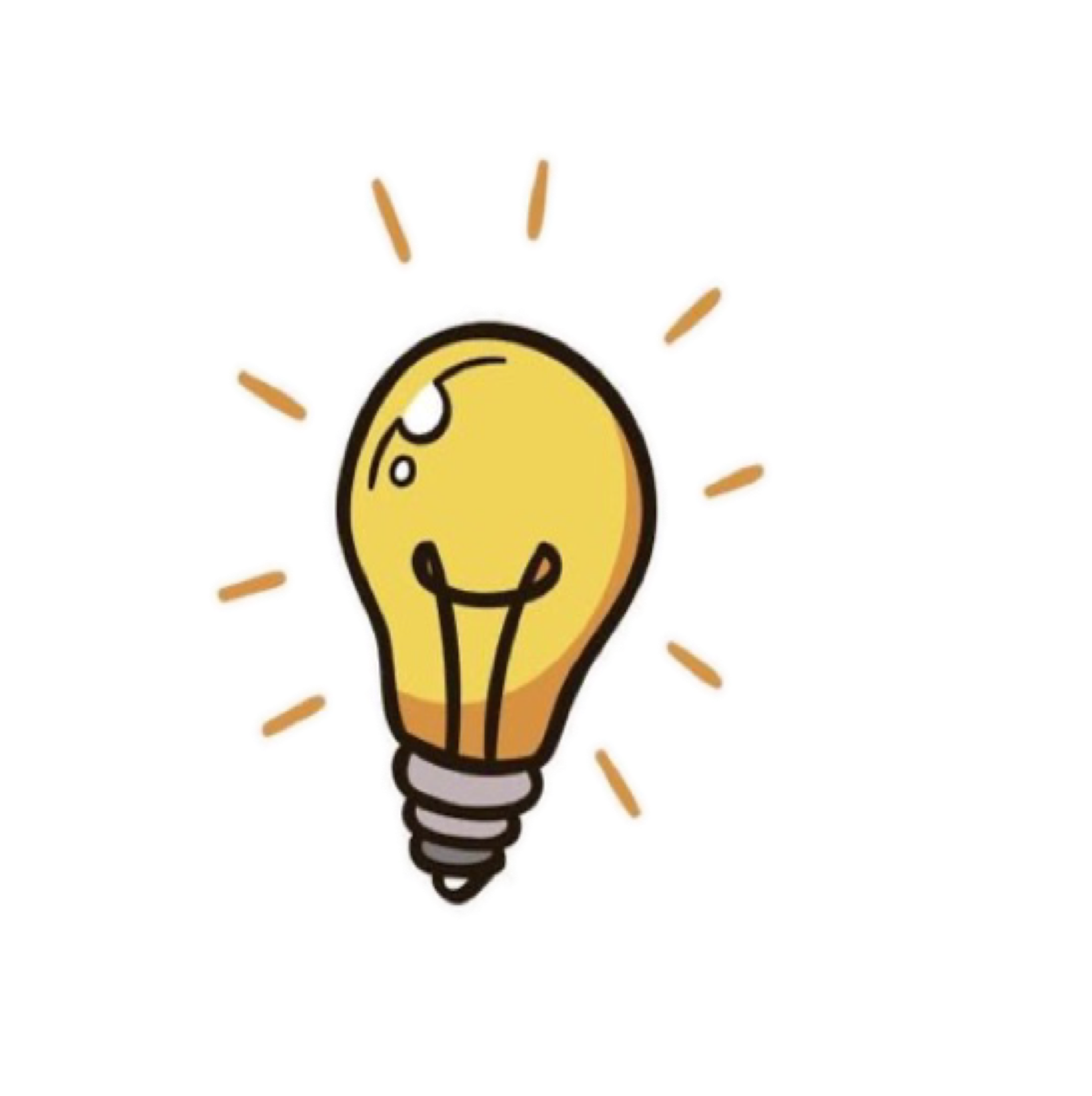 ٨٥
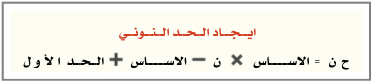 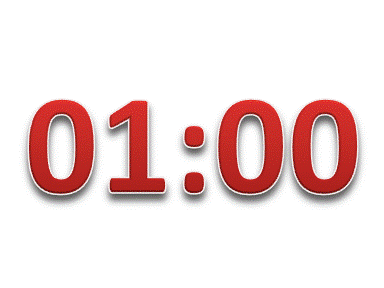 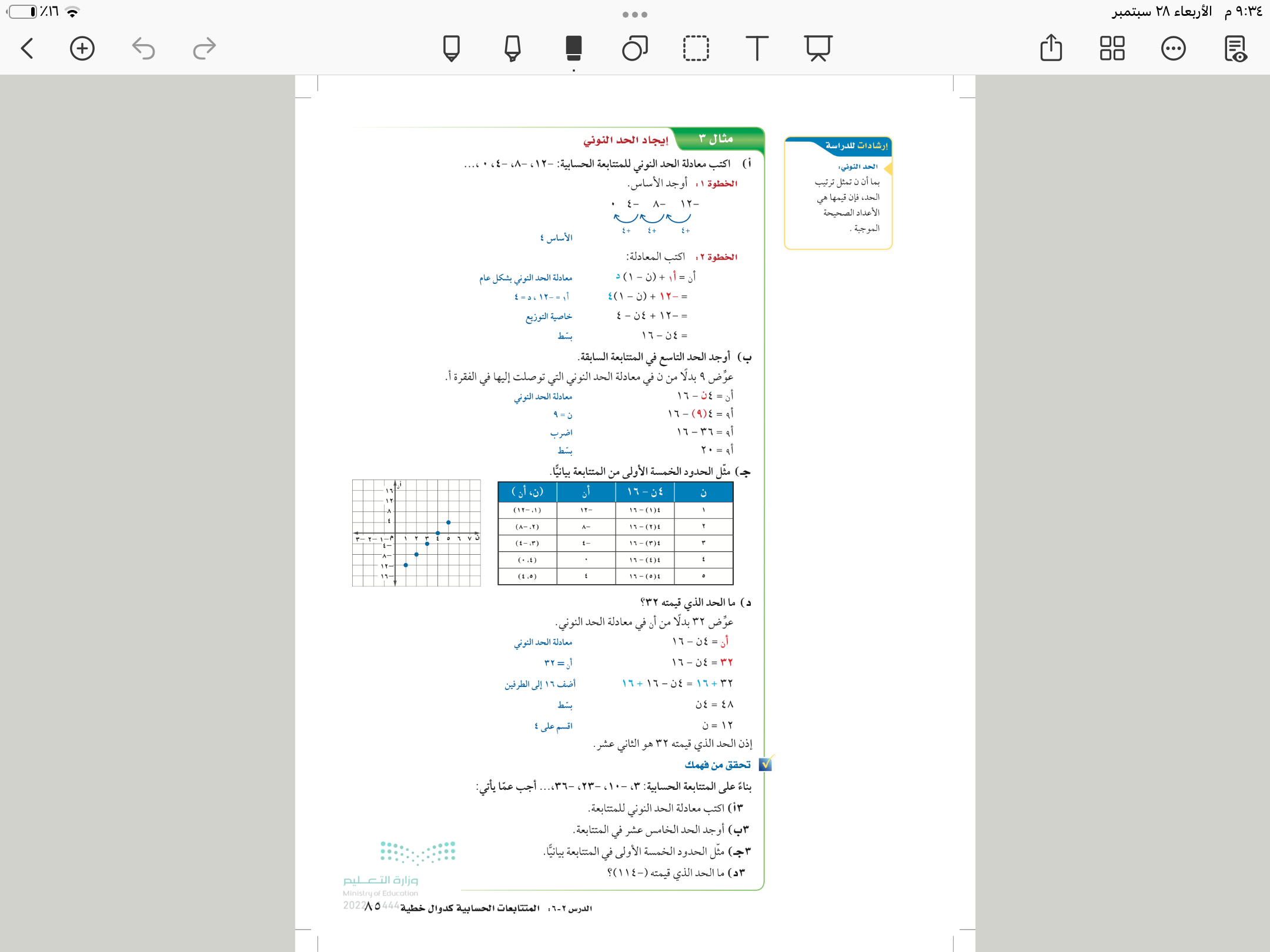 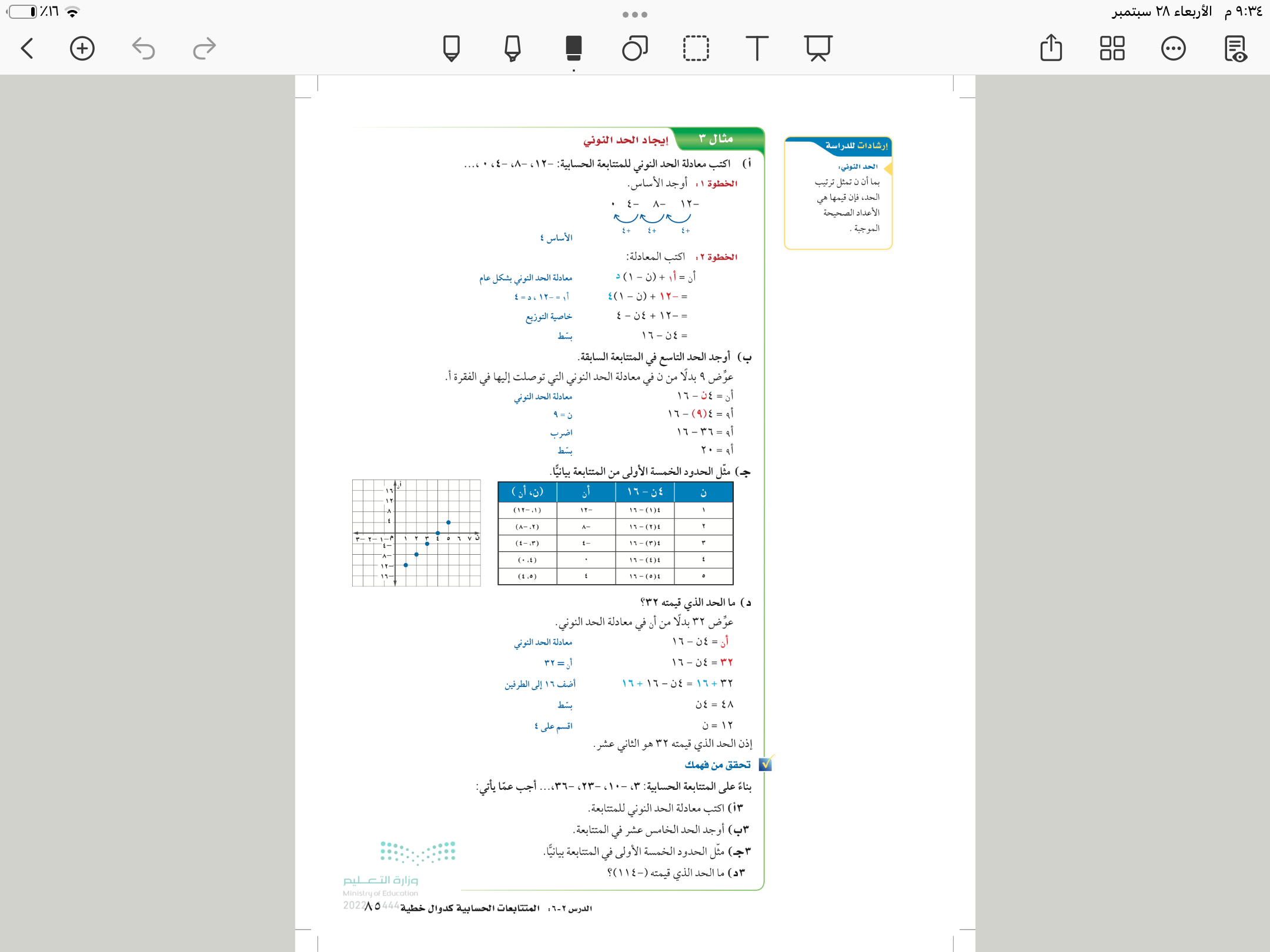 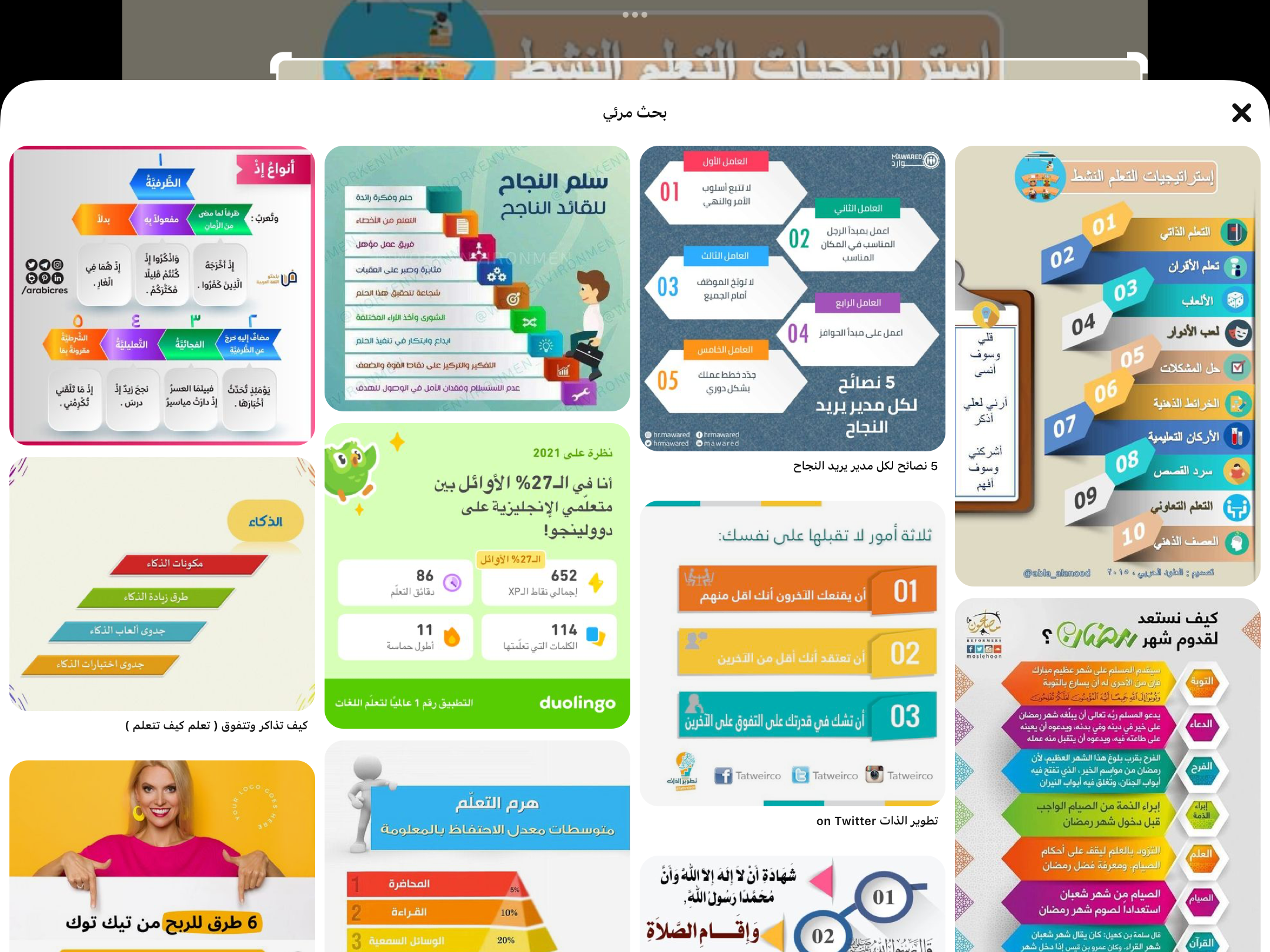 ٤
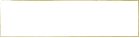 تأكد
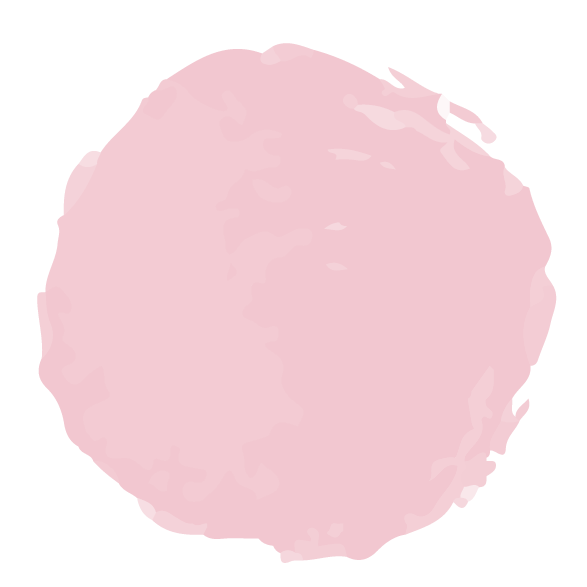 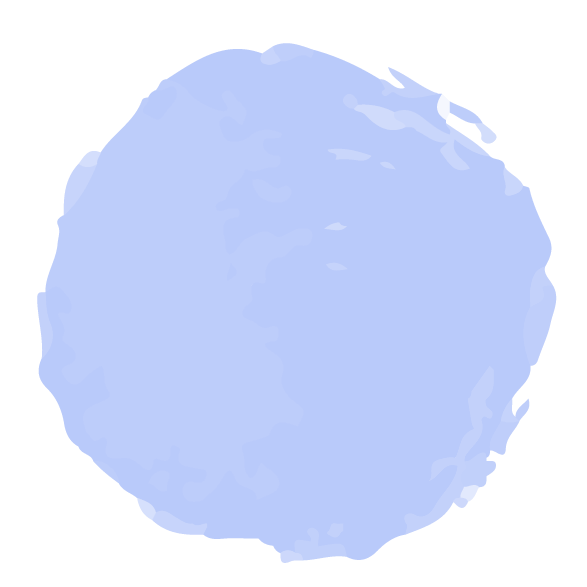 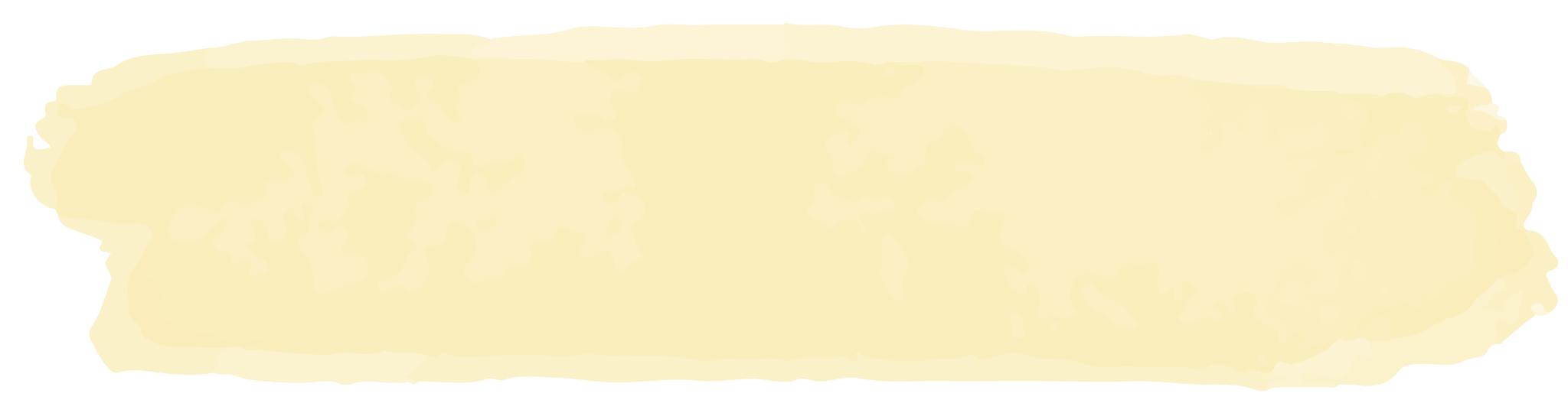 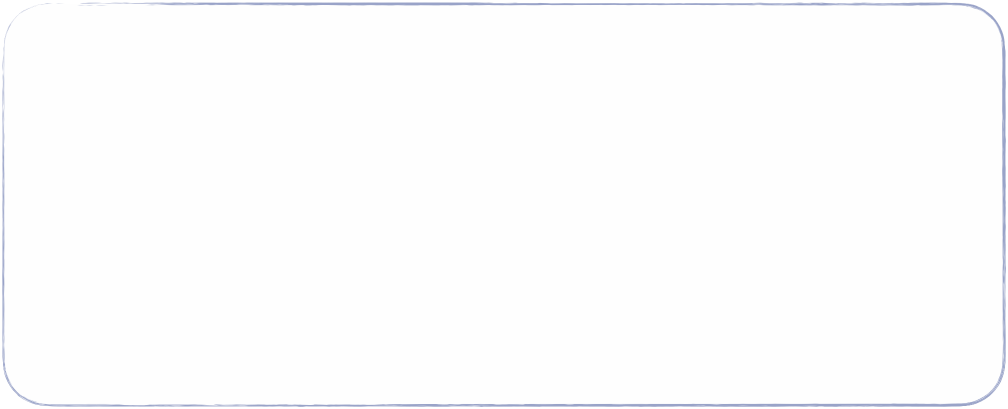 ٨٧
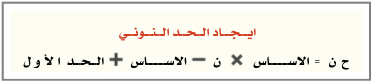 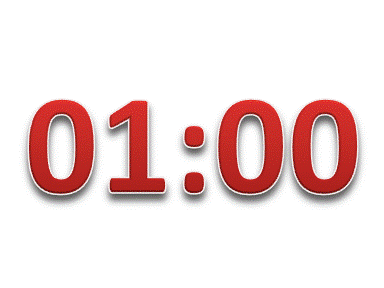 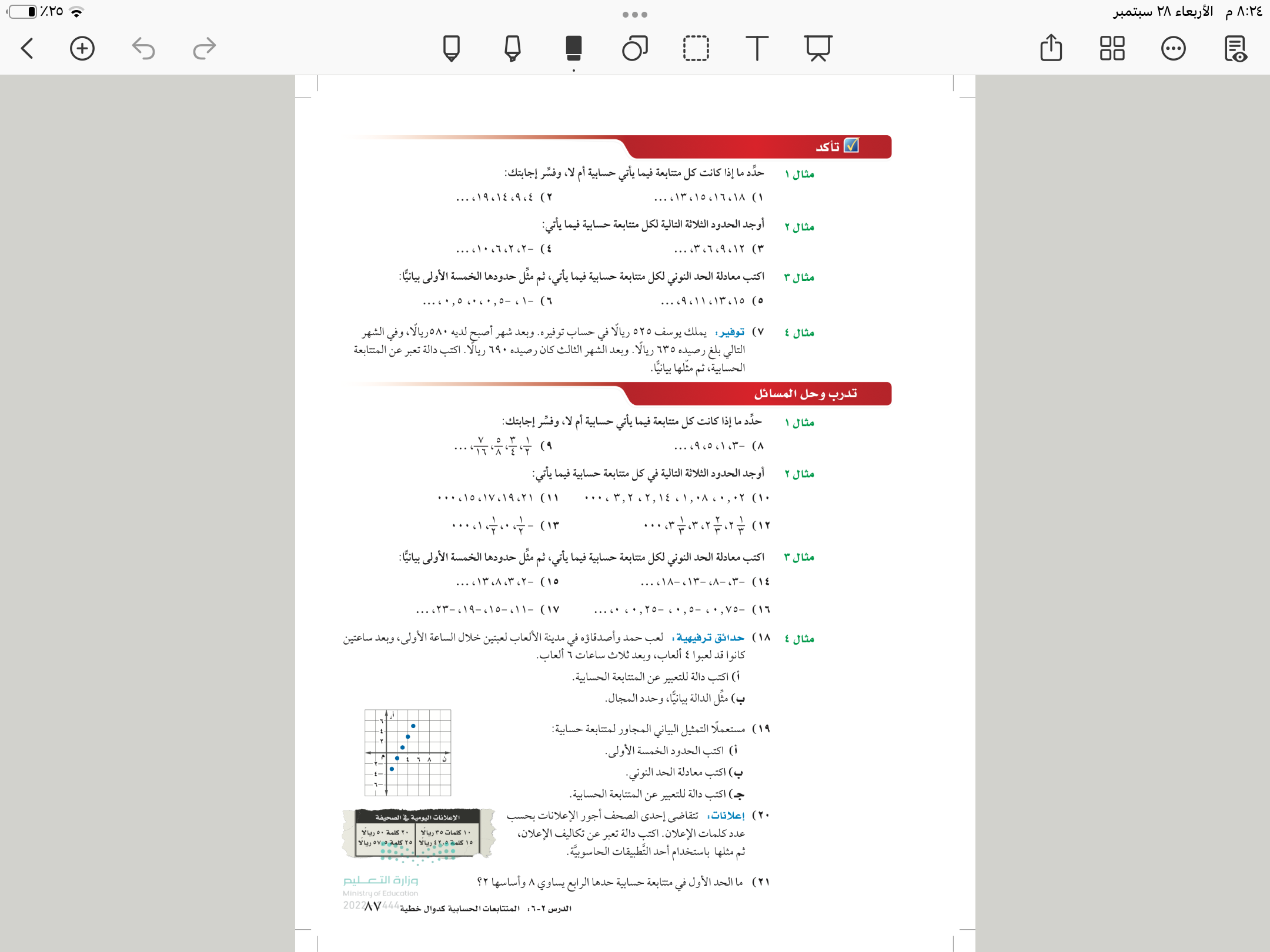 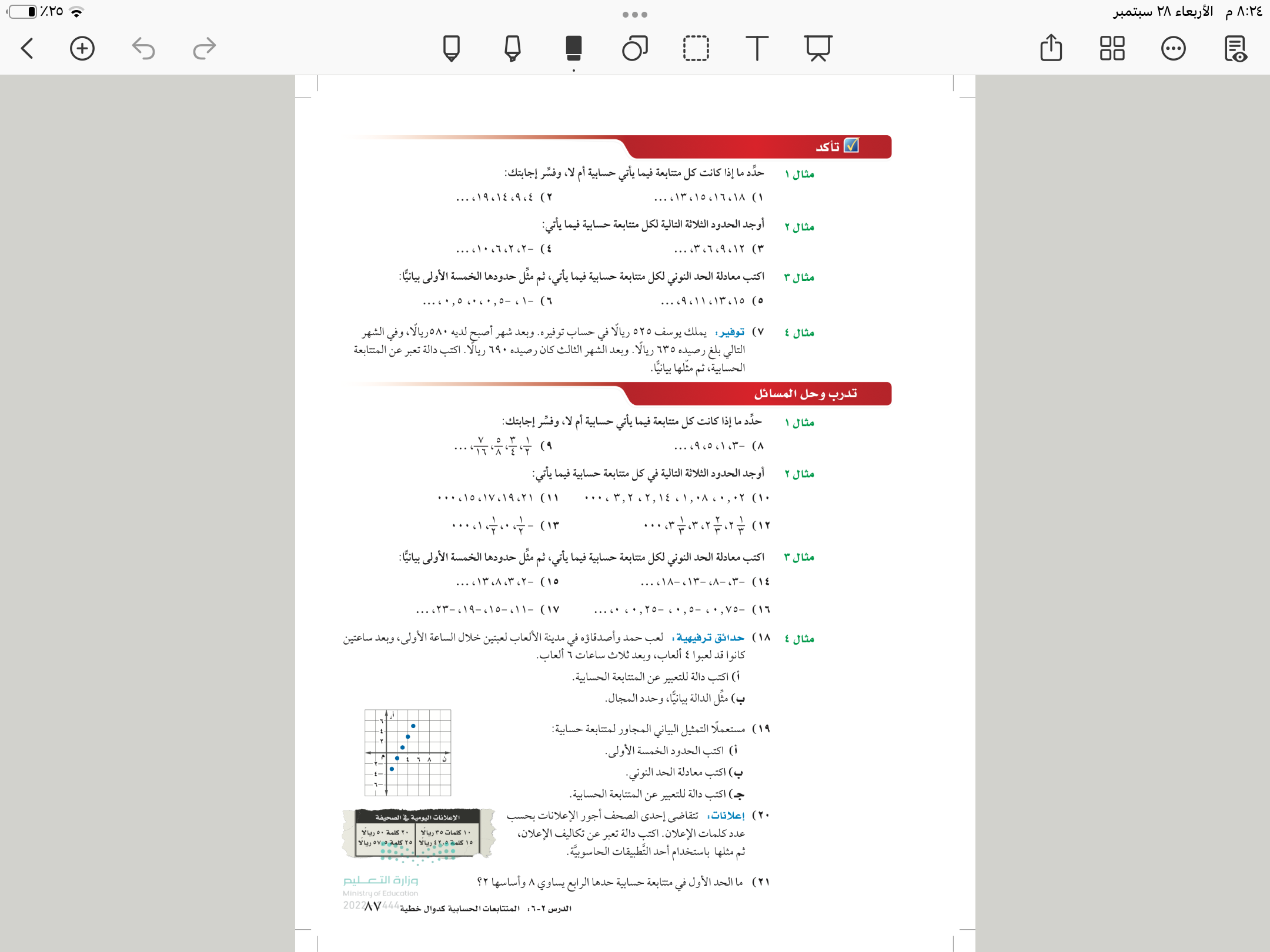 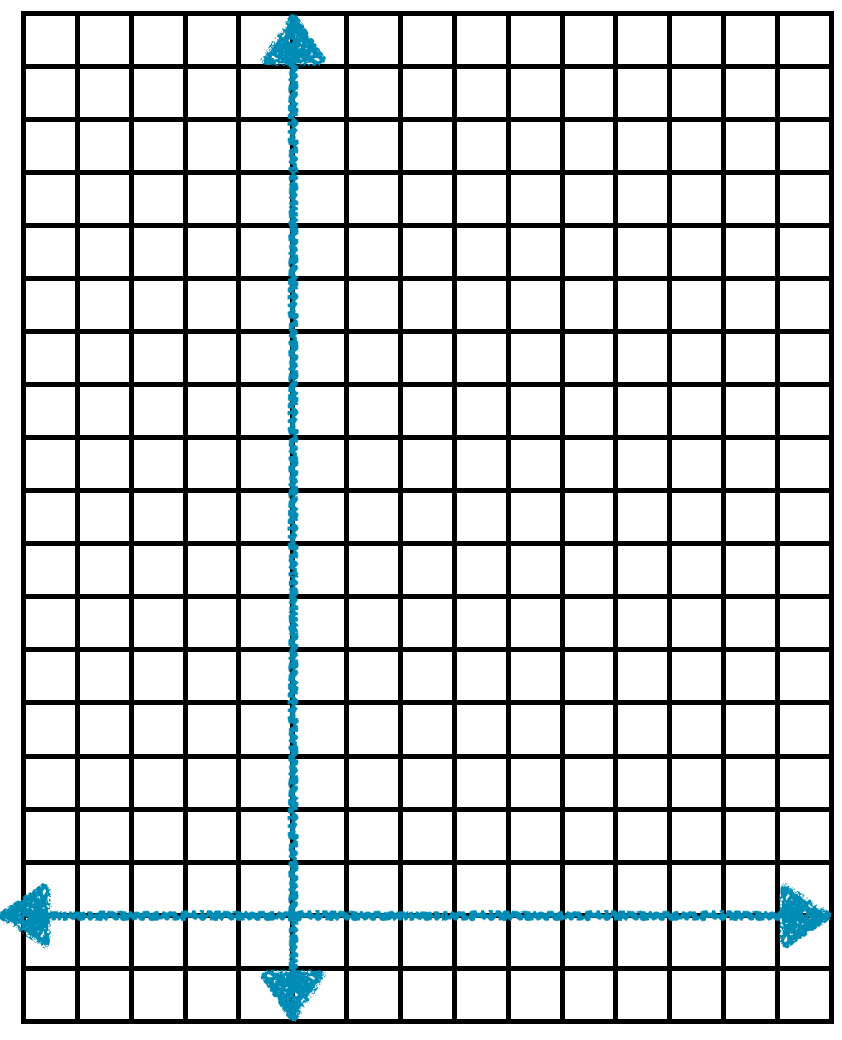 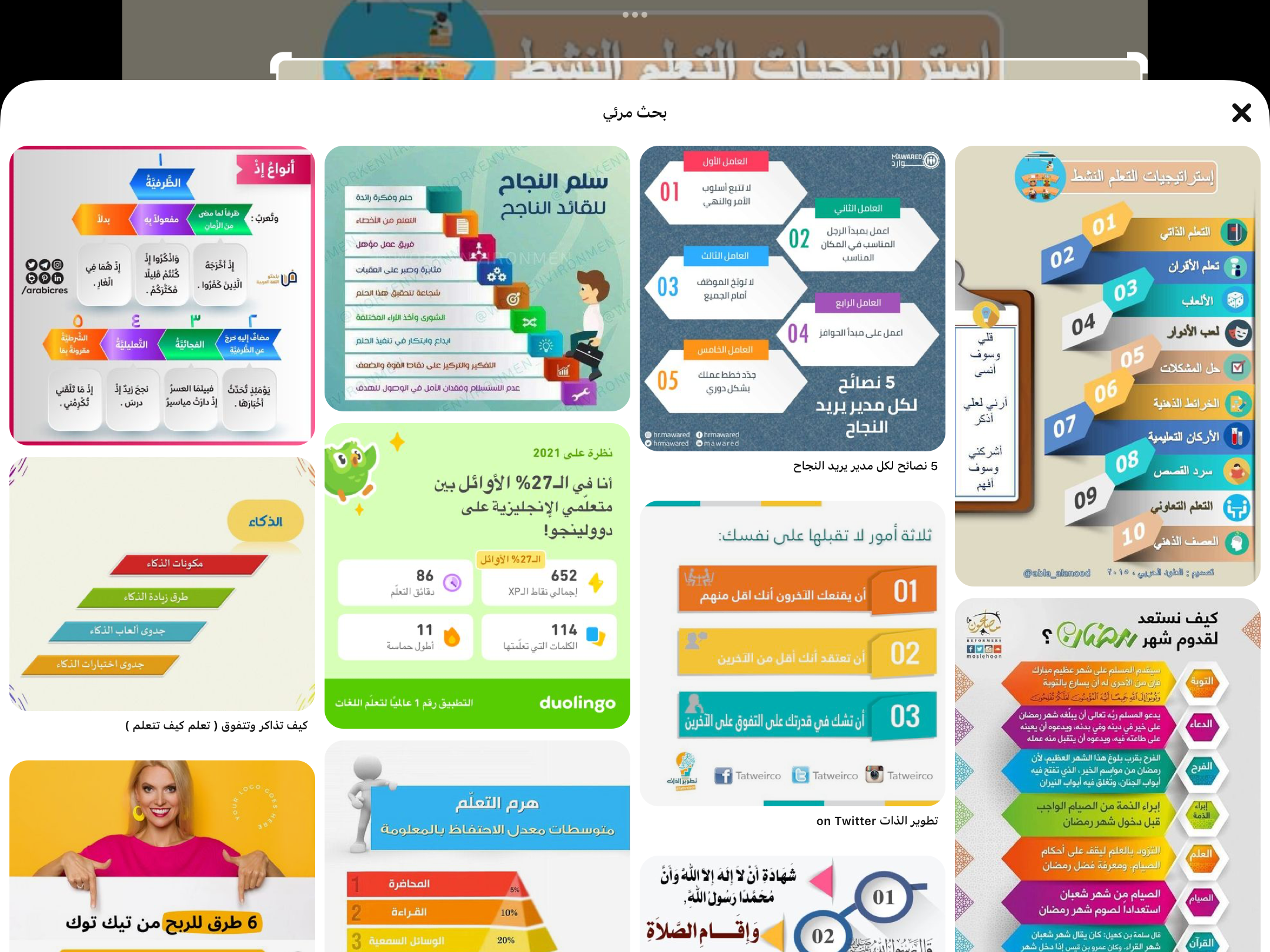 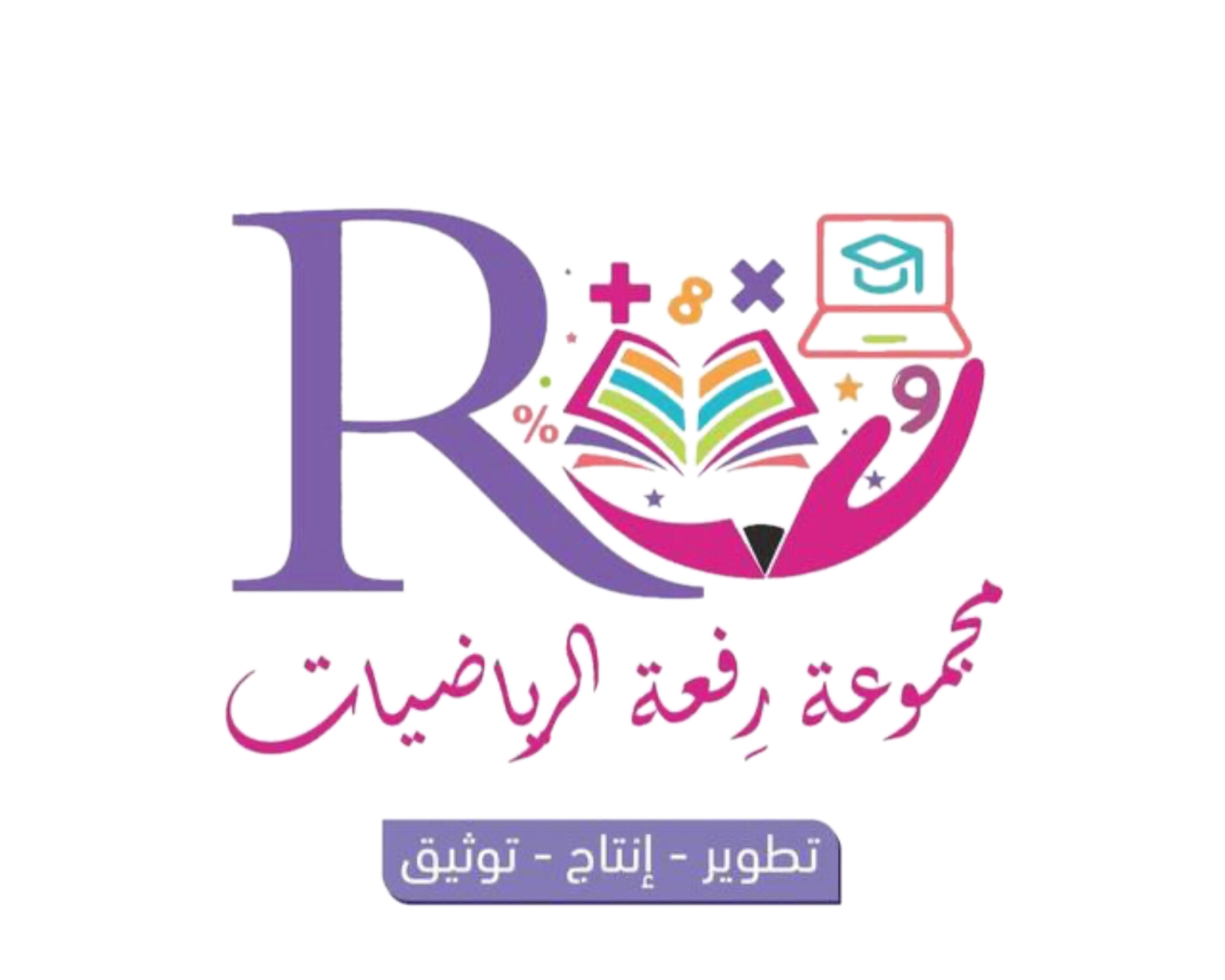 ٨٦
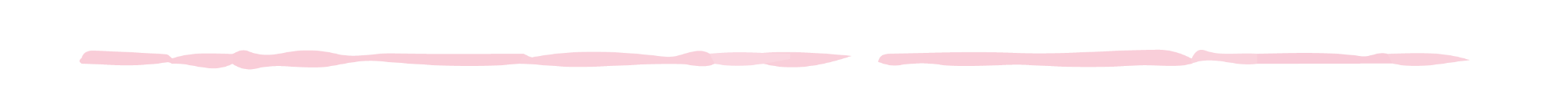 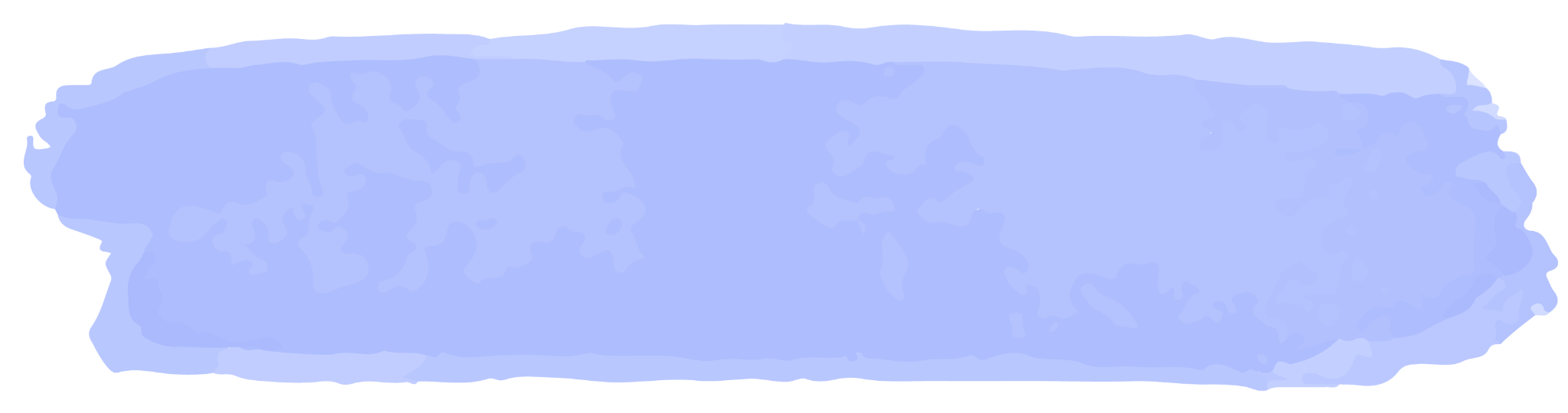 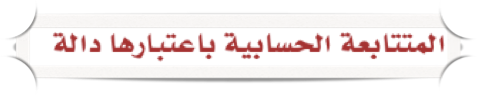 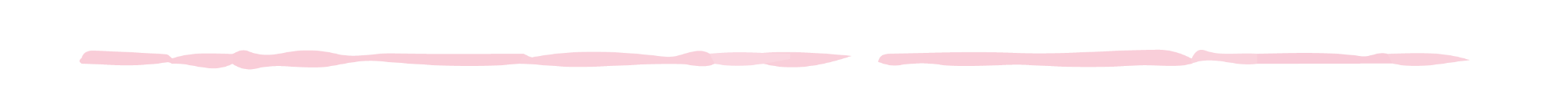 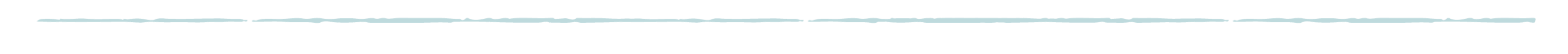 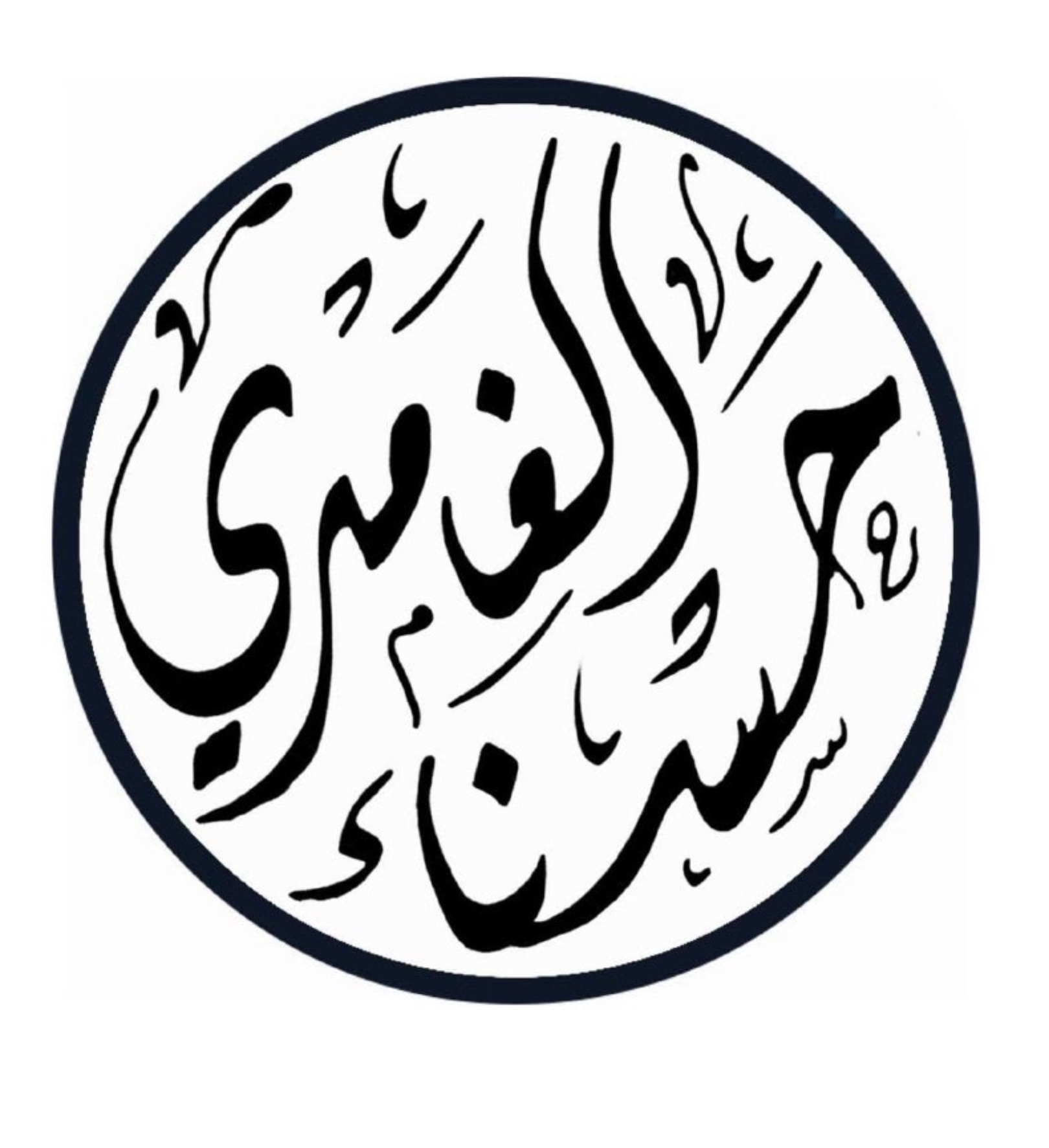 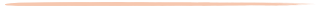 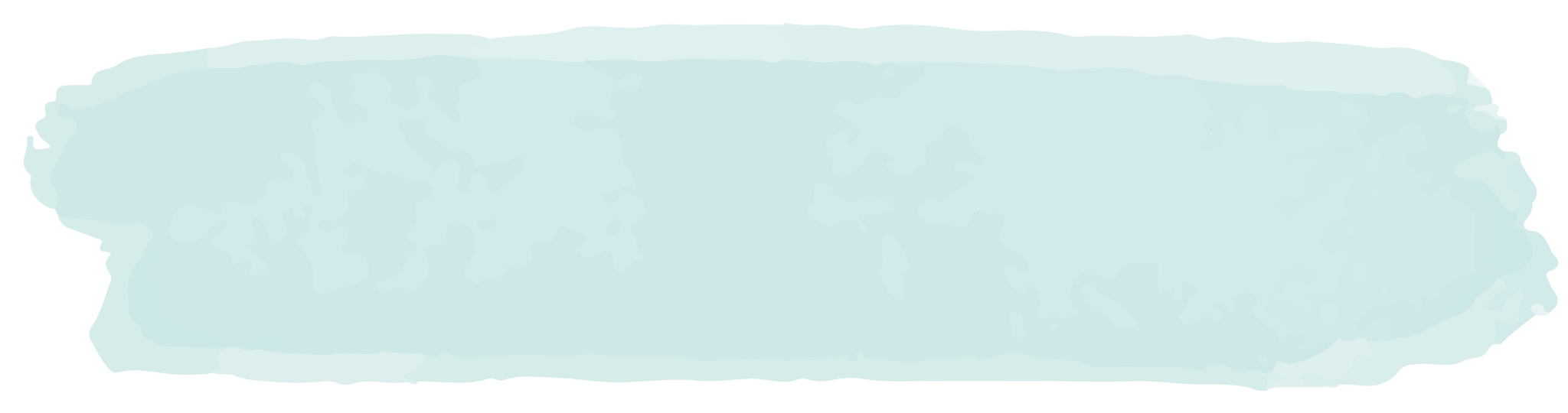 مثال من واقع الحياة
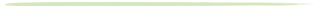 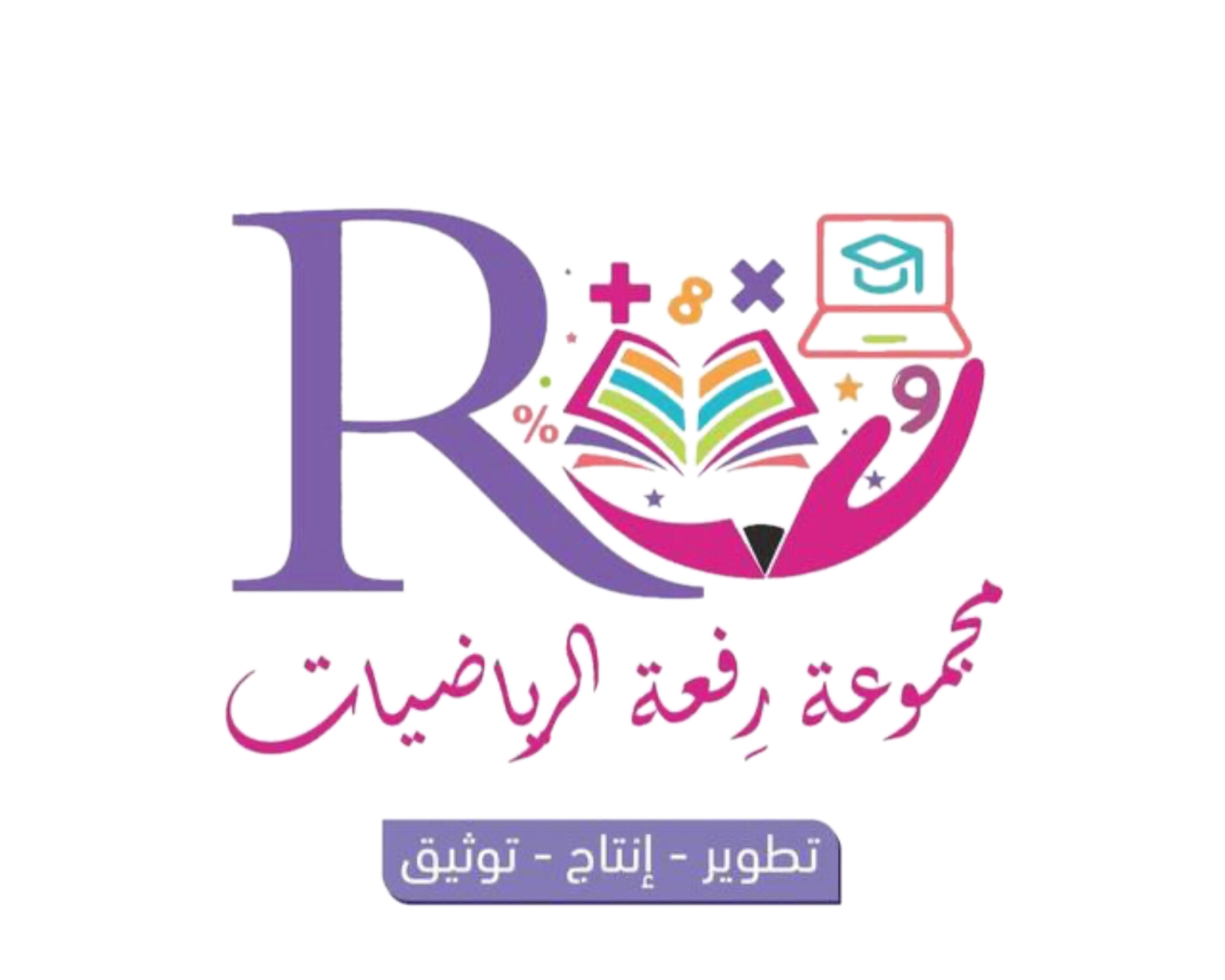 ٨٦
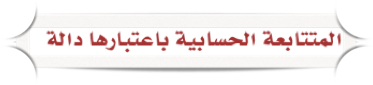 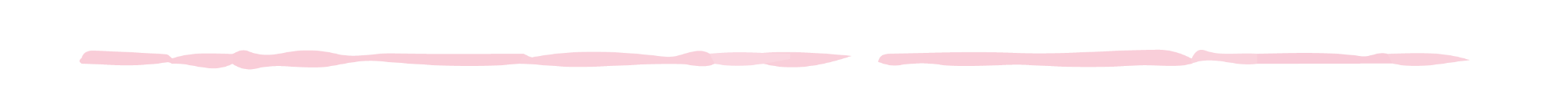 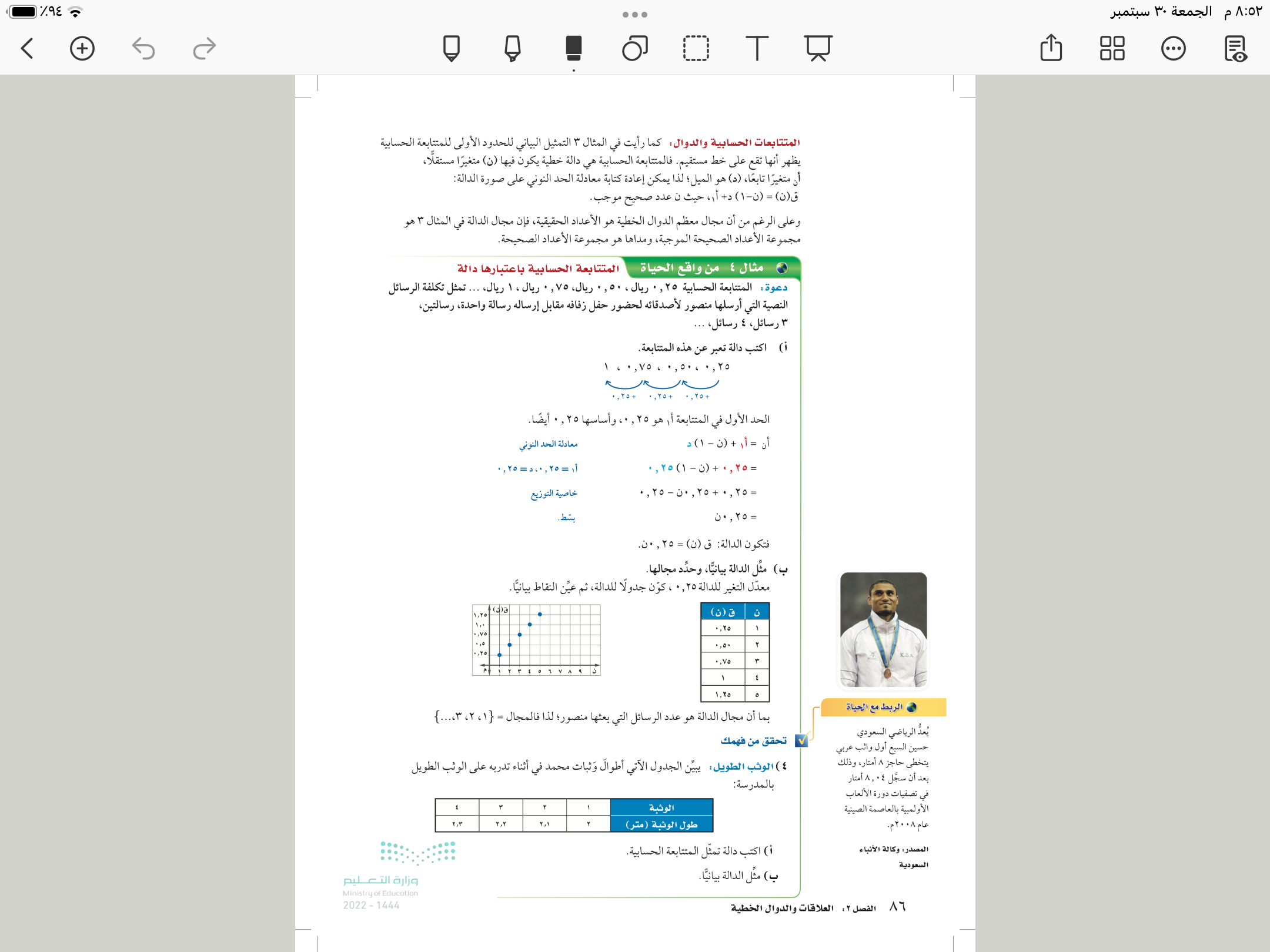 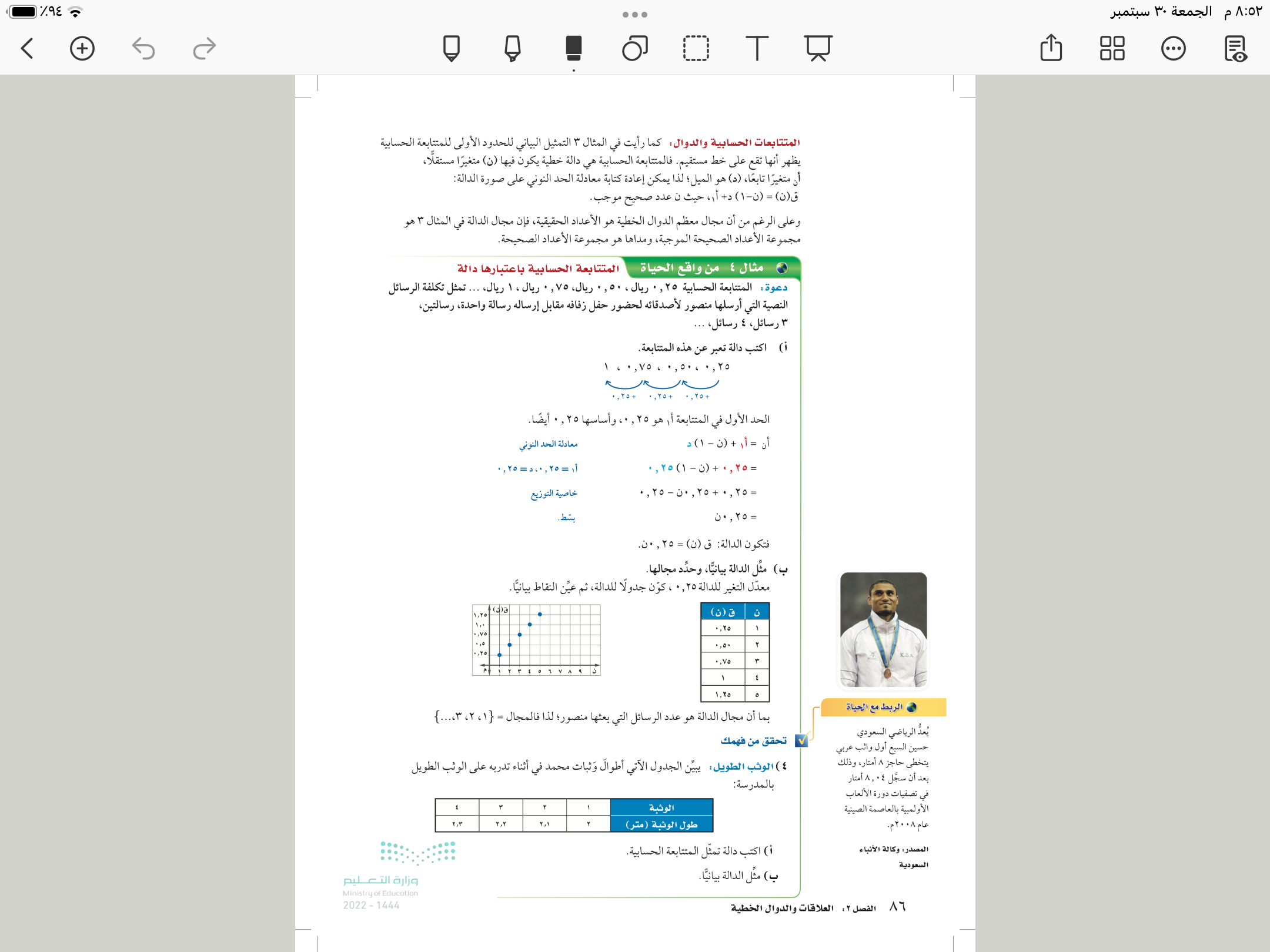 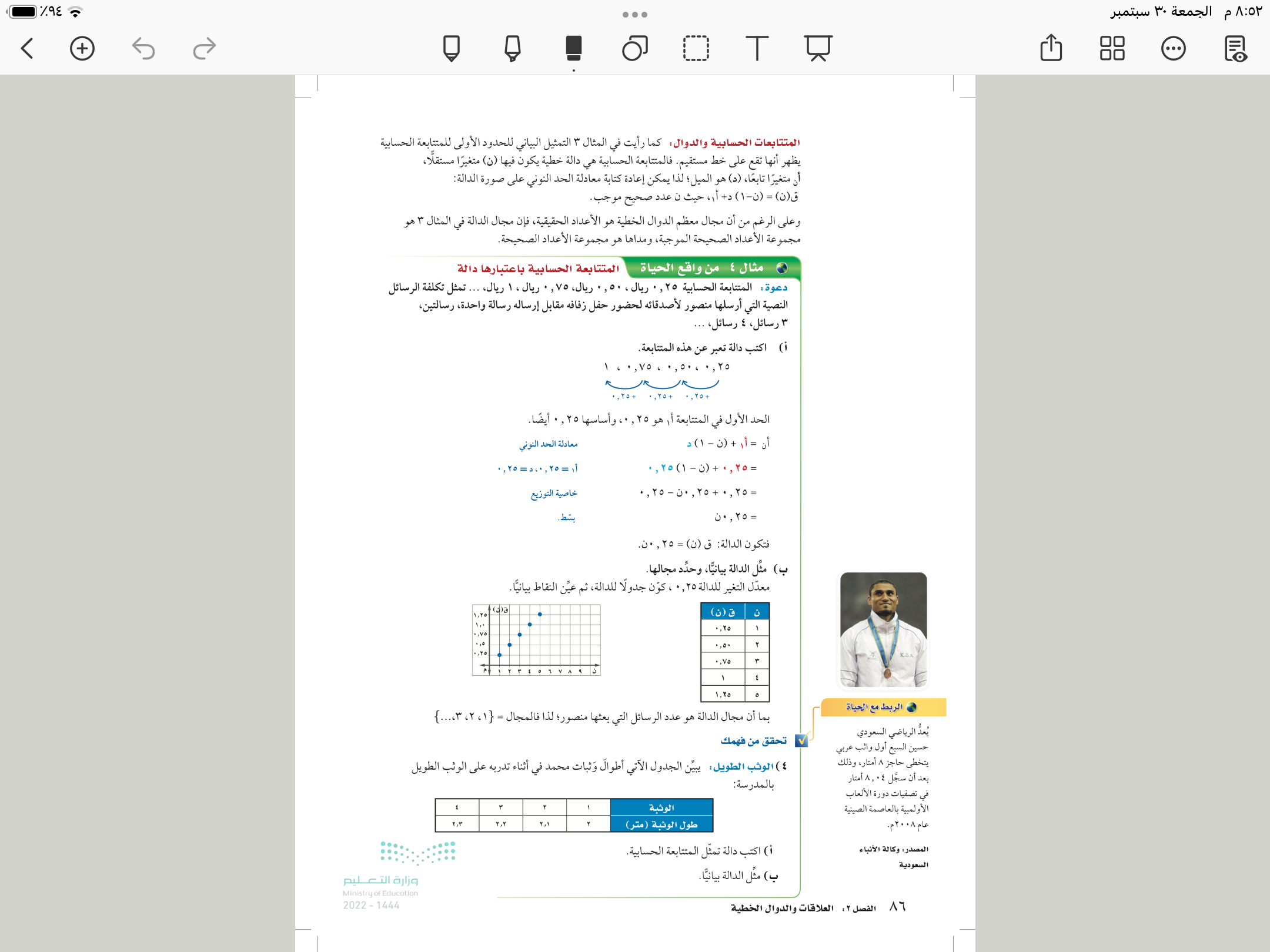 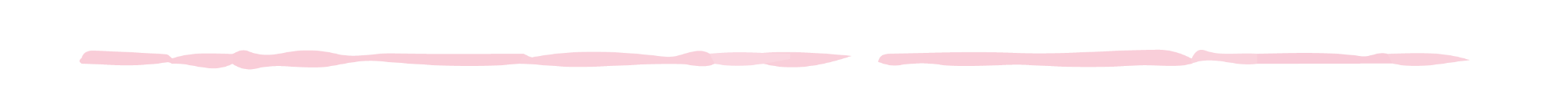 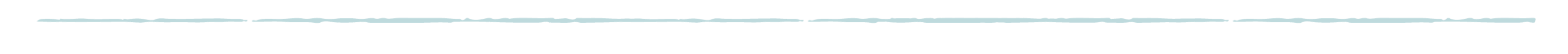 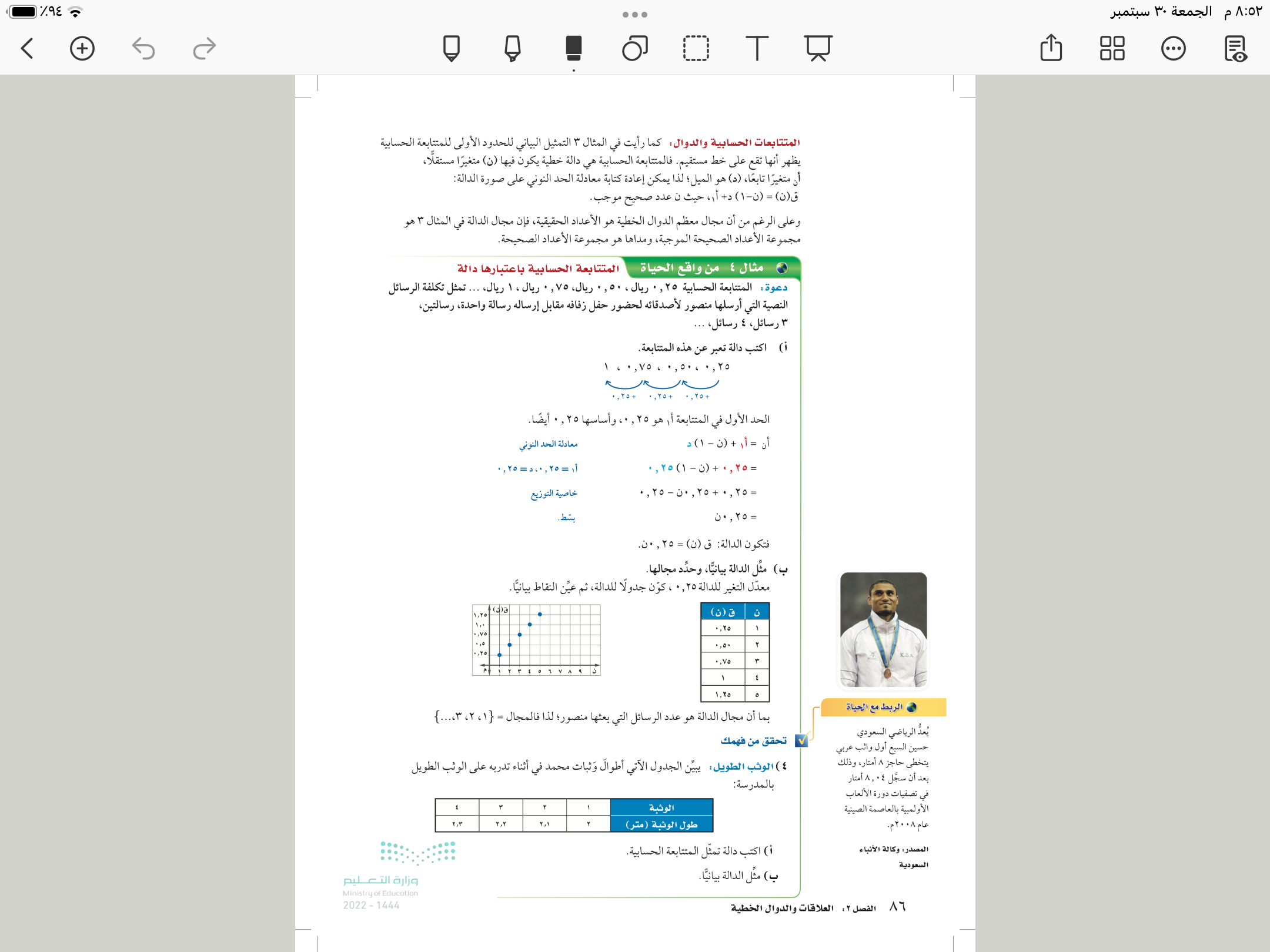 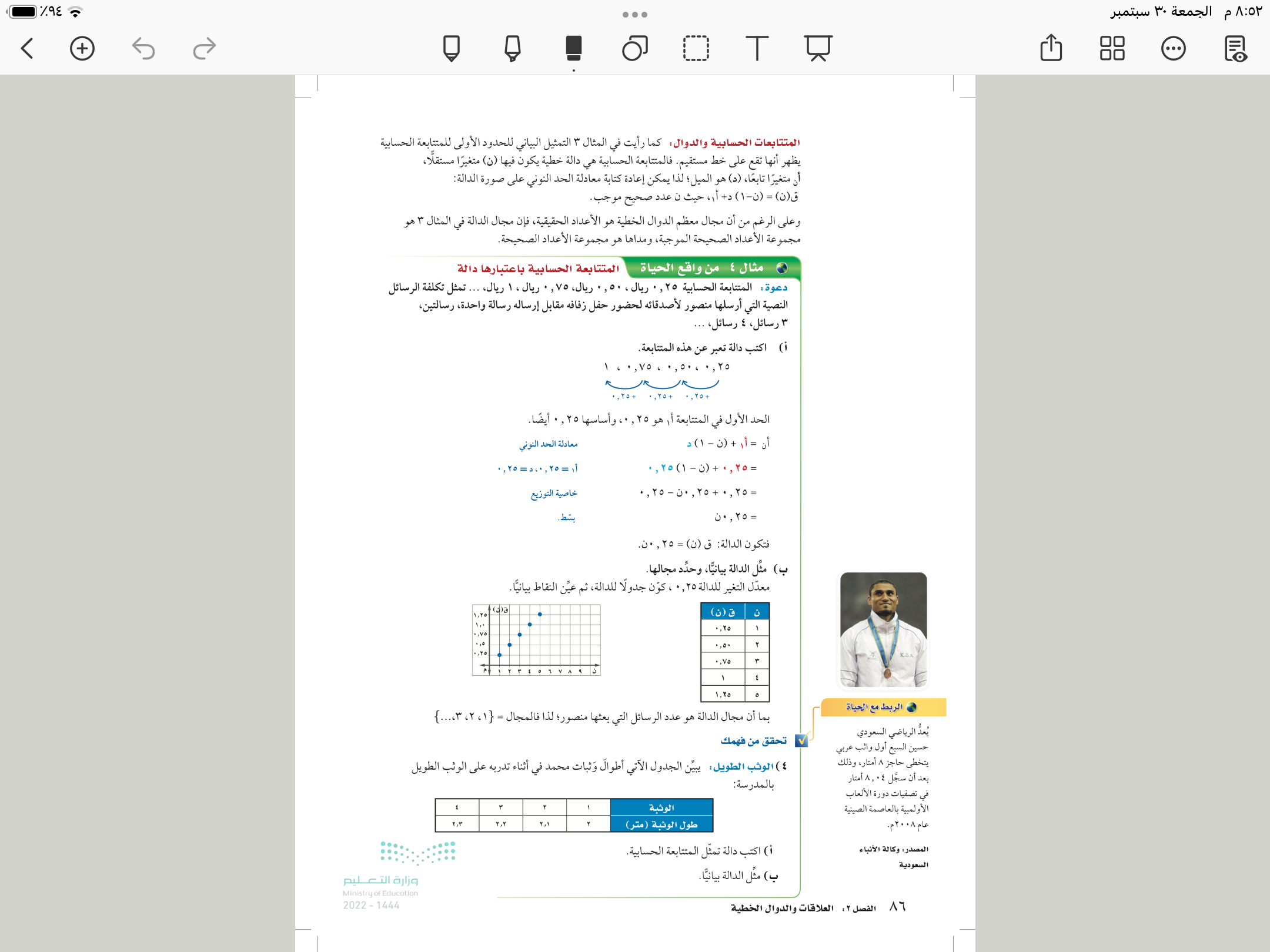 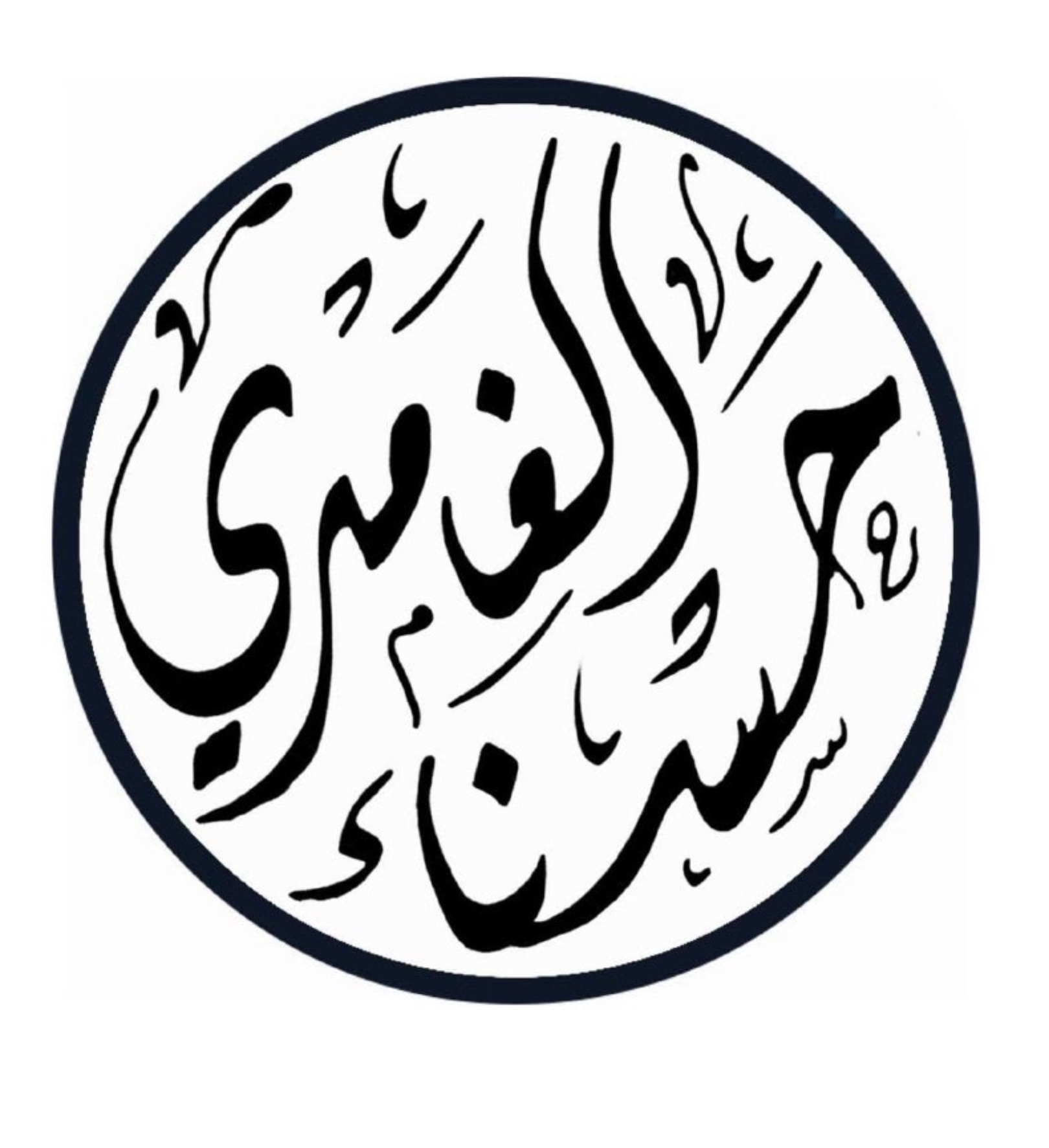 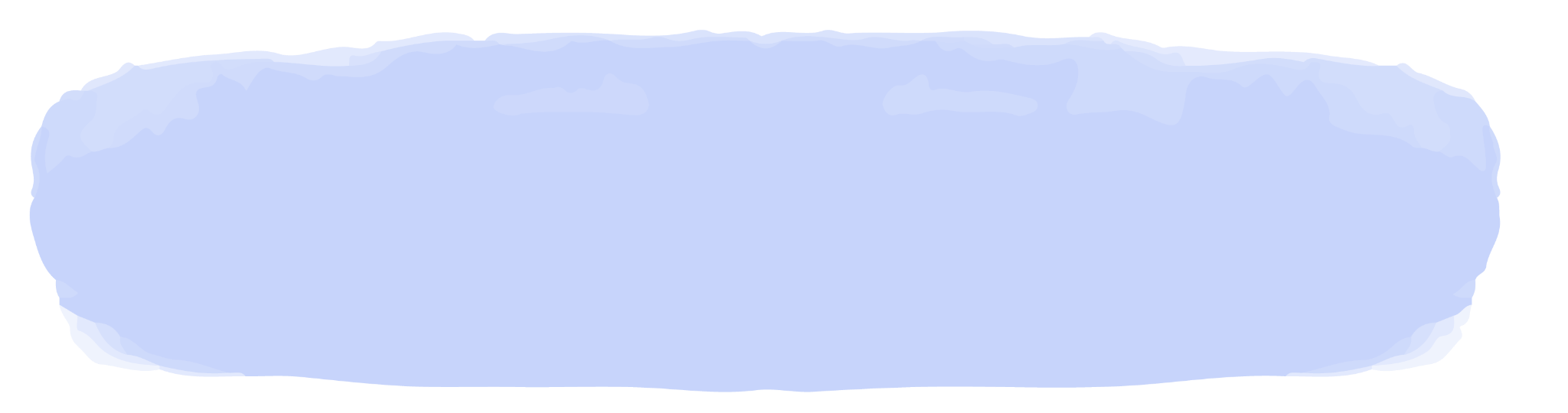 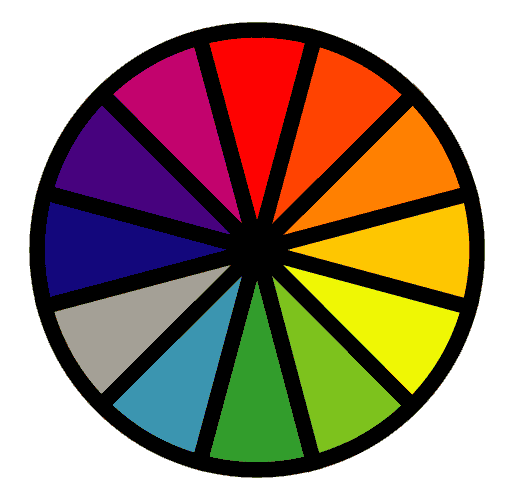 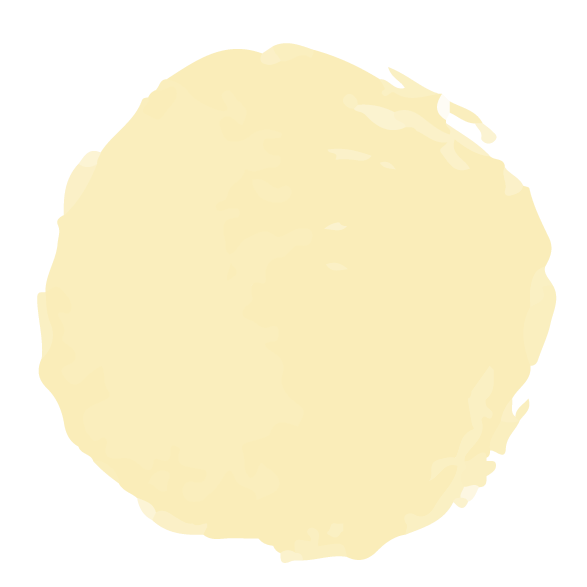 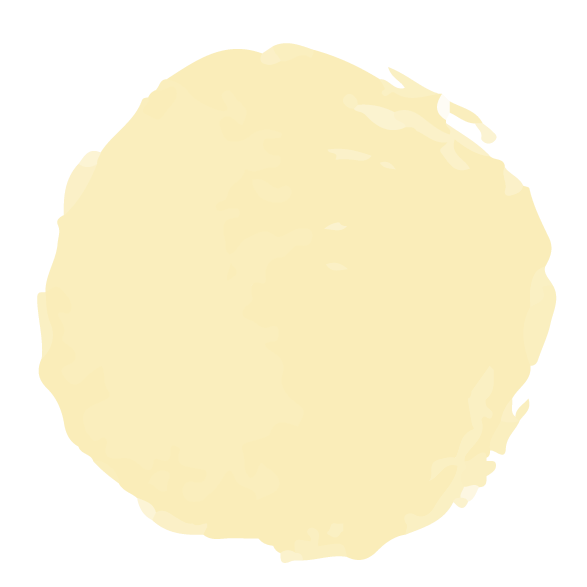 ٤ أ
٤ ب
فكر 
زاوج 
شارك
الاختيار العشوائي
تحقق من فهمك
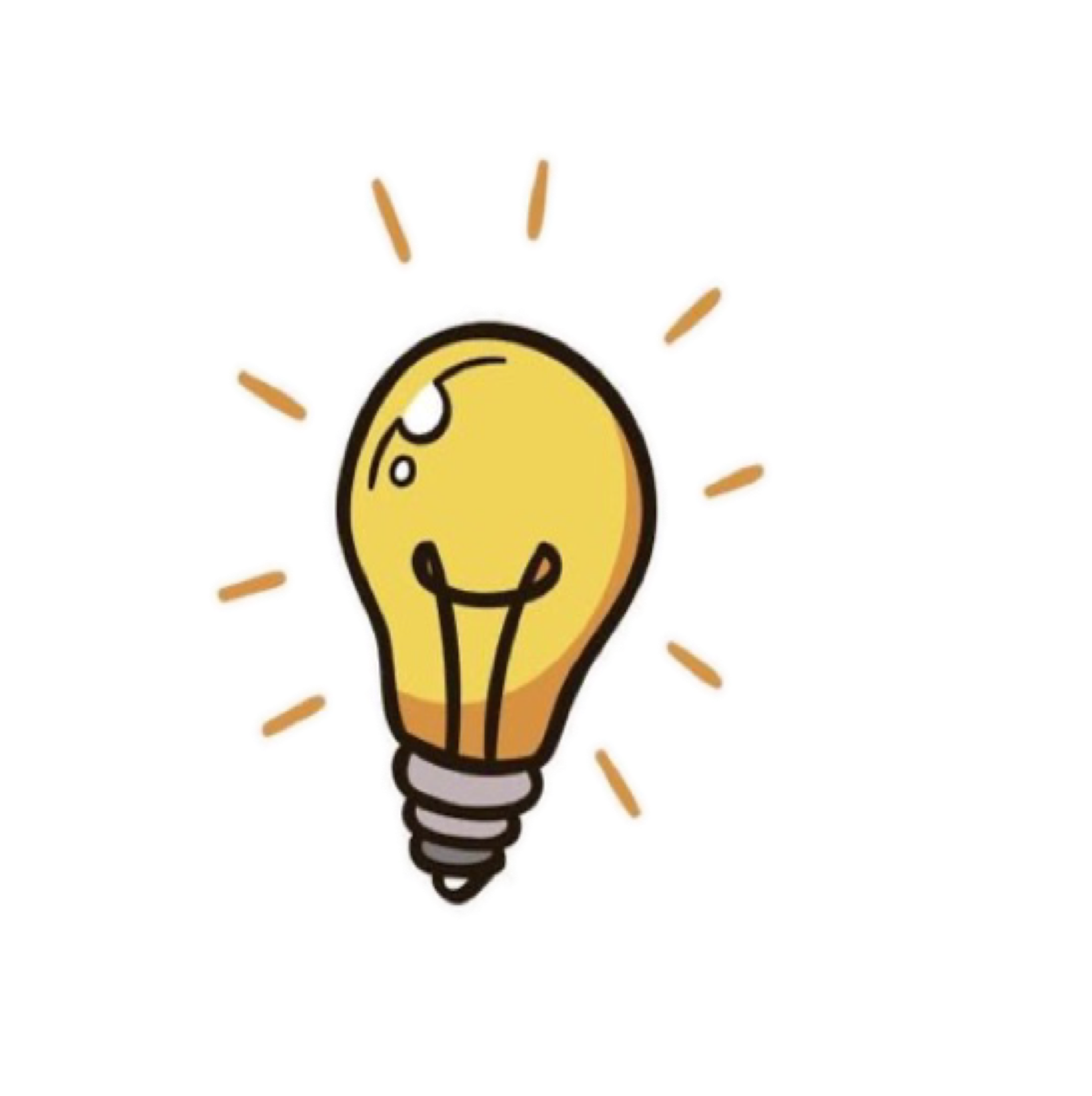 ٨٦
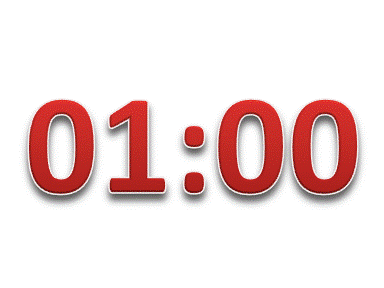 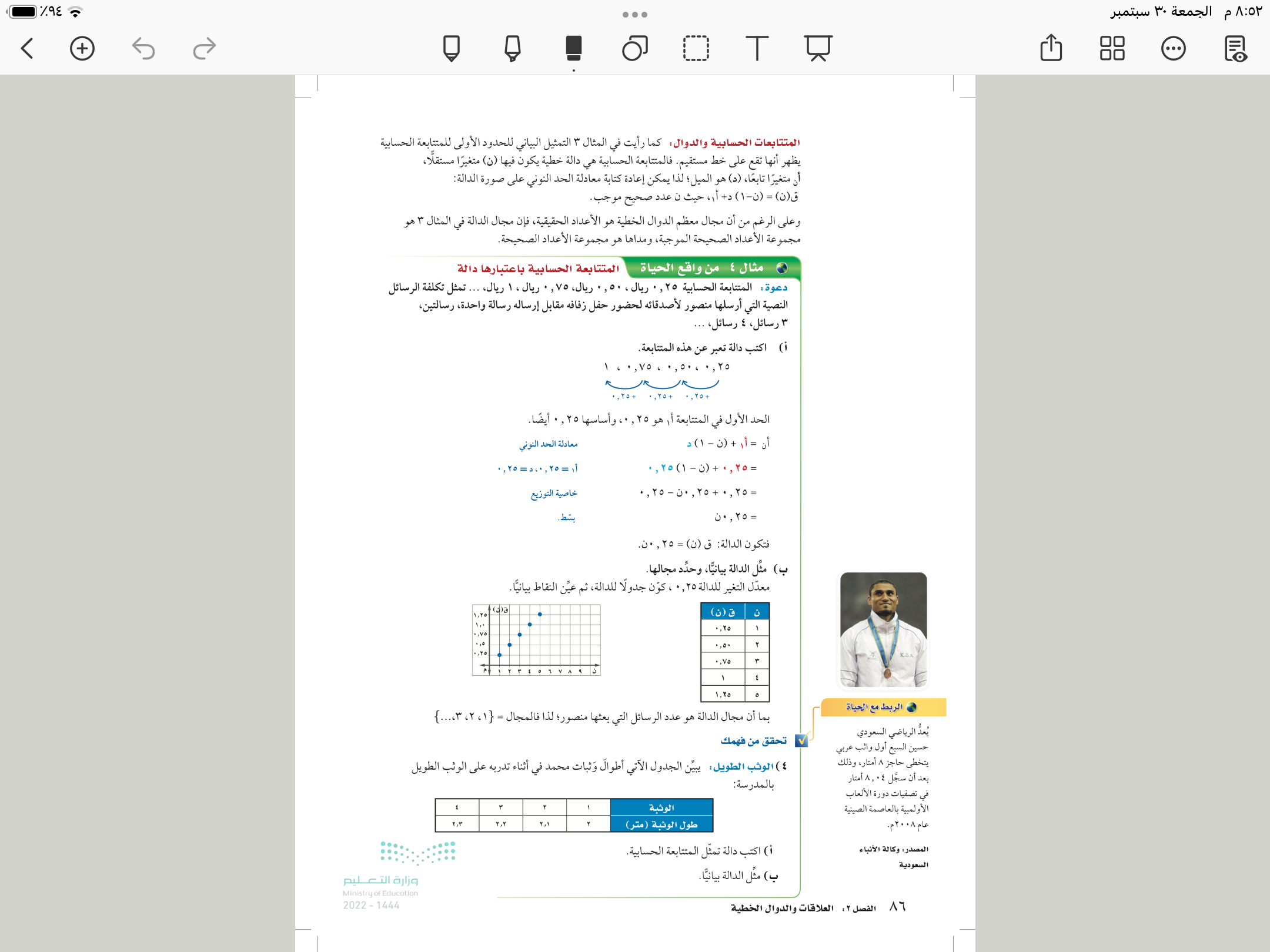 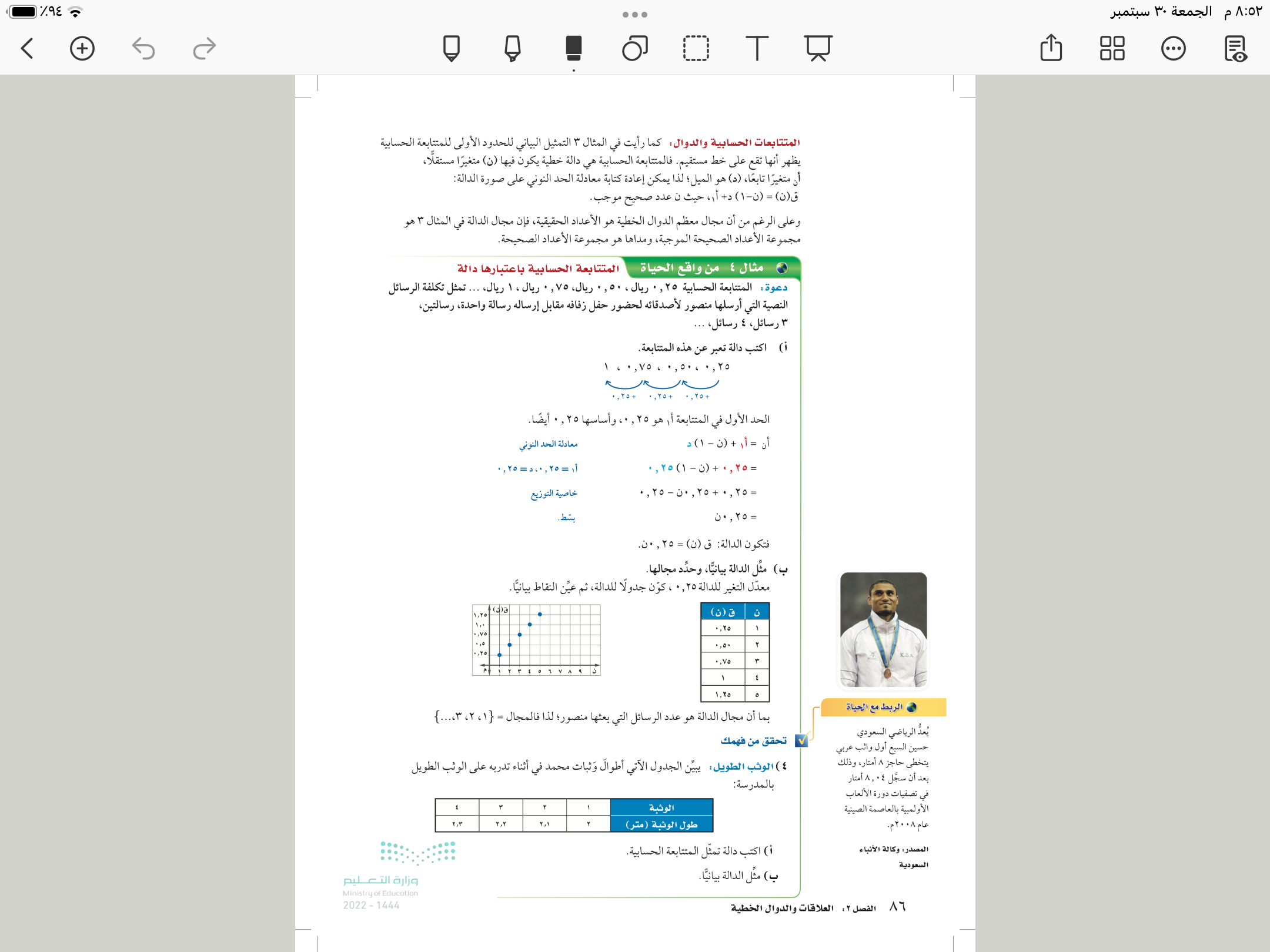 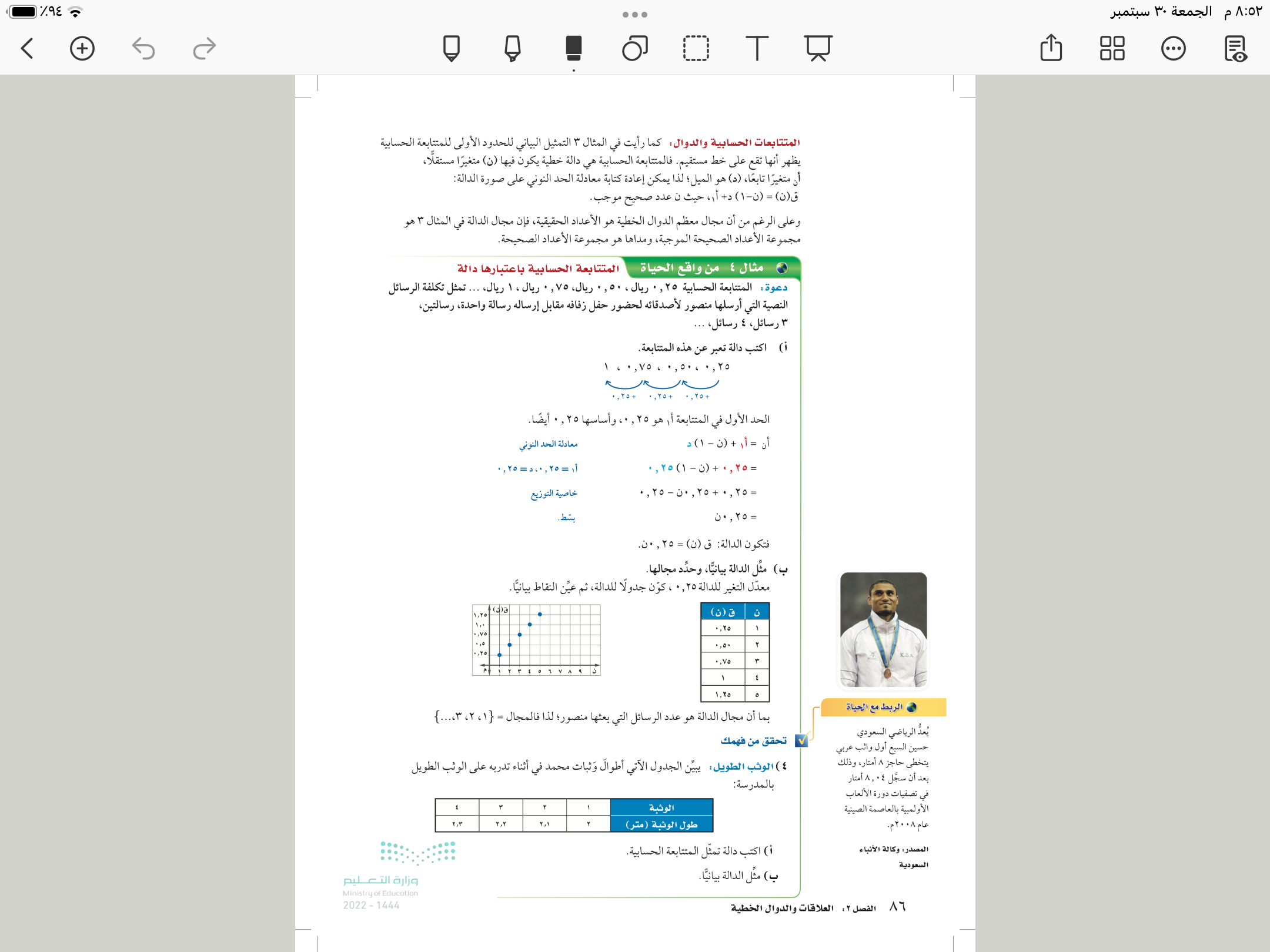 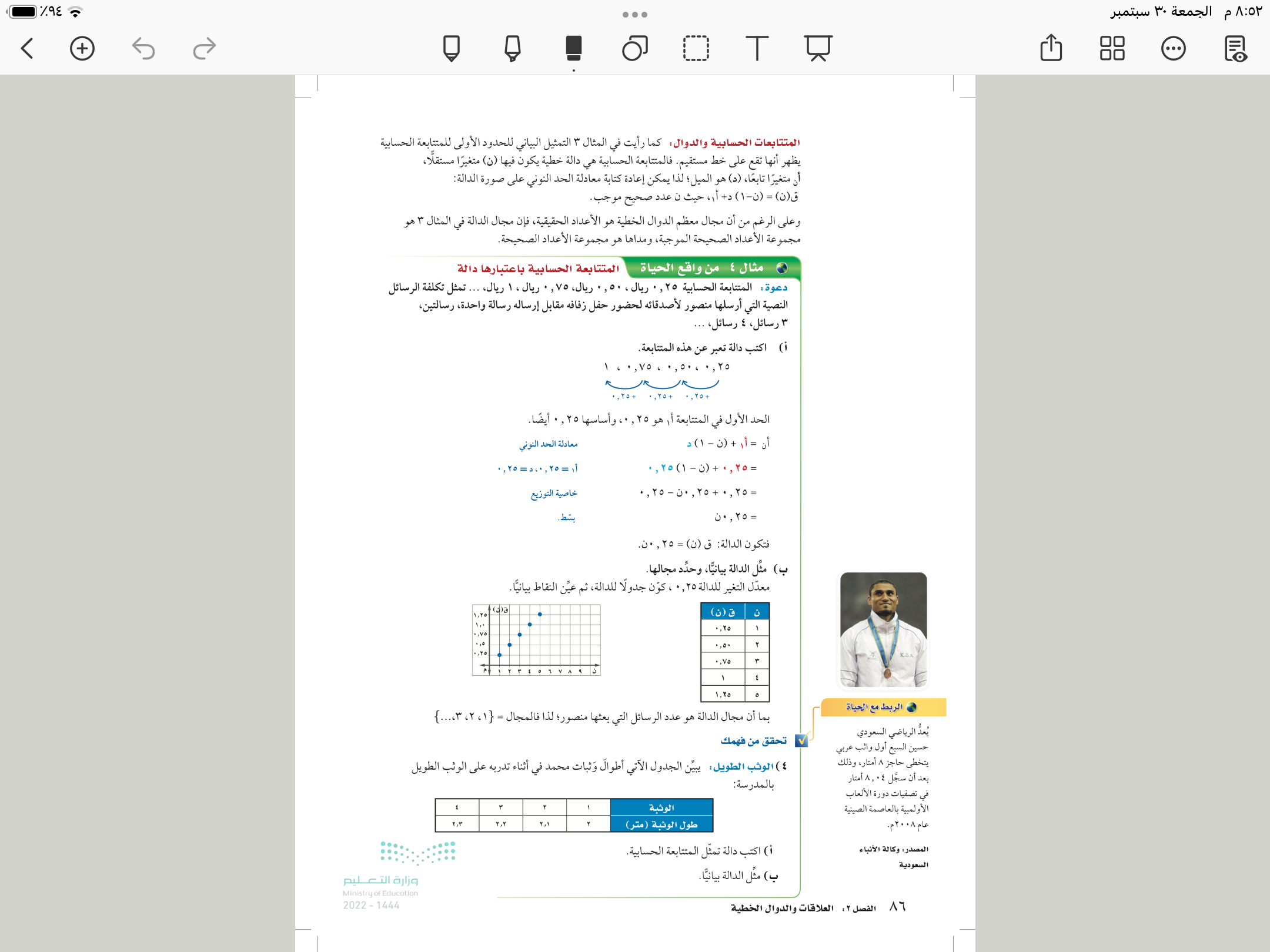 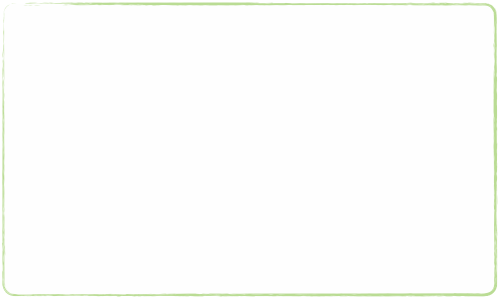 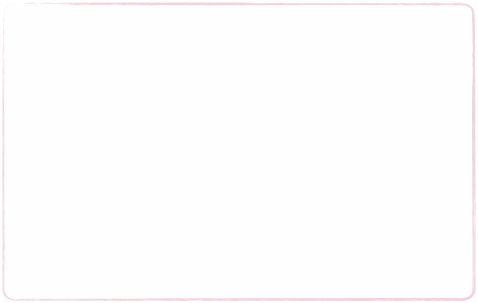 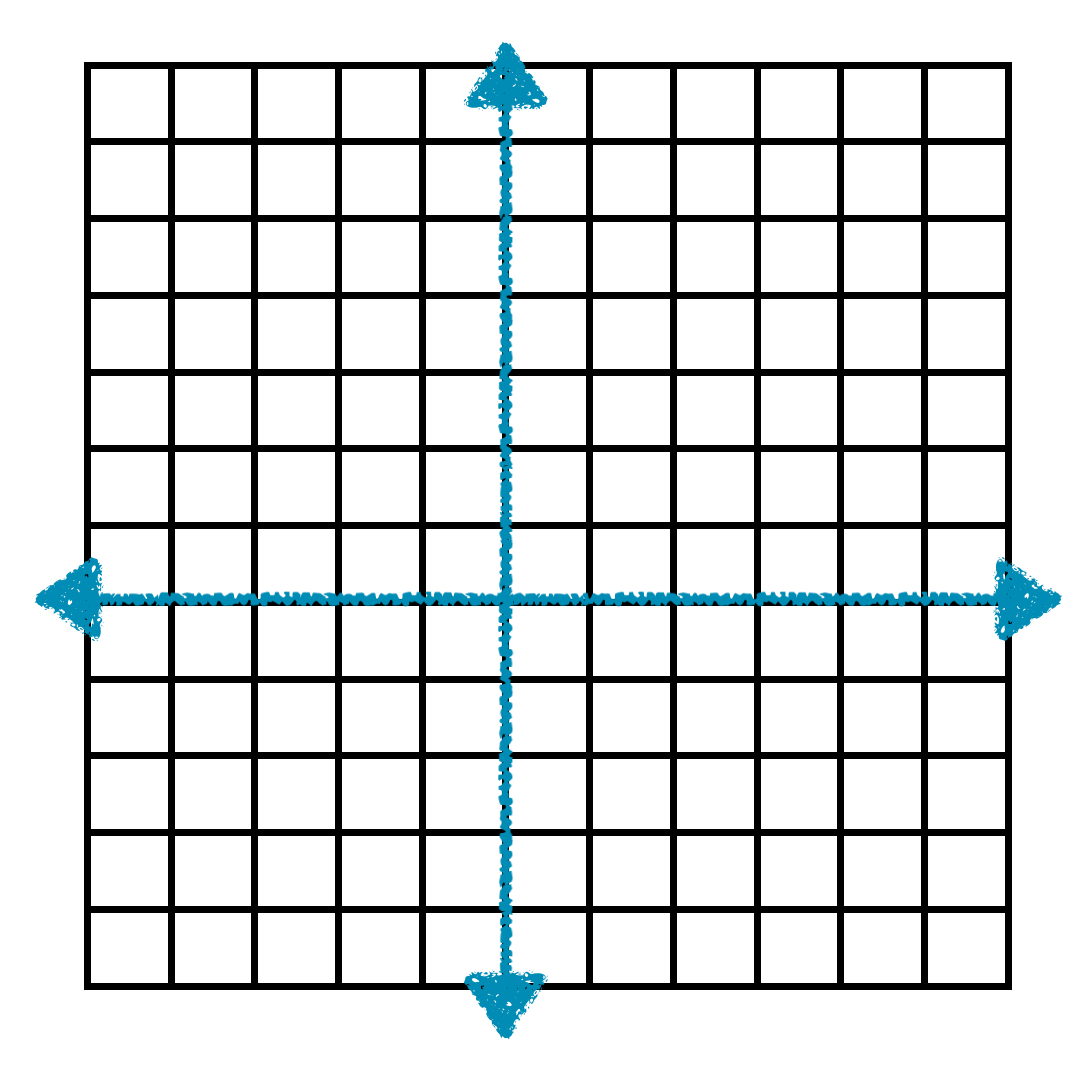 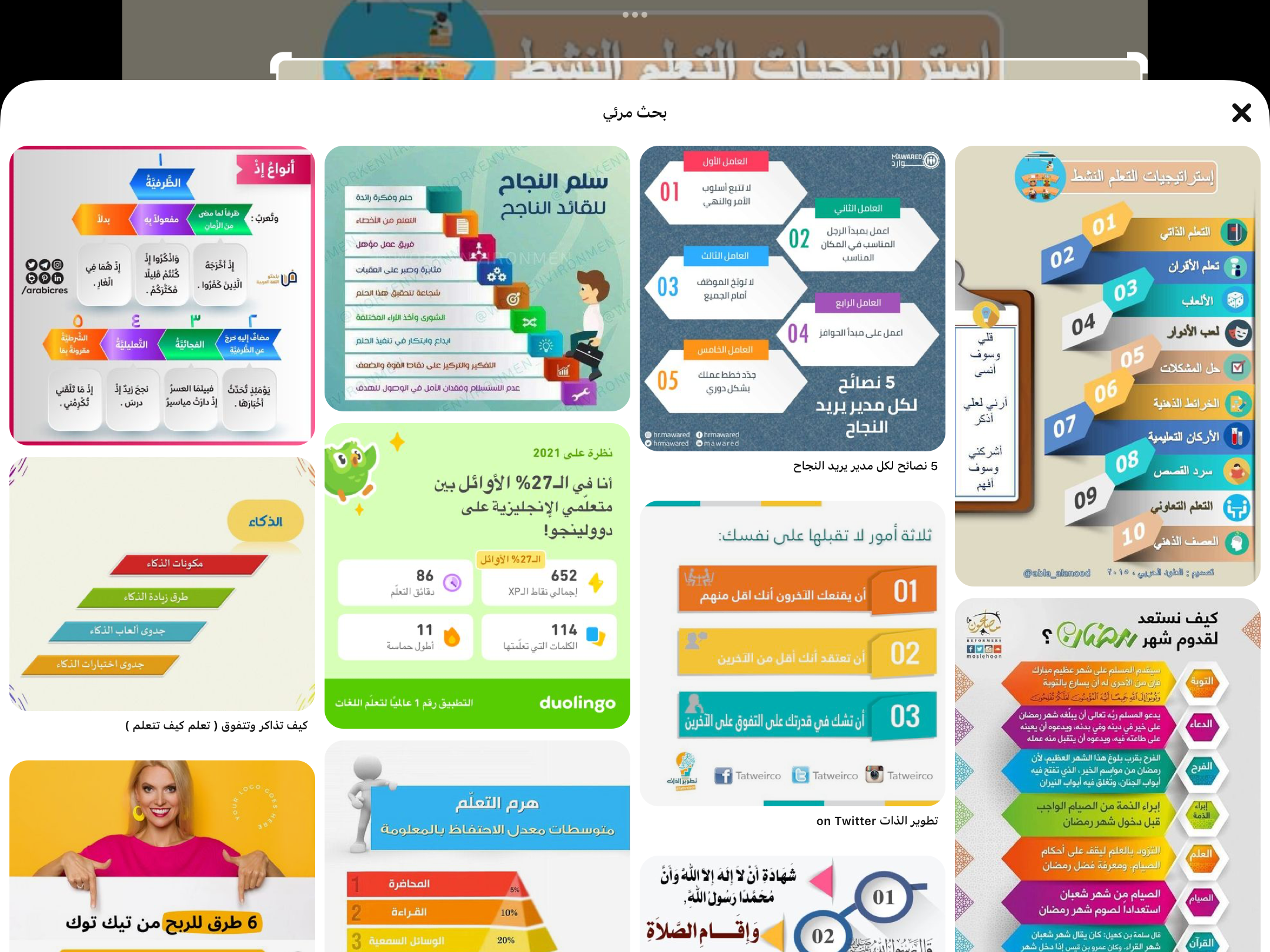 ٧
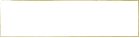 تأكد
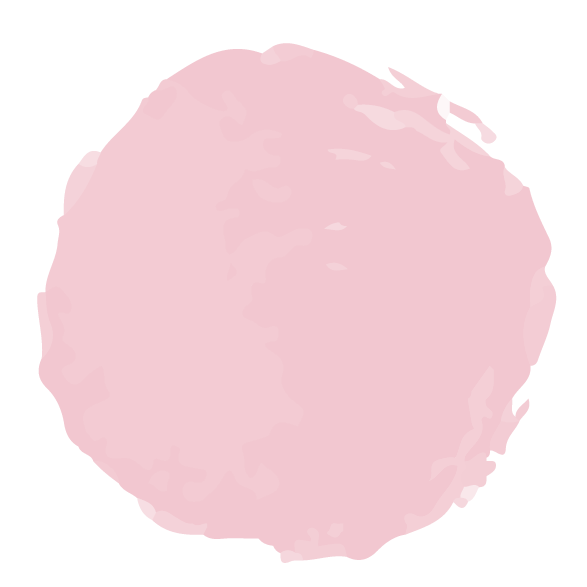 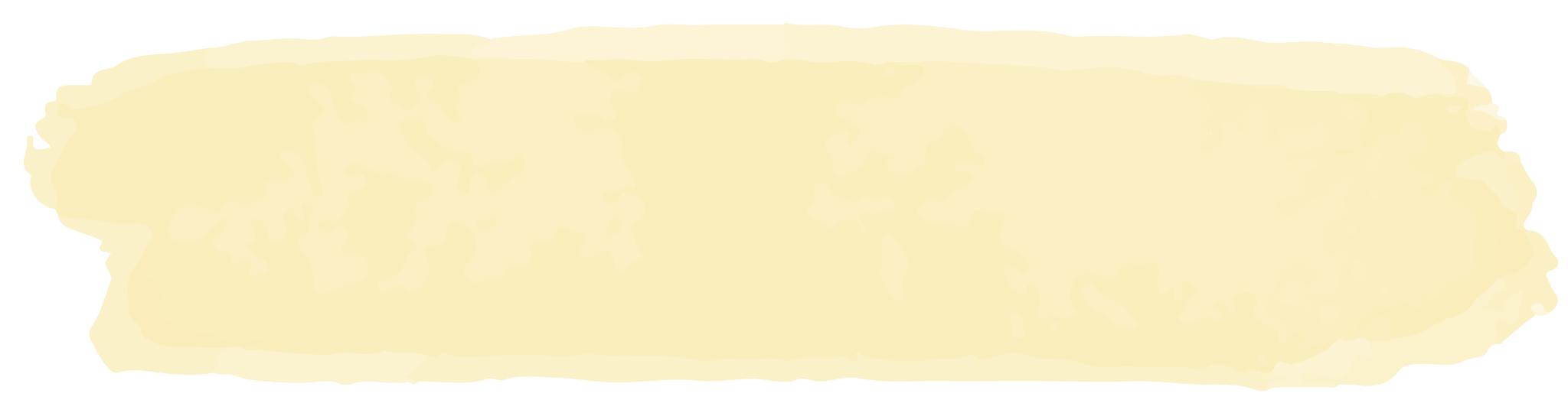 ٨٧
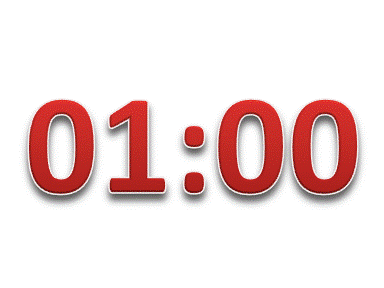 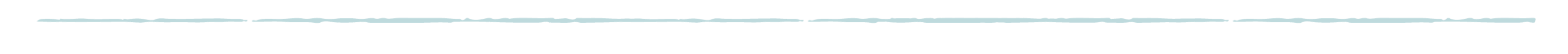 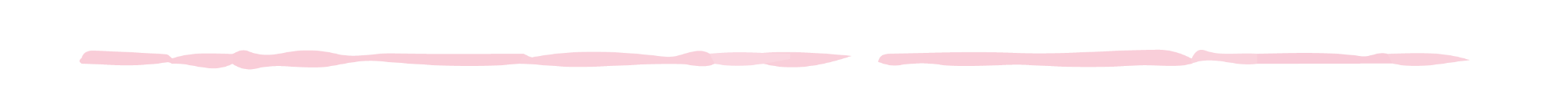 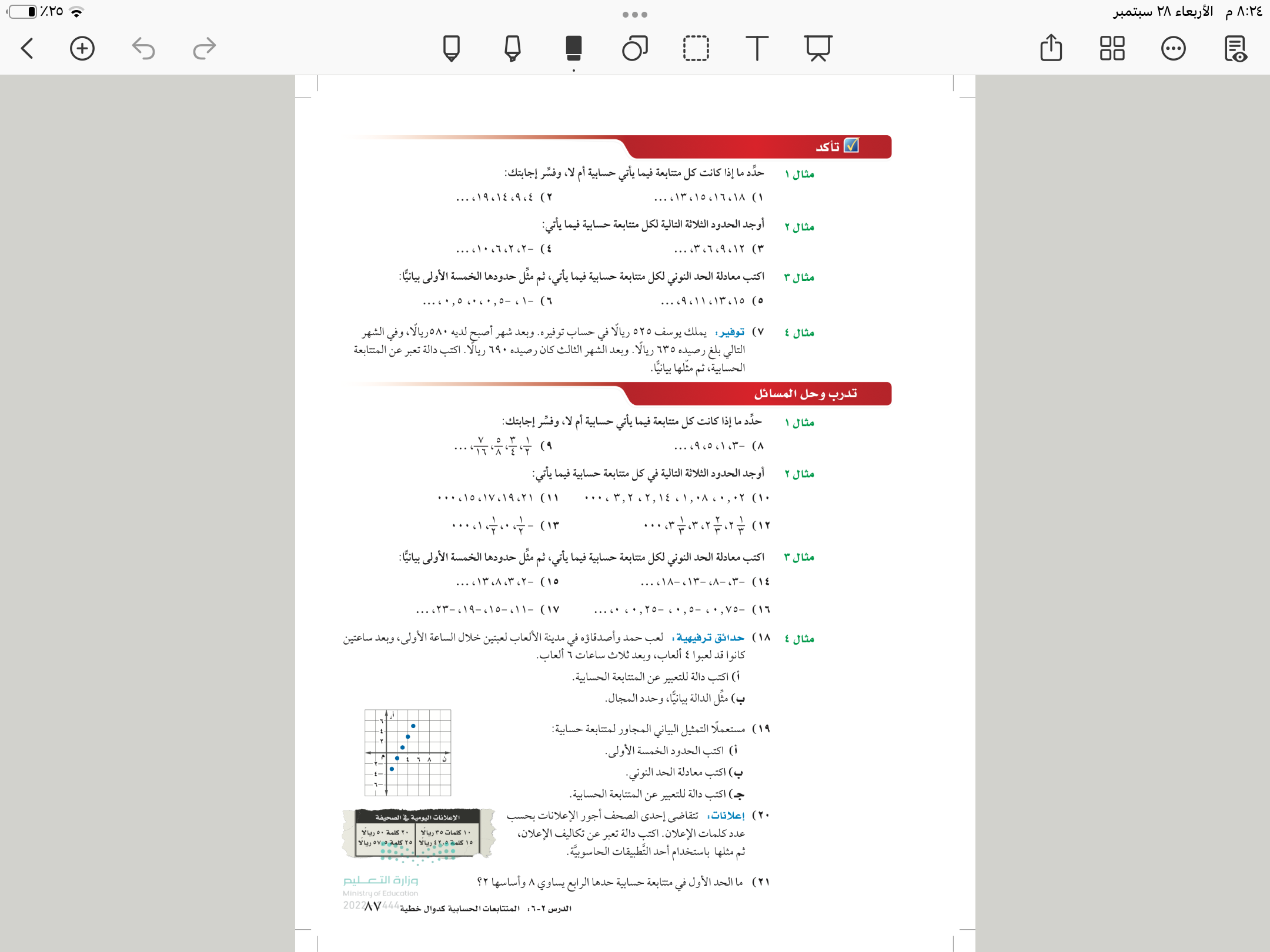 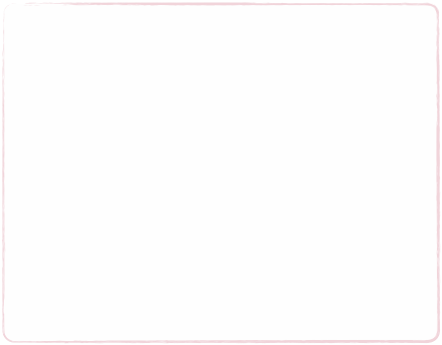 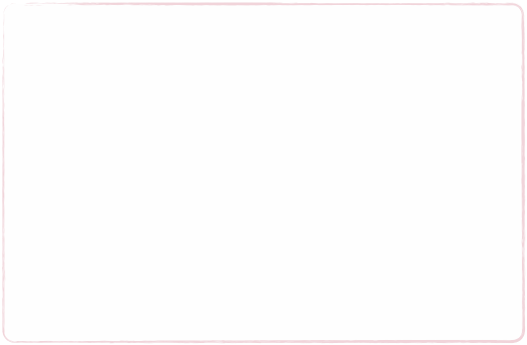 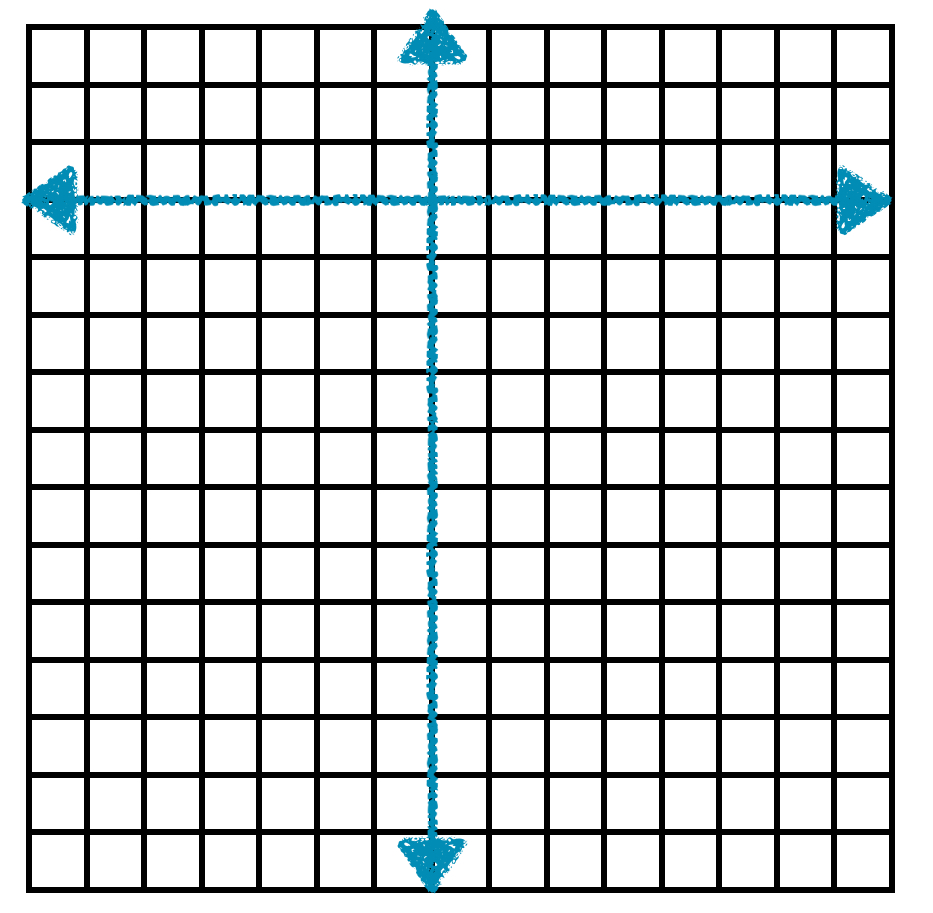 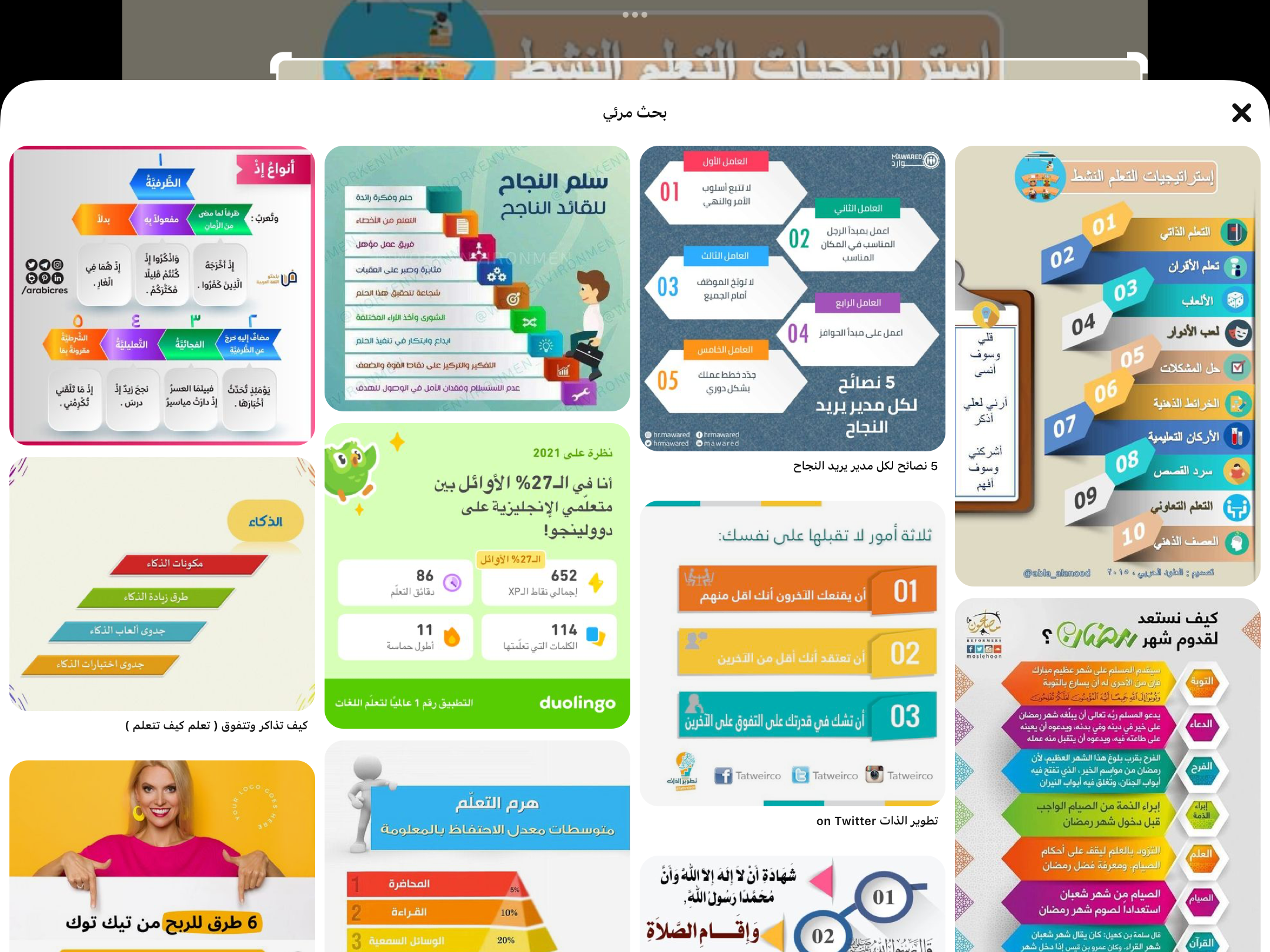 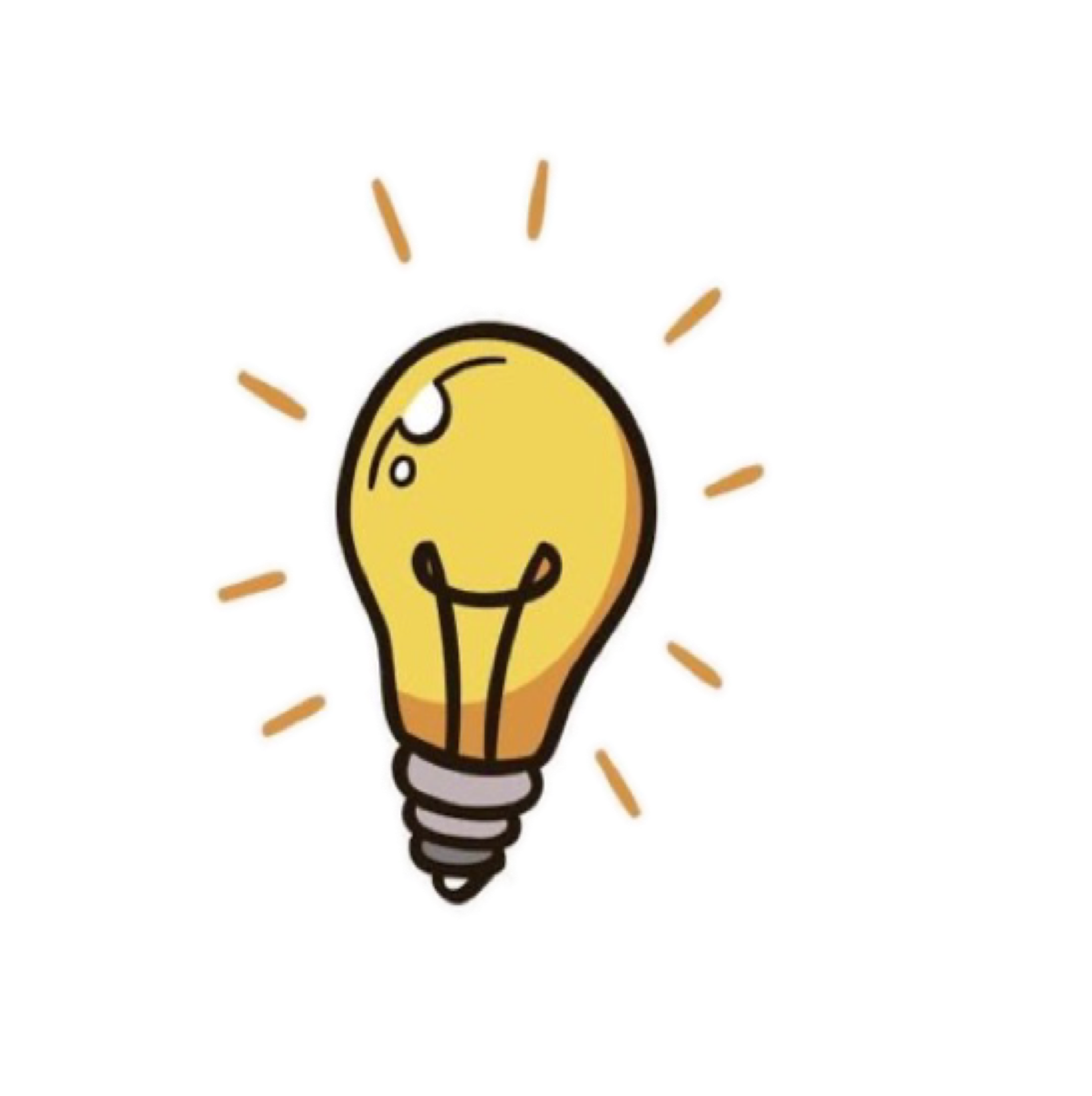 مهارة تفكير عليا
٨٨
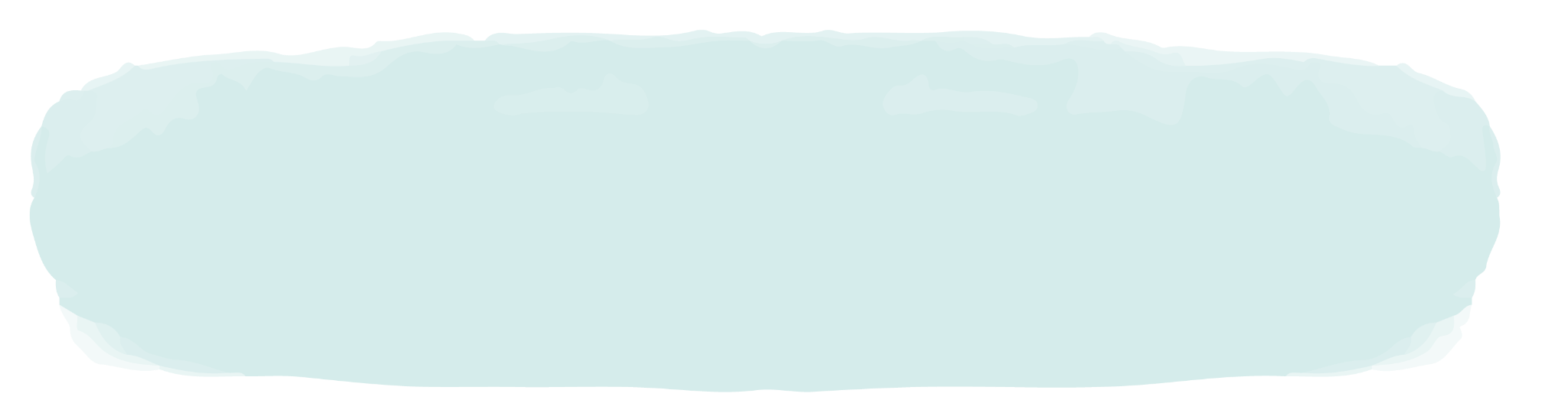 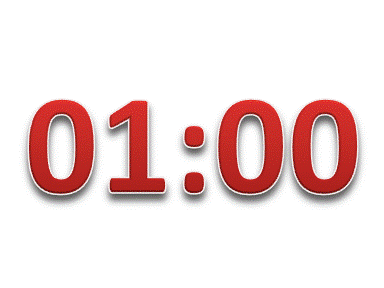 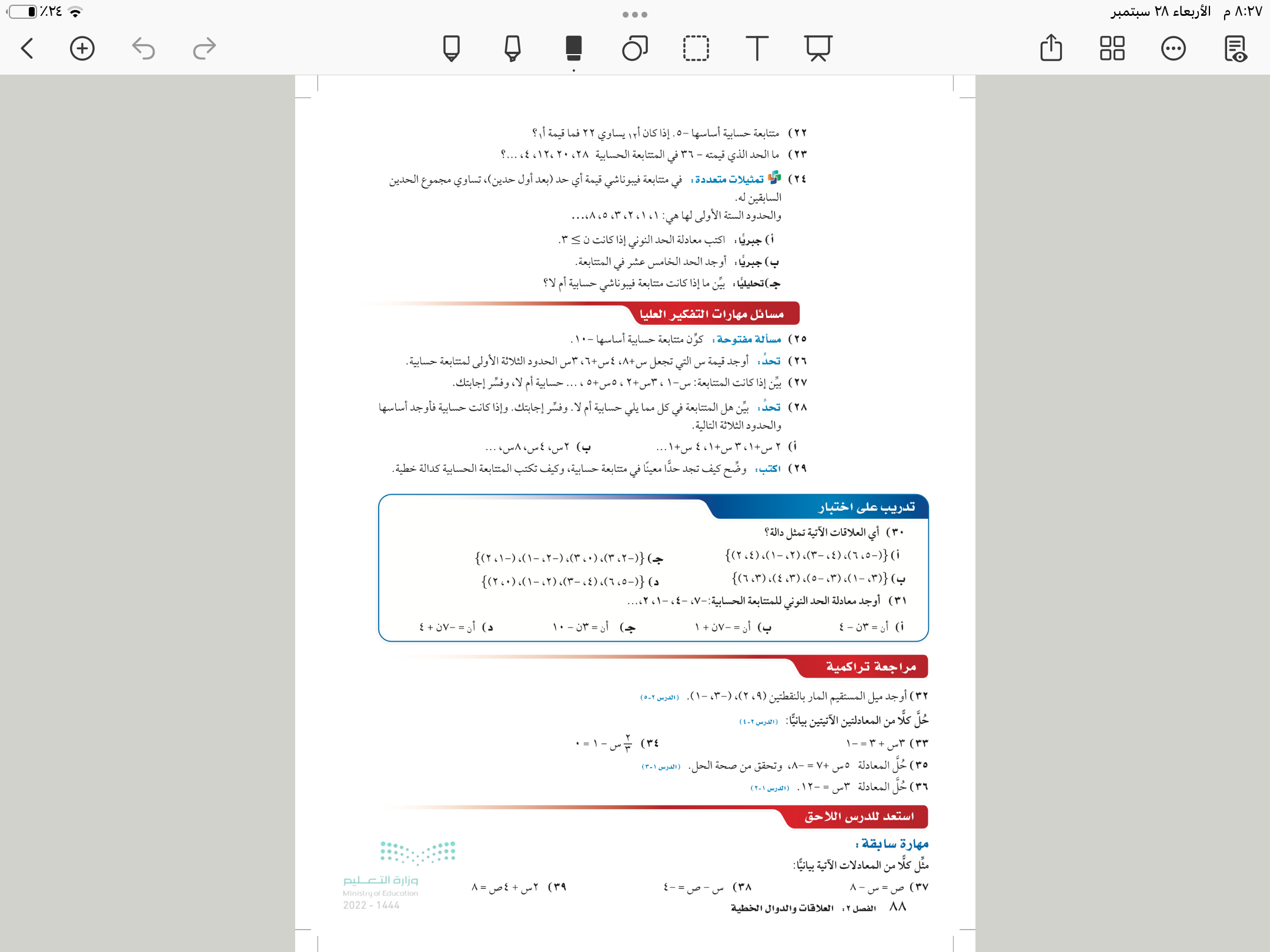 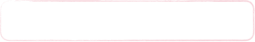 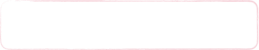 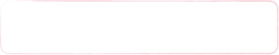 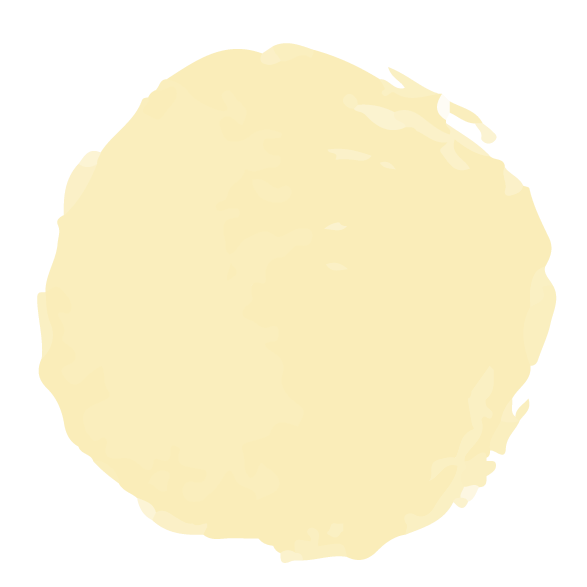 ١٩
٨٧
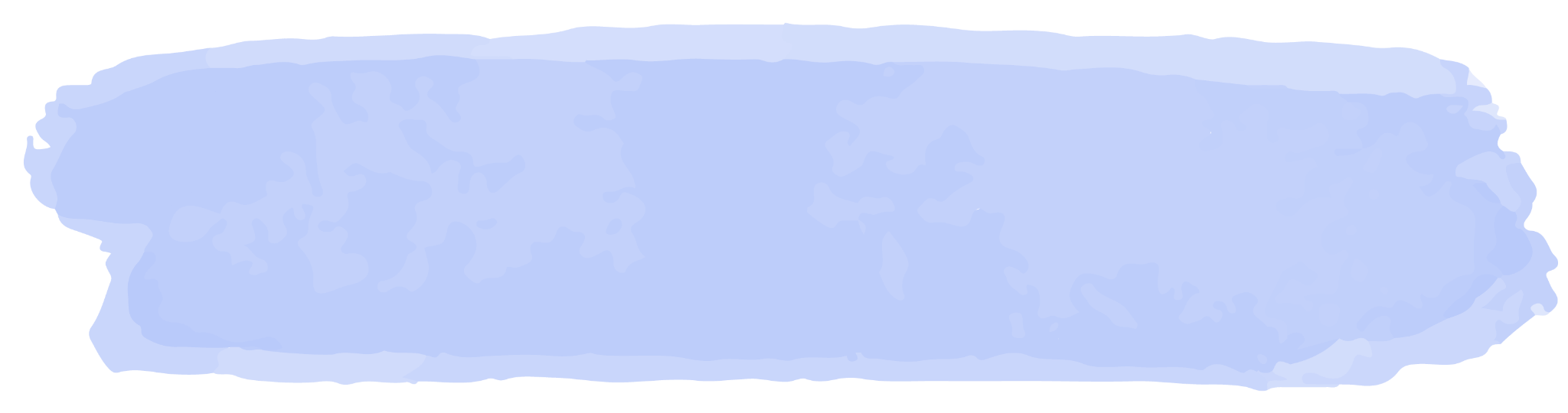 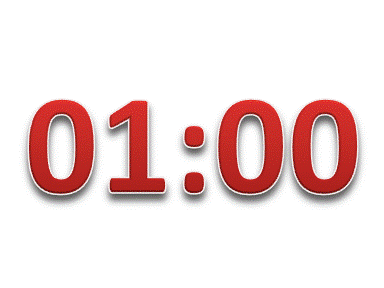 تدريب وحل المسائل
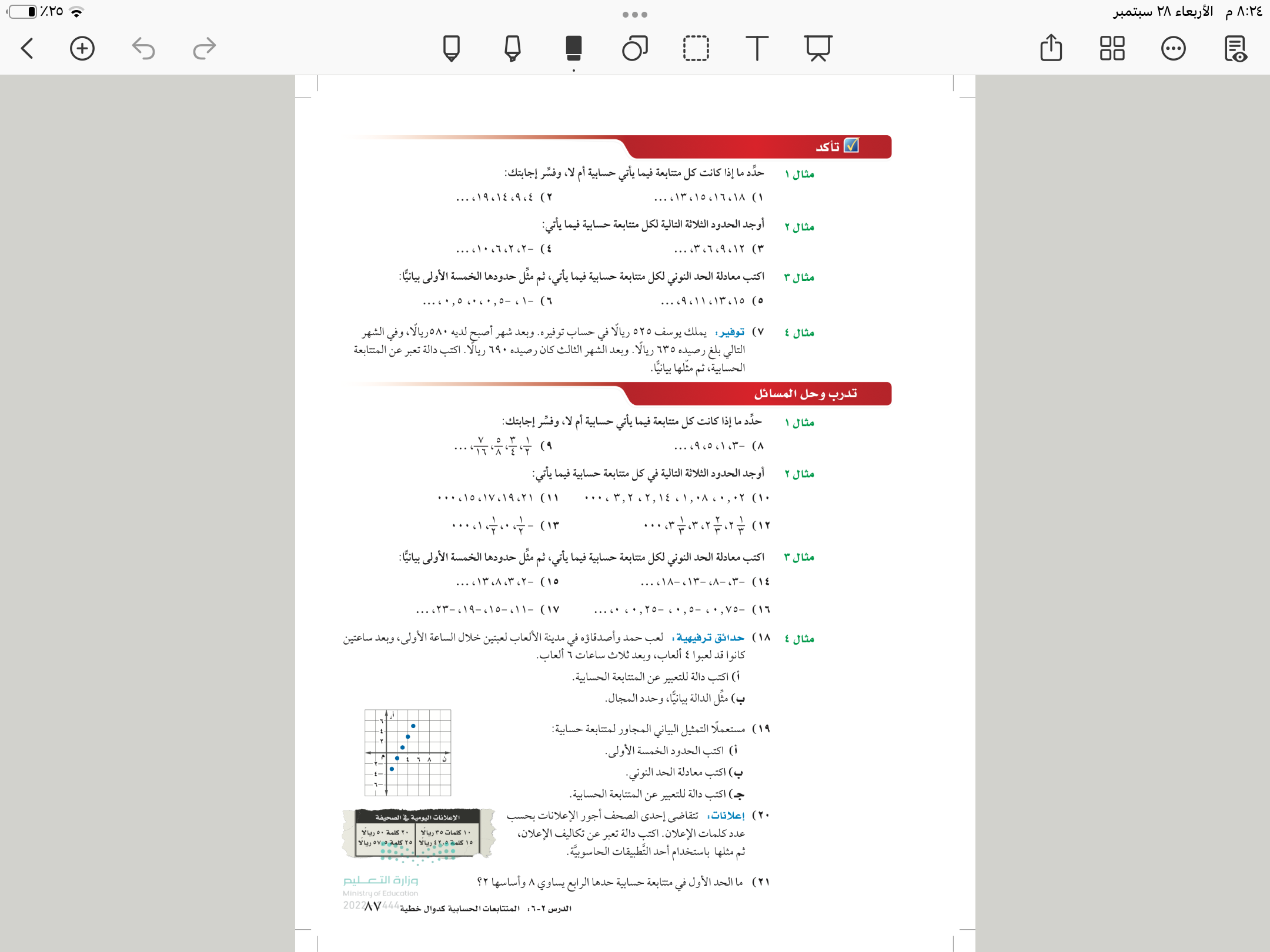 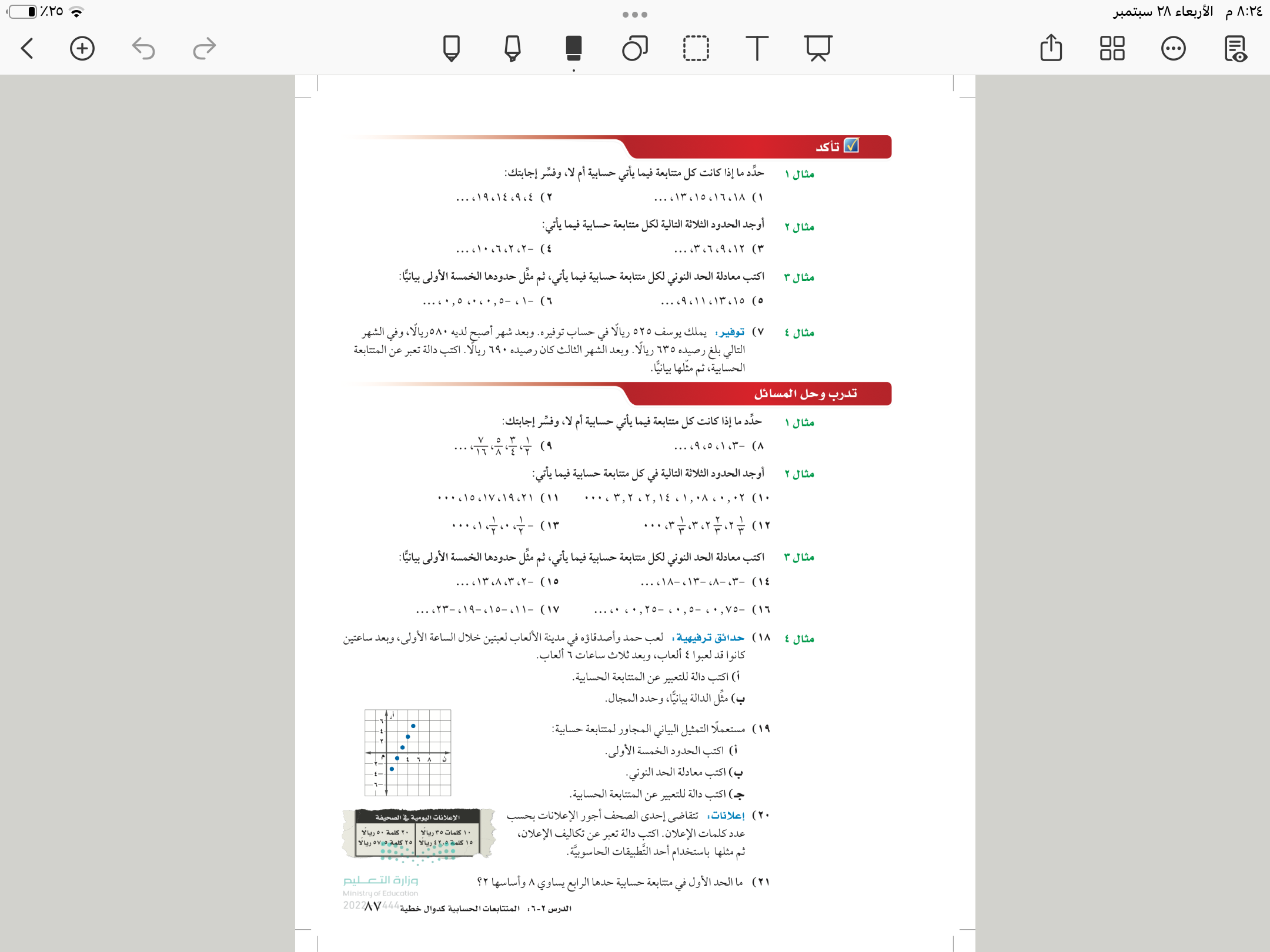 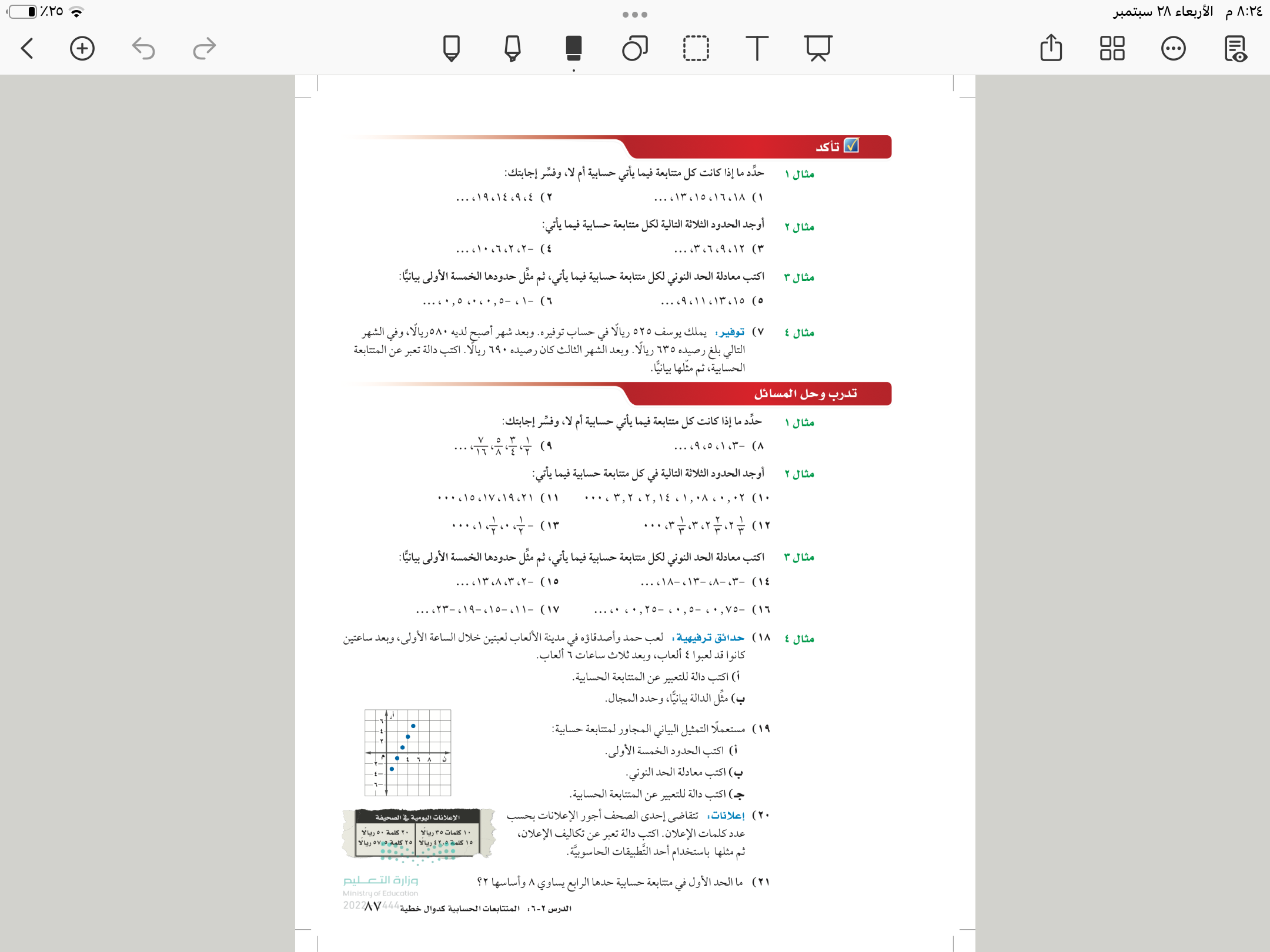 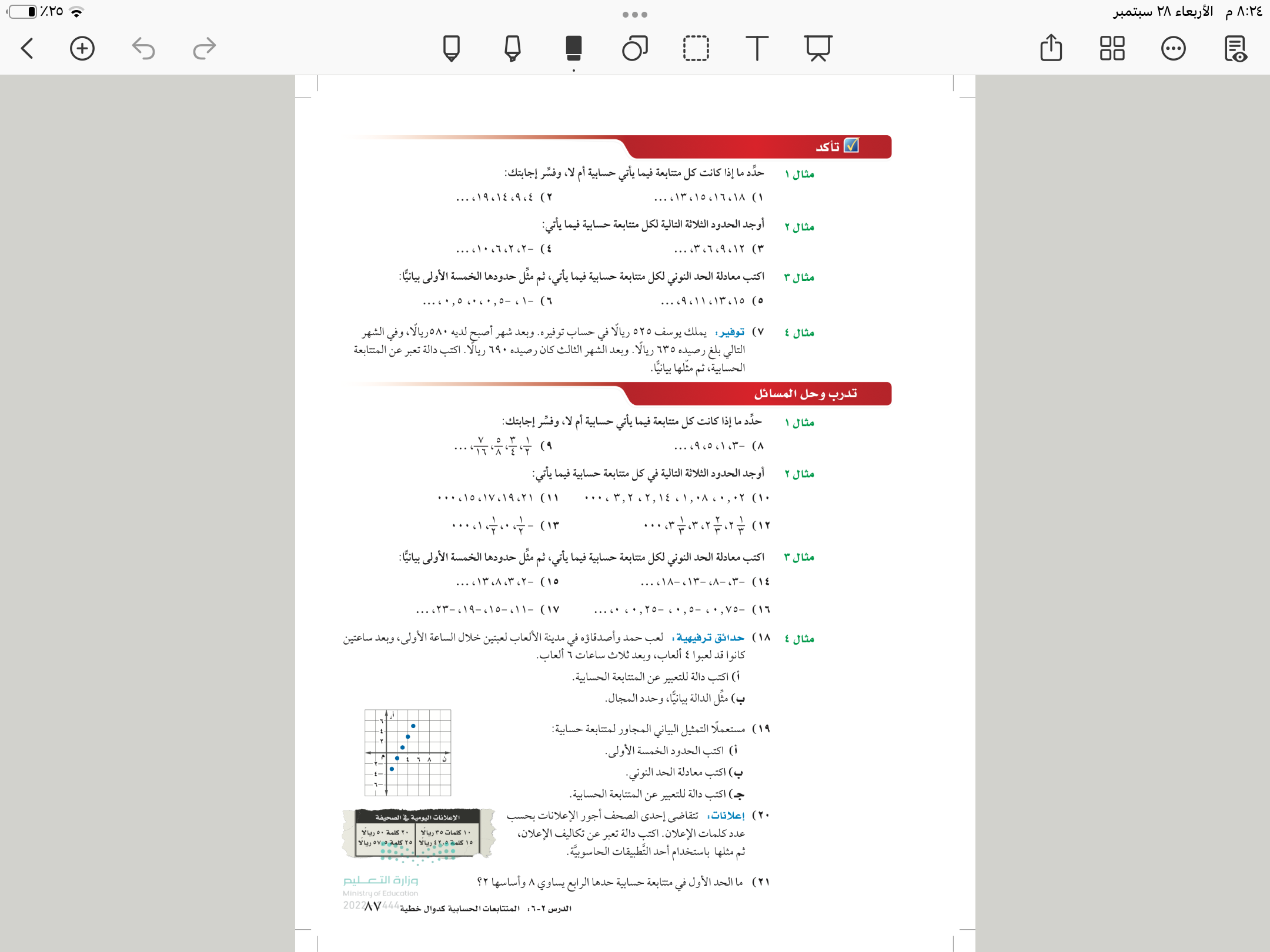 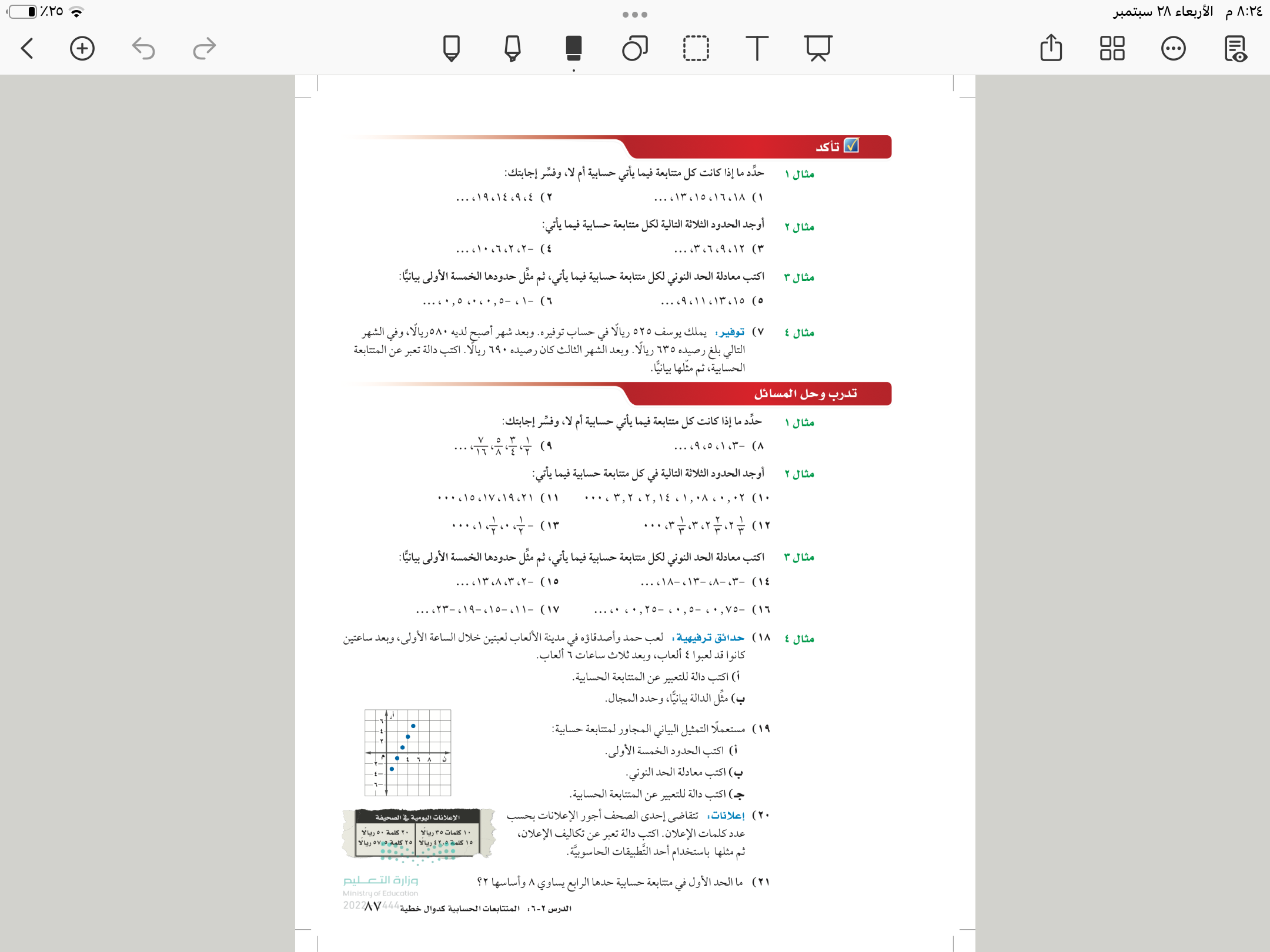 تمثيل المتتابعات الحسابية بدوال خطية
المتتابعات الحسابية كدوال خطية
المتتابعات الحسابية والحد النوني
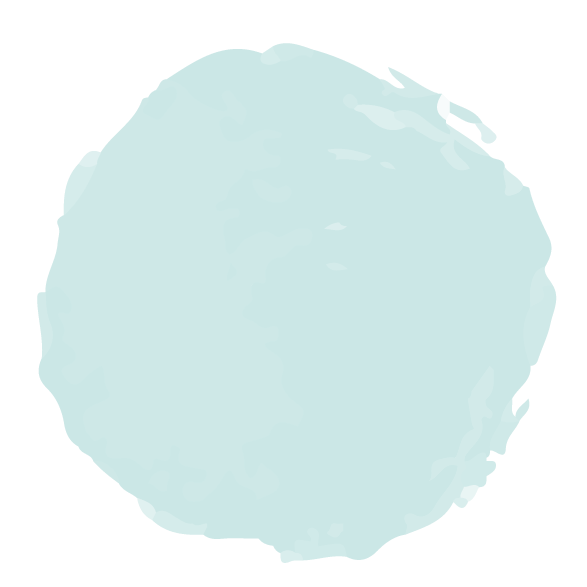 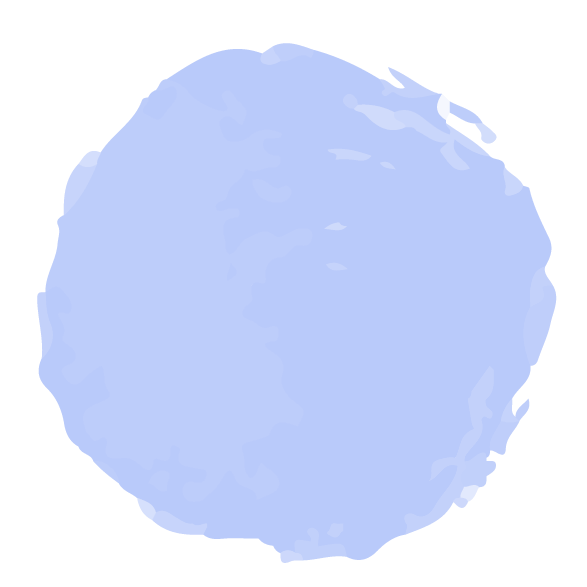 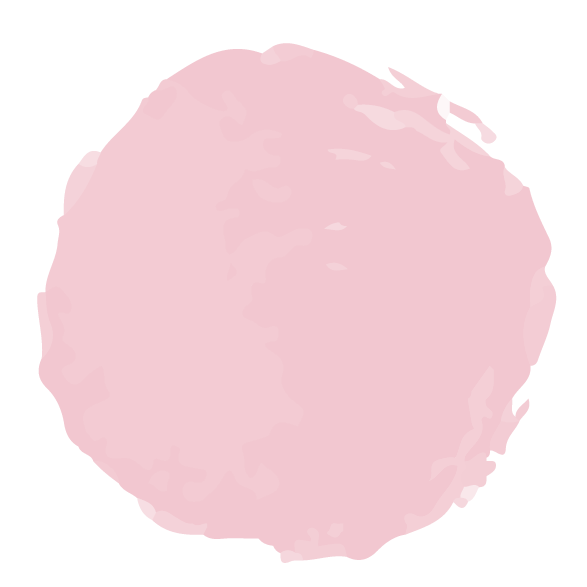 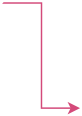 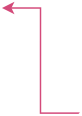 ٨٧
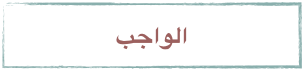 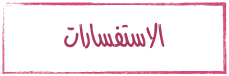 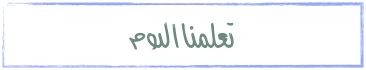 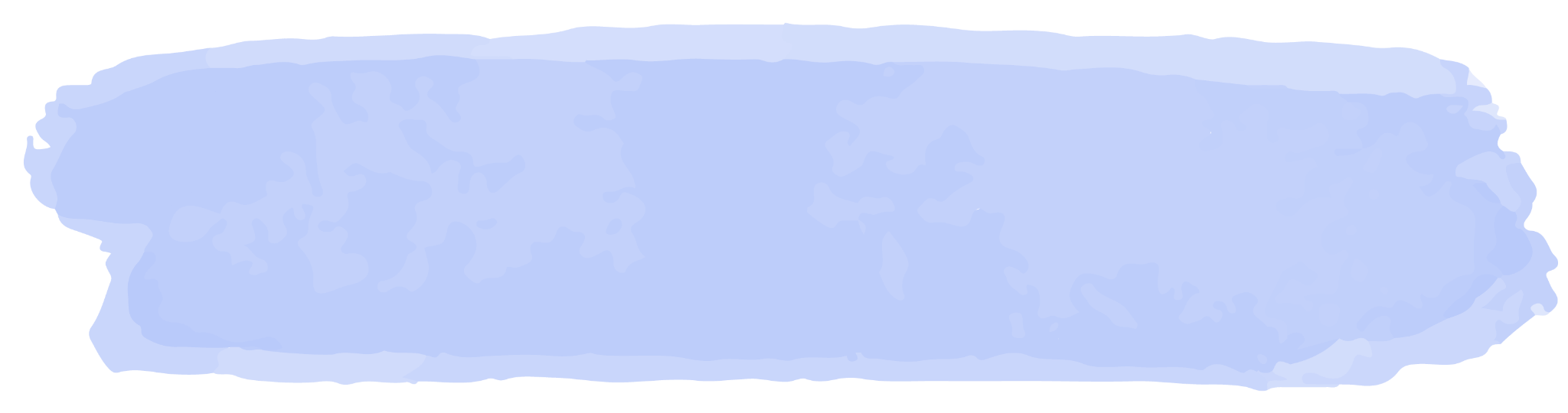 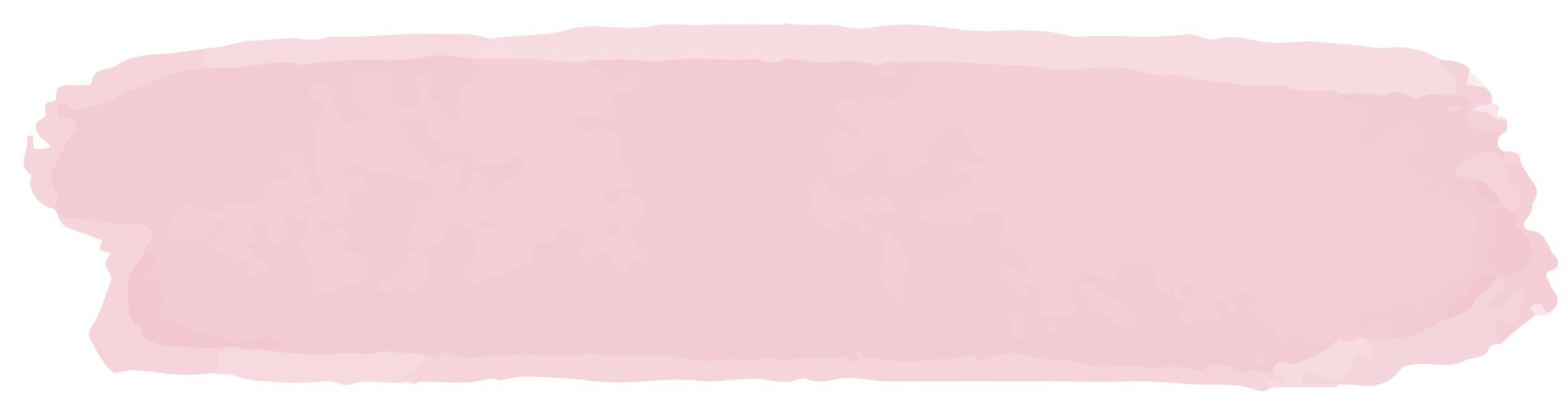 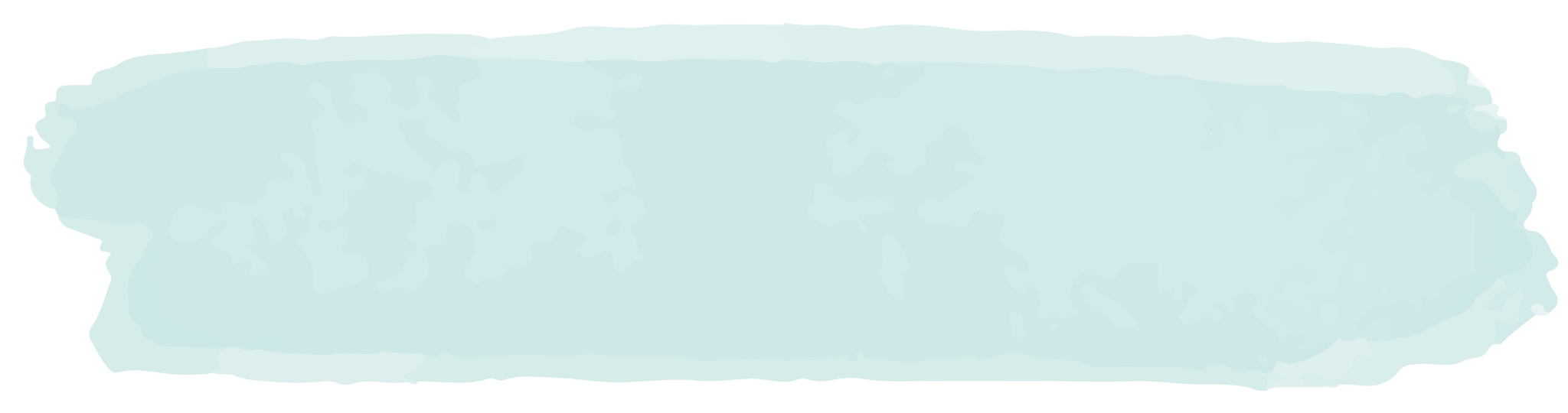 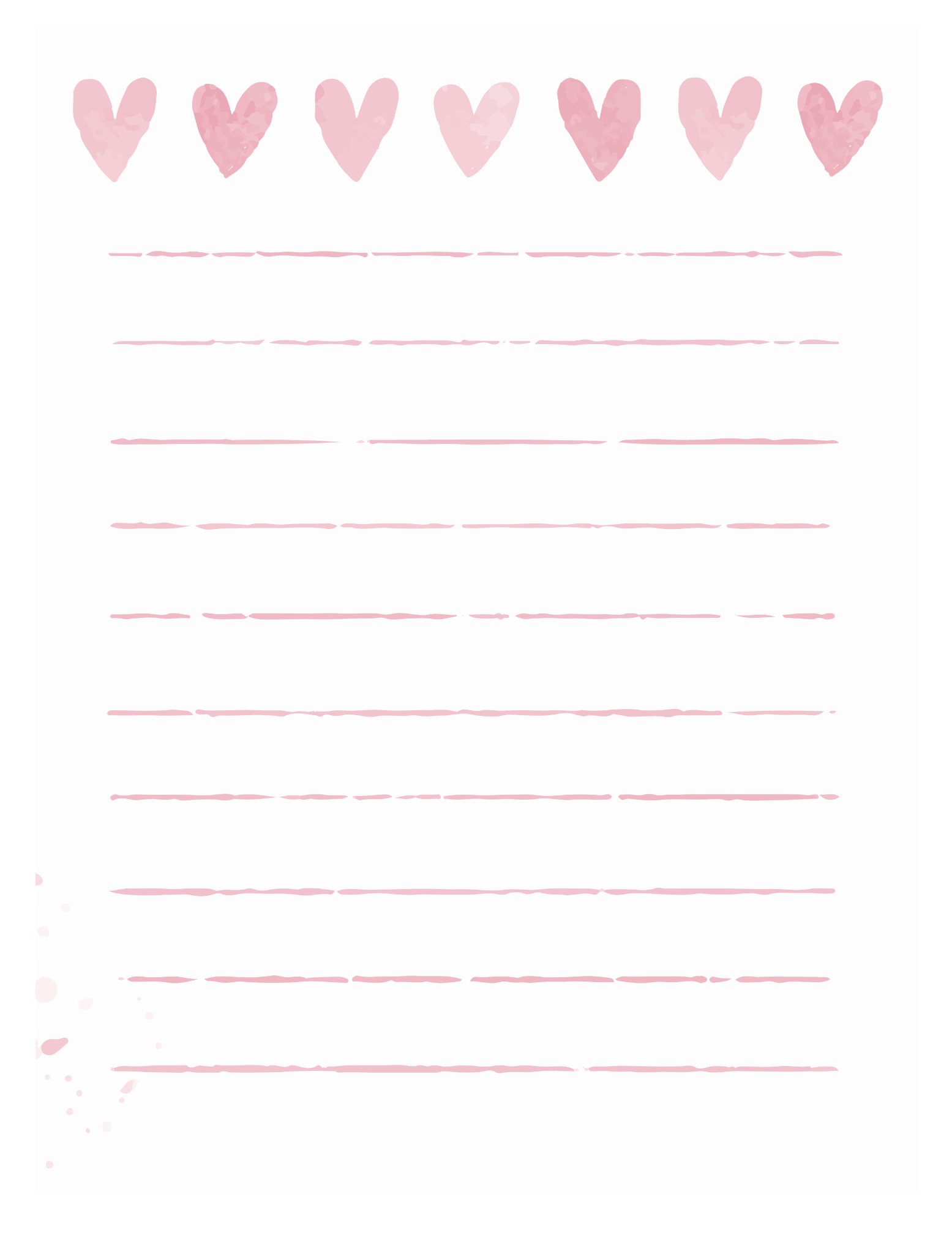 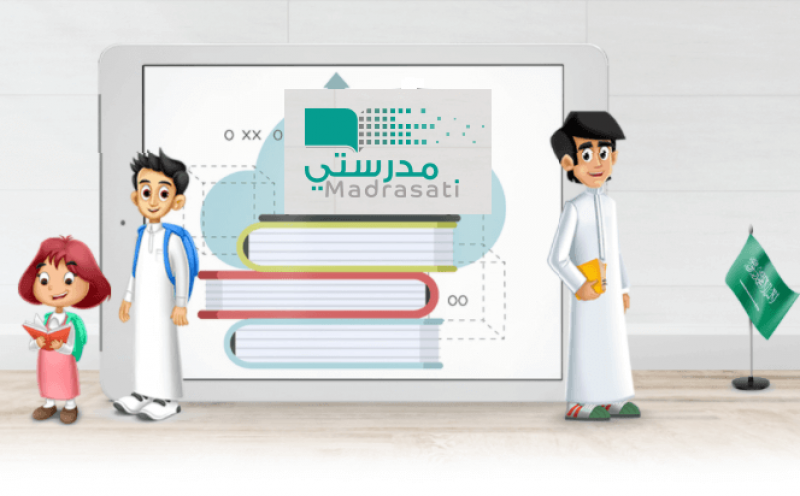 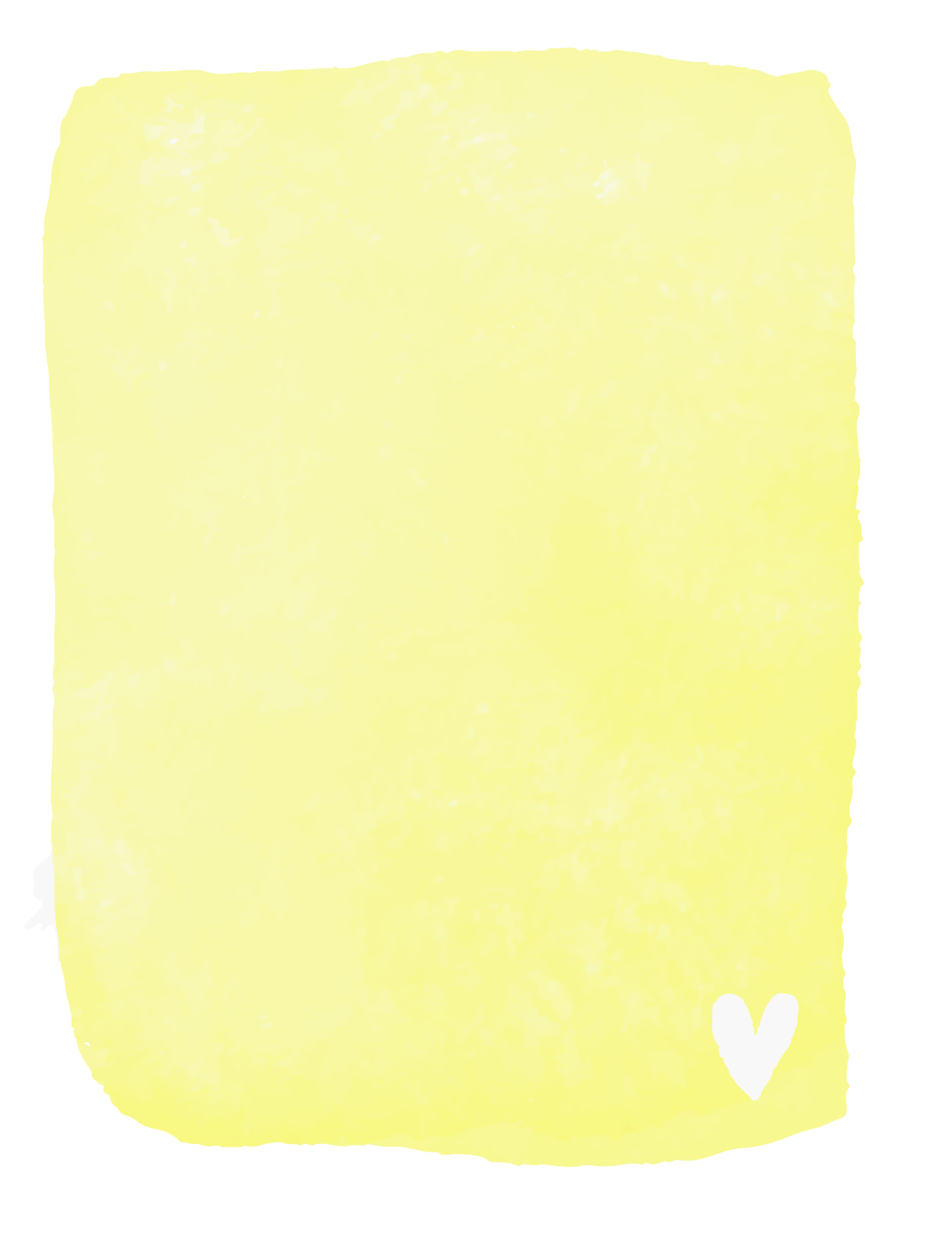 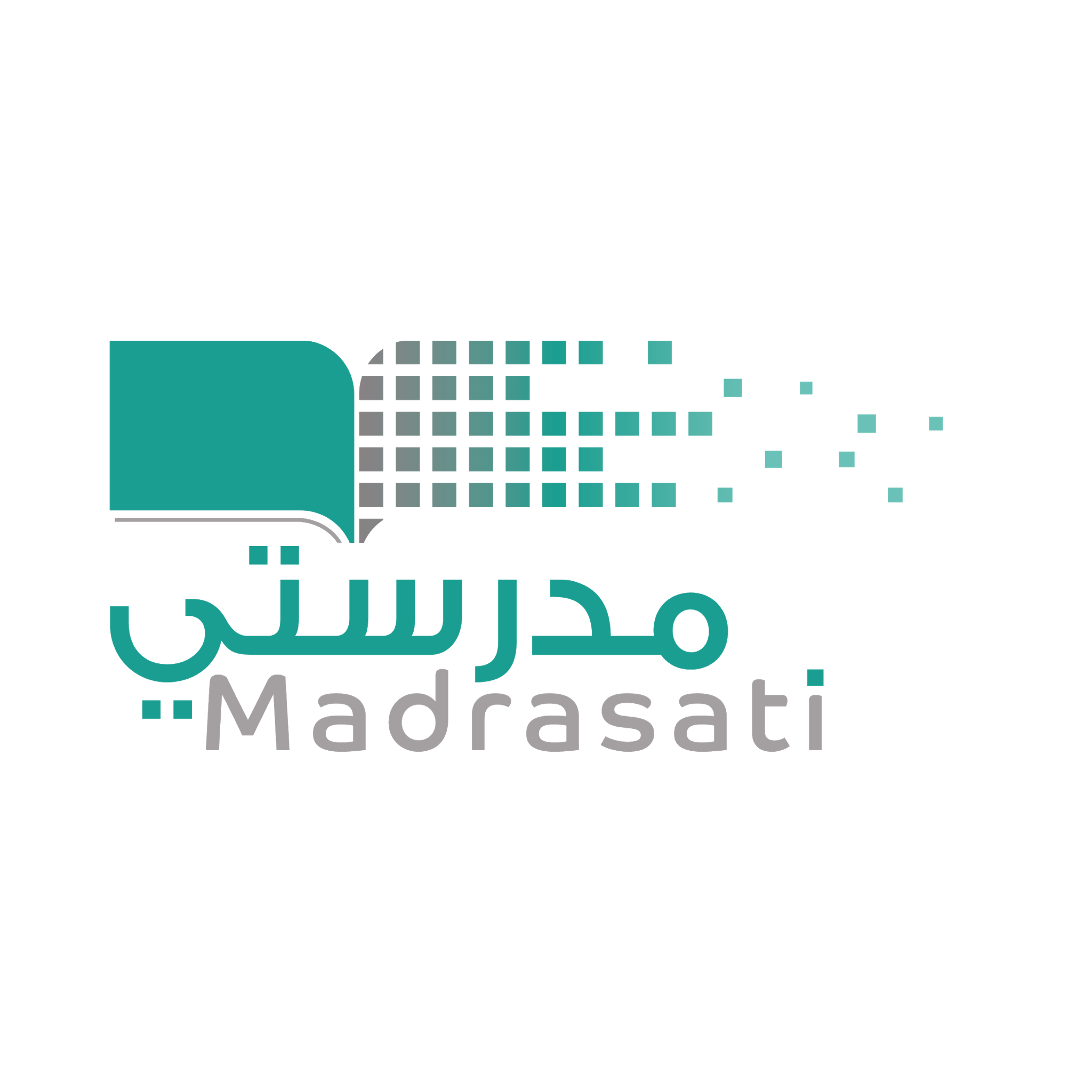 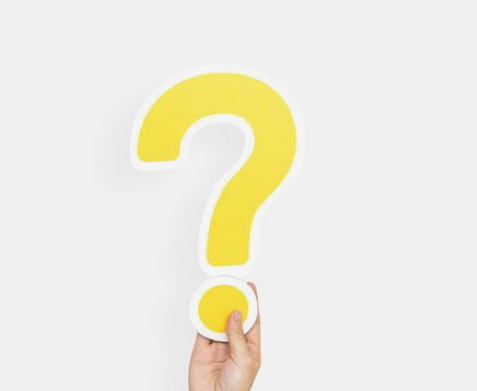 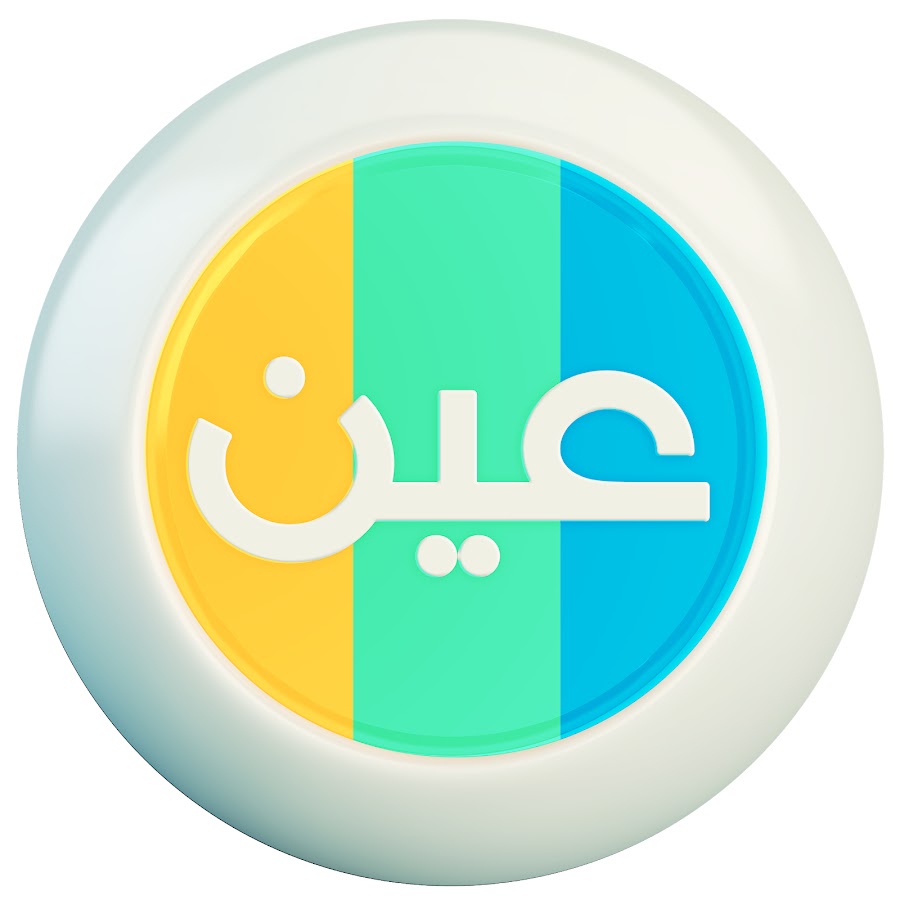 عزيزتي الطالبة  
يمكنك زيارة قناة عين التعليمية للاستفادة
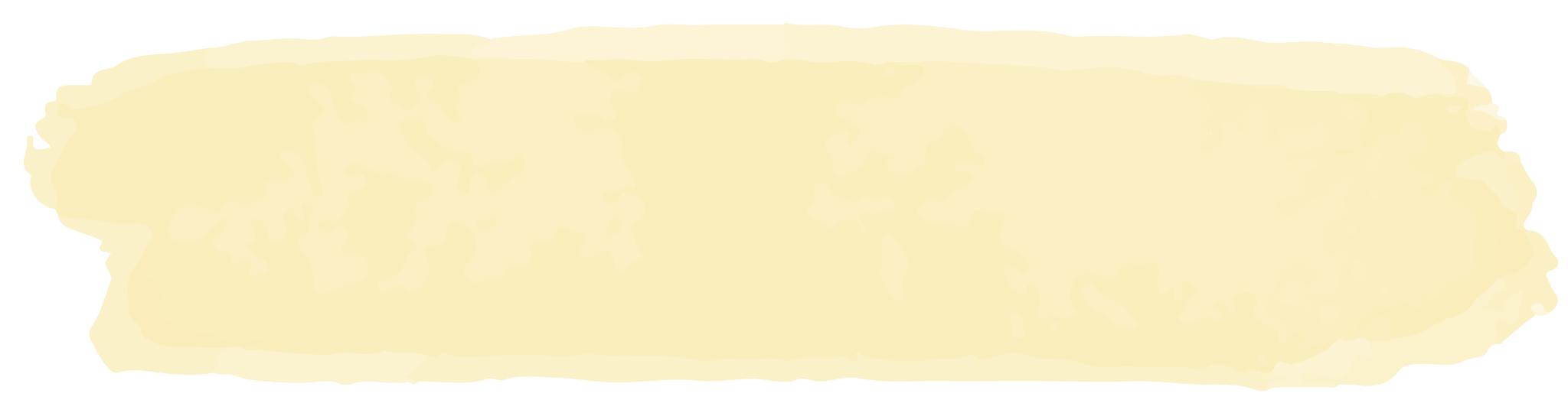 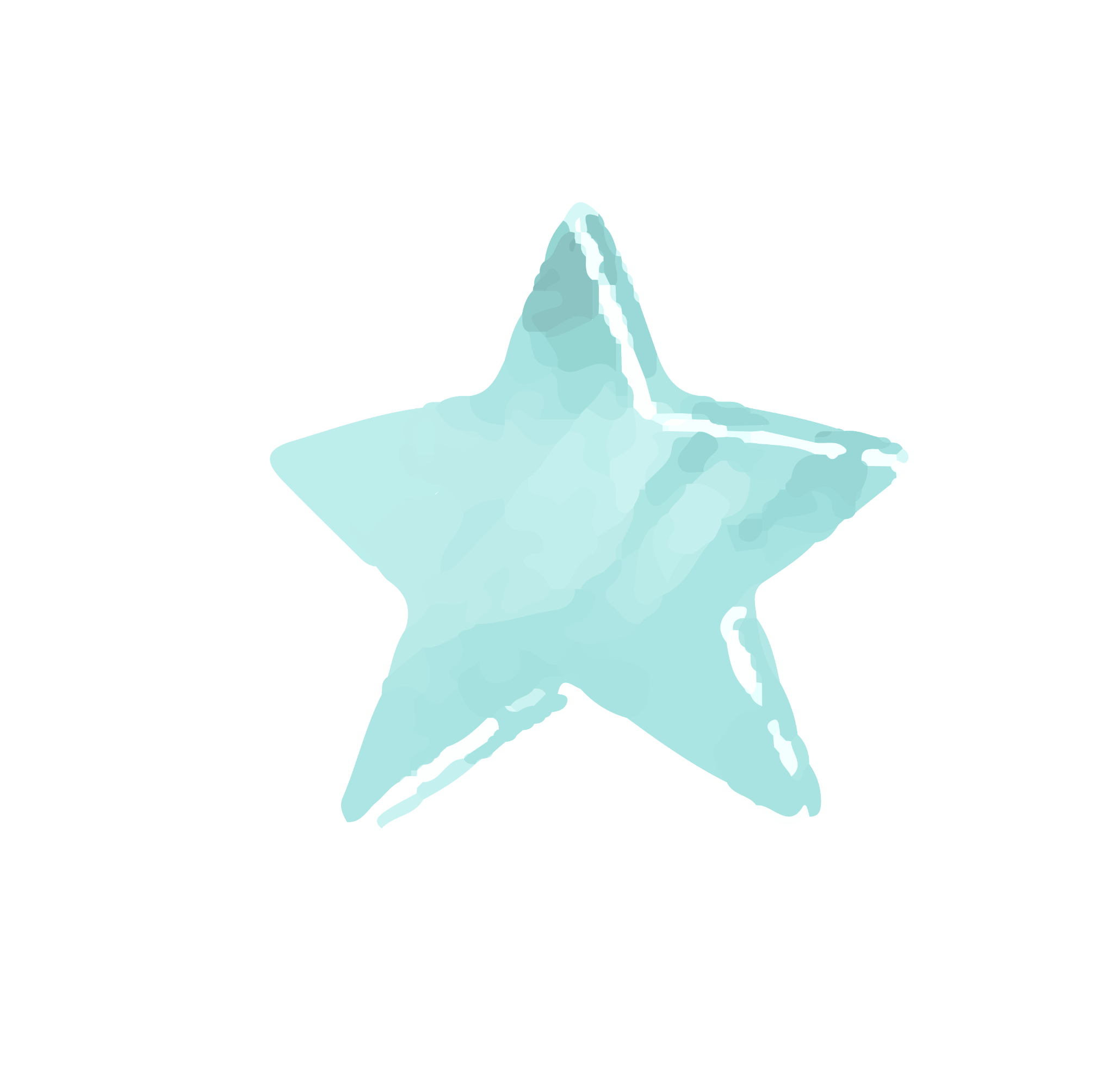 سُبْحَانَكَ اللَّهُمَّ وَبِحَمْدِكَ، أَشْهَدُ أَنْ لَا إِلَهَ إِلَّا أَنْتَ أَسْتَغْفِرُكَ وَأَتُوبُ إِلَيْكَ
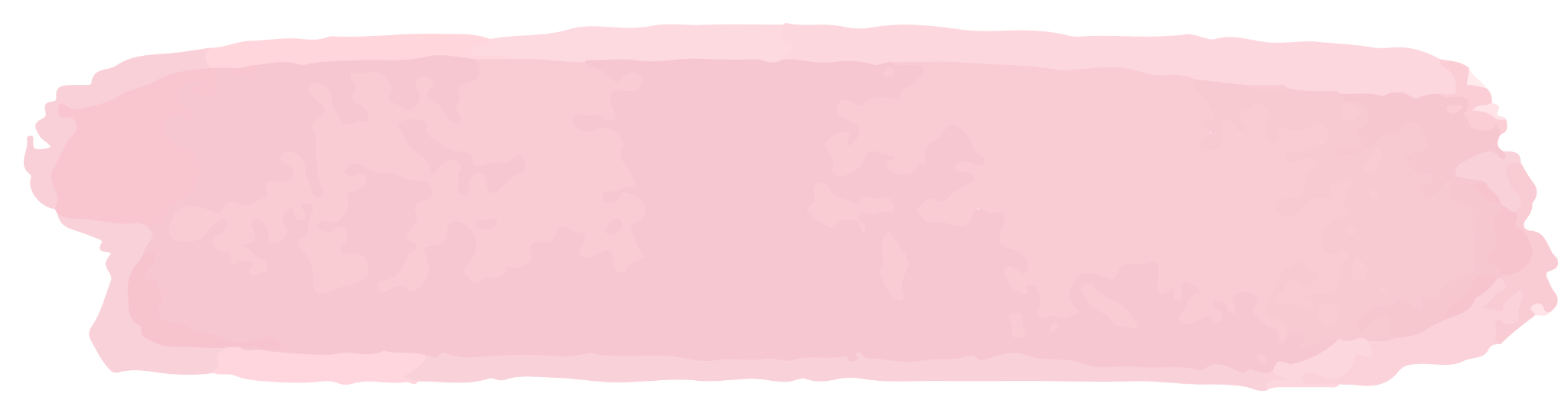 روابط مجموعة رِفعة التعليمية
🔻
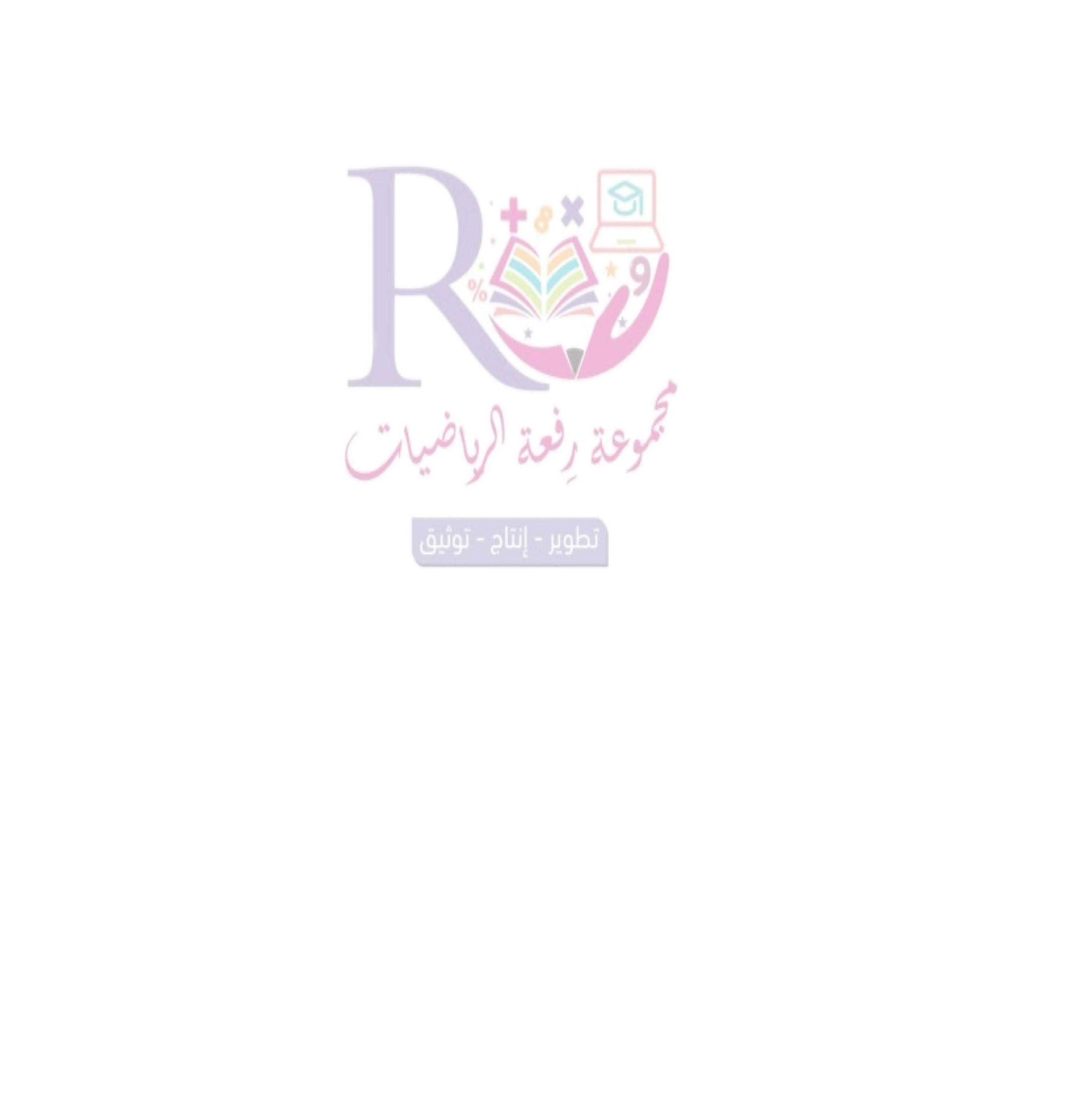 https://linktr.ee/Refa2
@Maths0120
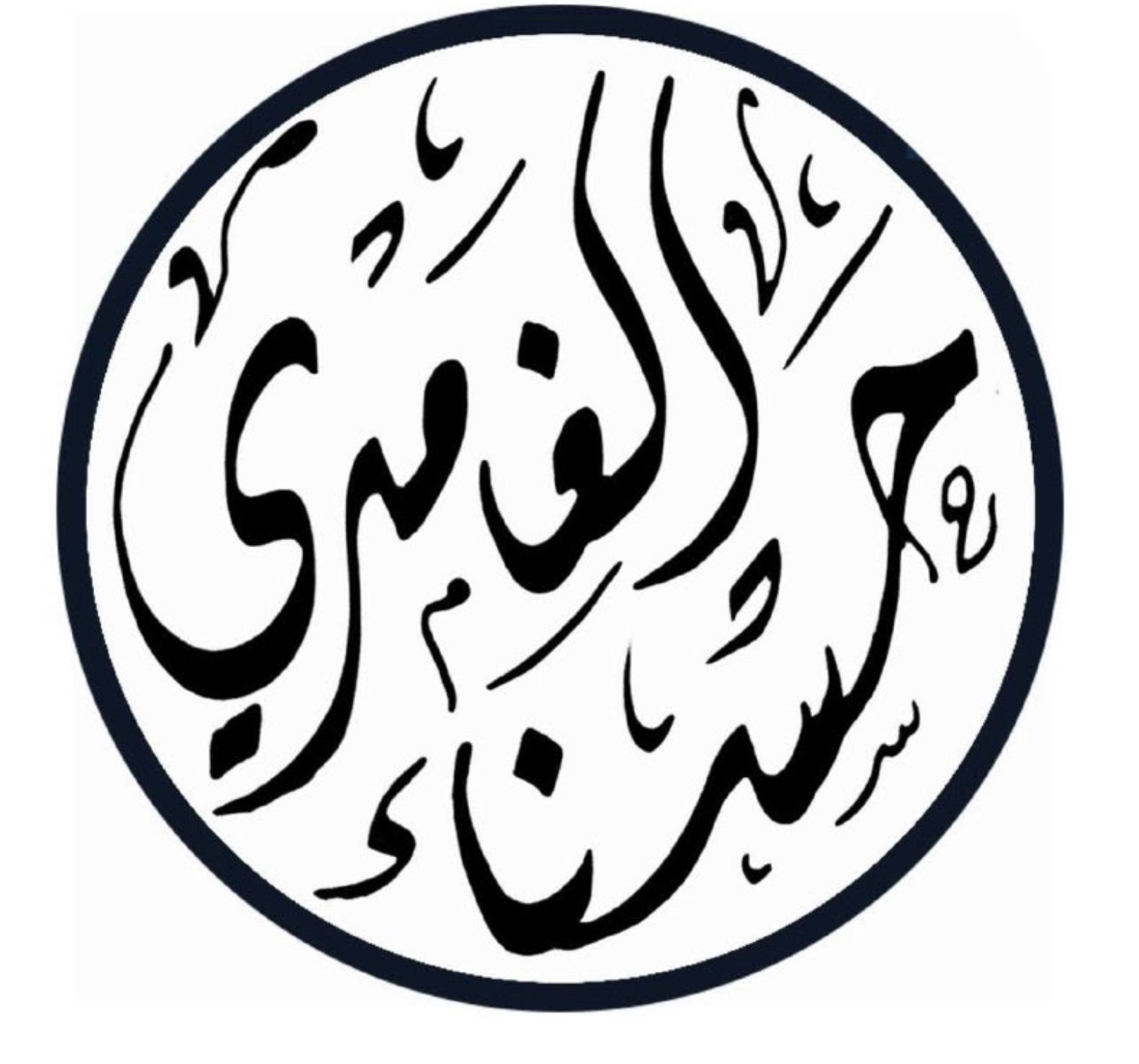 @hasnaa-2
https://t.me/hasna_math
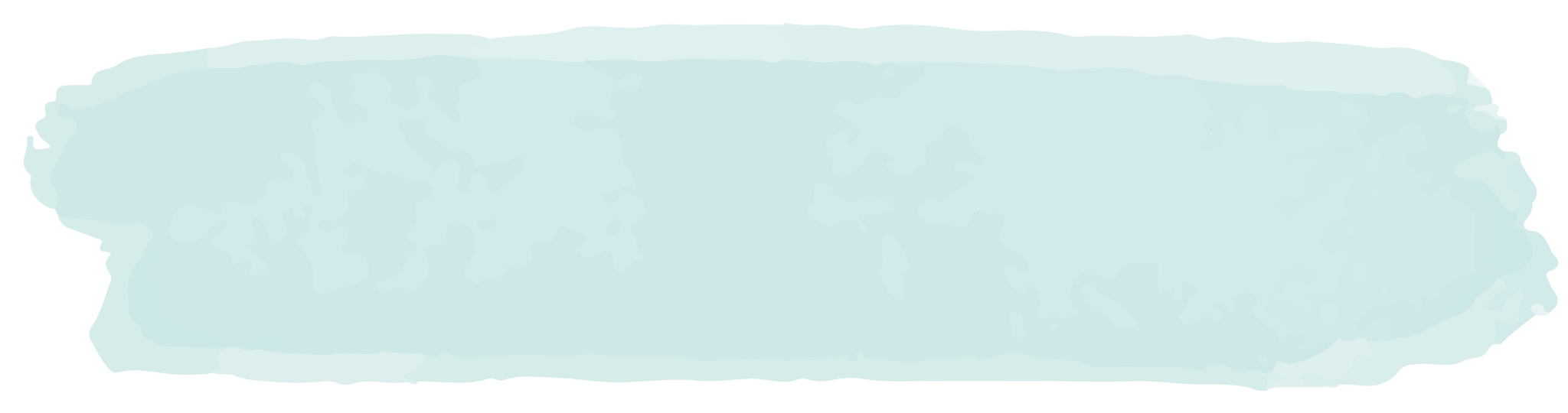 لاتنسوني من دعواتكم الصادقة